Similar Shapes
Old Spec Q’s
Similar Shapes
NTSQ
Q7
June 2019 
2H Q6
SAM
2H Q18
May 2018 
1H Q16
June 2018 
2H Q6
Jan 2019 
2H Q16
Jan 2019 
1HR Q7
May 2019 
1H Q17
SF in area and volume
NTSQ Q7
Similar Shapes
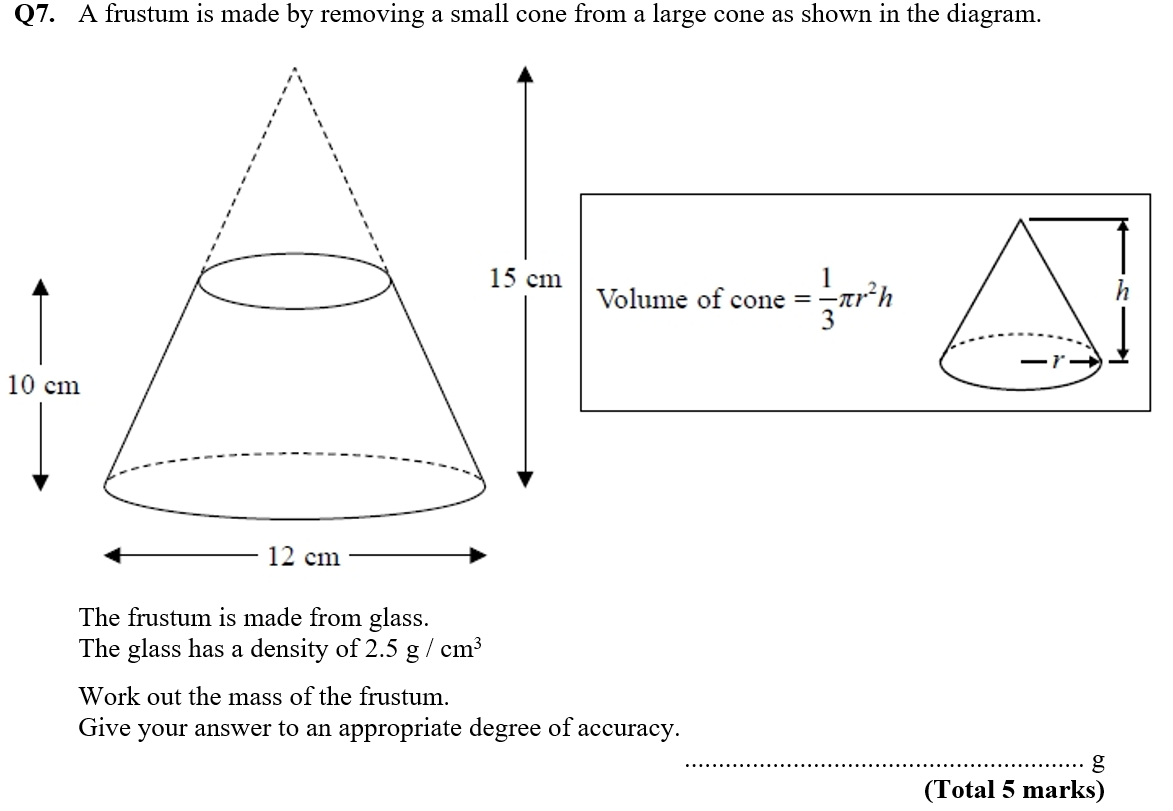 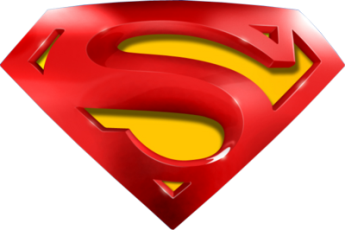 NTSQ Q7
Similar Shapes
A
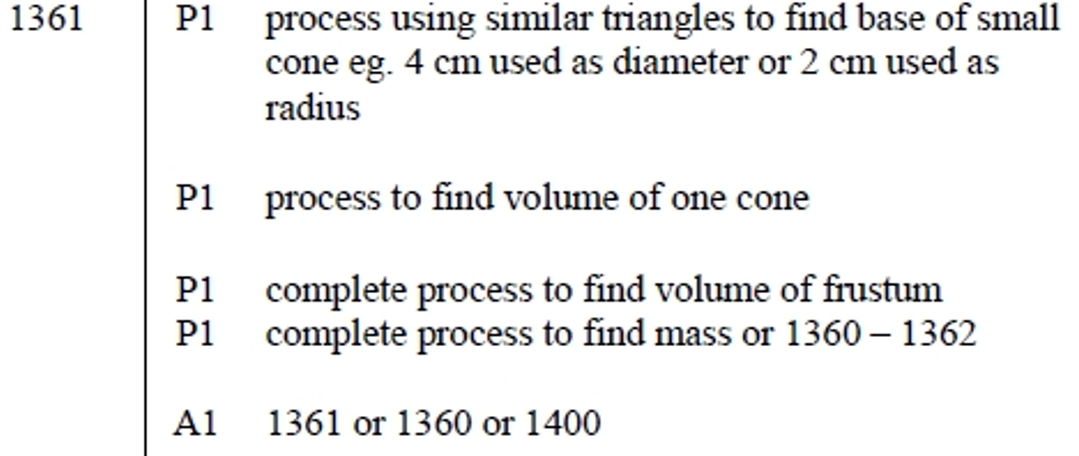 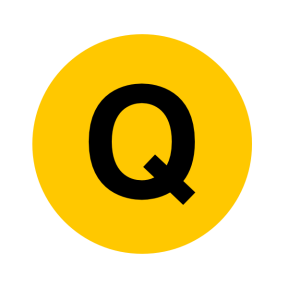 SAM 2H Q18
Similar Shapes
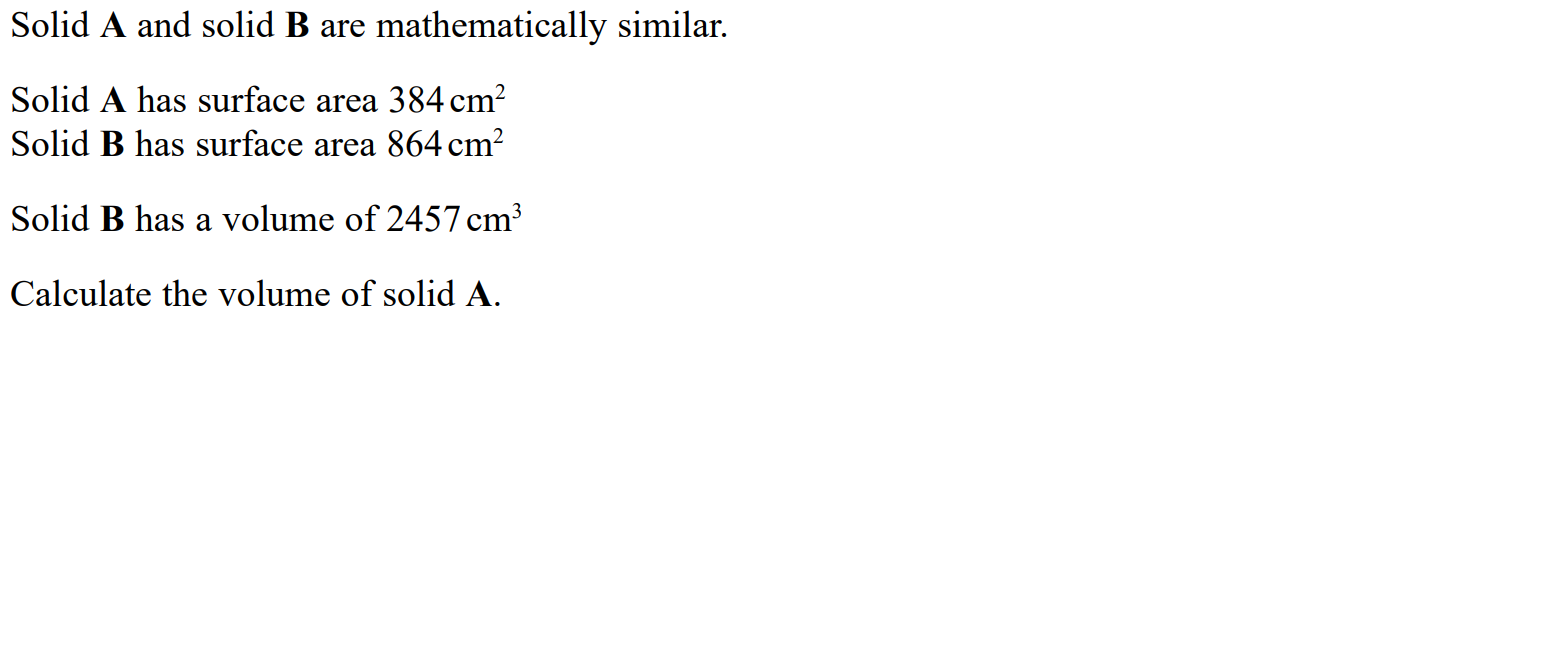 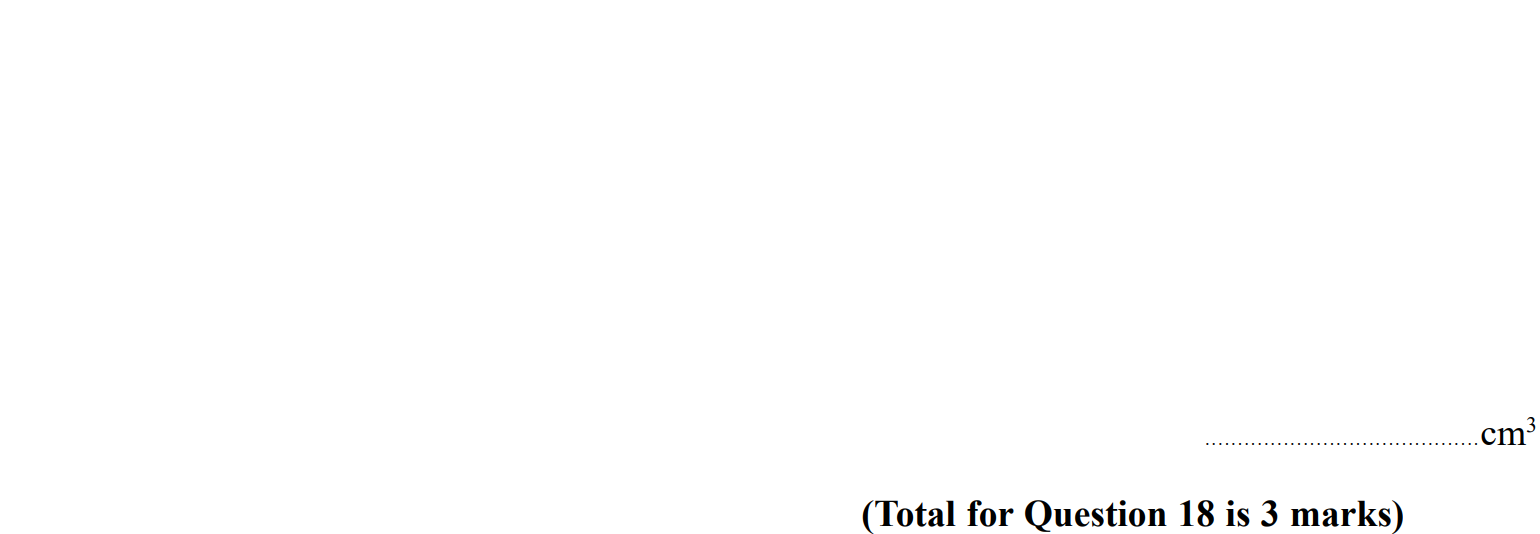 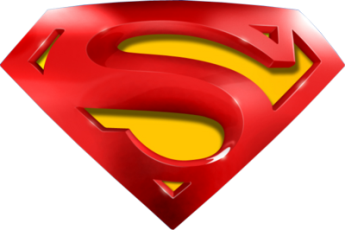 SAM 2H Q18
Similar Shapes
A
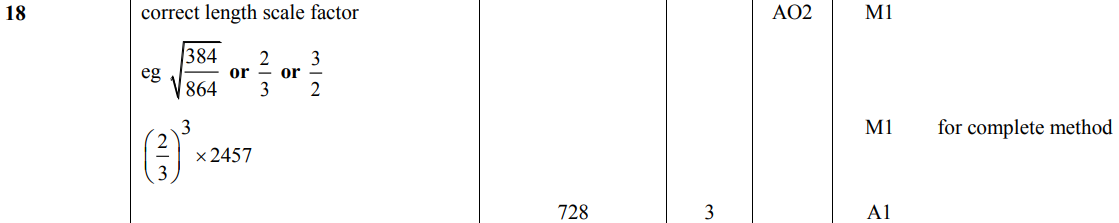 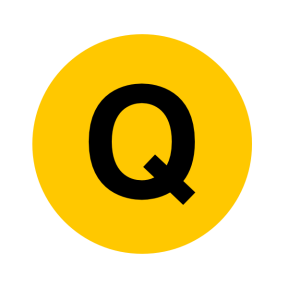 May 2018 1H Q16
Similar Shapes
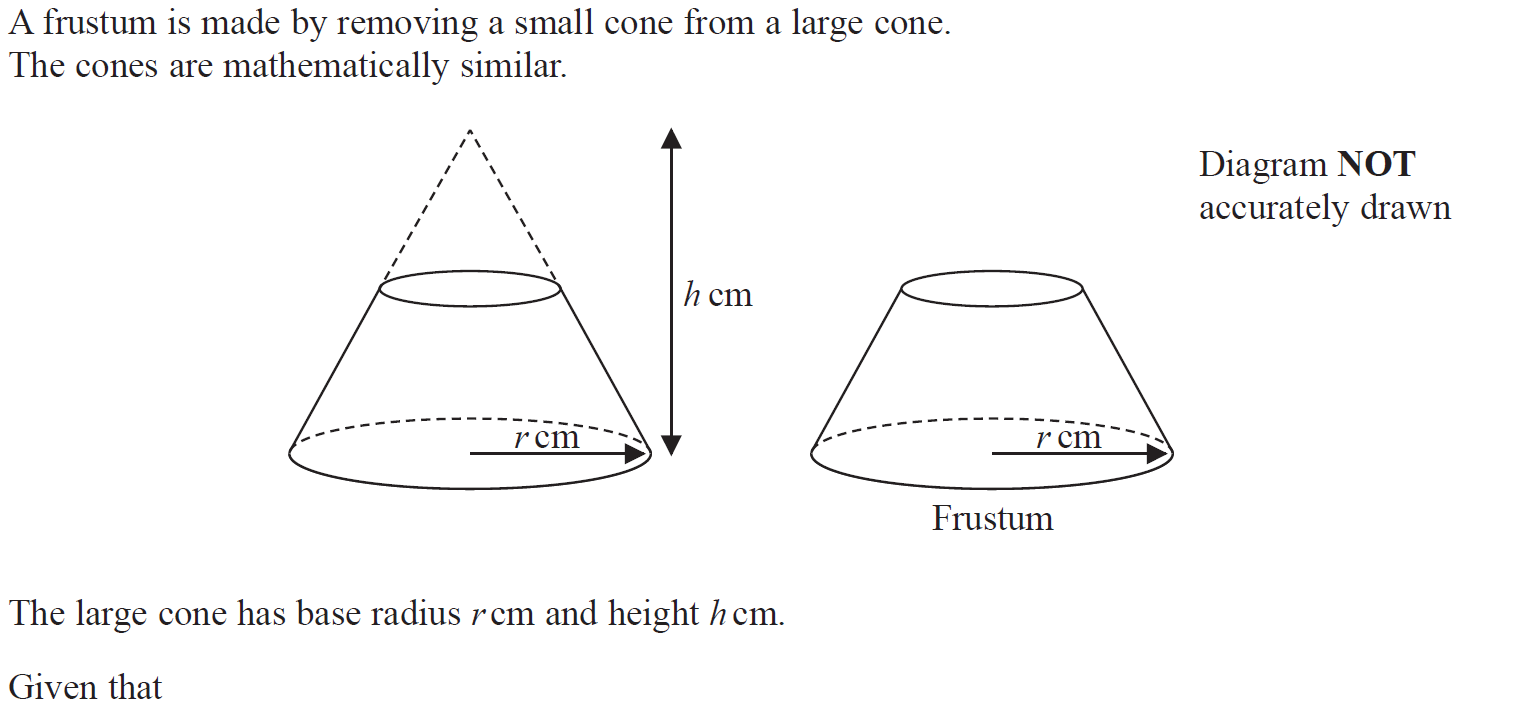 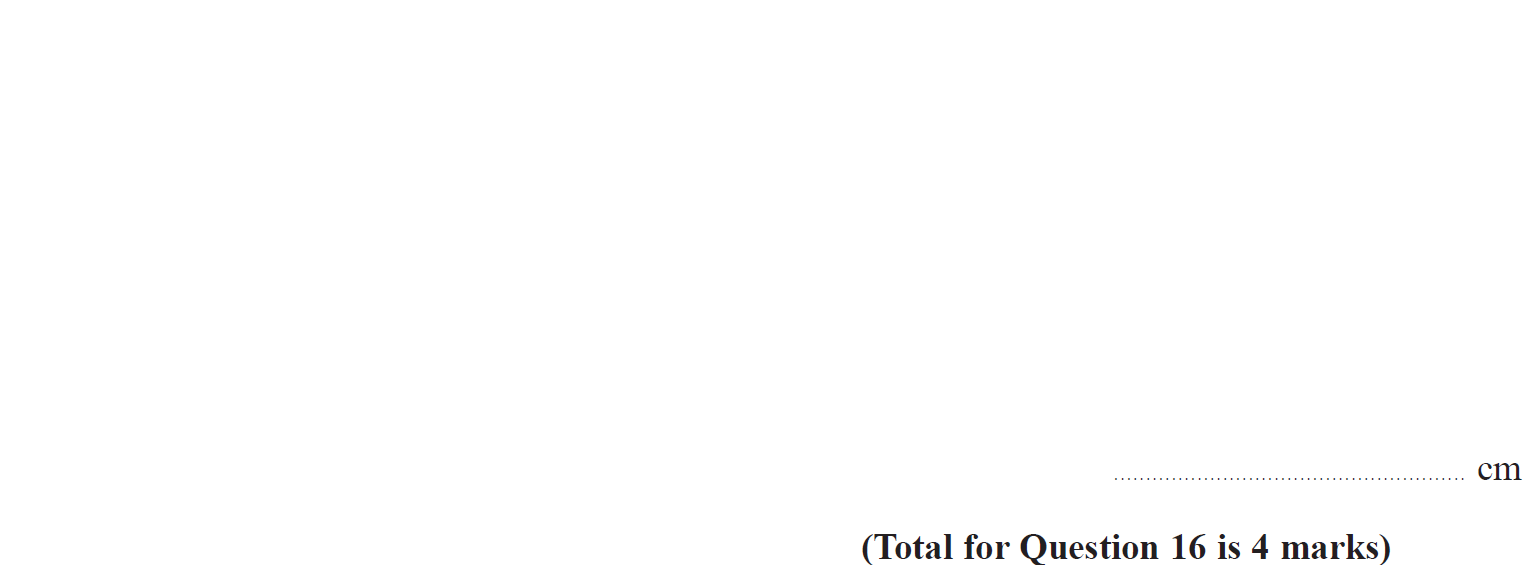 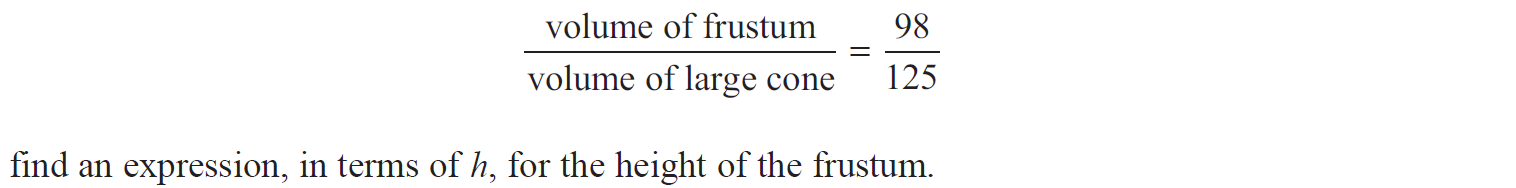 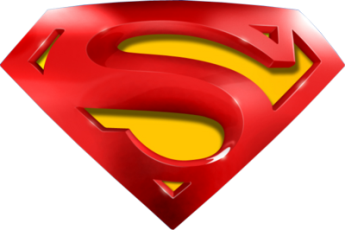 May 2018 1H Q16
Similar Shapes
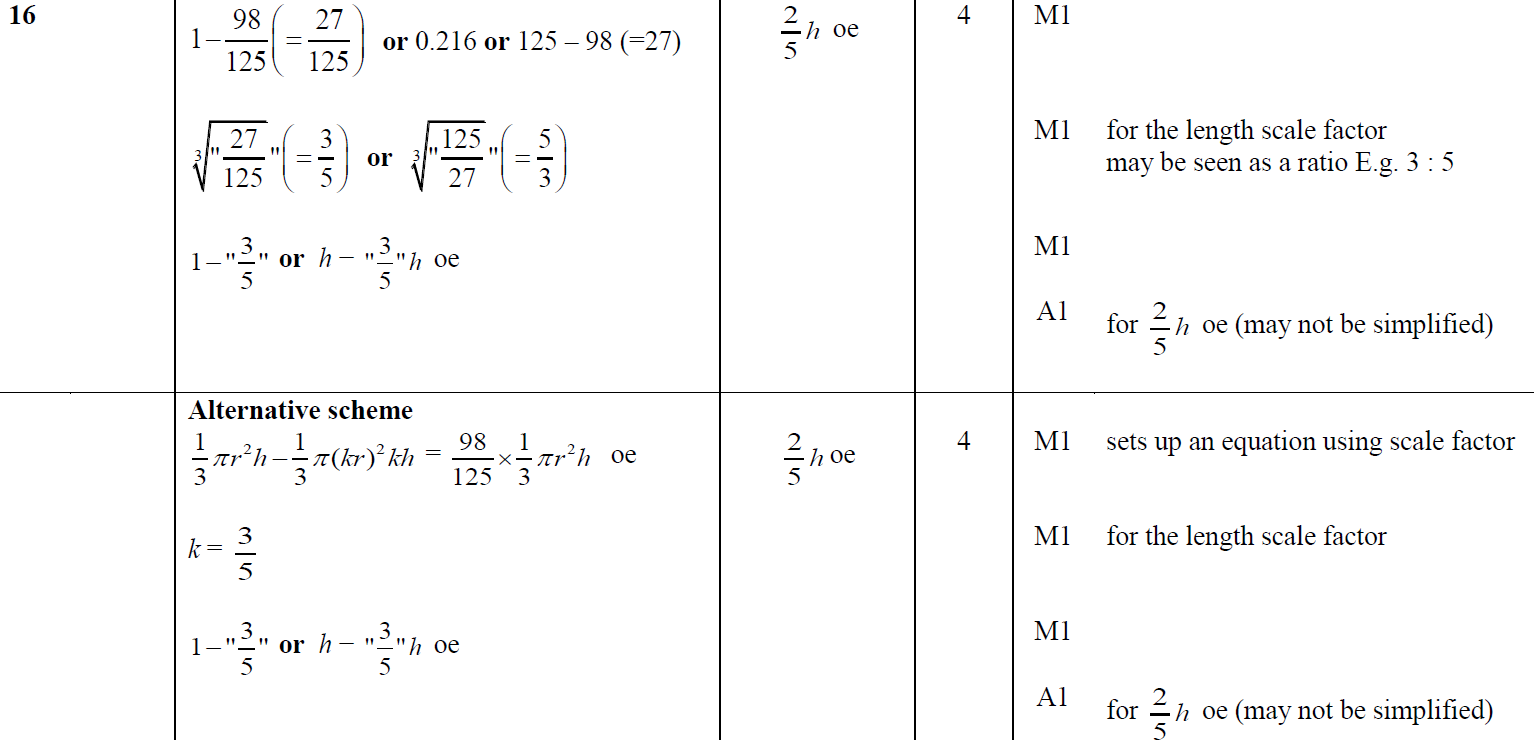 A
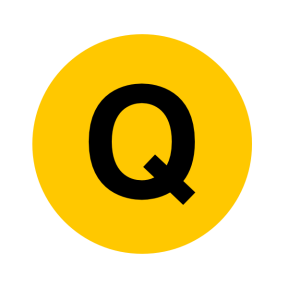 June 2018 2H Q6
Similar Shapes
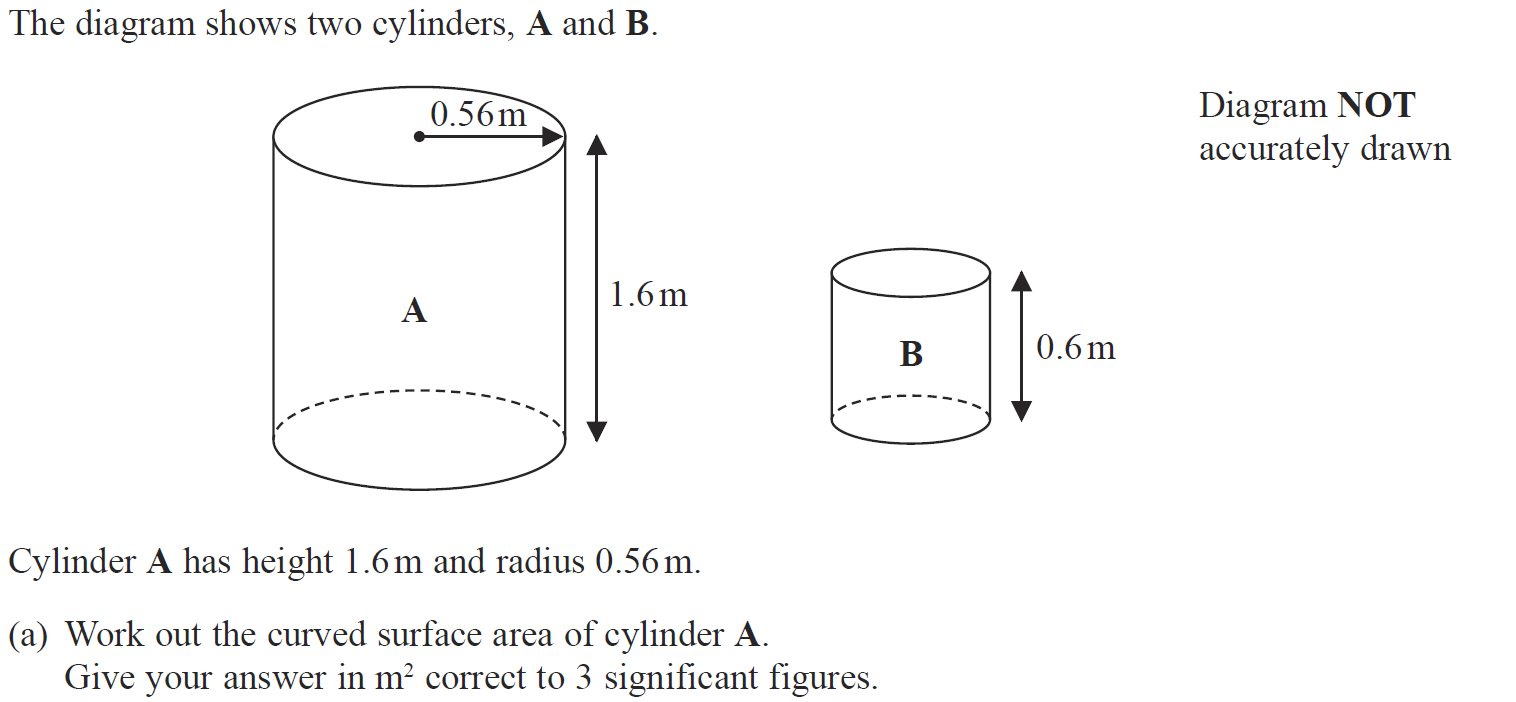 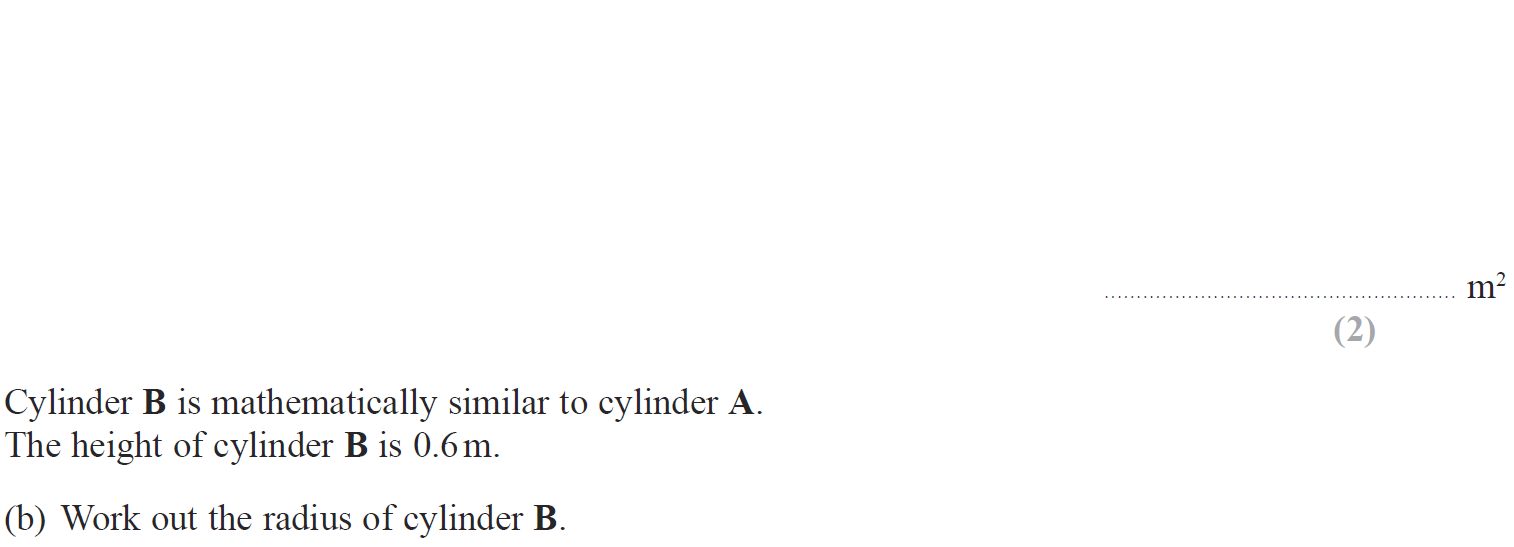 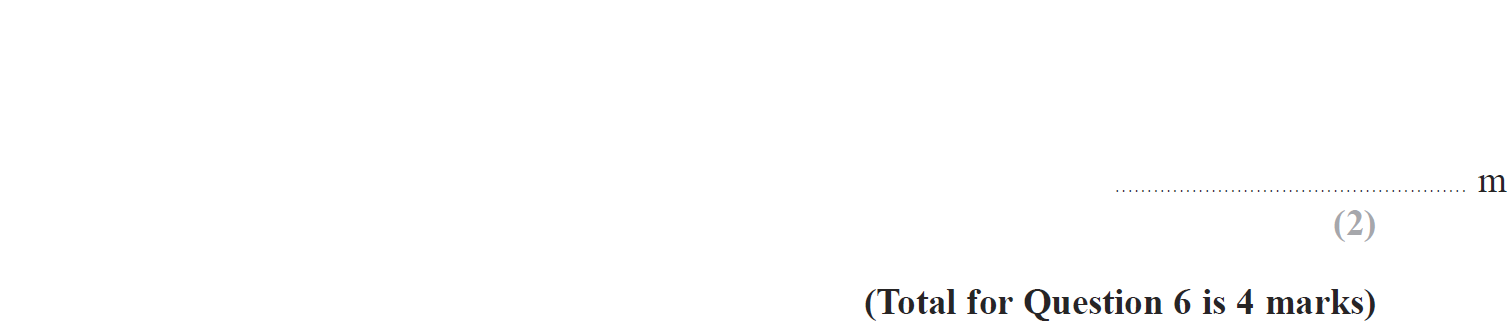 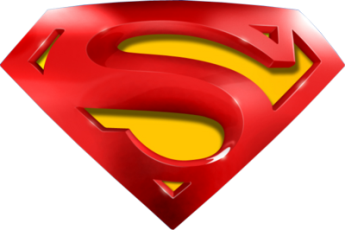 June 2018 2H Q6
Similar Shapes
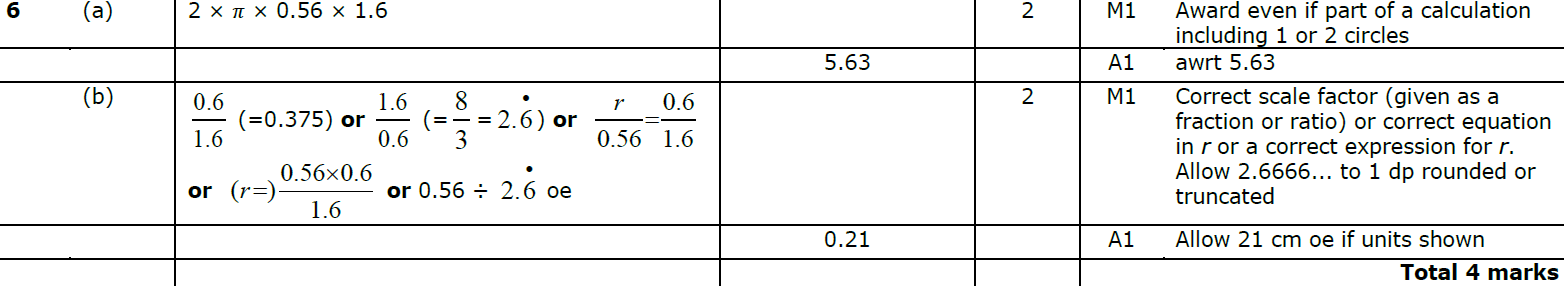 A
B
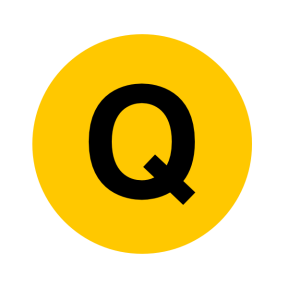 Jan 2019 2H Q16
Similar Shapes
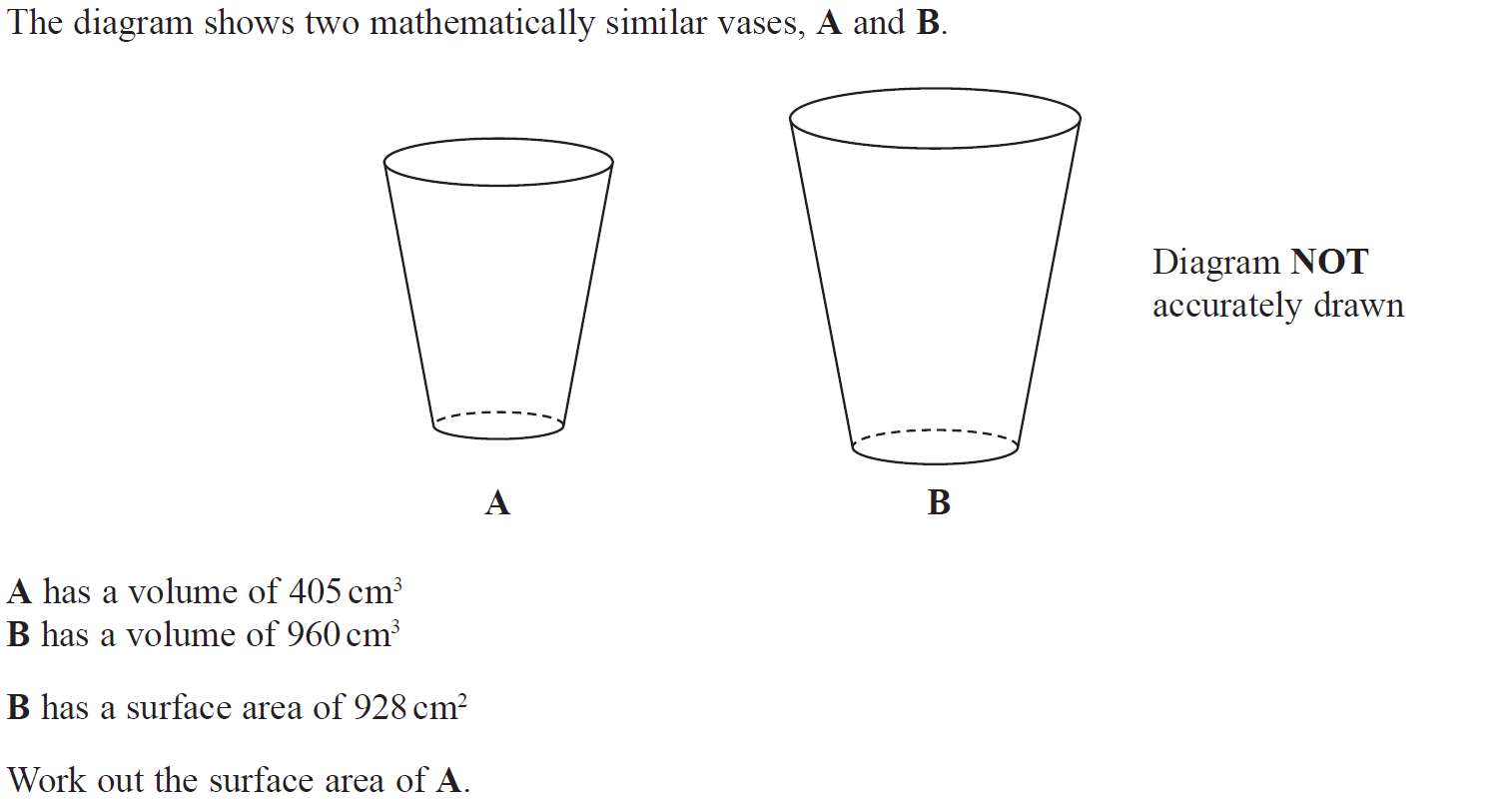 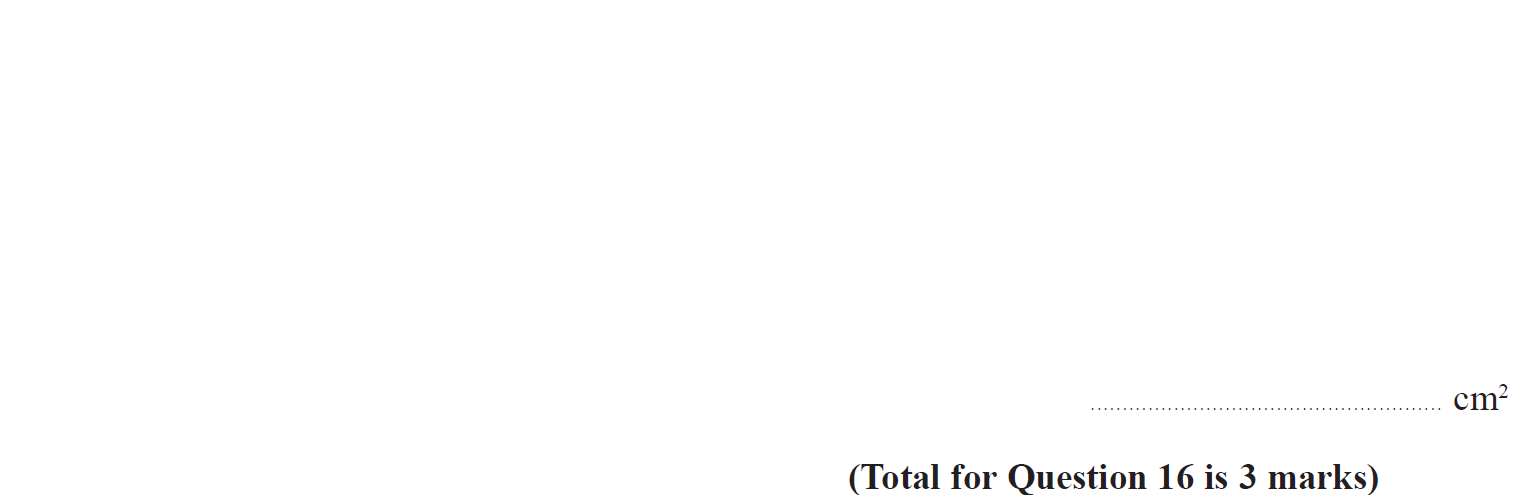 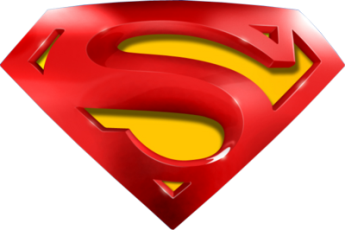 Jan 2019 2H Q16
Similar Shapes
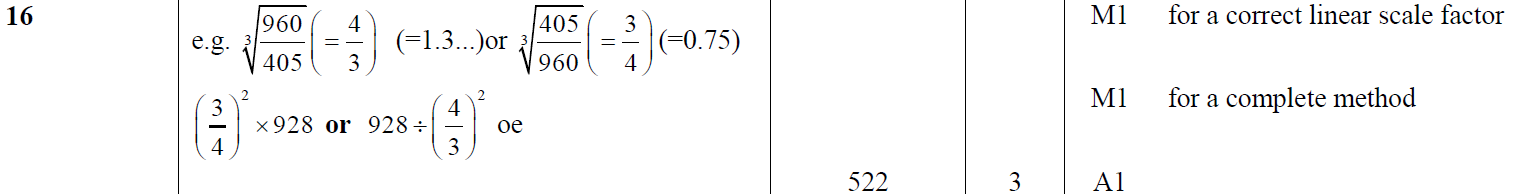 A
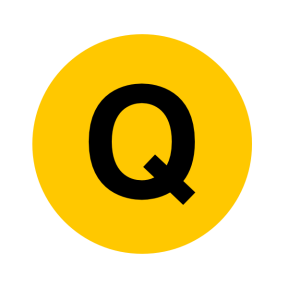 Jan 2019 1HR Q7
Similar Shapes
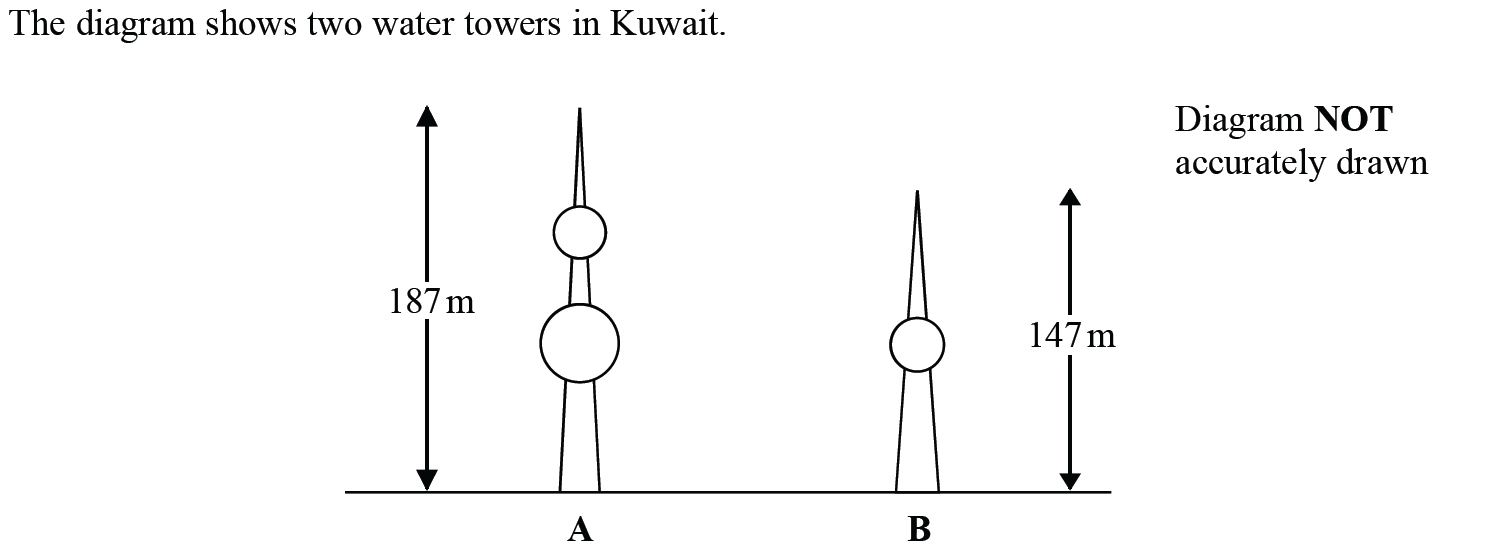 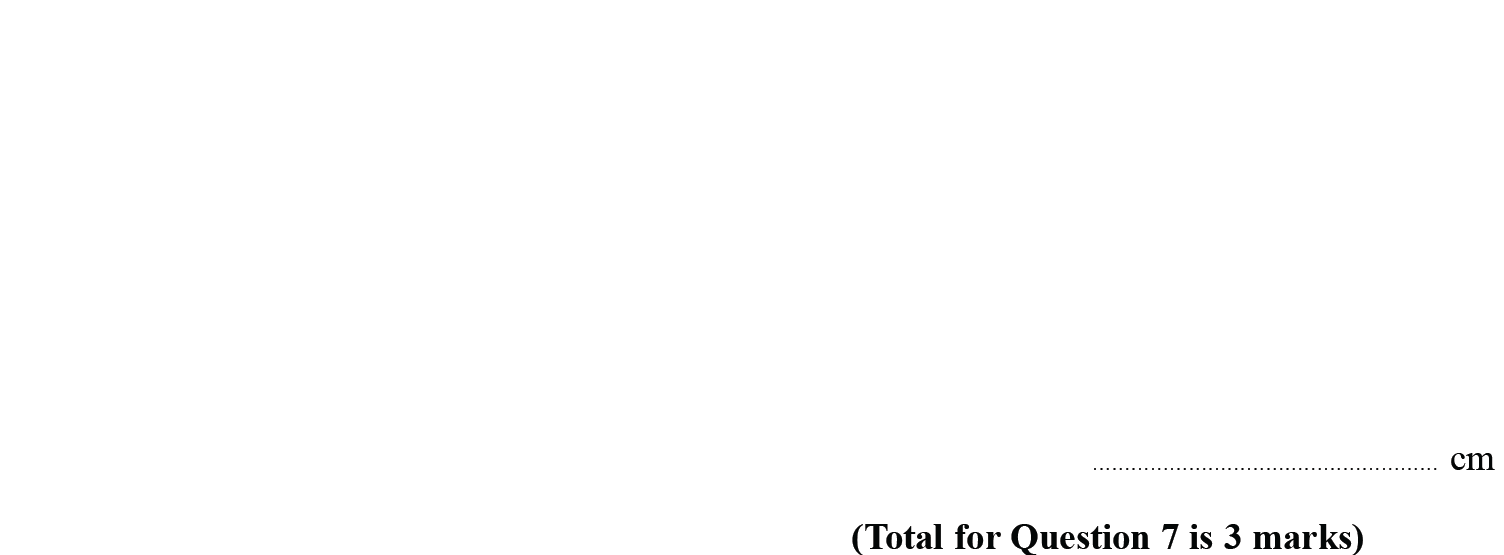 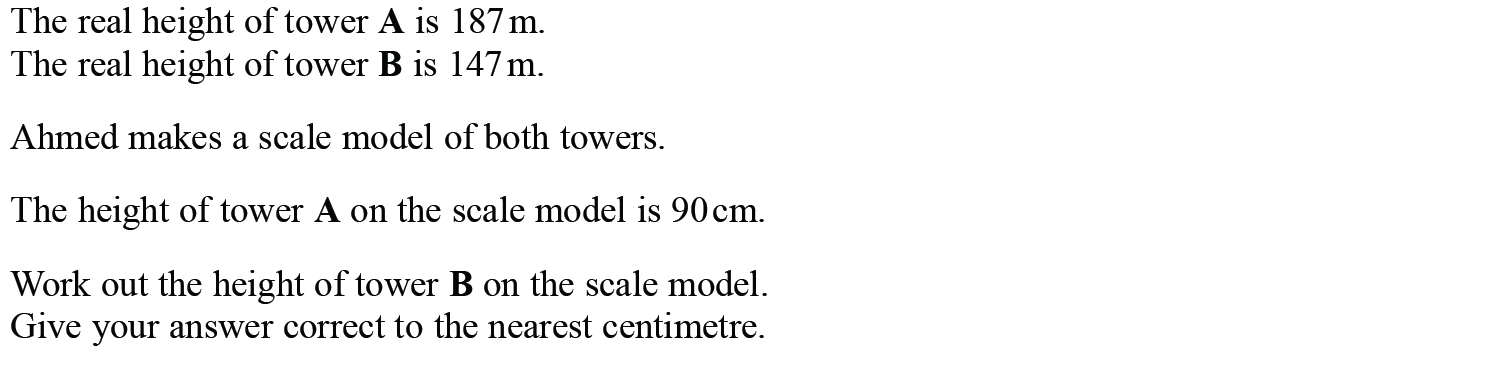 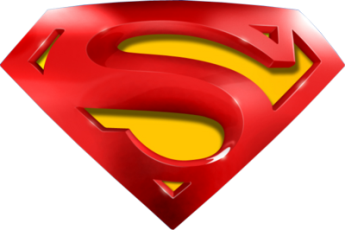 Jan 2019 1HR Q7
Similar Shapes
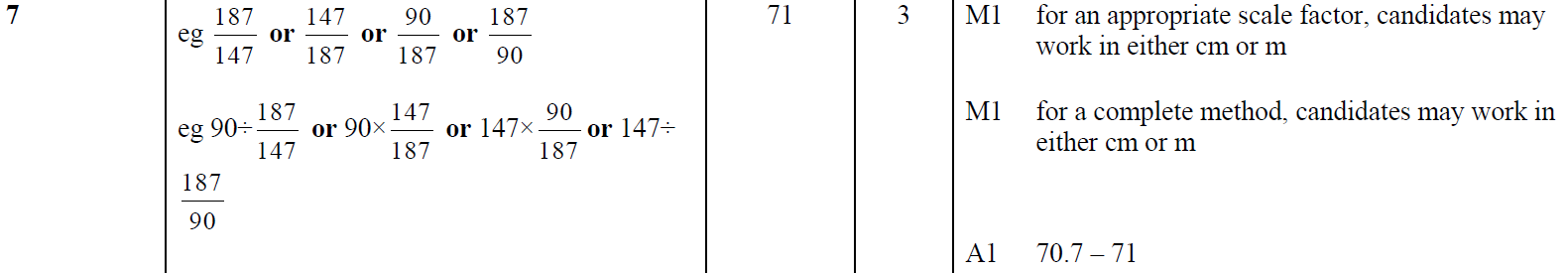 A
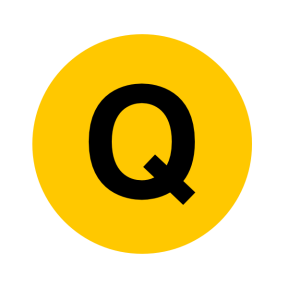 May 2019 1H Q17
Similar Shapes
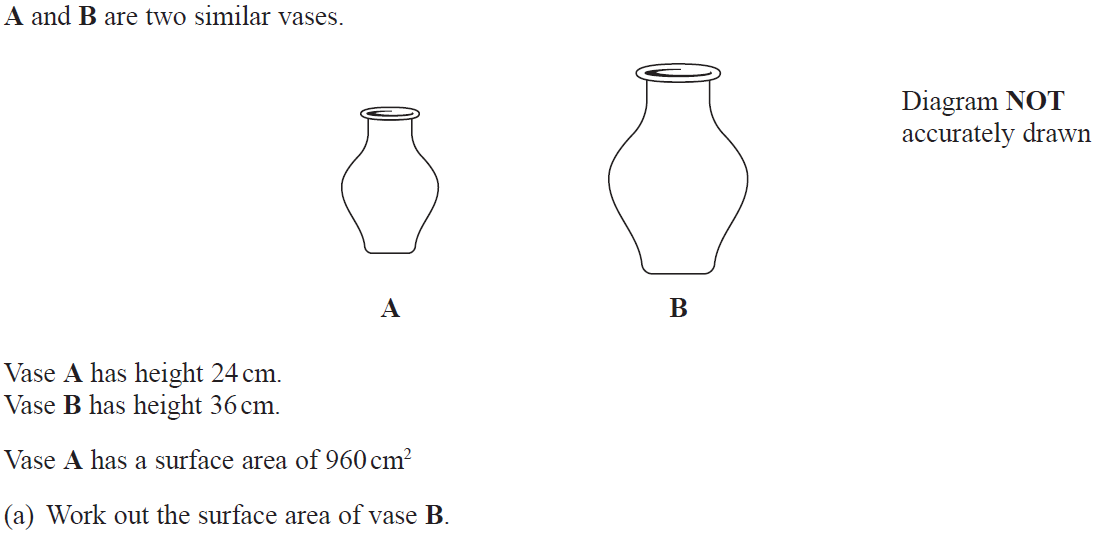 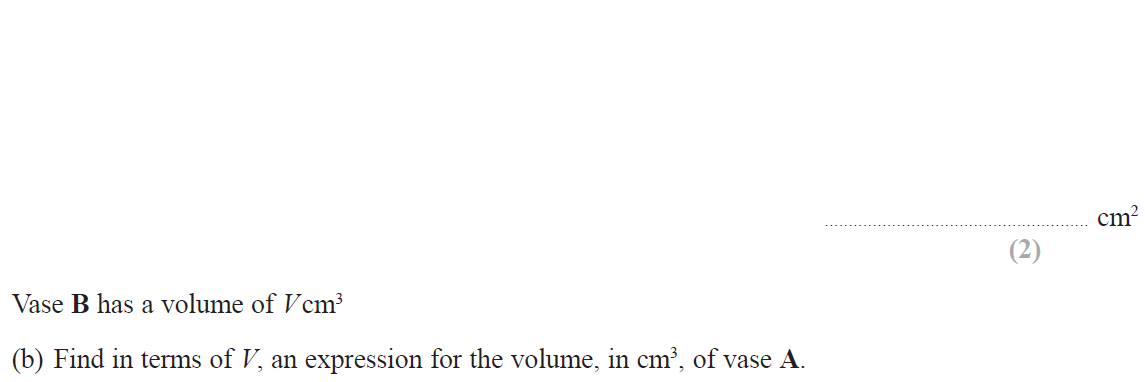 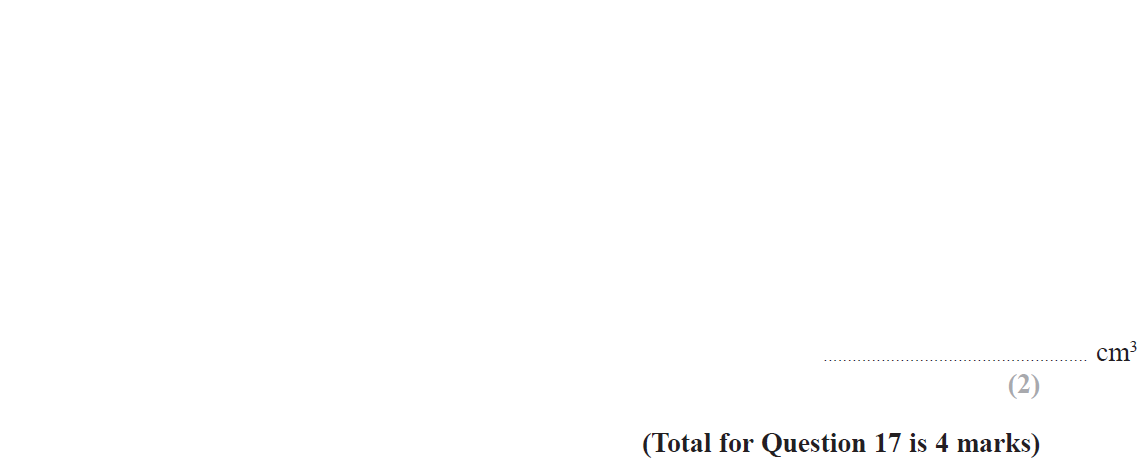 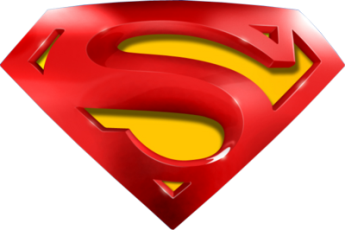 May 2019 1H Q17
Similar Shapes
A
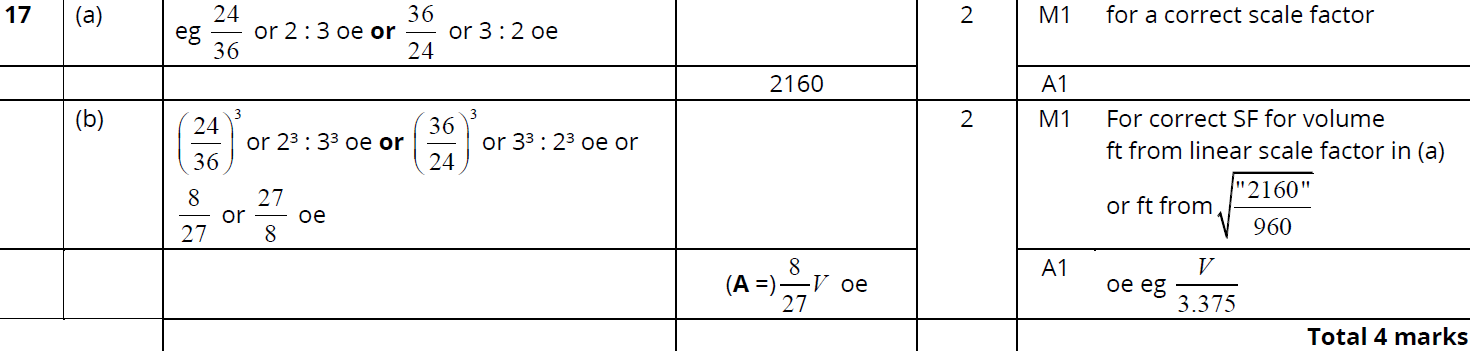 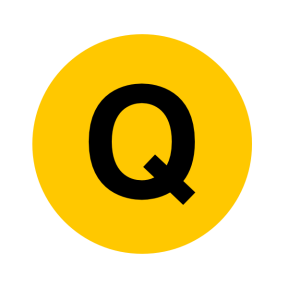 June 2019 2H Q6
Similar Shapes
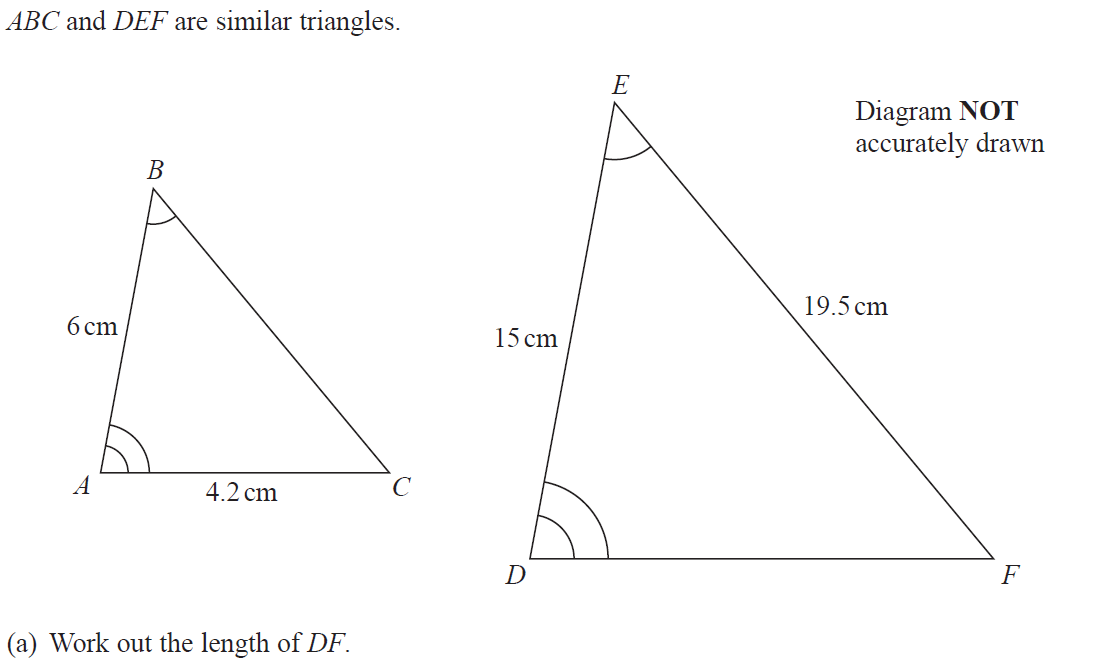 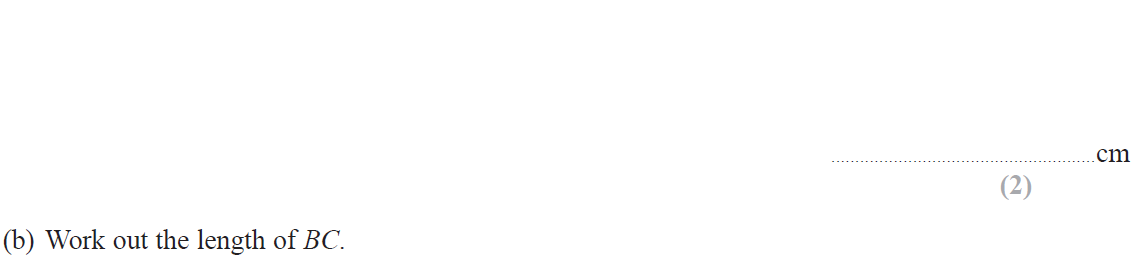 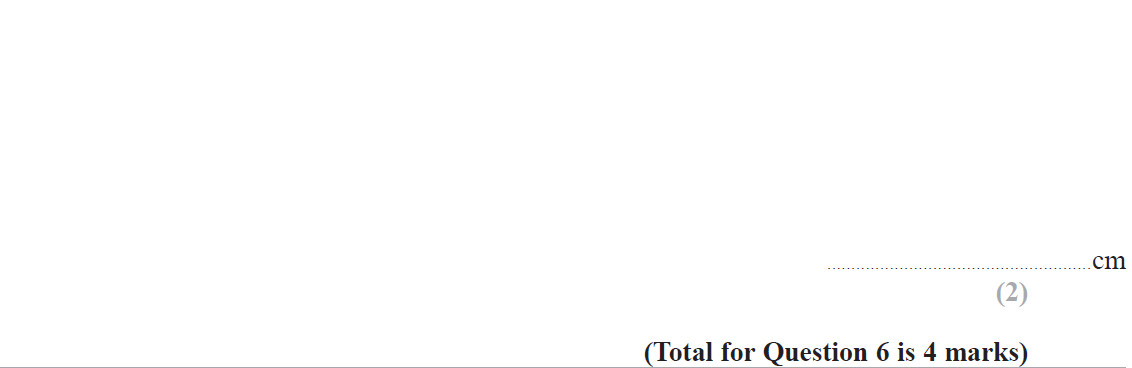 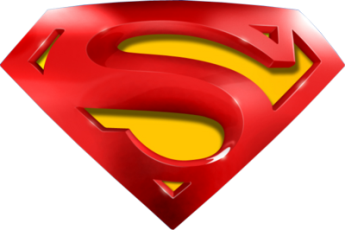 June 2019 2H Q6
Similar Shapes
A
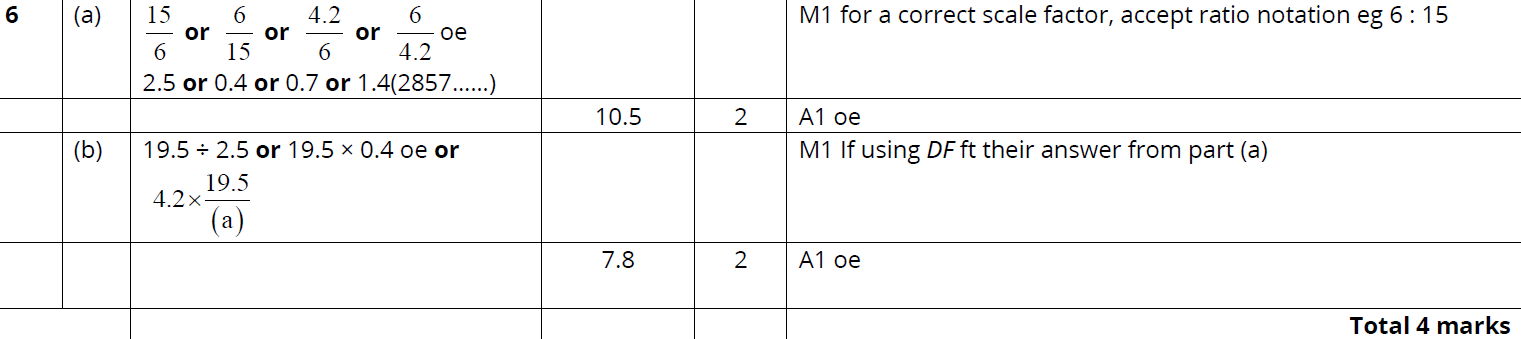 B
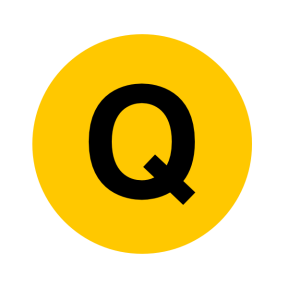 Similar Shapes
New Spec Q’s
Similar Shapes
May 2004 
4H Q12
May 2007 
3H Q18
Jan 2013 4H Q17
Jan 2015 3H Q15
Nov 2009 
4H Q13
May 2016 3HR Q17
May 2018 3HR Q15
May 2007 
4H Q11
Nov 2004 
3H Q5
June 2010 
3H Q17
May 2013 3H Q16
Jan 2015 4HR Q10
Jan 2017 3H Q16
June 2010 
4H Q10
May 2013 3HR Q14
June 2015 4H Q14
Nov 2004 
3H Q12
Nov 2007 
4H Q15
Jan 2017 3HR Q1
Nov 2004 
4H Q13
May 2008 
3H Q12
Nov 2010 
3H Q10
Jan 2014 3HR Q7
June 2015 4HR Q13
Jan 2017 4HR Q14
May 2005 
3H Q21
June 2011 3H Q12
May 2008 
4H Q12
Jan 2014 3HR Q12
Jan 2016 4H Q14
May 2017 3H Q13
May 2005 
4H Q12
June 2011 4H Q14
Nov 2008 
3H Q12
May 2014 3H Q15
Jan 2016 4HR Q13
May 2017 3HR Q5
May 2006 
3H Q12
May 2009 
3H Q16
Jan 2012 3H Q12
May 2014 4H Q12
May 2016 3H Q15
Jan 2018 3H Q18
Jan 2018 3HR Q12
Nov 2006 
3H Q20
June 2009 
4H Q13
May 2012 3H Q11
May 2014 3HR Q12
June 2016 4H Q12
SF in area and volume
May 2004 4H Q12
Similar Shapes
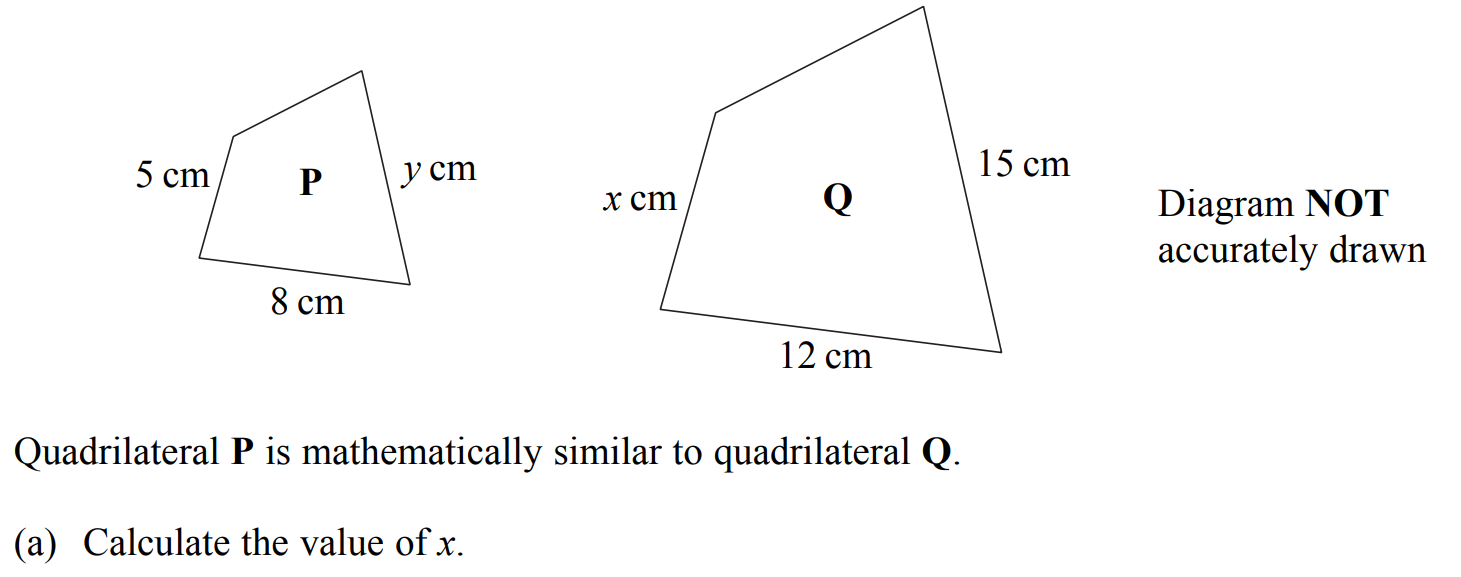 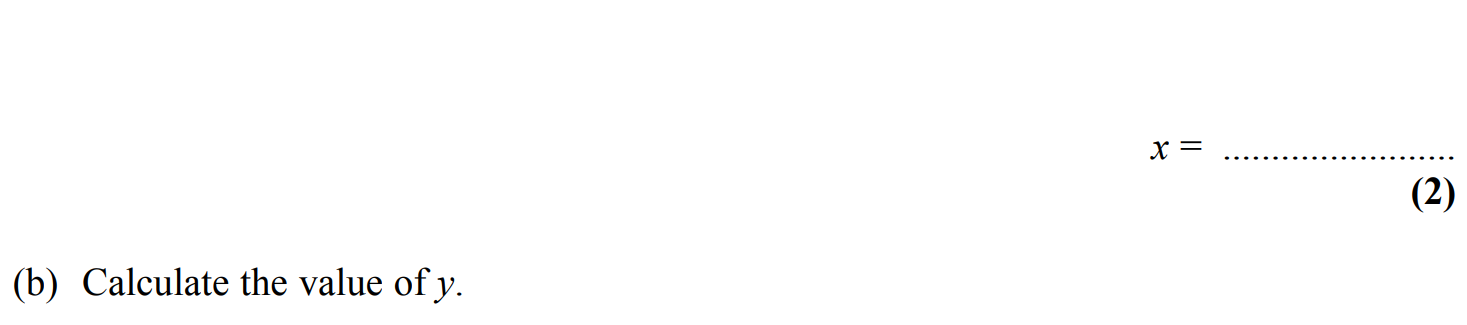 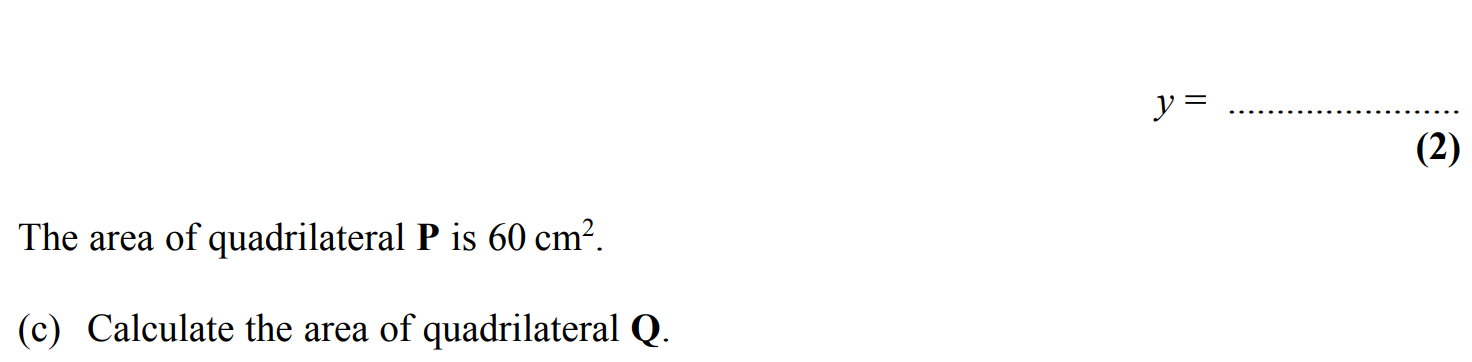 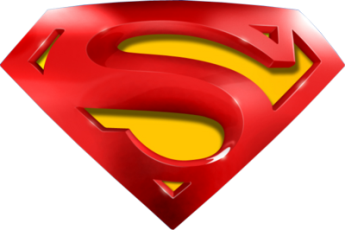 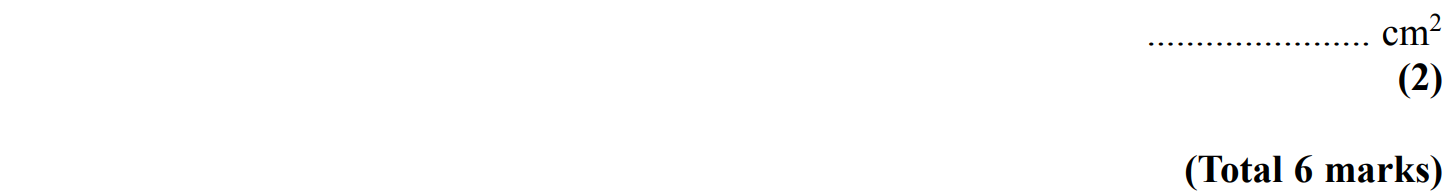 May 2004 4H Q12
Similar Shapes
A
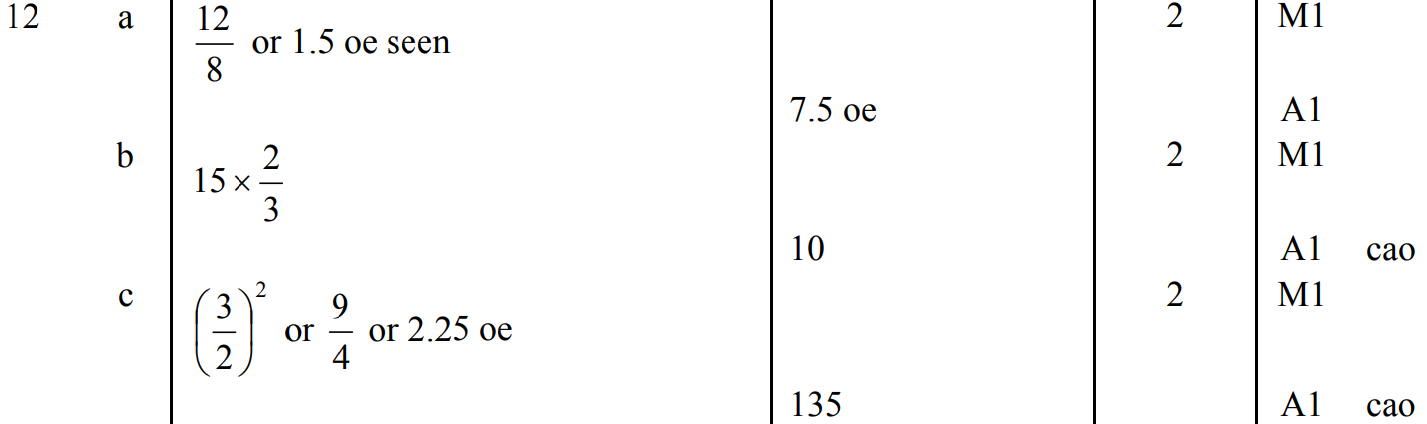 B
C
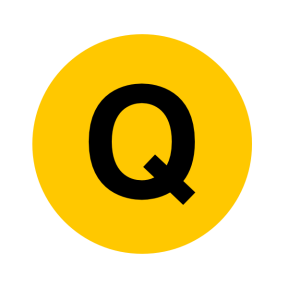 Nov 2004 3H Q5
Similar Shapes
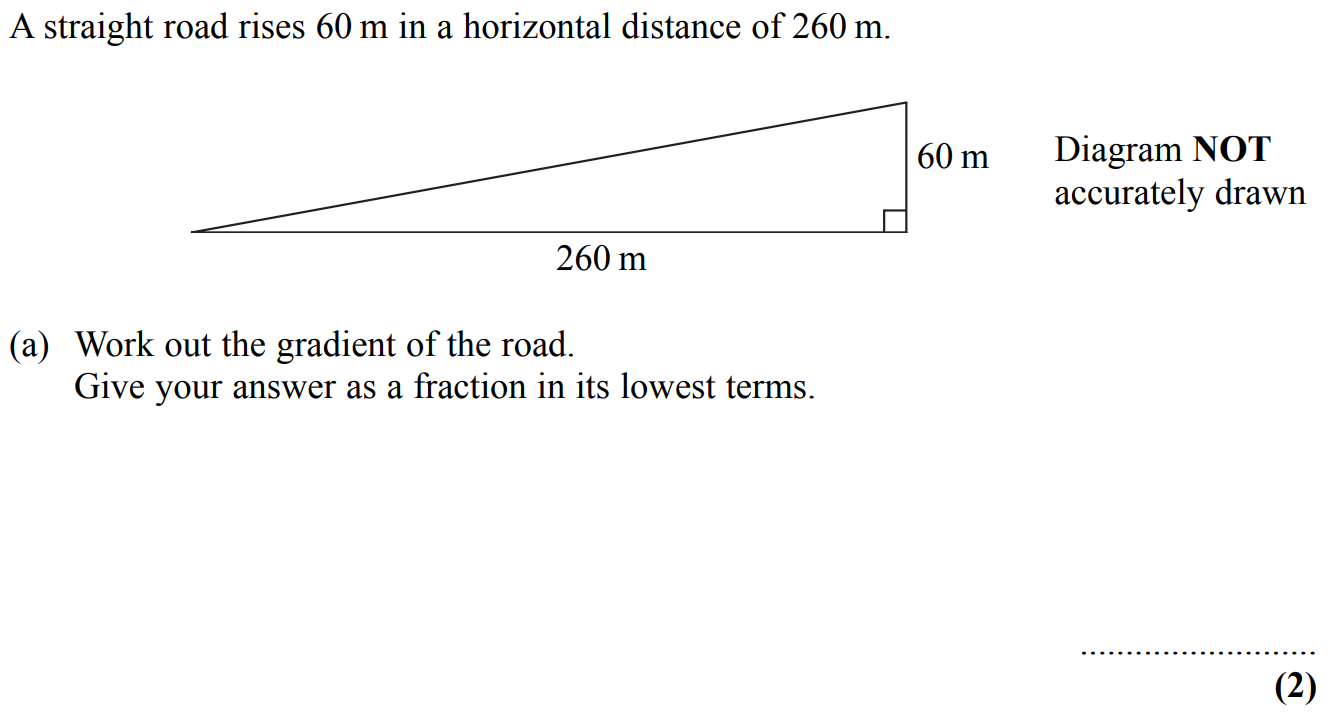 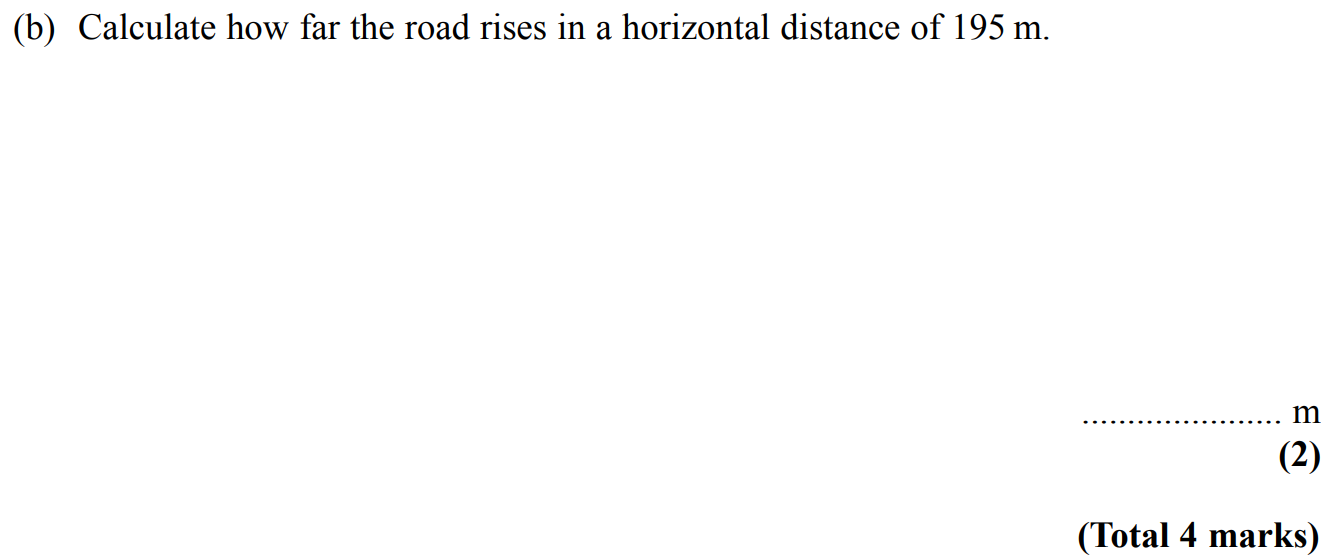 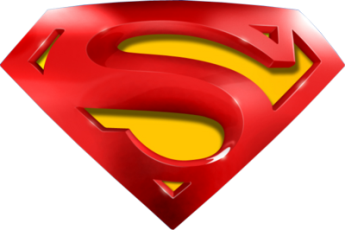 Nov 2004 3H Q5
Similar Shapes
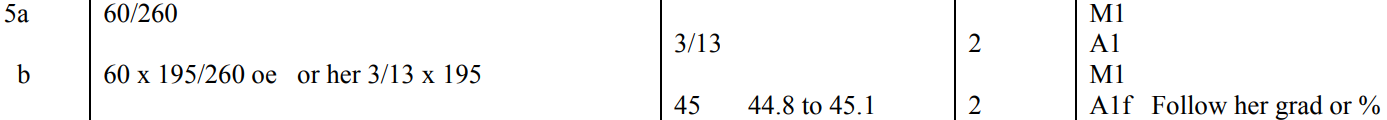 A
B
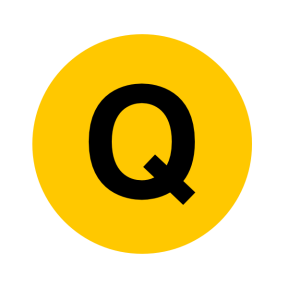 Nov 2004 3H Q14
Similar Shapes
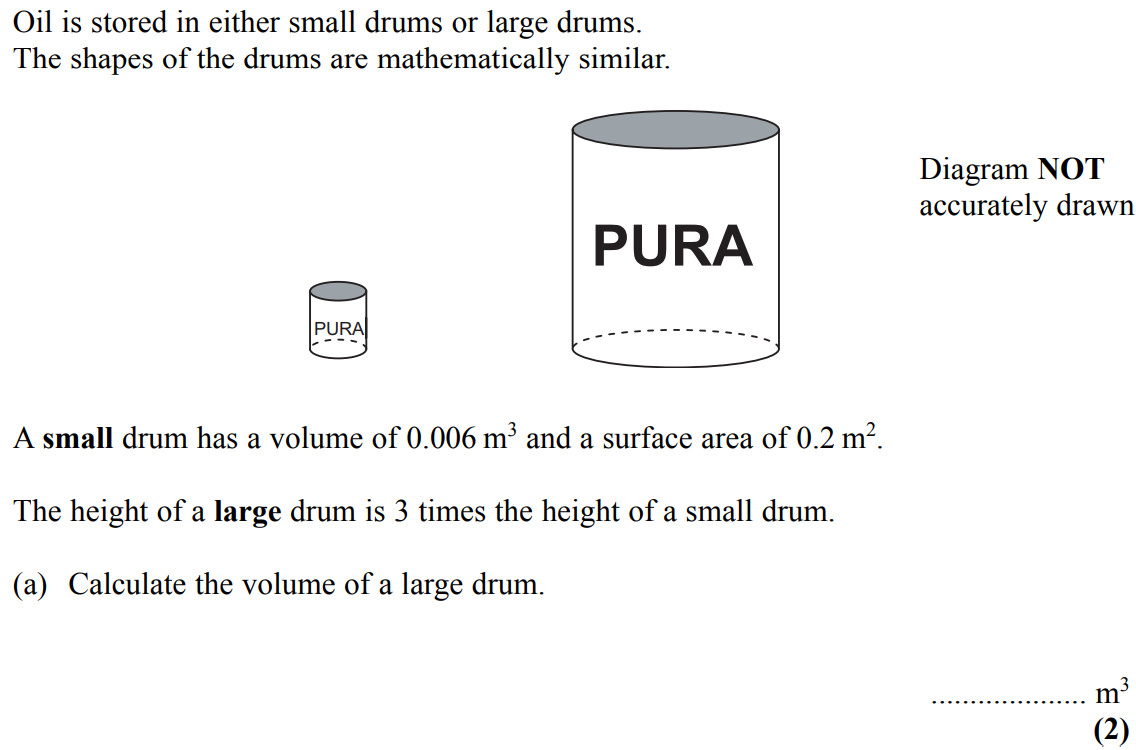 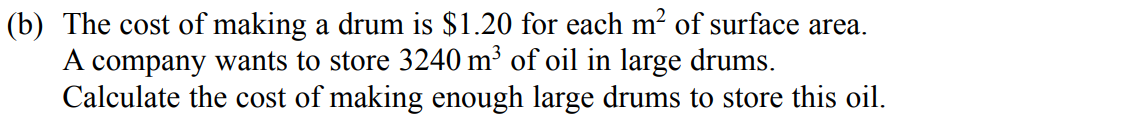 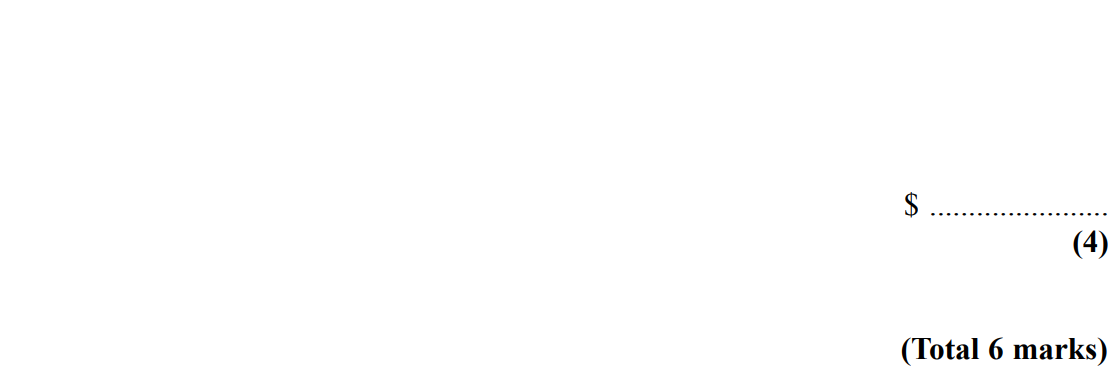 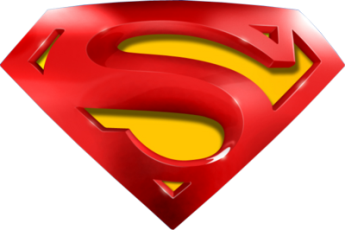 Nov 2004 3H Q14
Similar Shapes
A
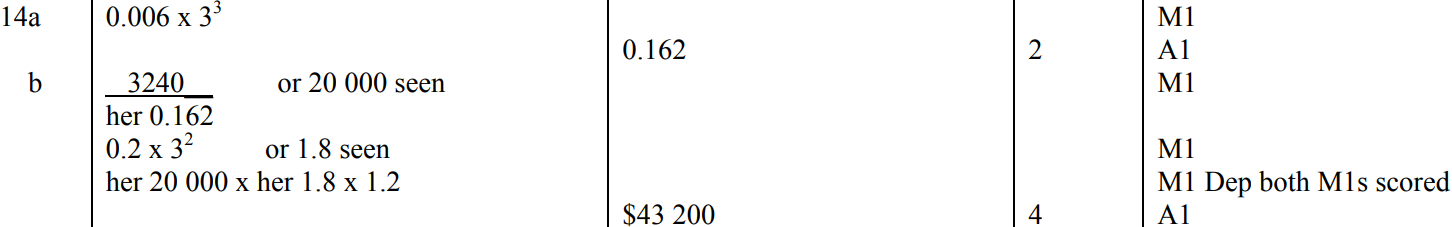 B
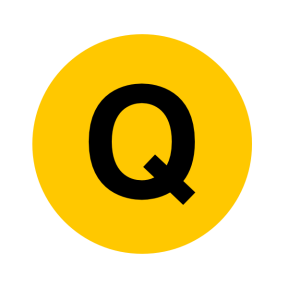 Nov 2004 4H Q13
Similar Shapes
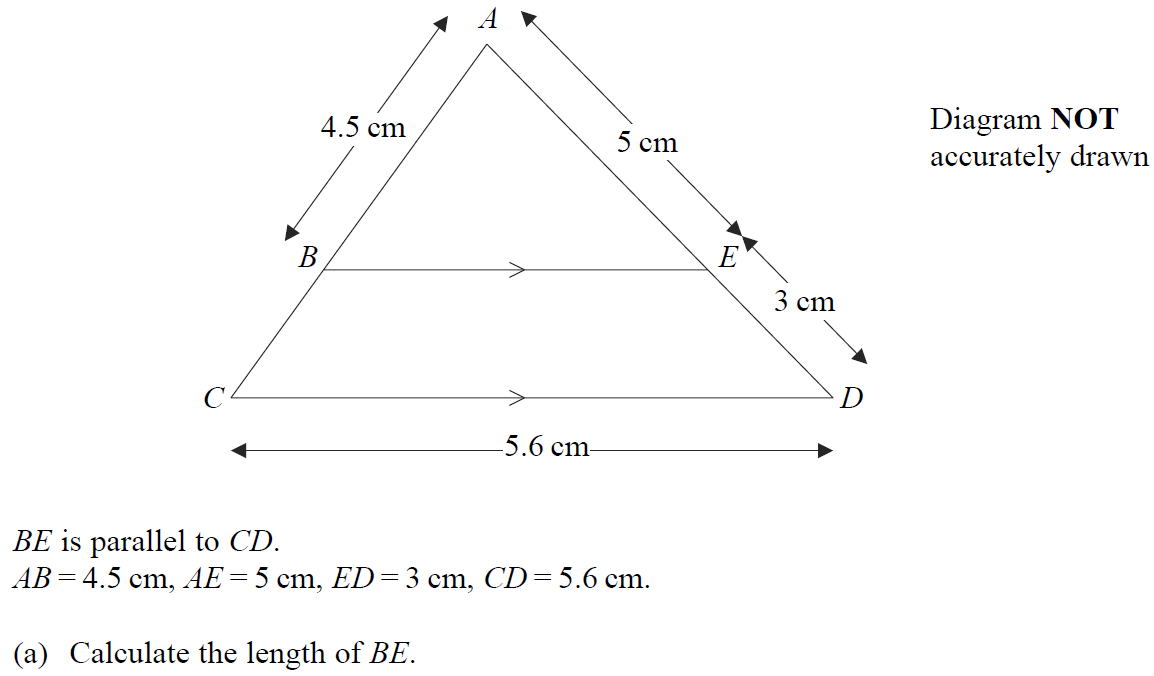 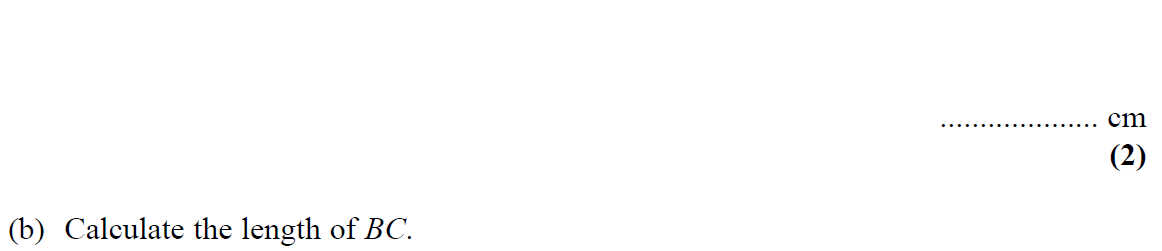 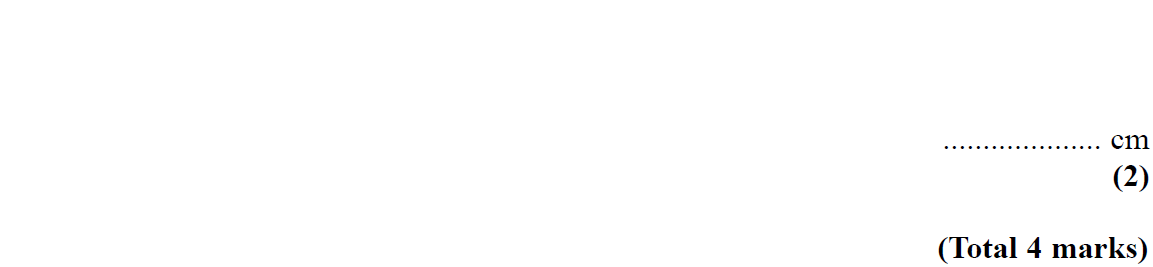 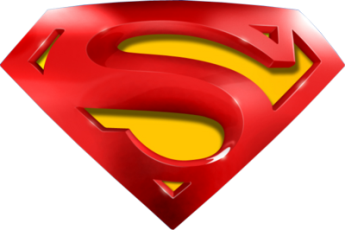 Nov 2004 4H Q13
Similar Shapes
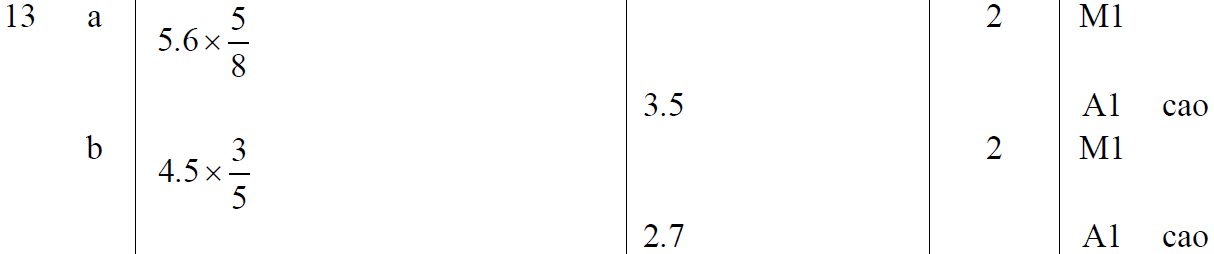 A
B
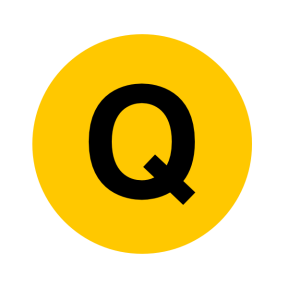 May 2005 3H Q21
Similar Shapes
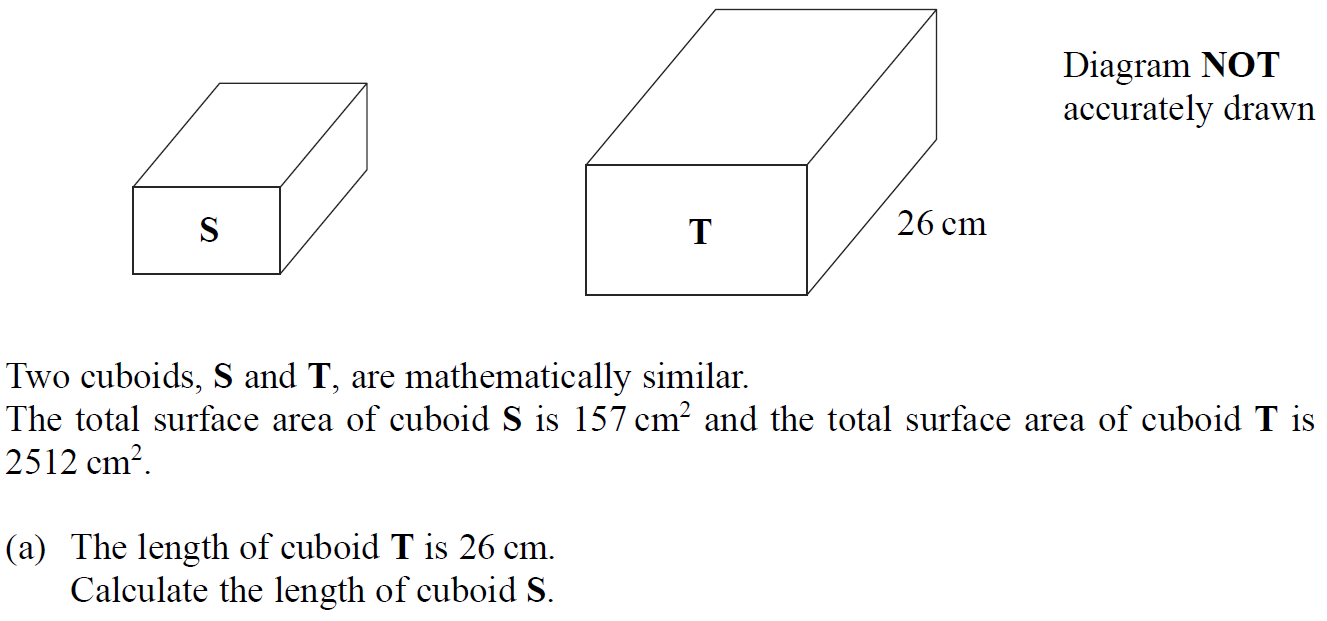 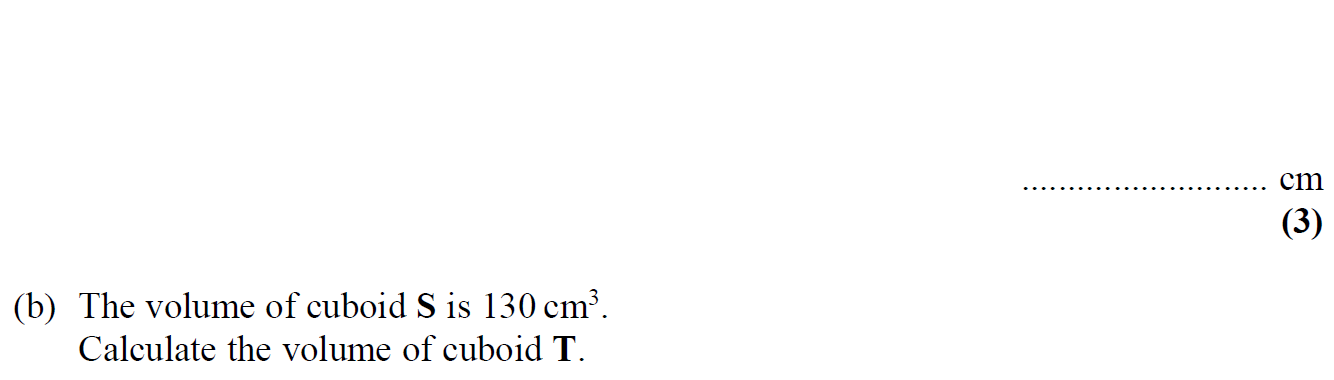 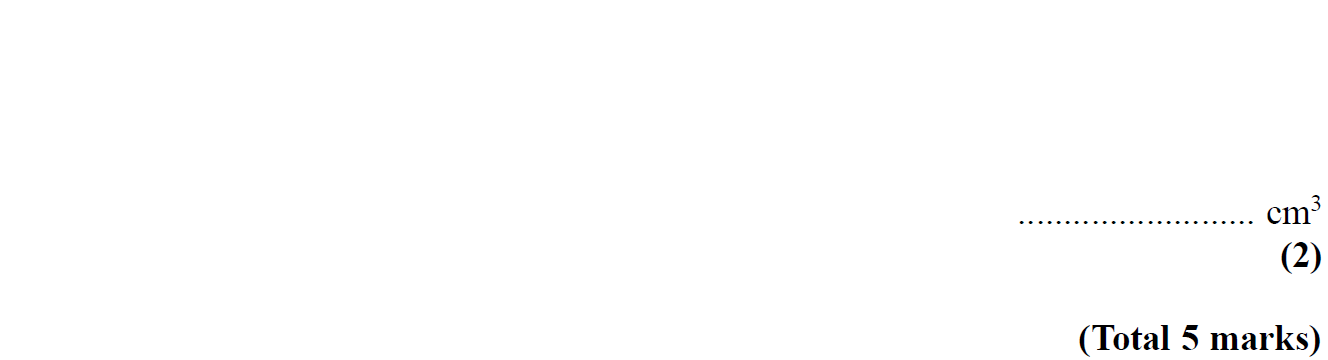 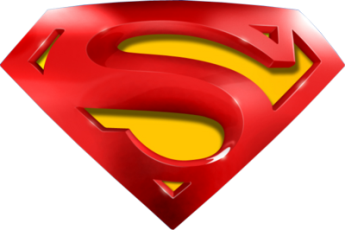 May 2005 3H Q21
Similar Shapes
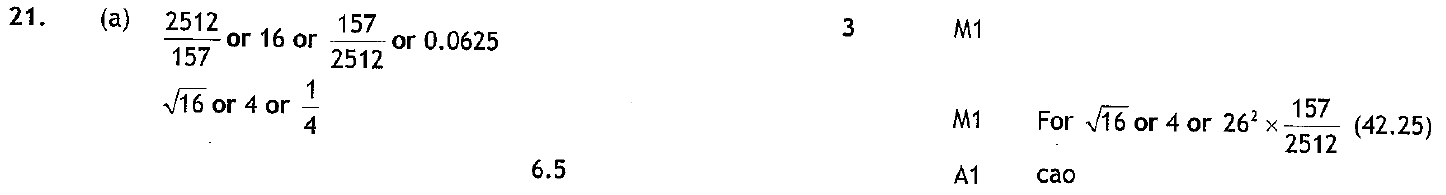 A
B
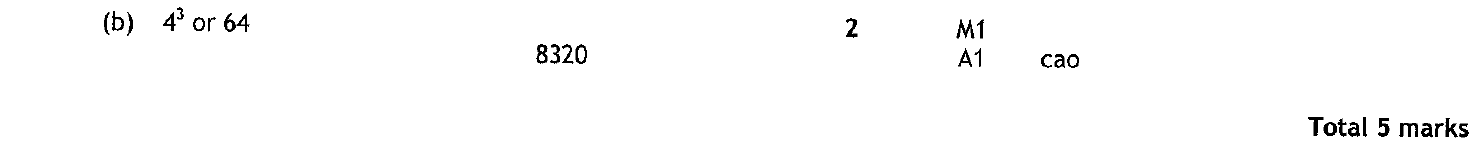 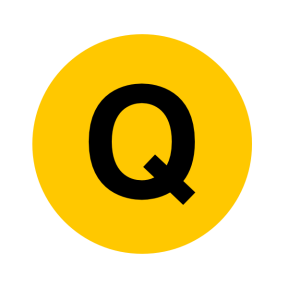 May 2005 4H Q12
Similar Shapes
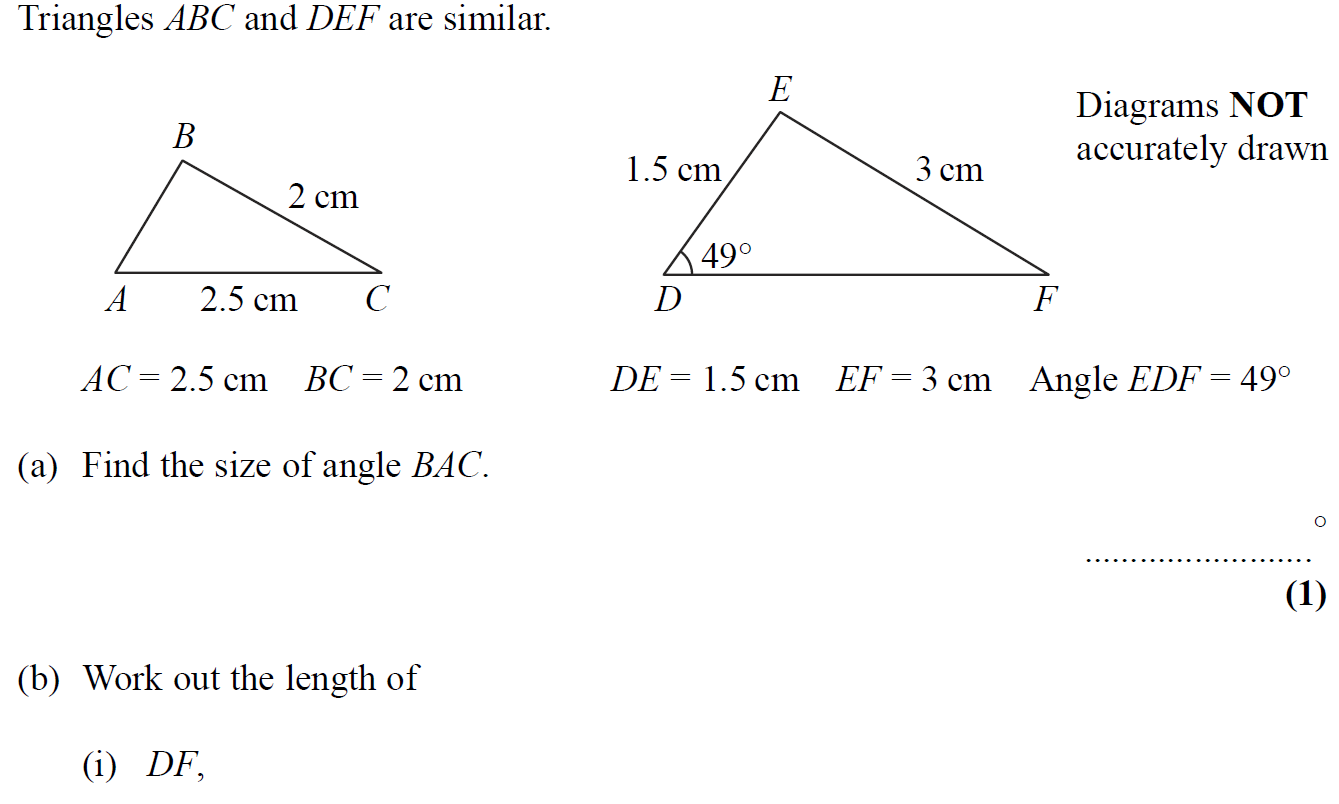 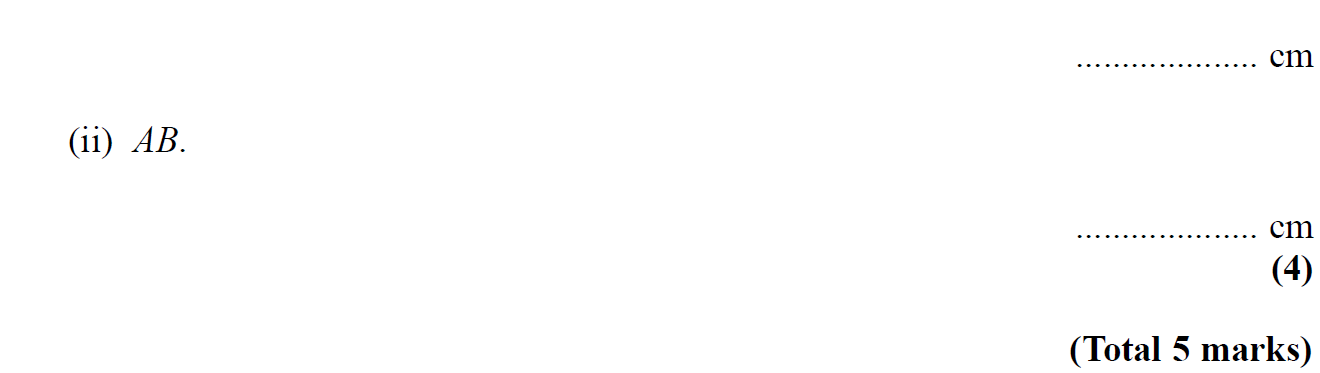 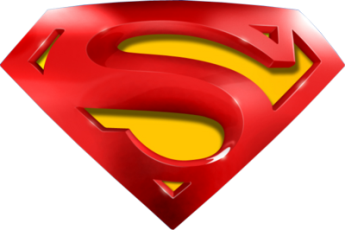 May 2005 4H Q12
Similar Shapes
A
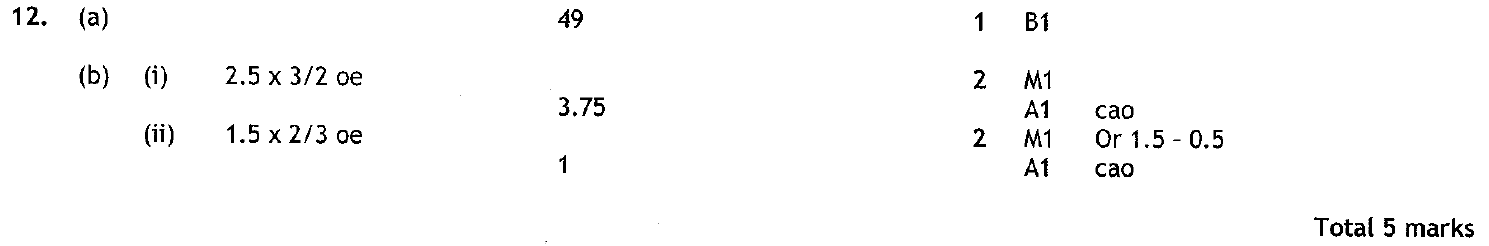 B (i)
B (ii)
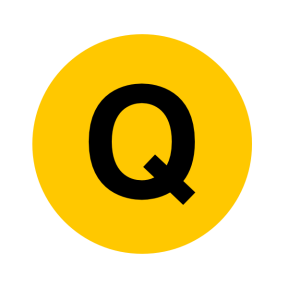 May 2006 3H Q12
Similar Shapes
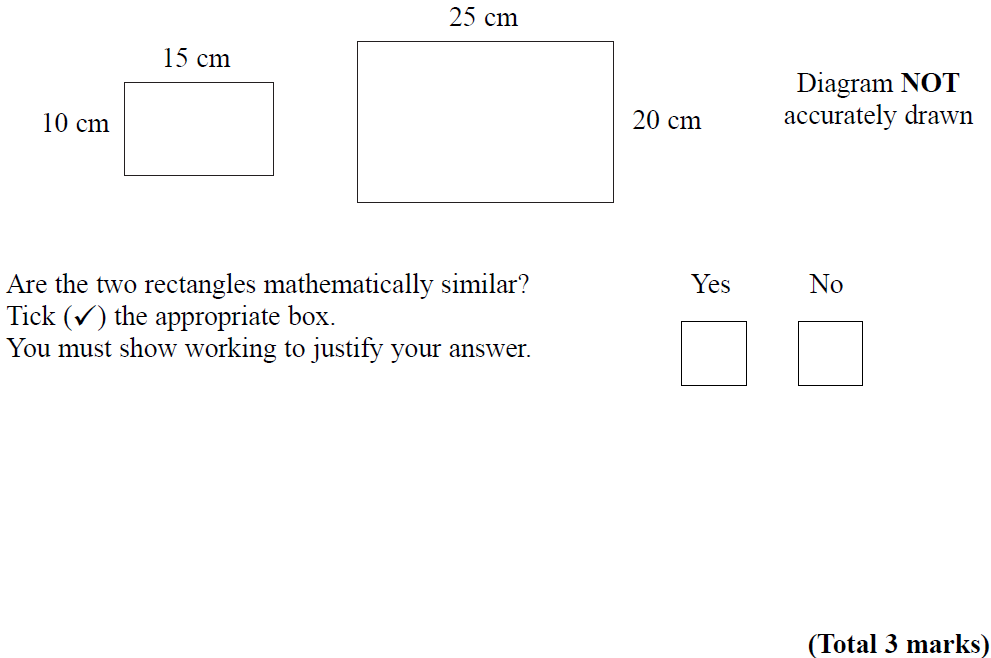 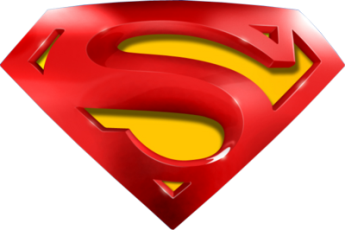 May 2006 3H Q12
Similar Shapes
A
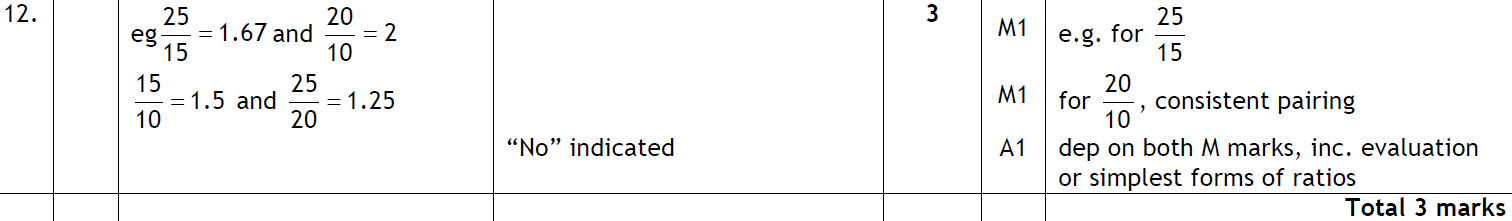 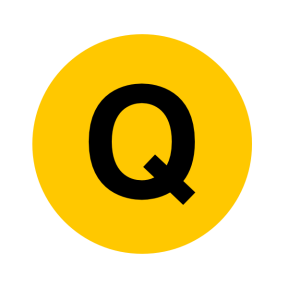 Nov 2006 3H Q20
Similar Shapes
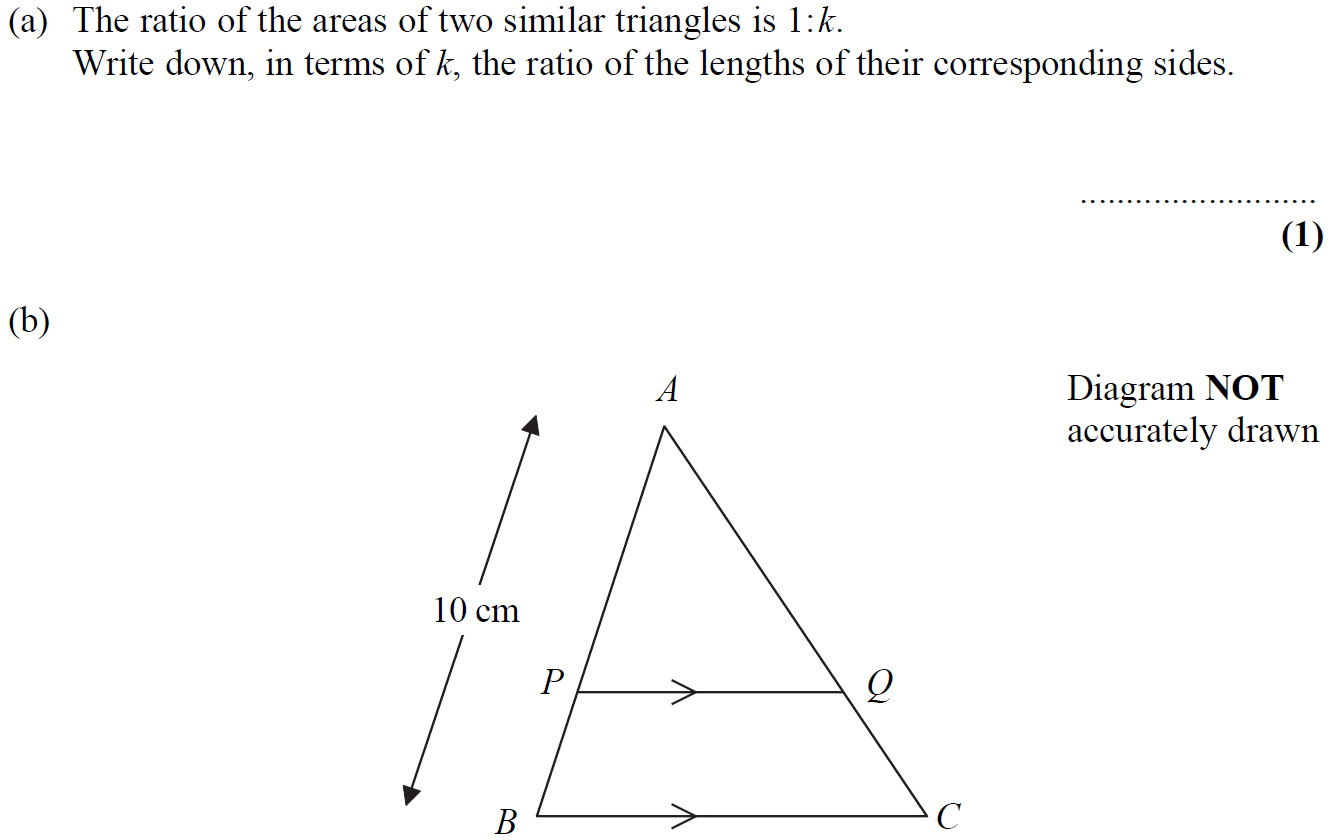 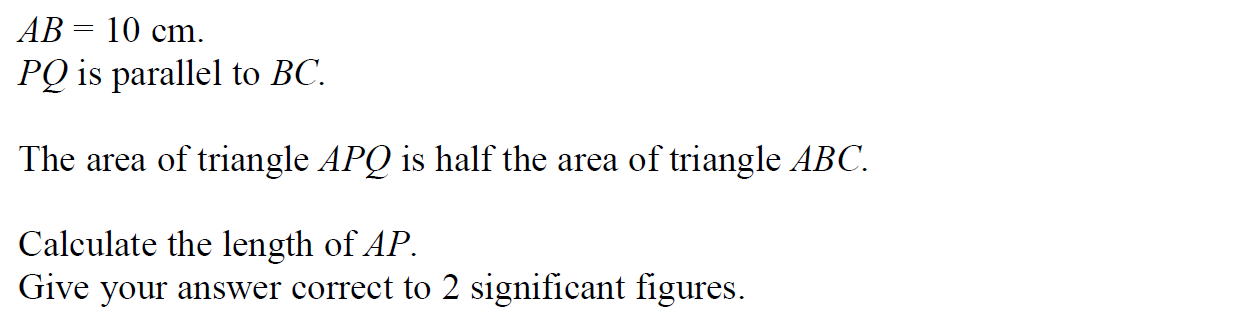 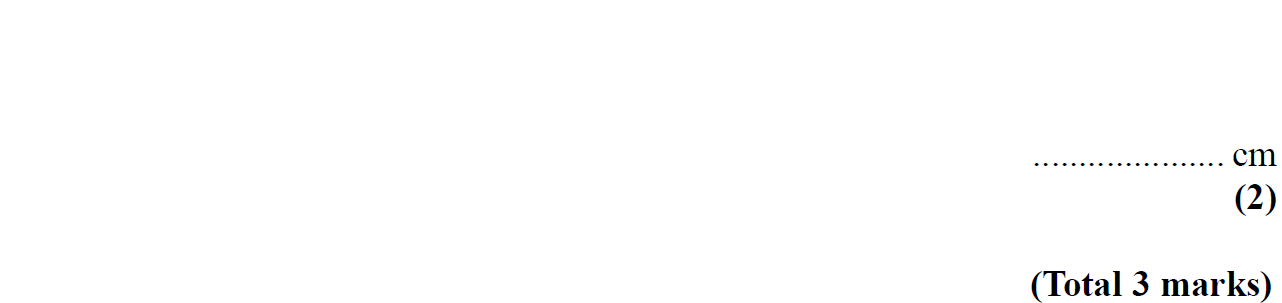 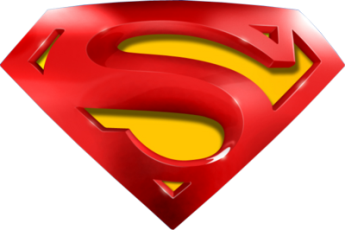 Nov 2006 3H Q20
Similar Shapes
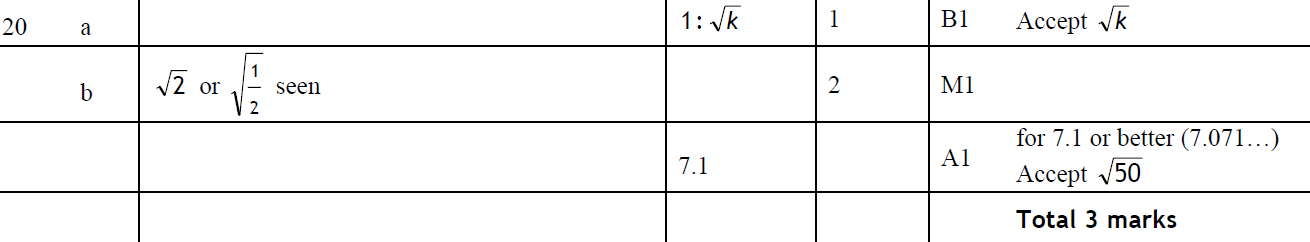 A
B
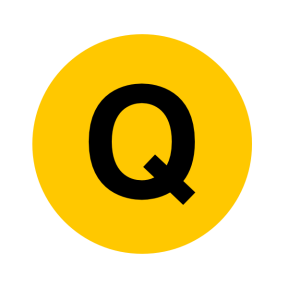 May 2007 3H Q18
Similar Shapes
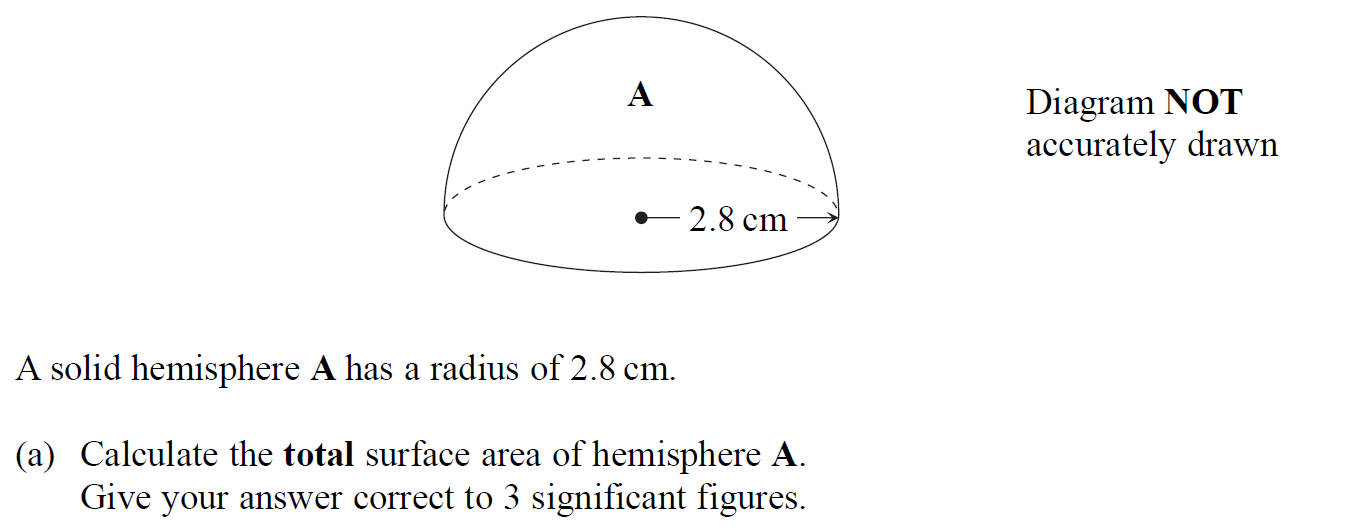 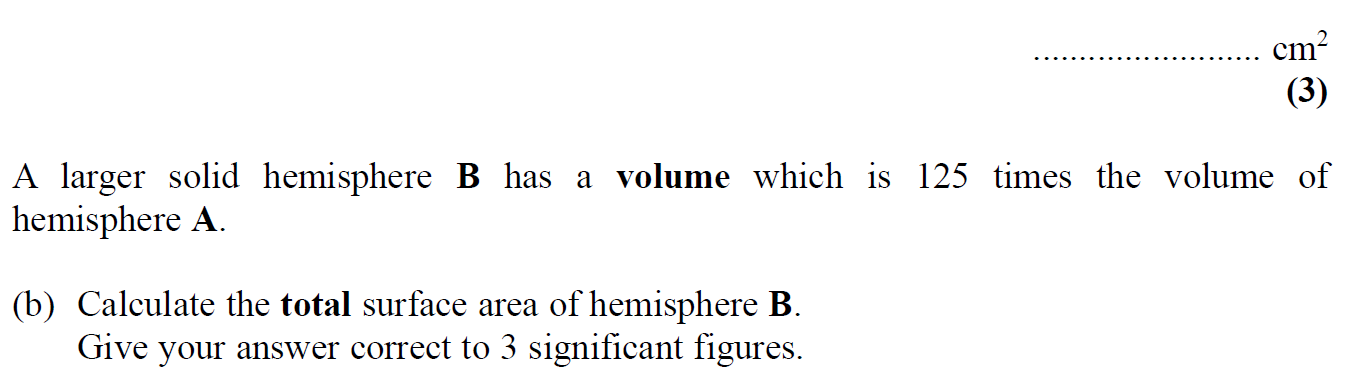 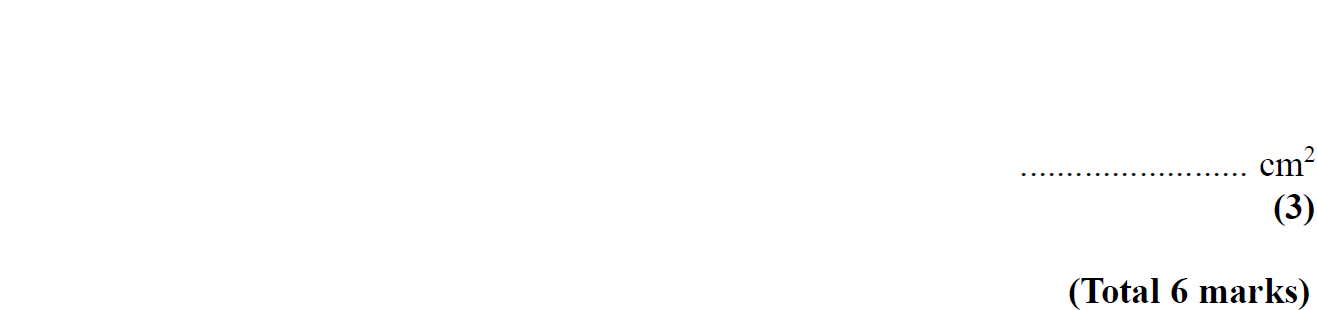 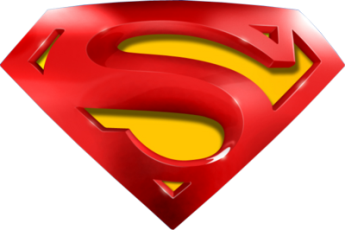 May 2007 3H Q18
Similar Shapes
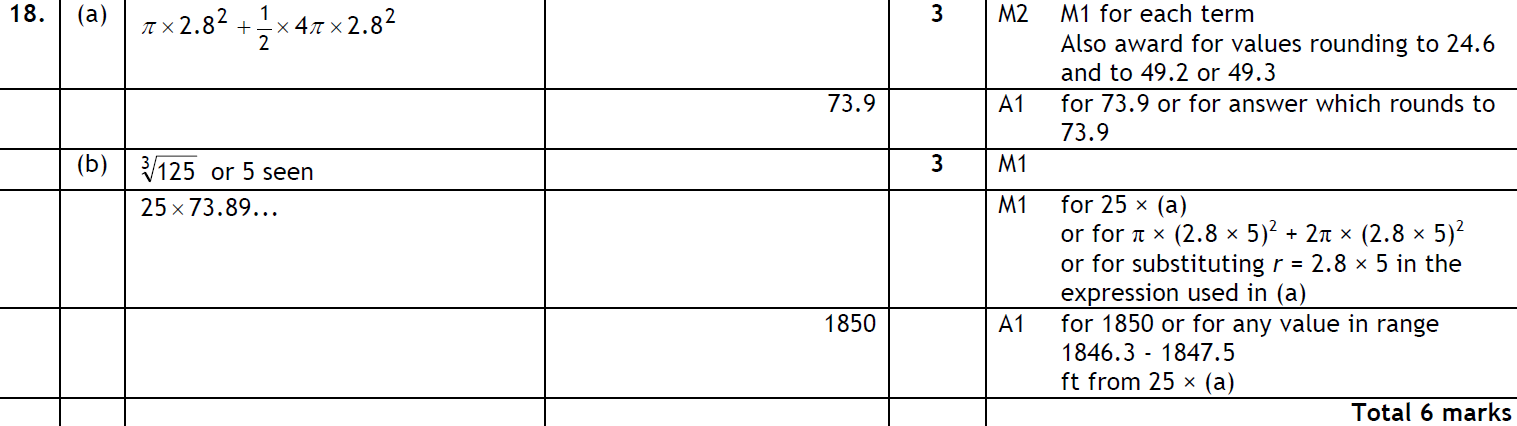 A
B
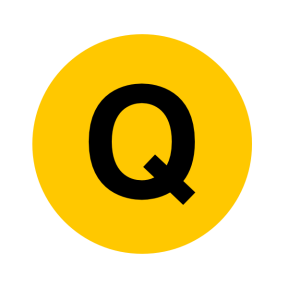 May 2007 4H Q11
Similar Shapes
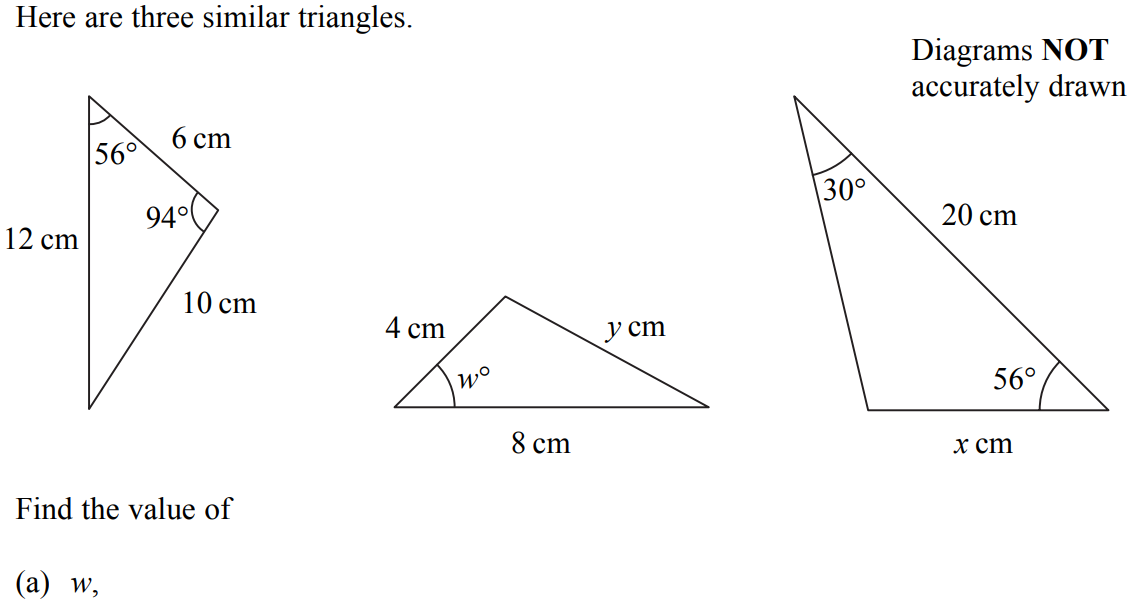 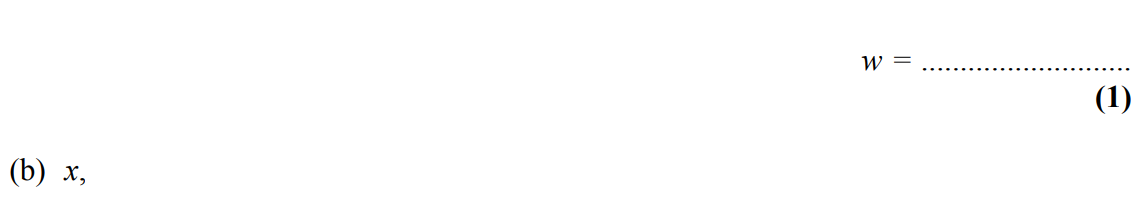 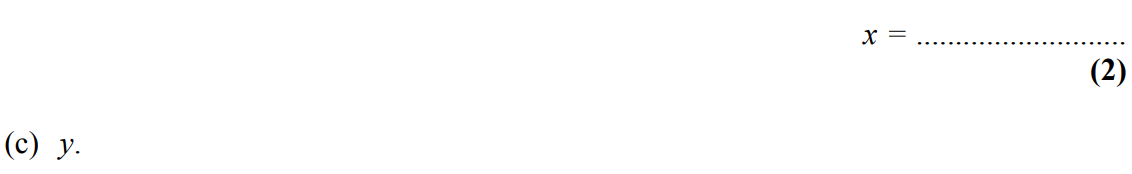 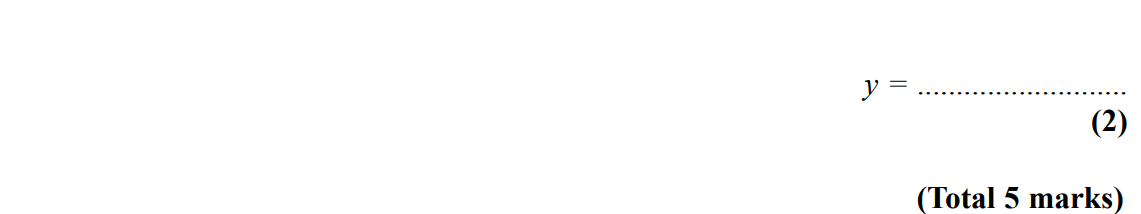 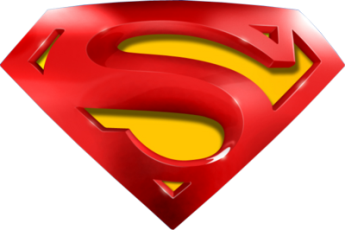 May 2007 4H Q11
Similar Shapes
A
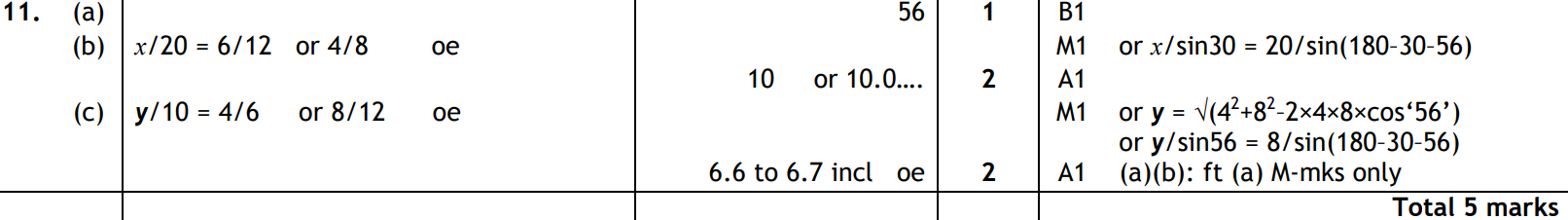 B
C
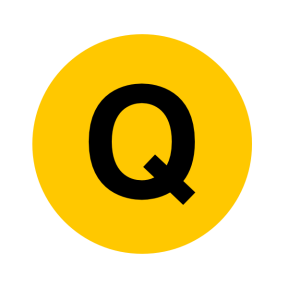 Nov 2007 4H Q15
Similar Shapes
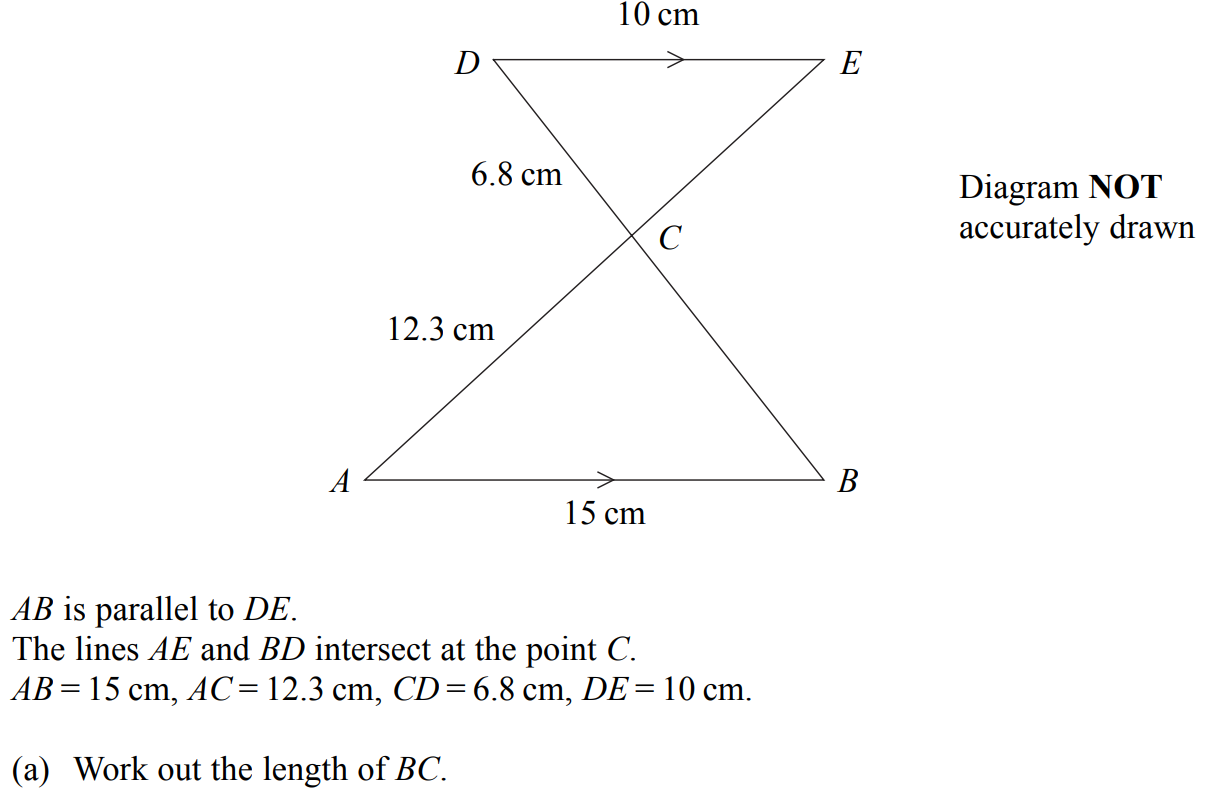 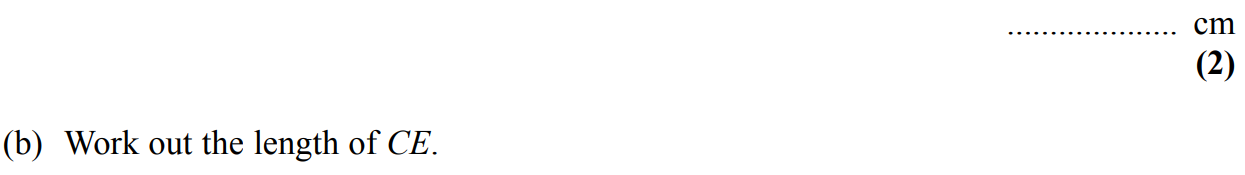 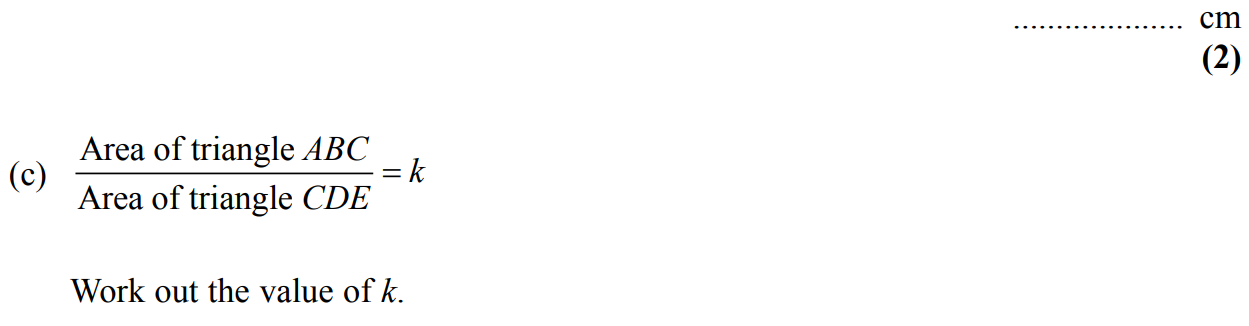 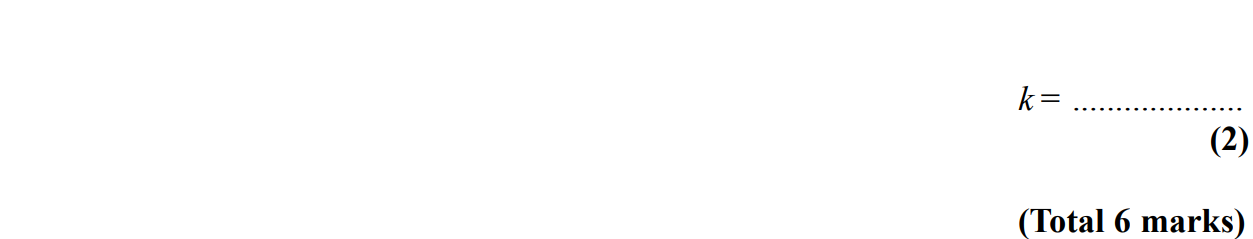 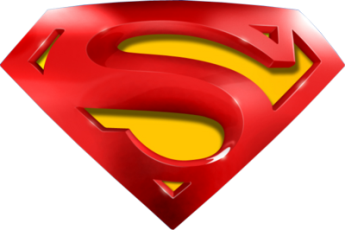 Nov 2007 4H Q15
Similar Shapes
A
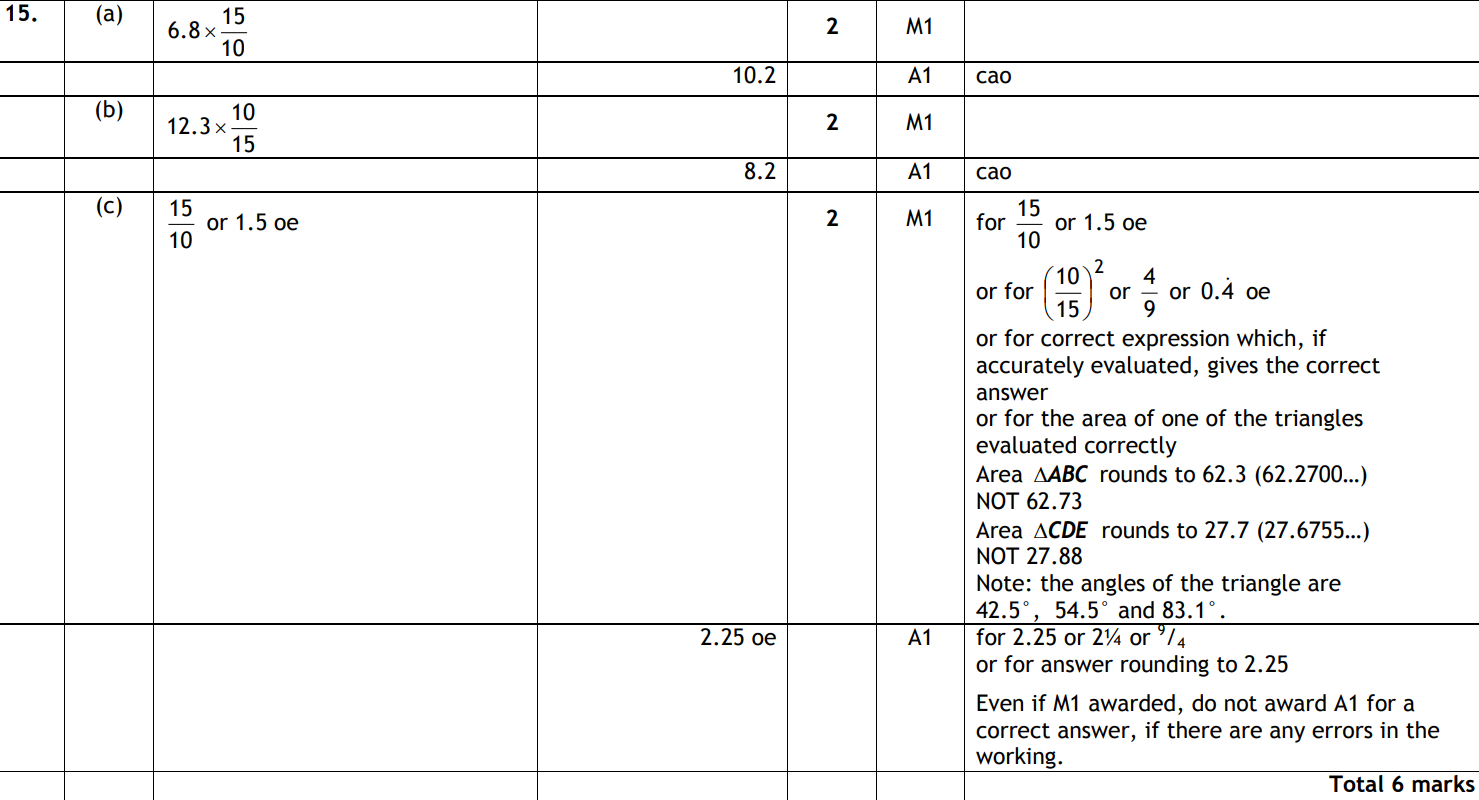 B
C
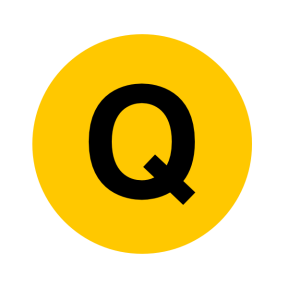 May 2008 3H Q12
Similar Shapes
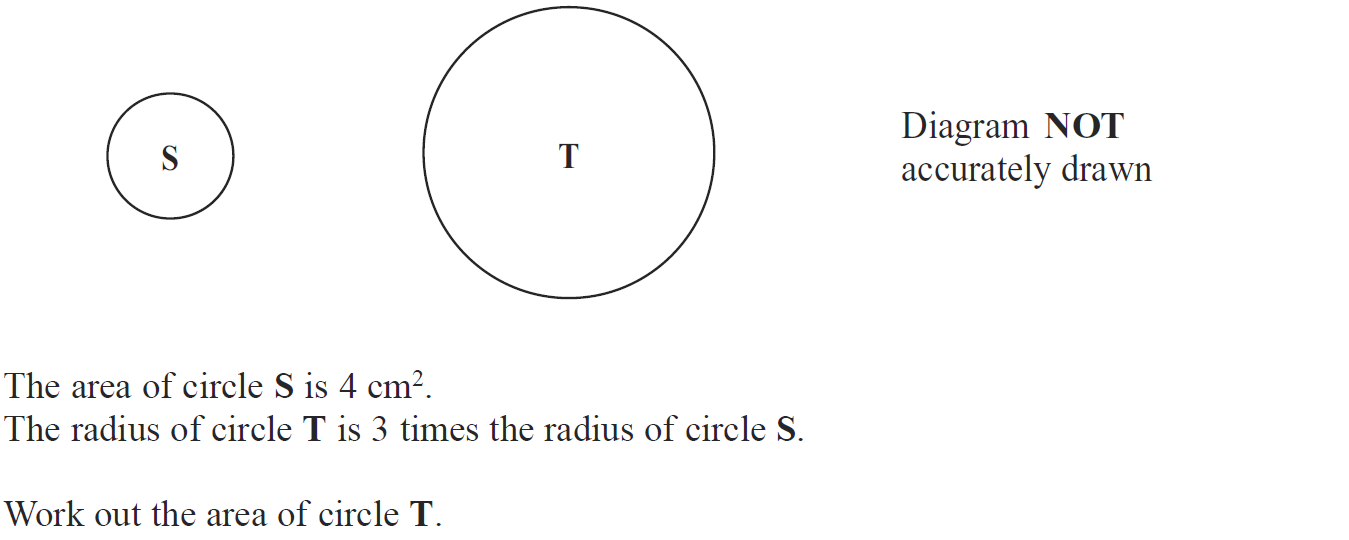 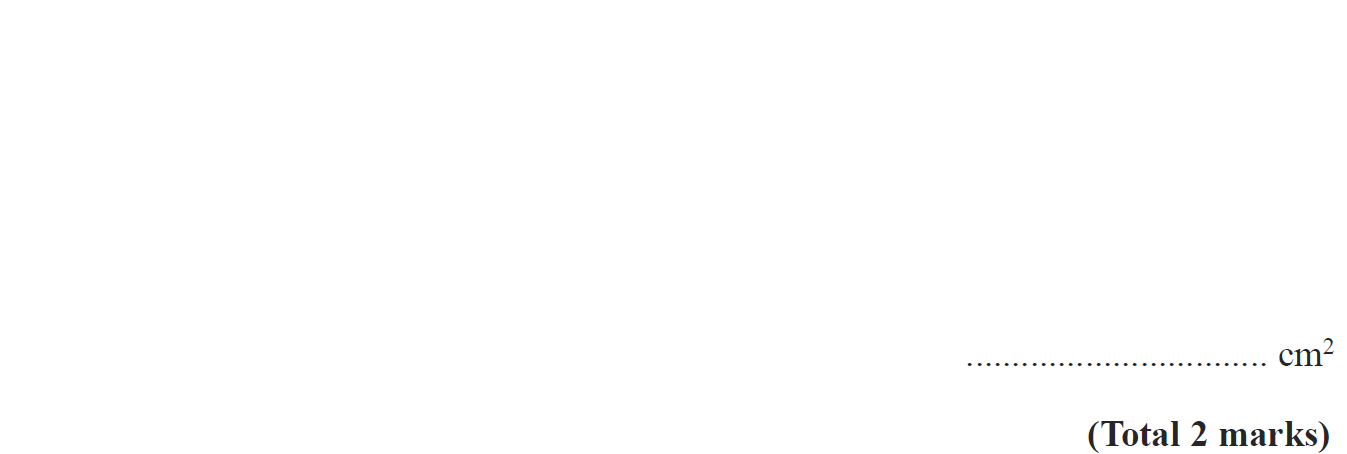 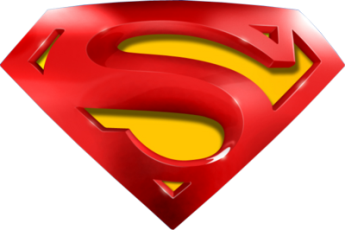 May 2008 3H Q12
Similar Shapes
A
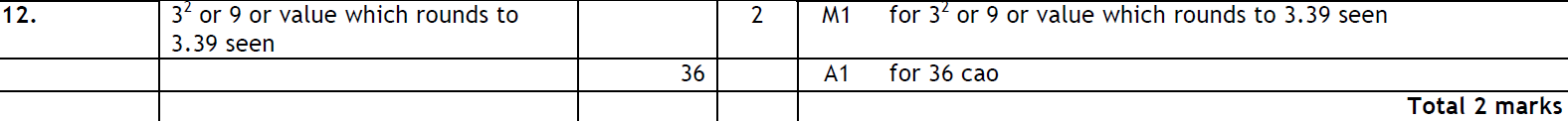 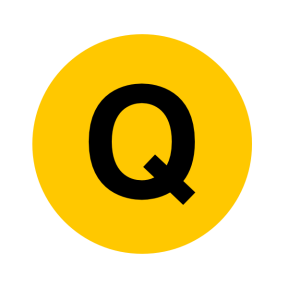 May 2008 4H Q12
Similar Shapes
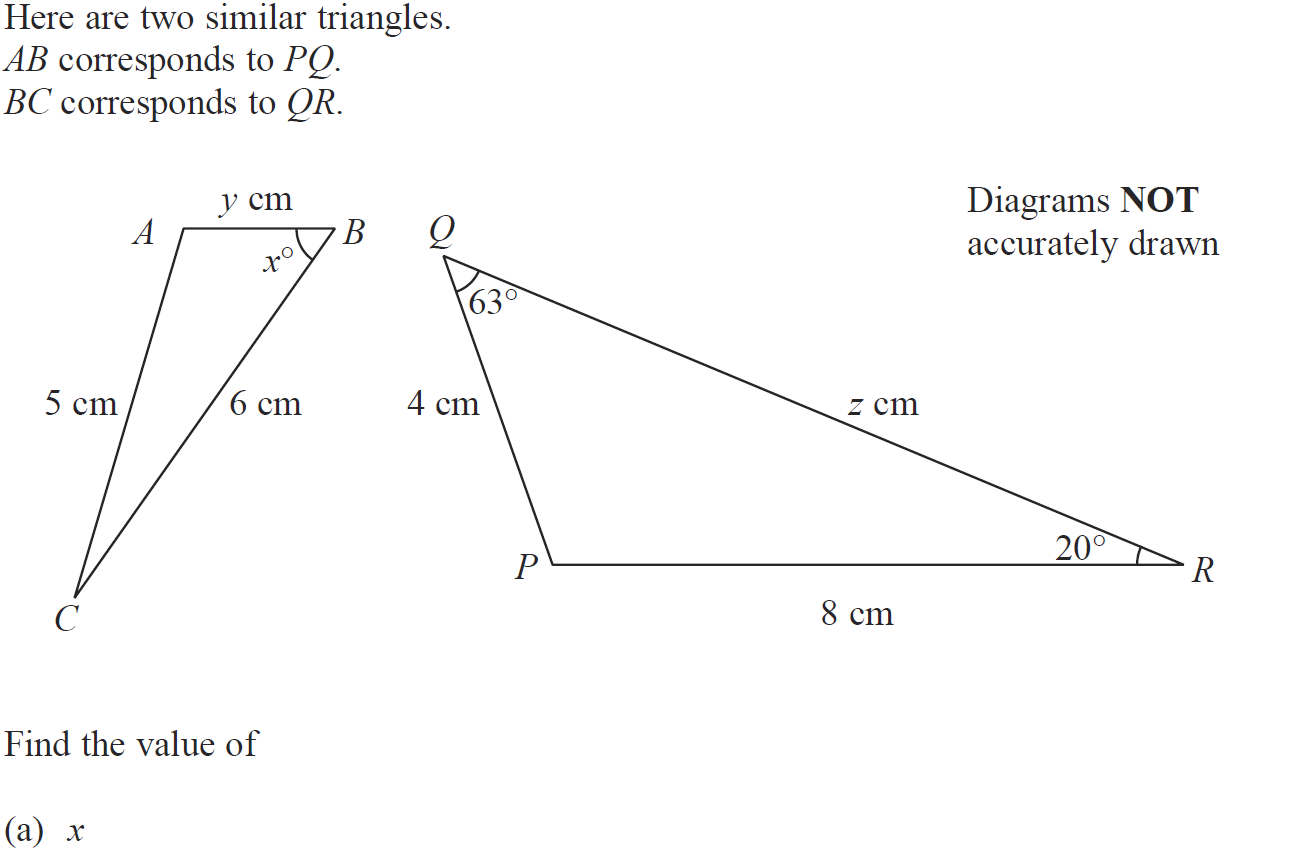 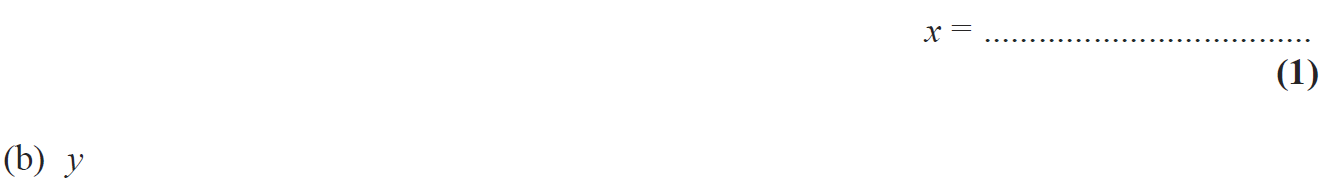 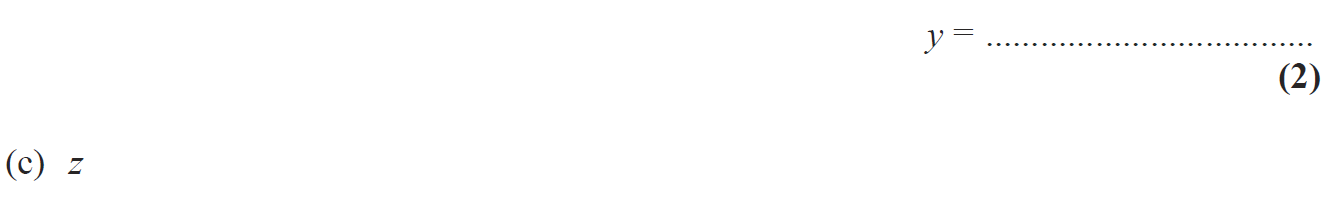 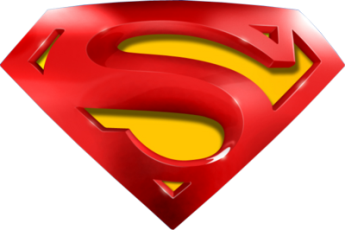 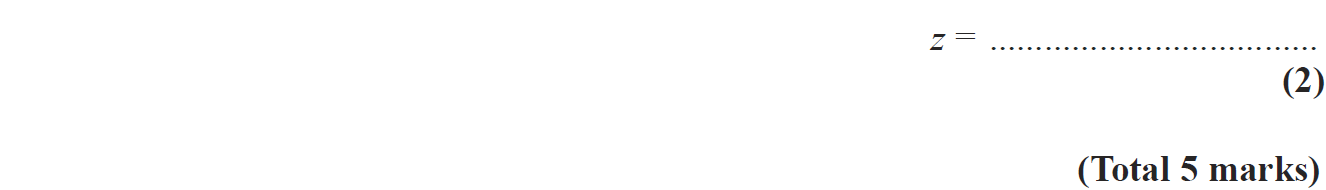 May 2008 4H Q12
Similar Shapes
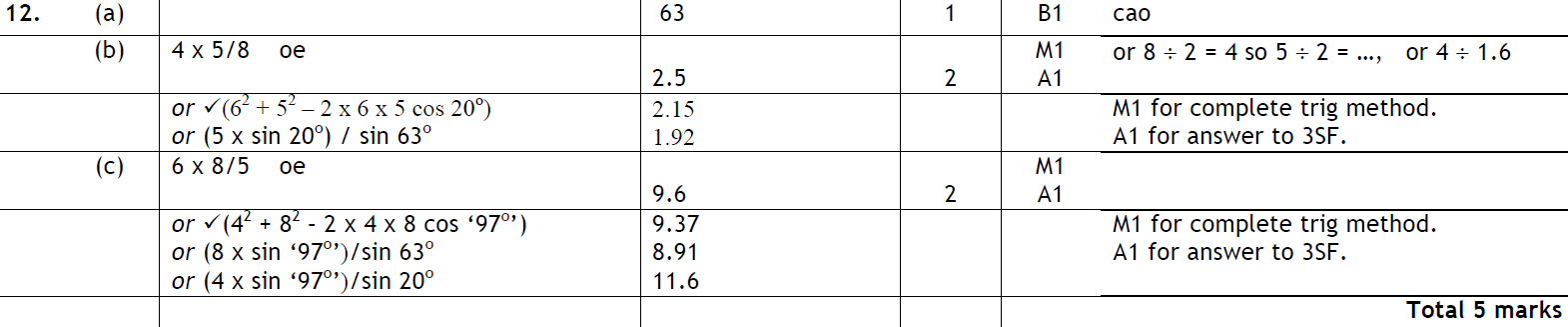 A
B
C
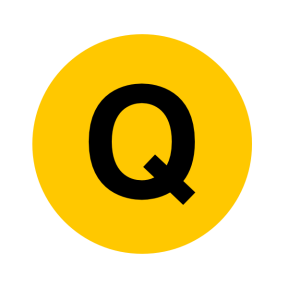 Nov 2008 3H Q12
Similar Shapes
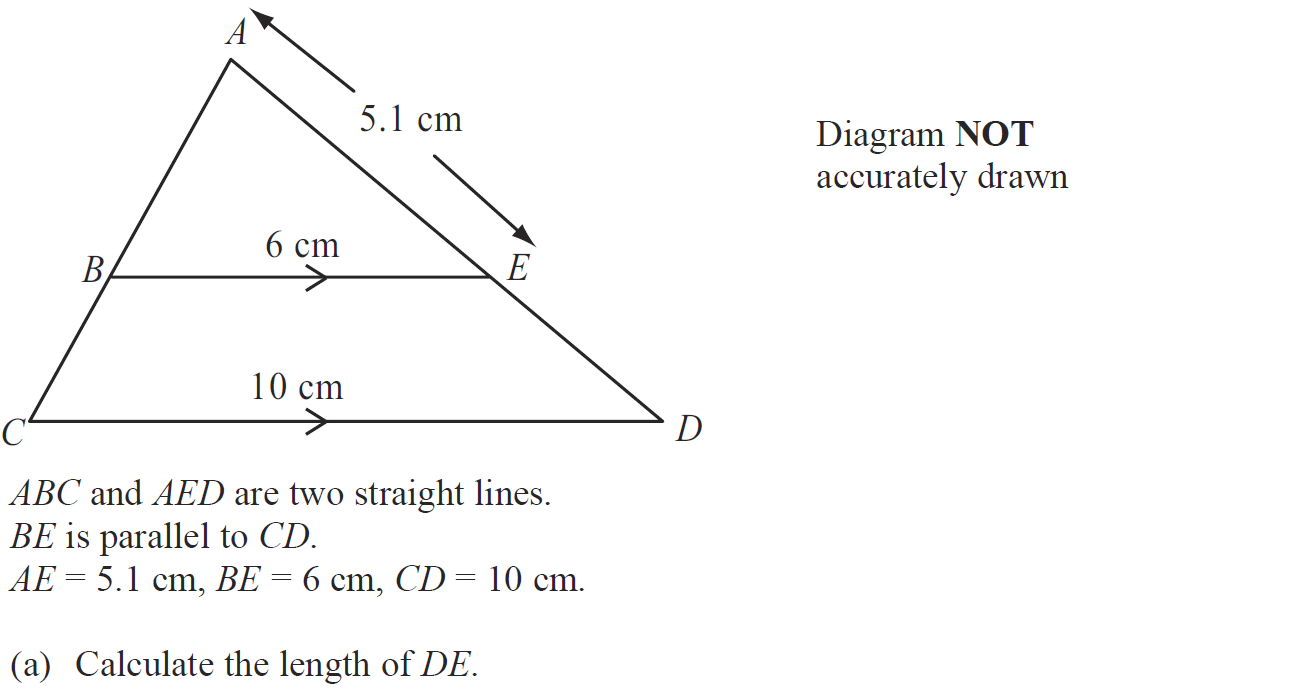 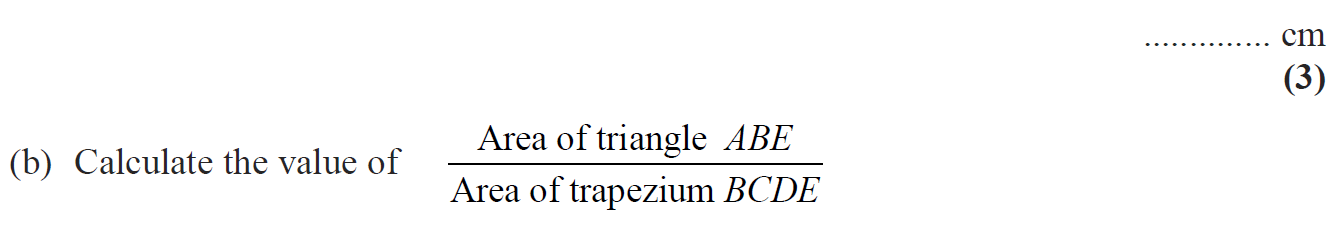 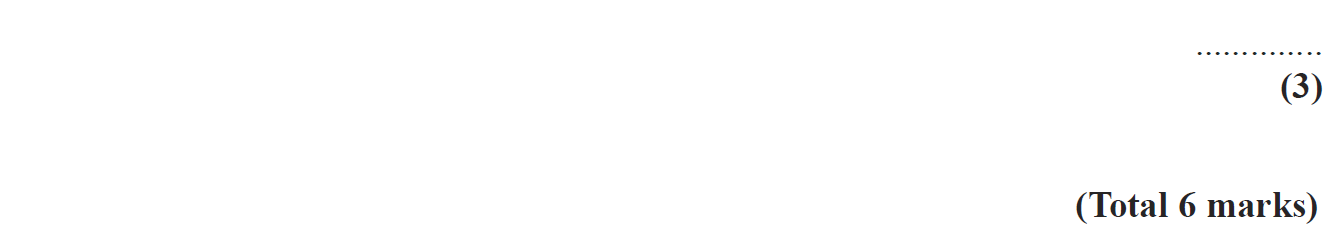 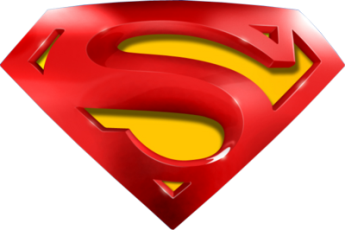 Nov 2008 3H Q12
Similar Shapes
A
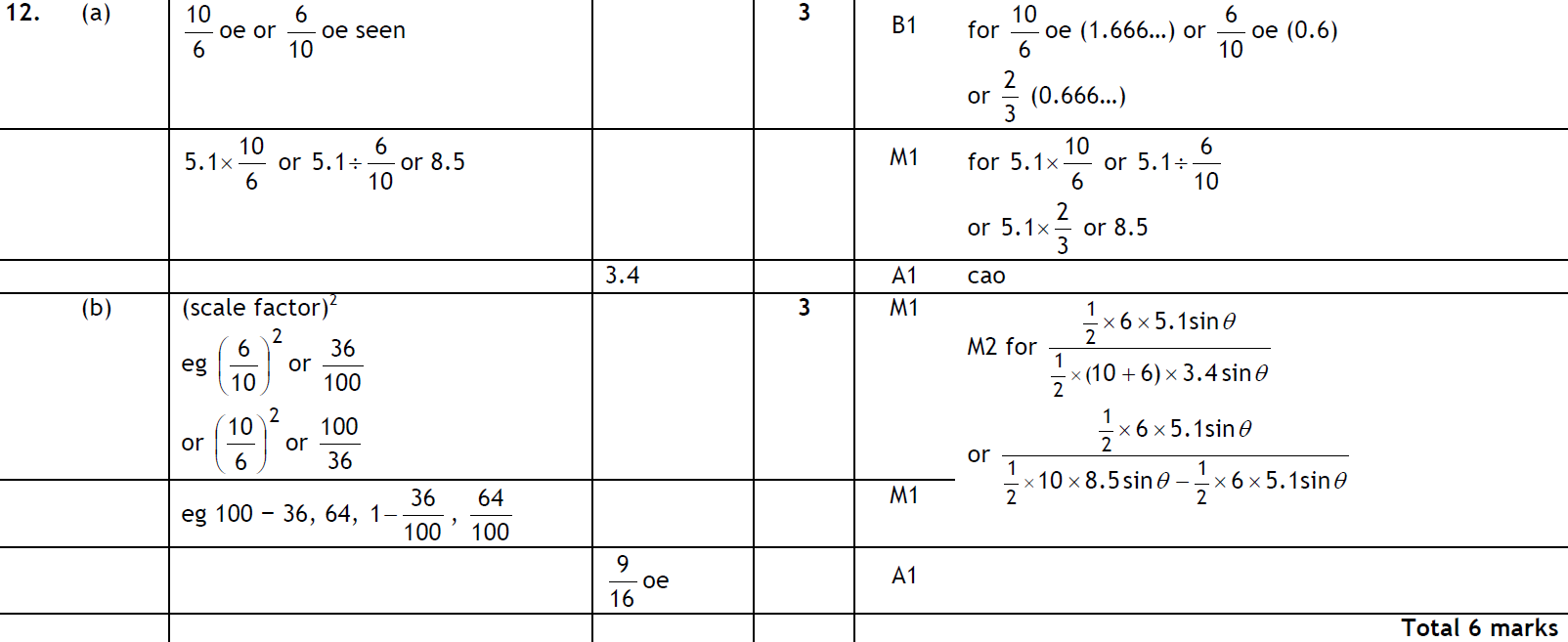 B
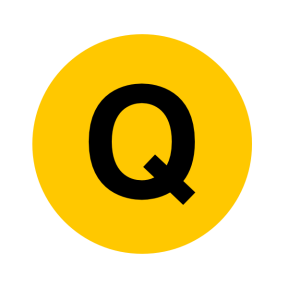 May 2009 3H Q16
Similar Shapes
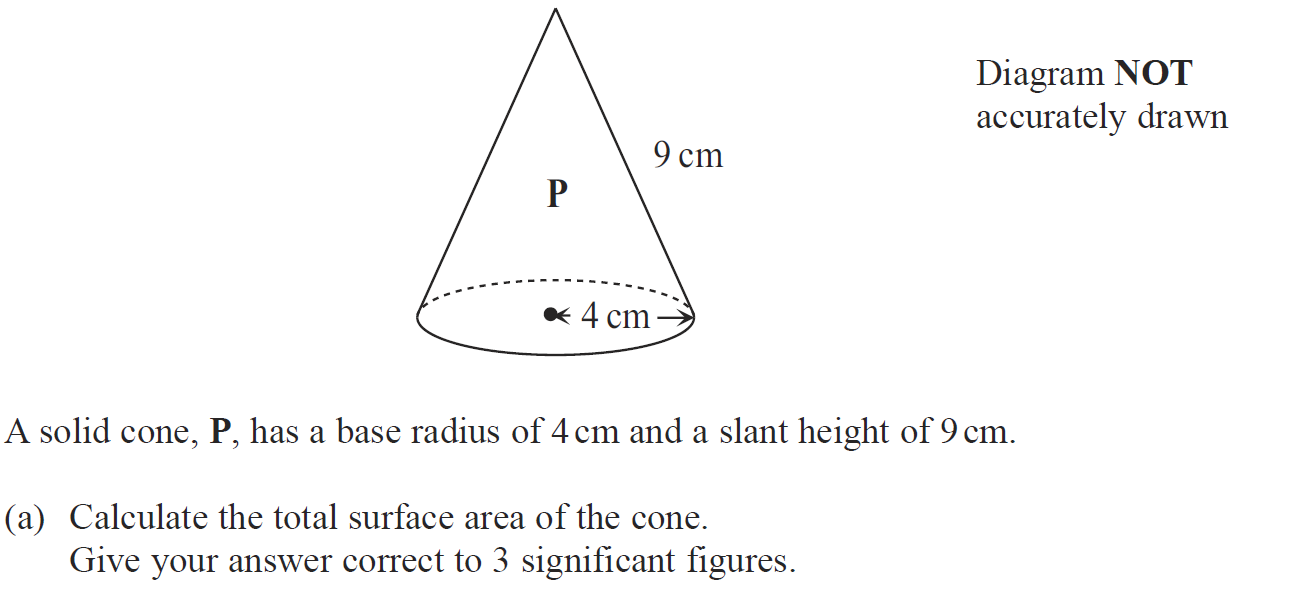 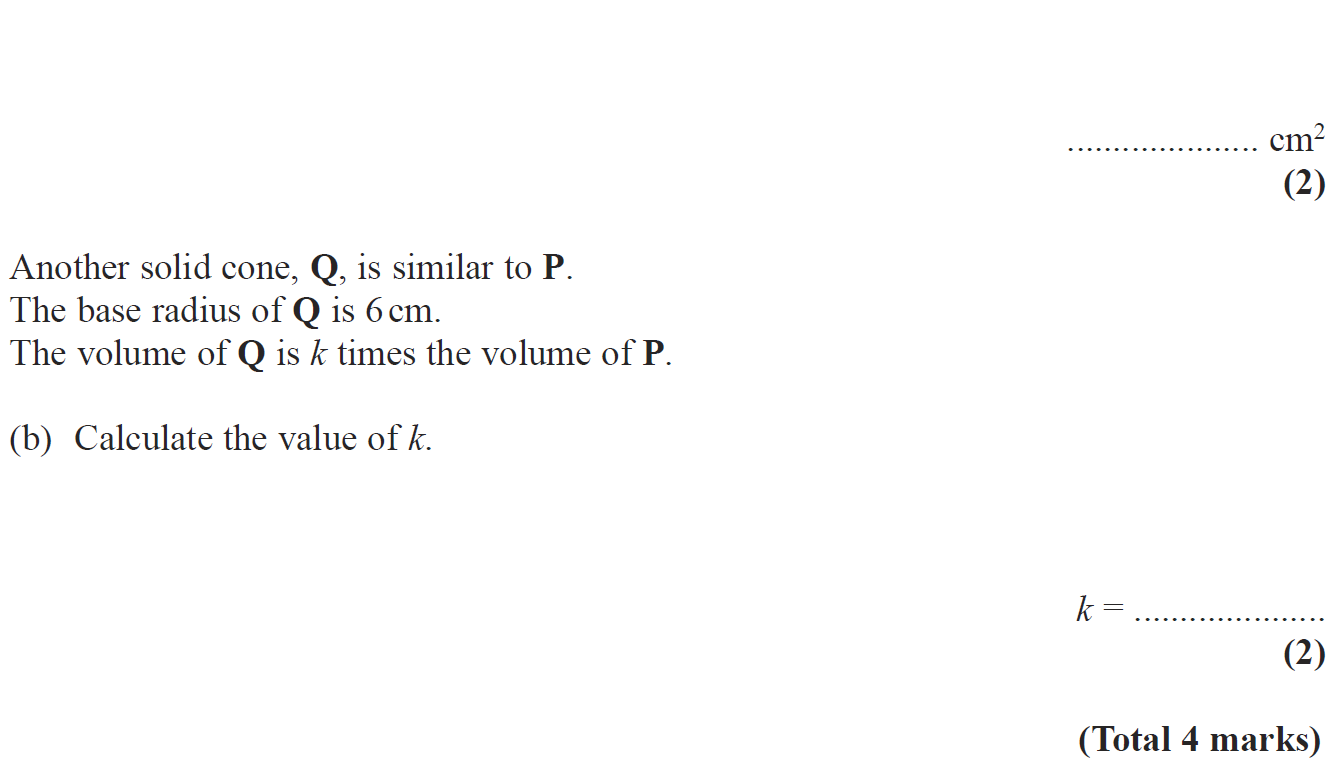 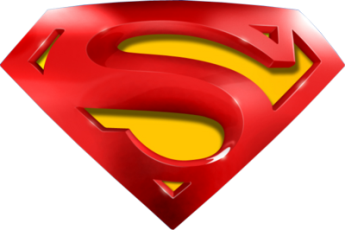 May 2009 3H Q16
Similar Shapes
A
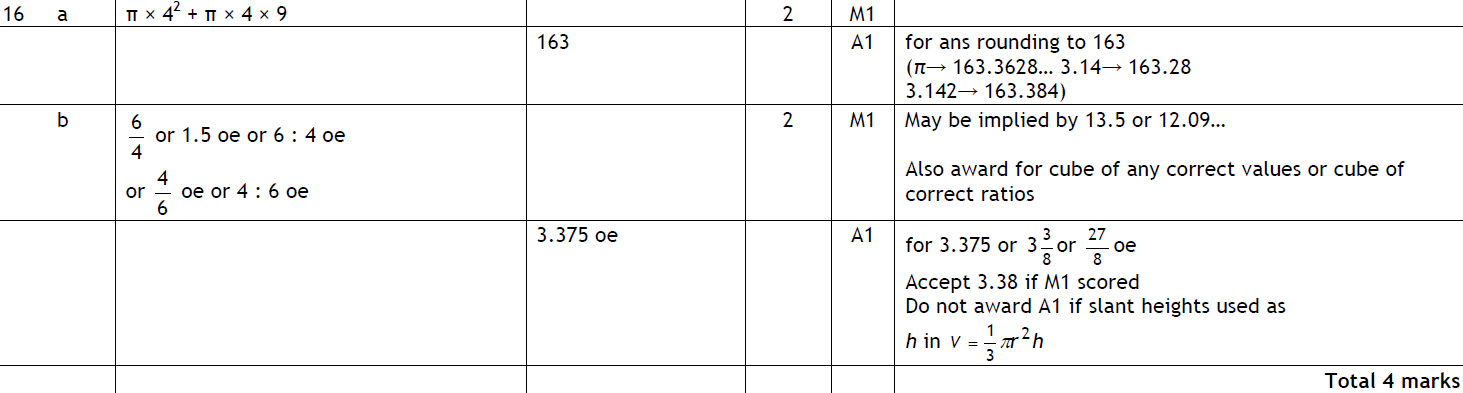 B
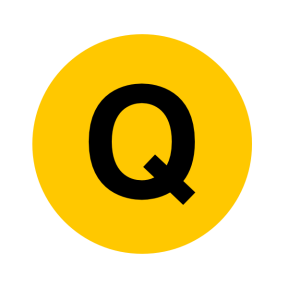 June 2009 4H Q13
Similar Shapes
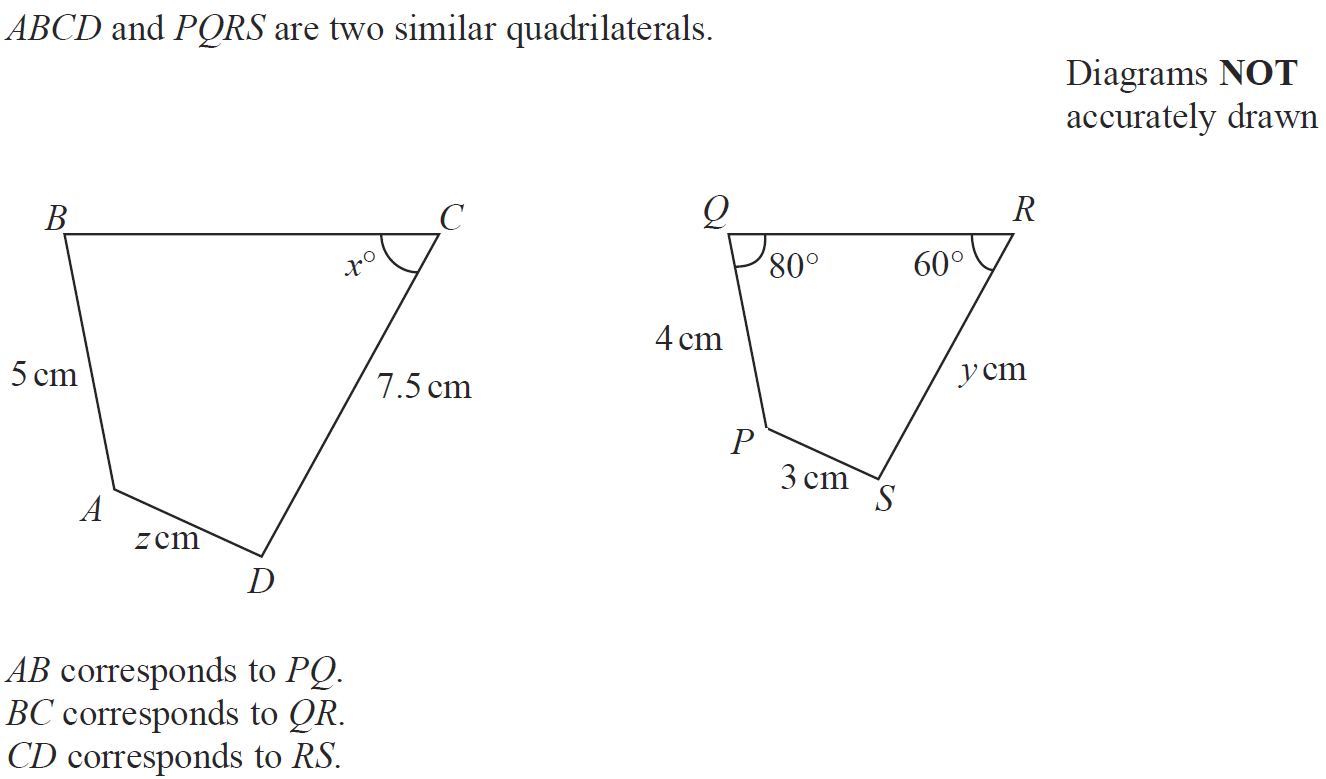 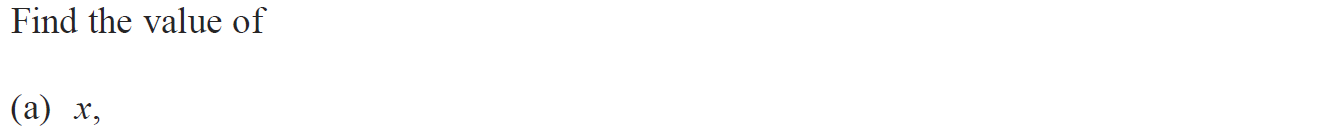 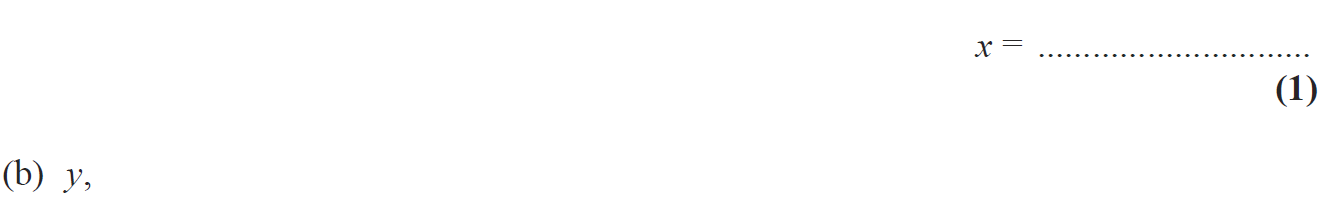 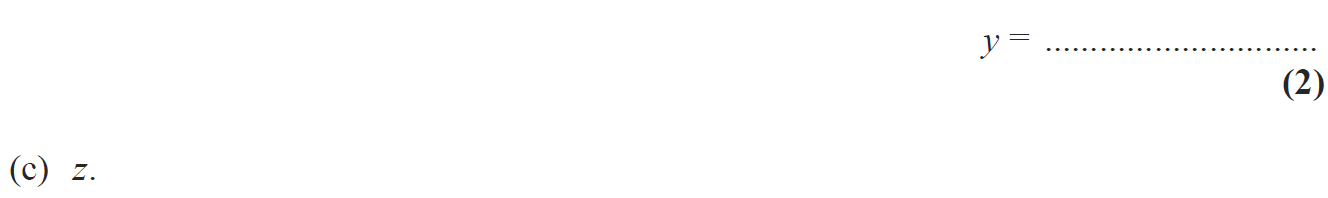 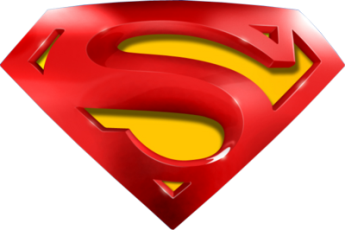 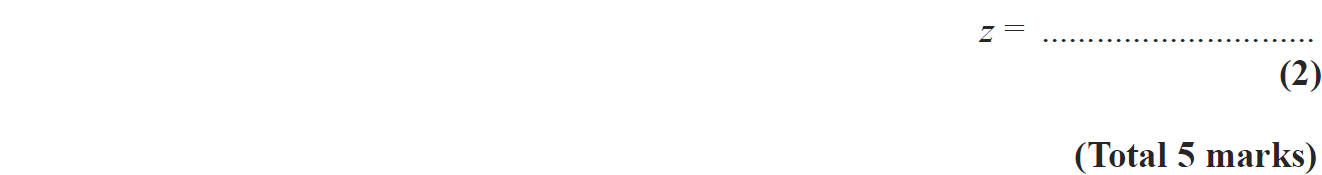 June 2009 4H Q13
Similar Shapes
A
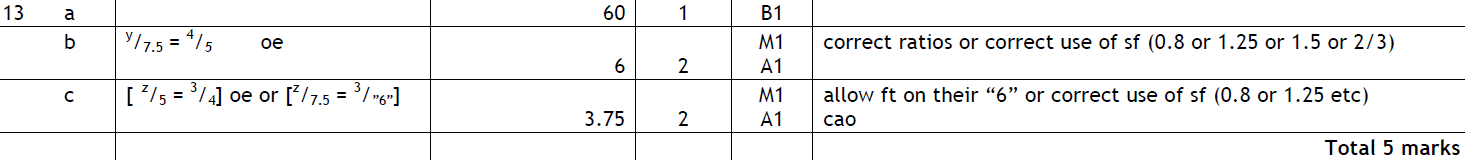 B
C
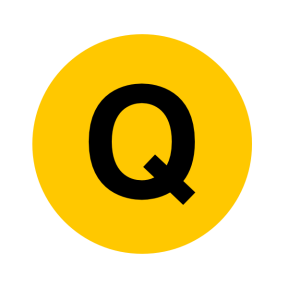 Nov 2009 4H Q13
Similar Shapes
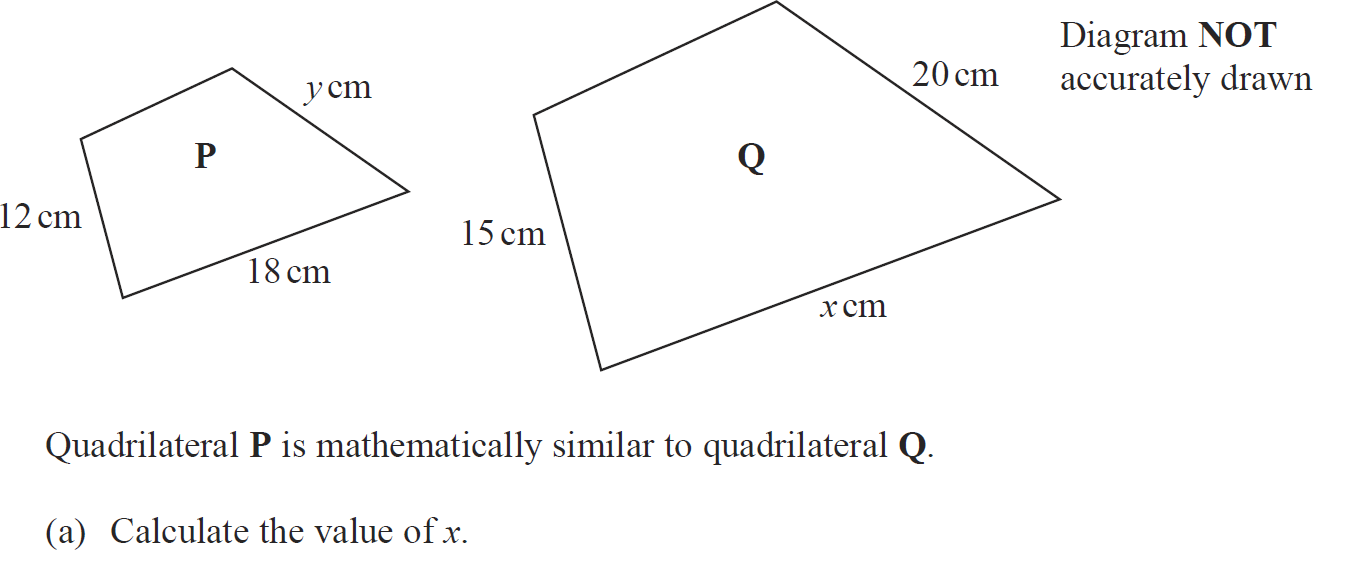 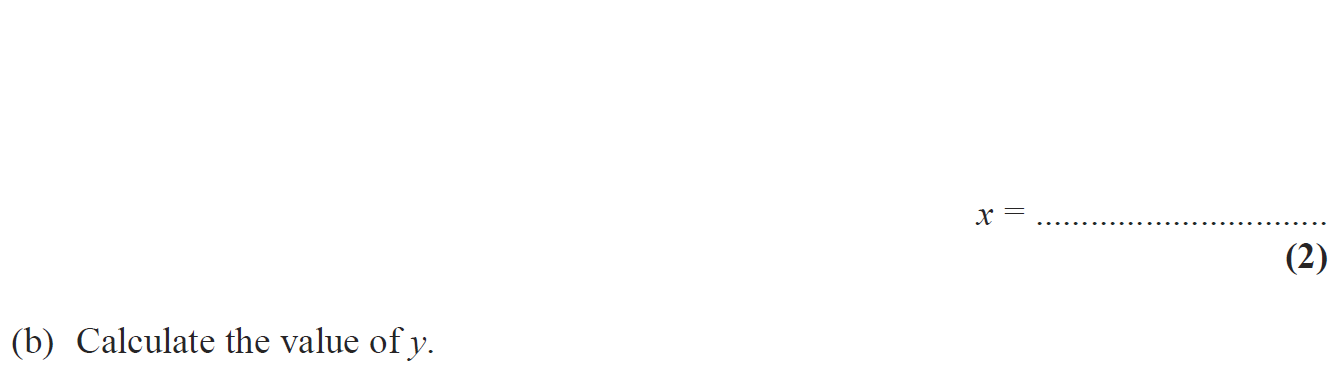 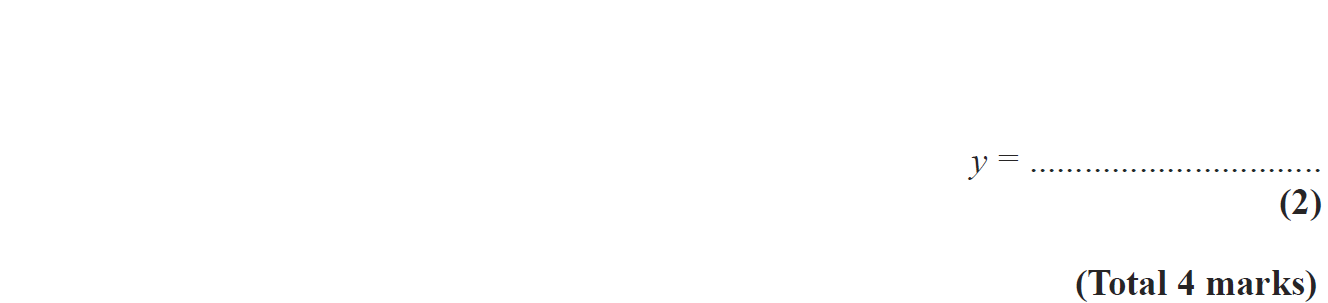 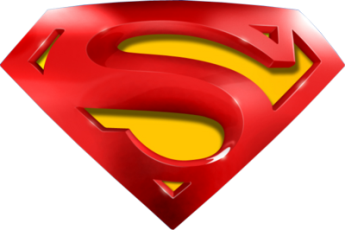 Nov 2009 4H Q13
Similar Shapes
A
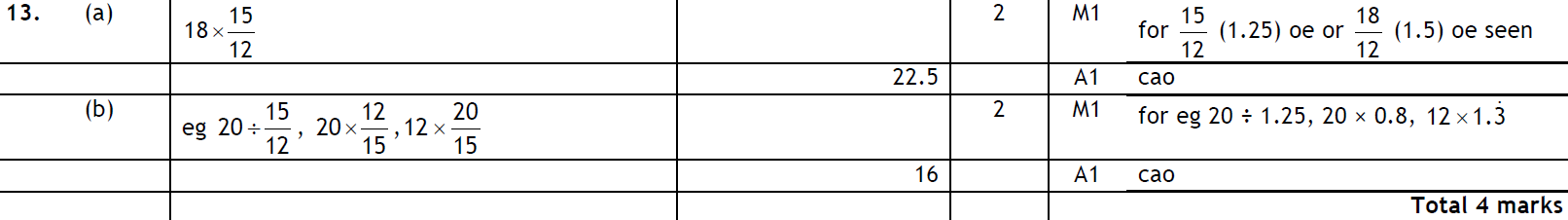 B
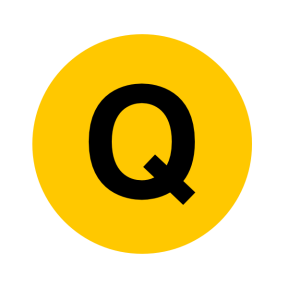 June 2010 3H Q17
Similar Shapes
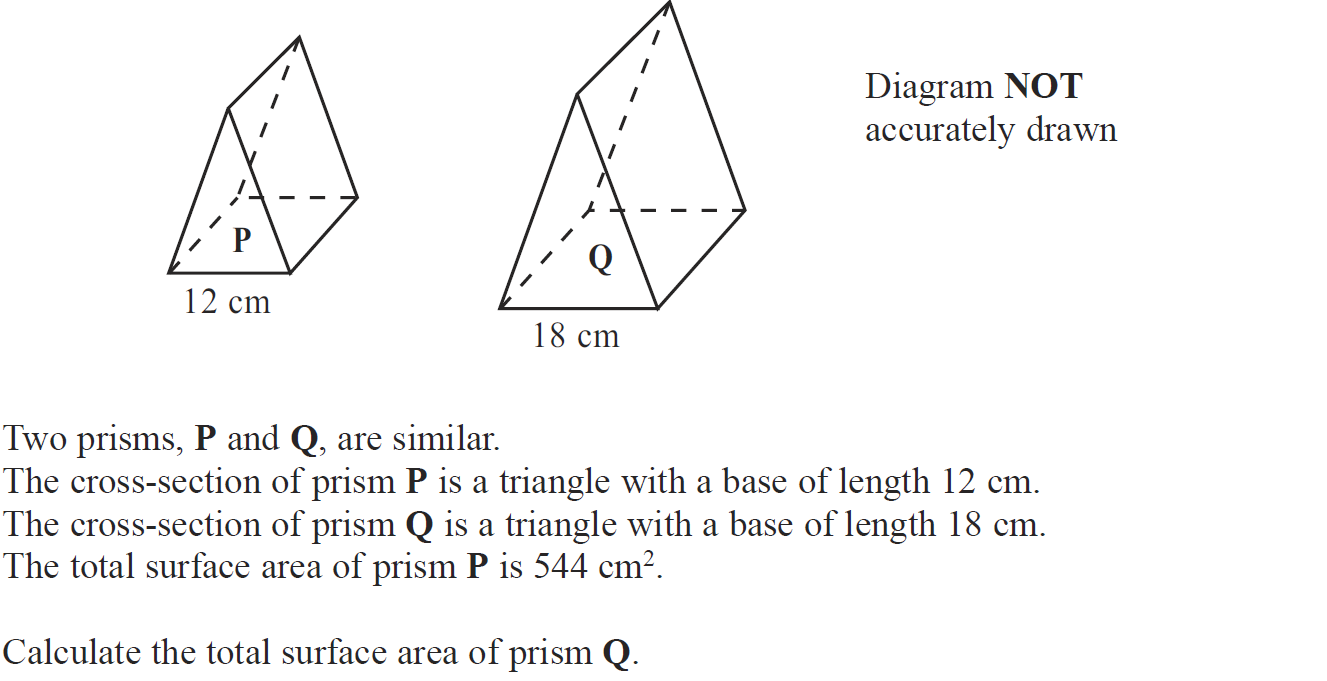 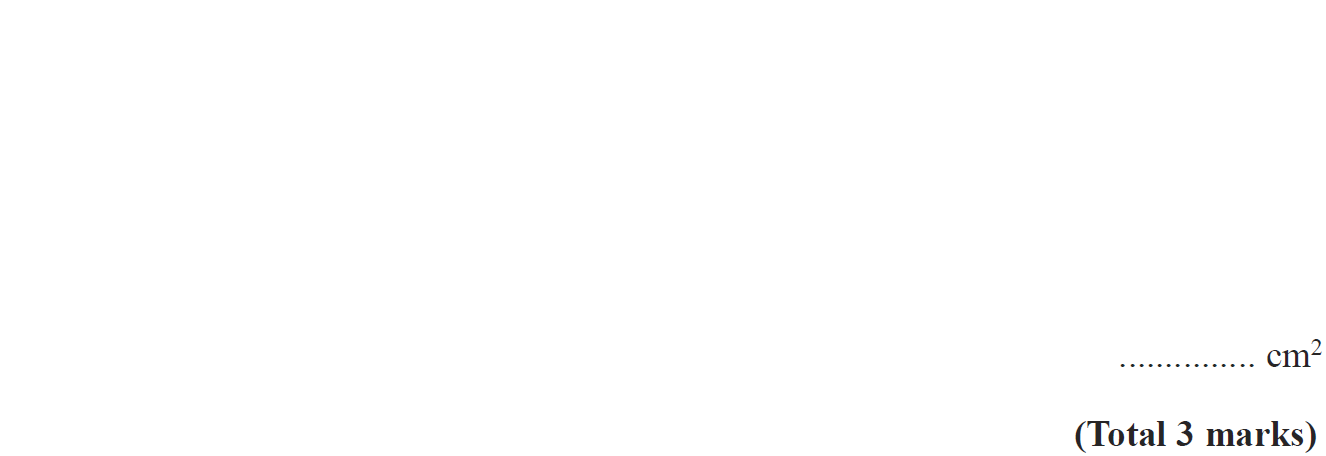 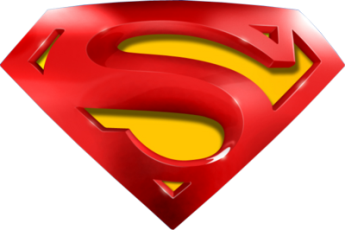 June 2010 3H Q17
Similar Shapes
A
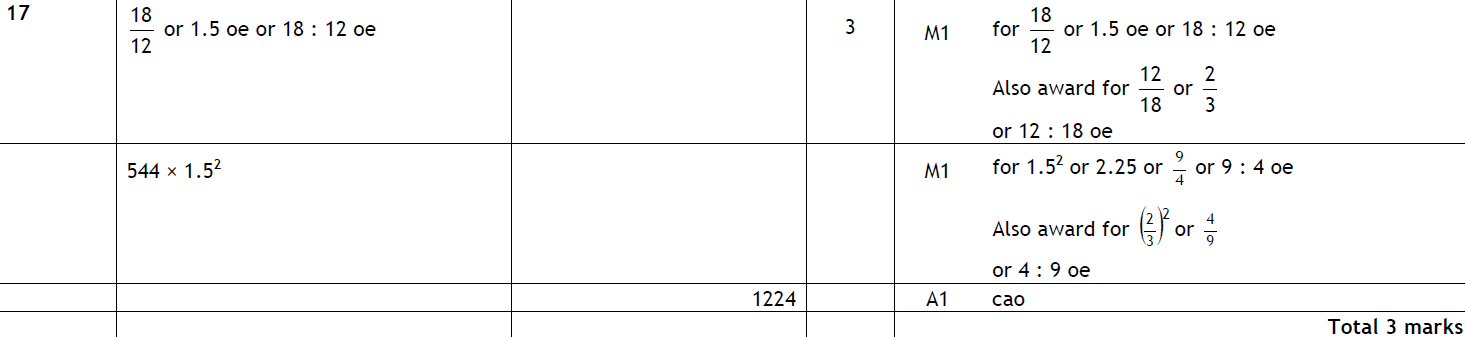 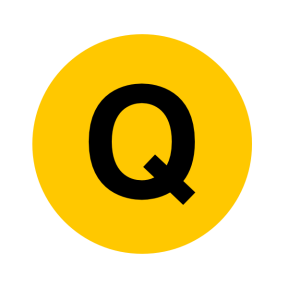 June 2010 4H Q10
Similar Shapes
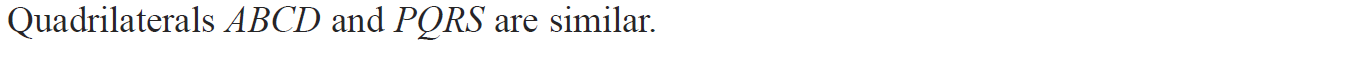 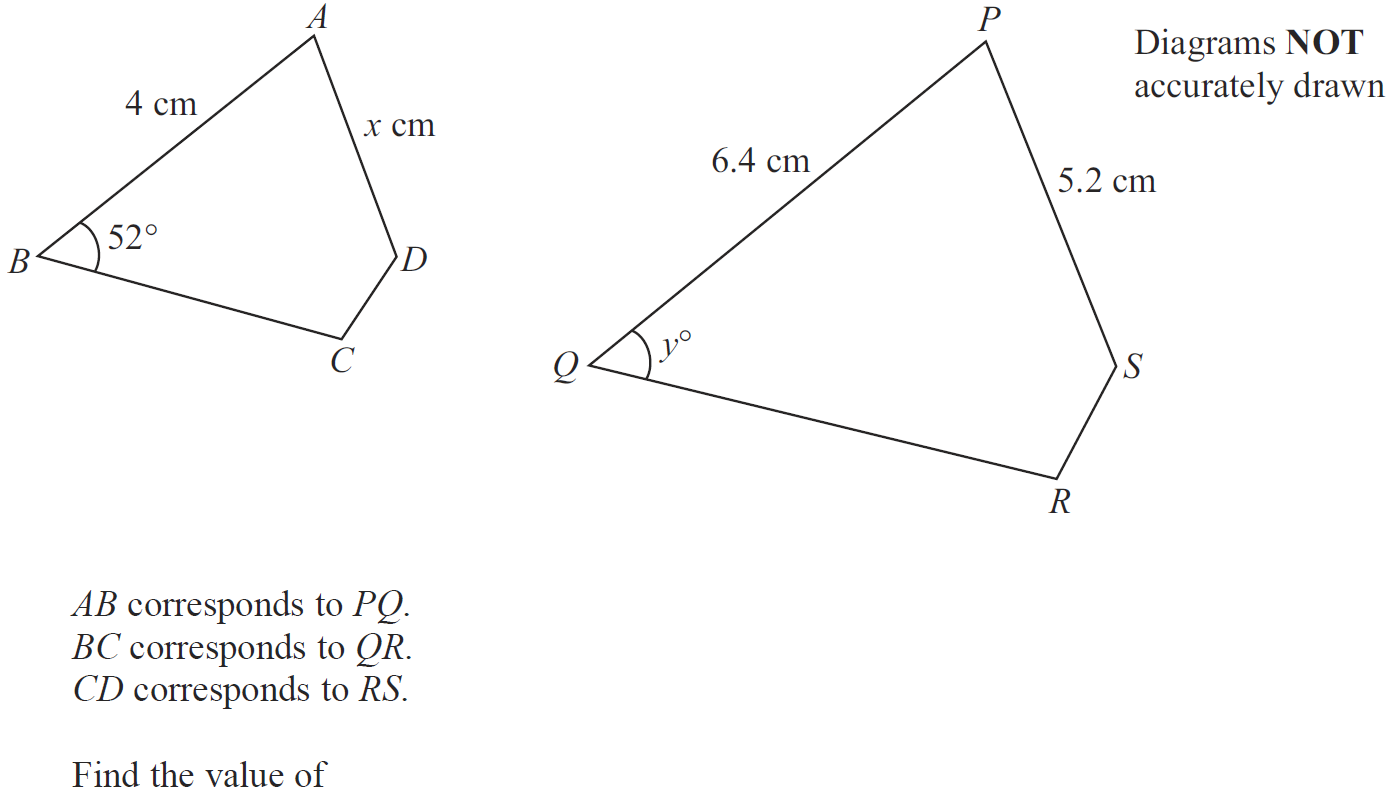 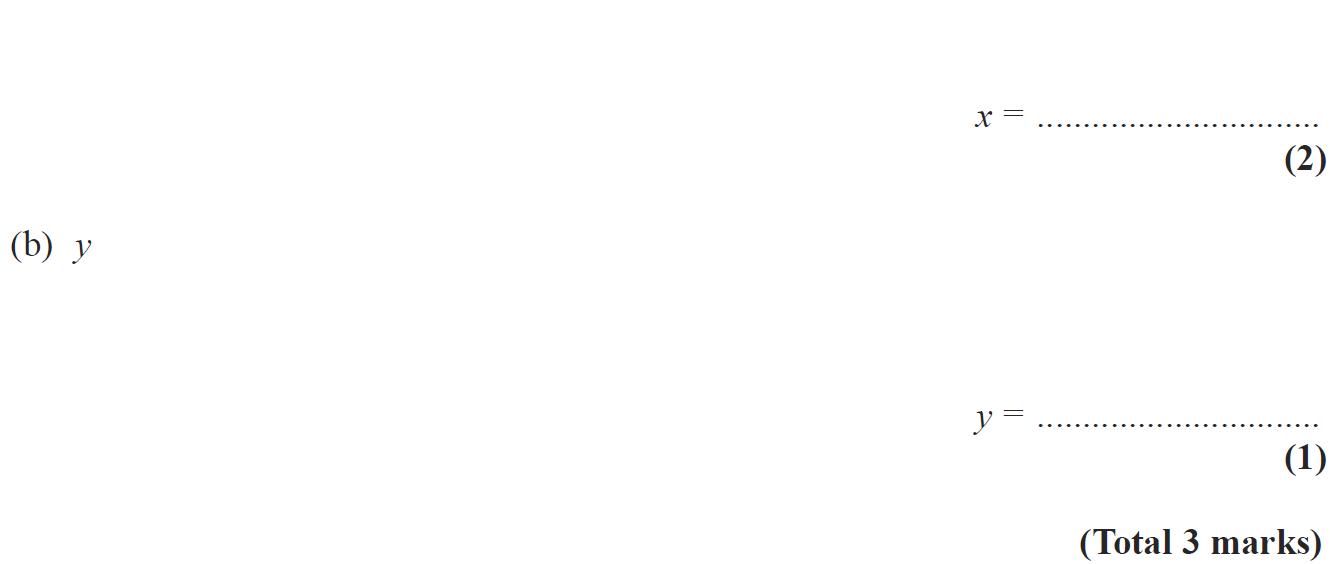 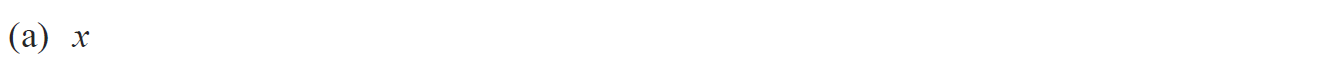 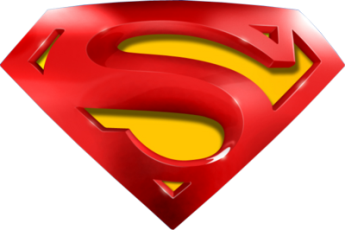 June 2010 4H Q10
Similar Shapes
A
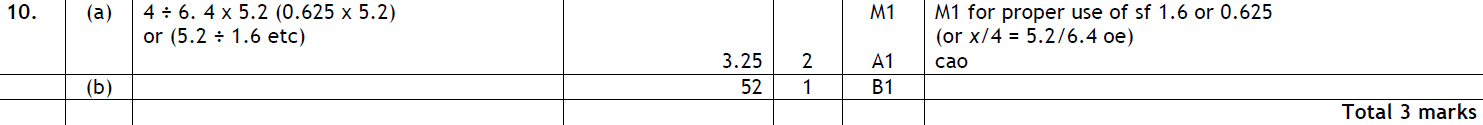 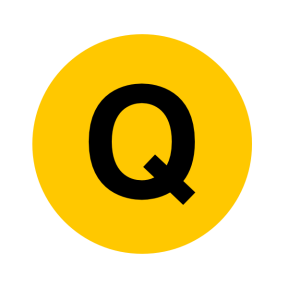 Nov 2010 3H Q10
Similar Shapes
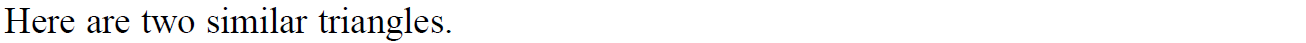 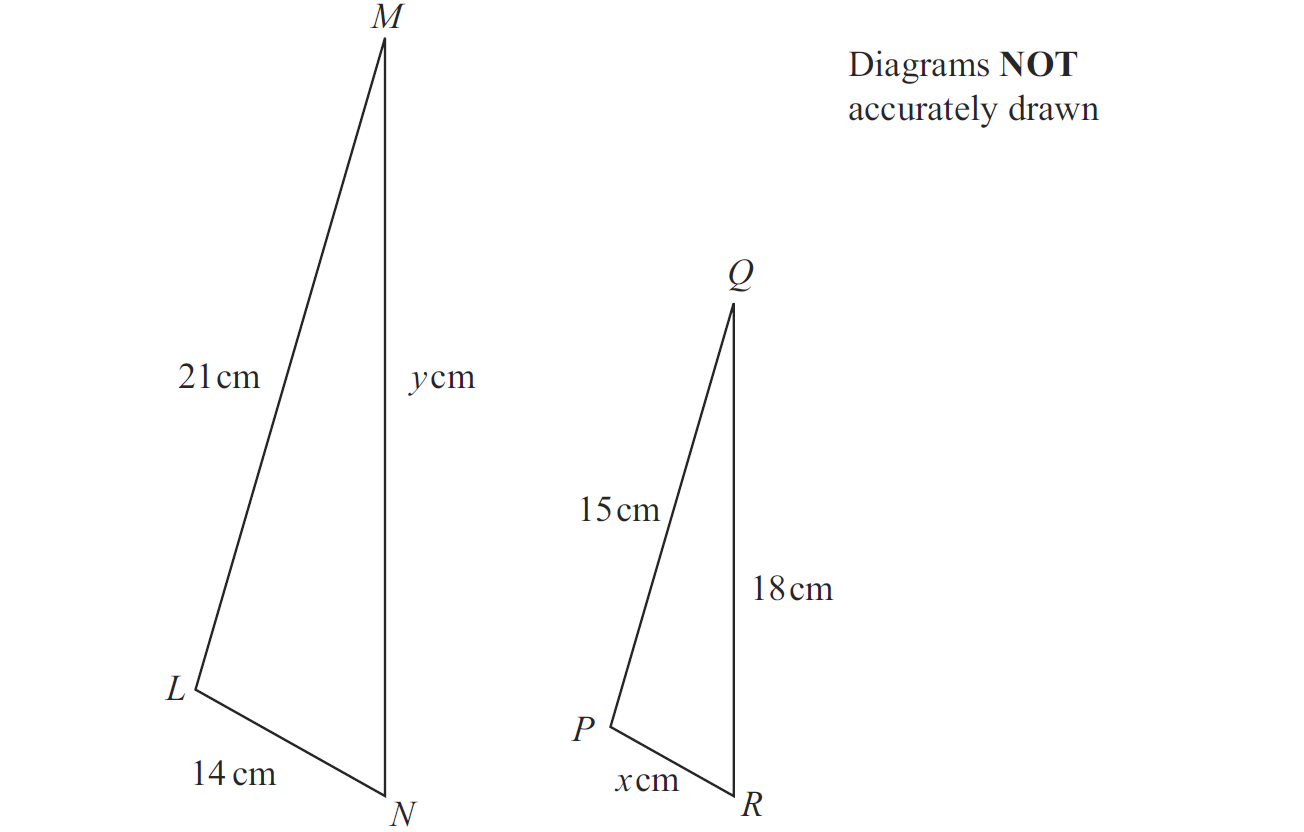 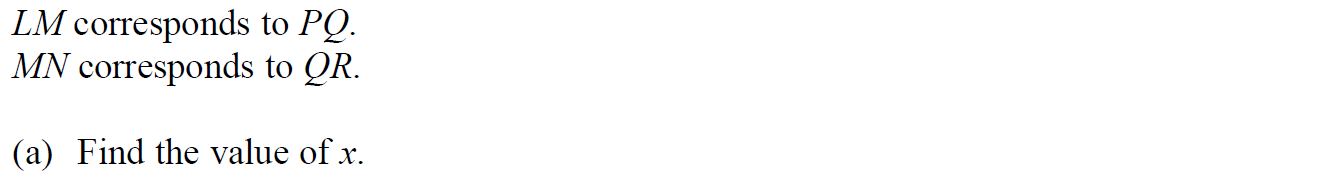 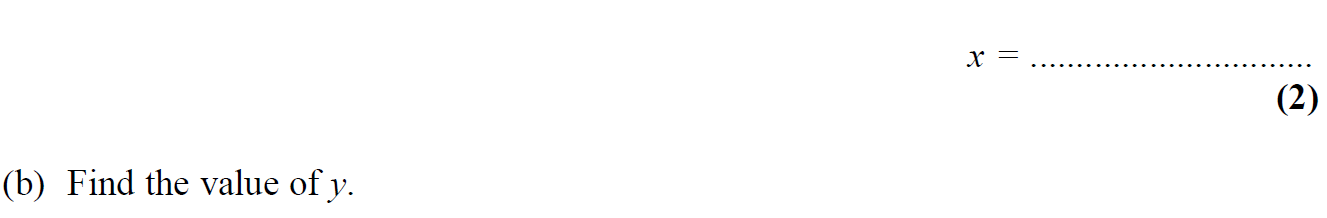 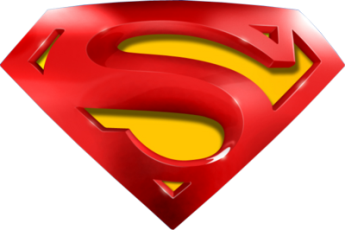 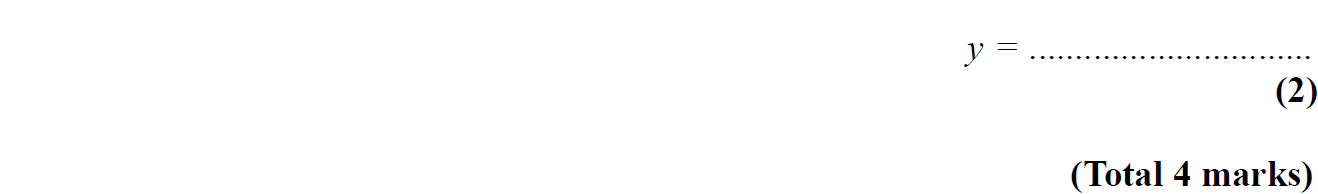 Nov 2010 3H Q10
Similar Shapes
A
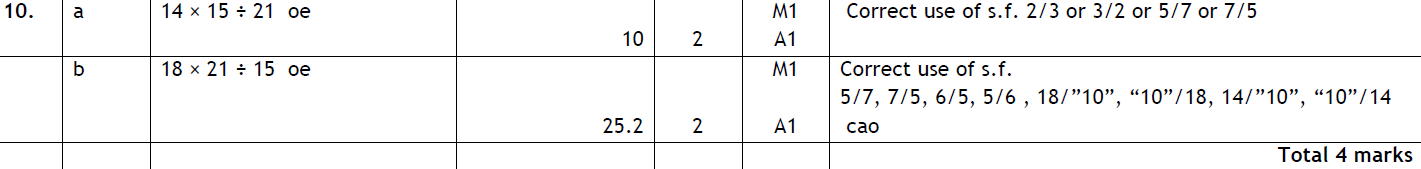 B
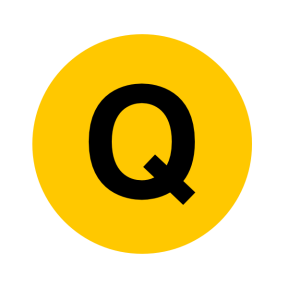 June 2011 3H Q12
Similar Shapes
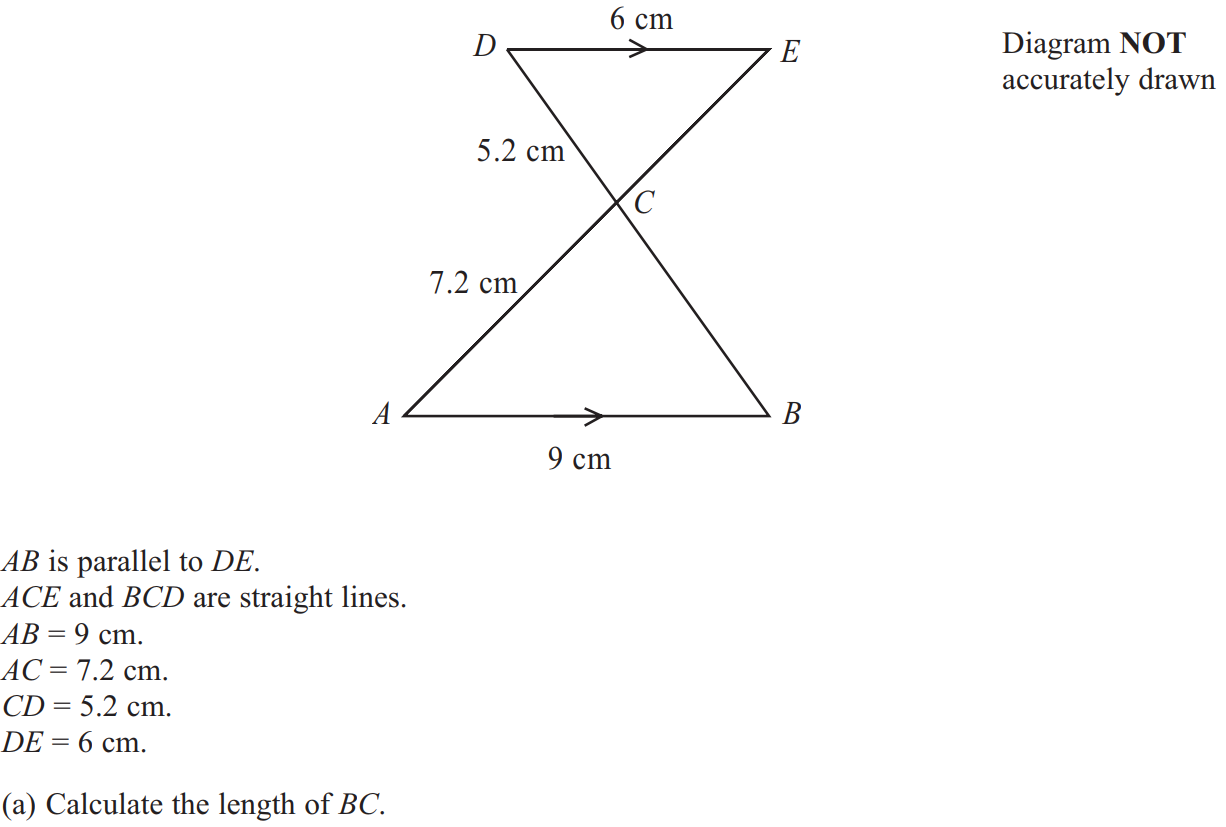 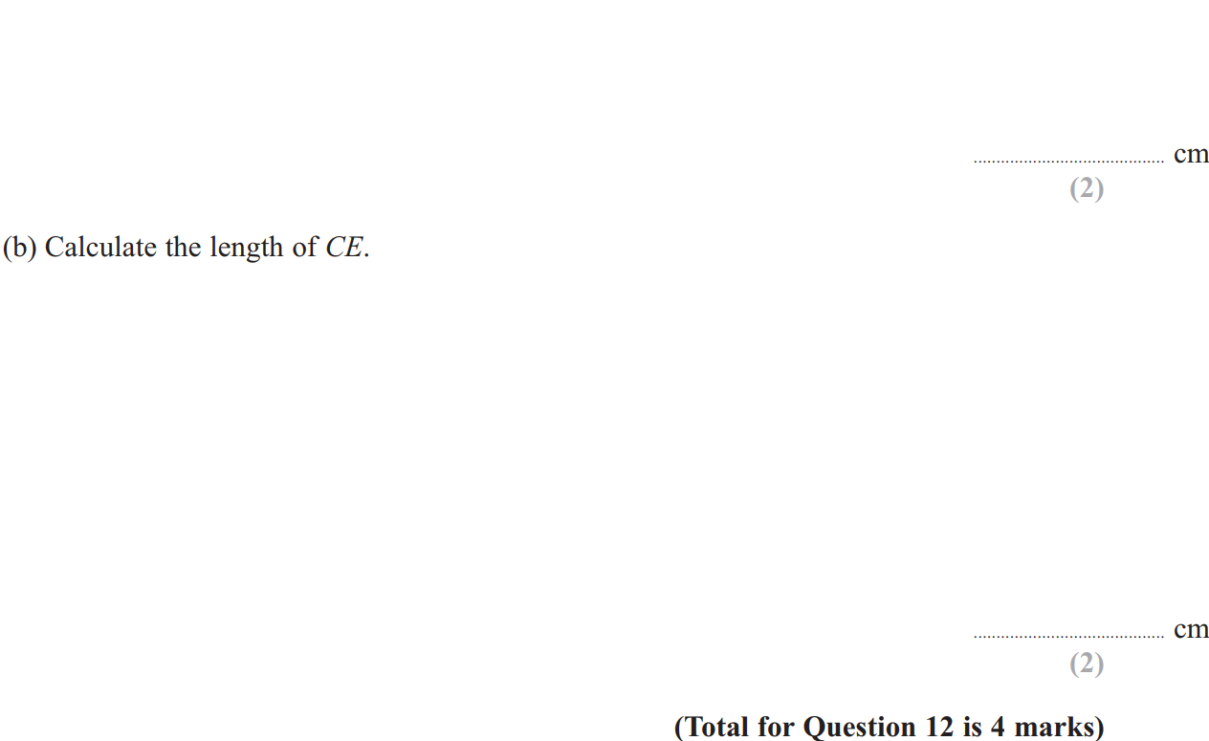 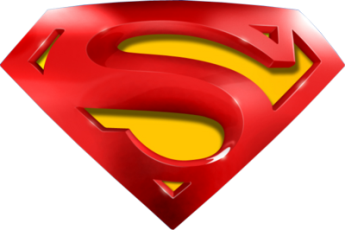 June 2011 3H Q12
Similar Shapes
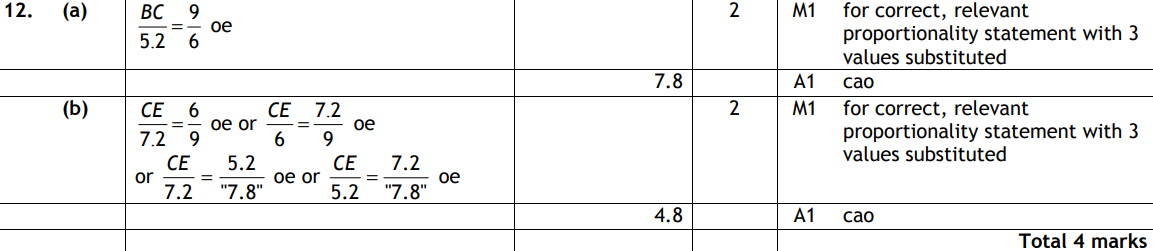 A
B
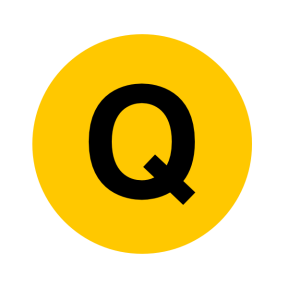 June 2011 4H Q14
Similar Shapes
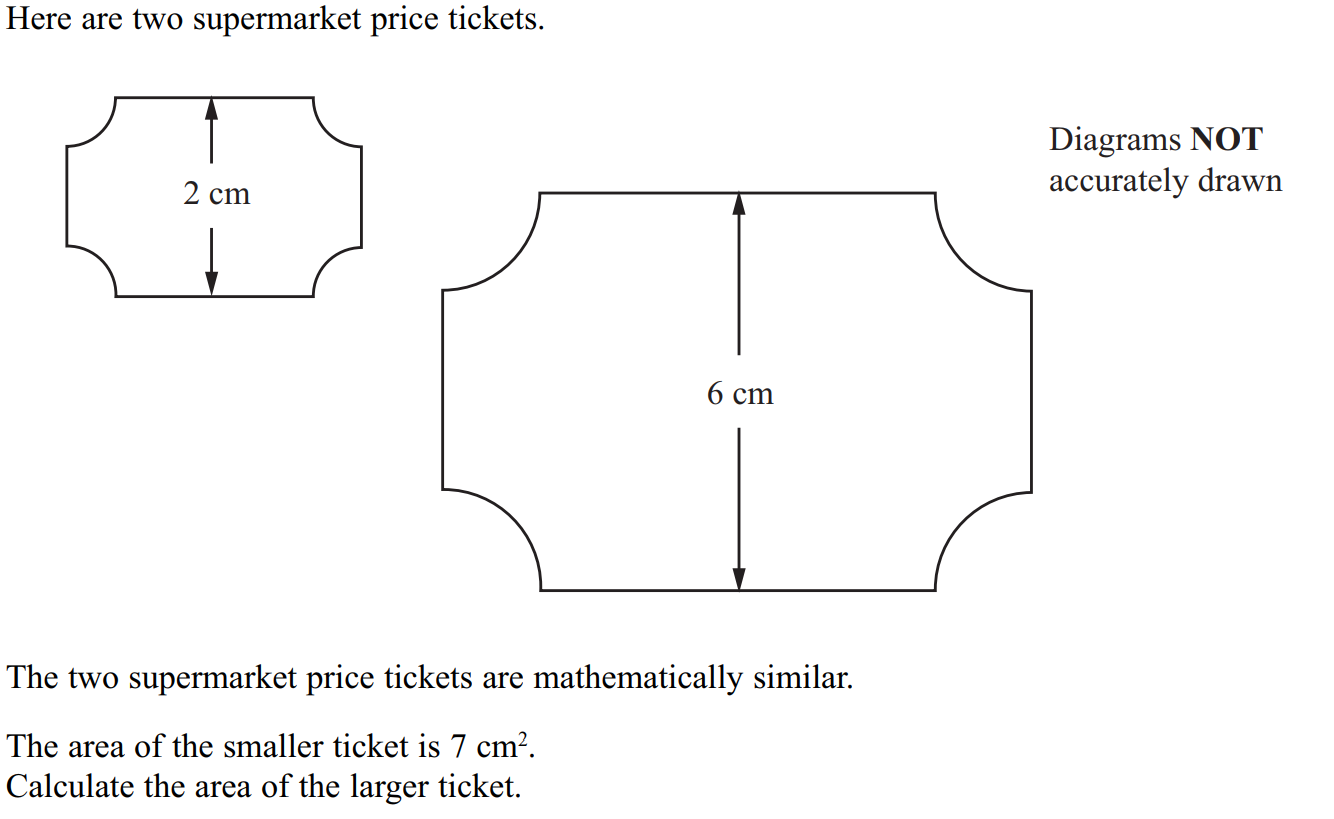 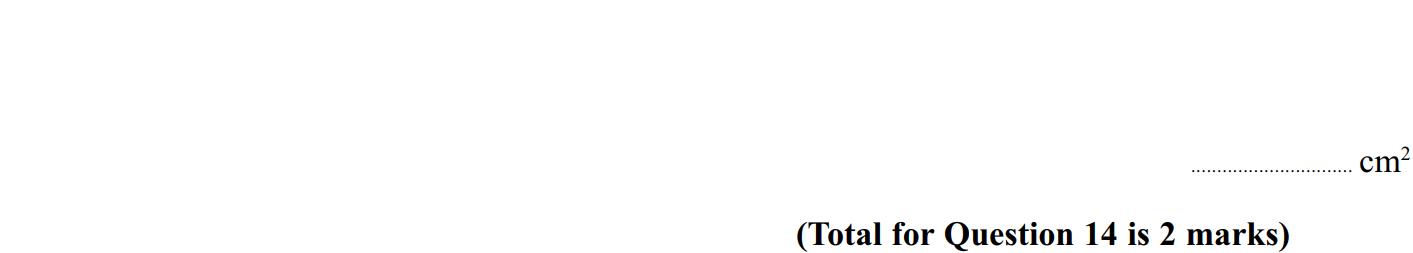 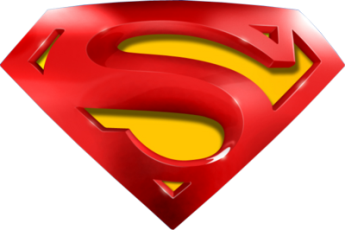 June 2011 4H Q14
Similar Shapes
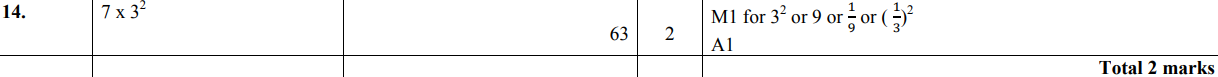 A
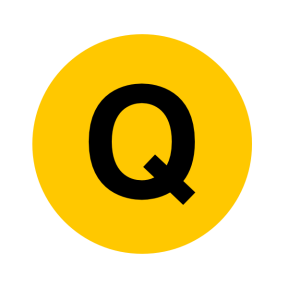 Jan 2012 3H Q12
Similar Shapes
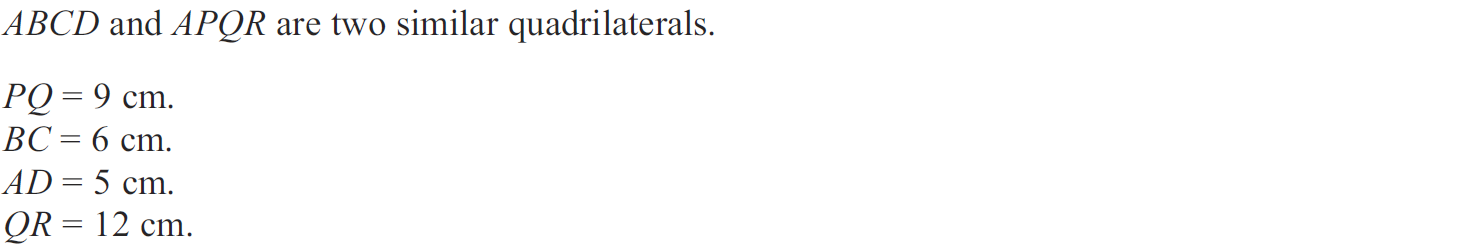 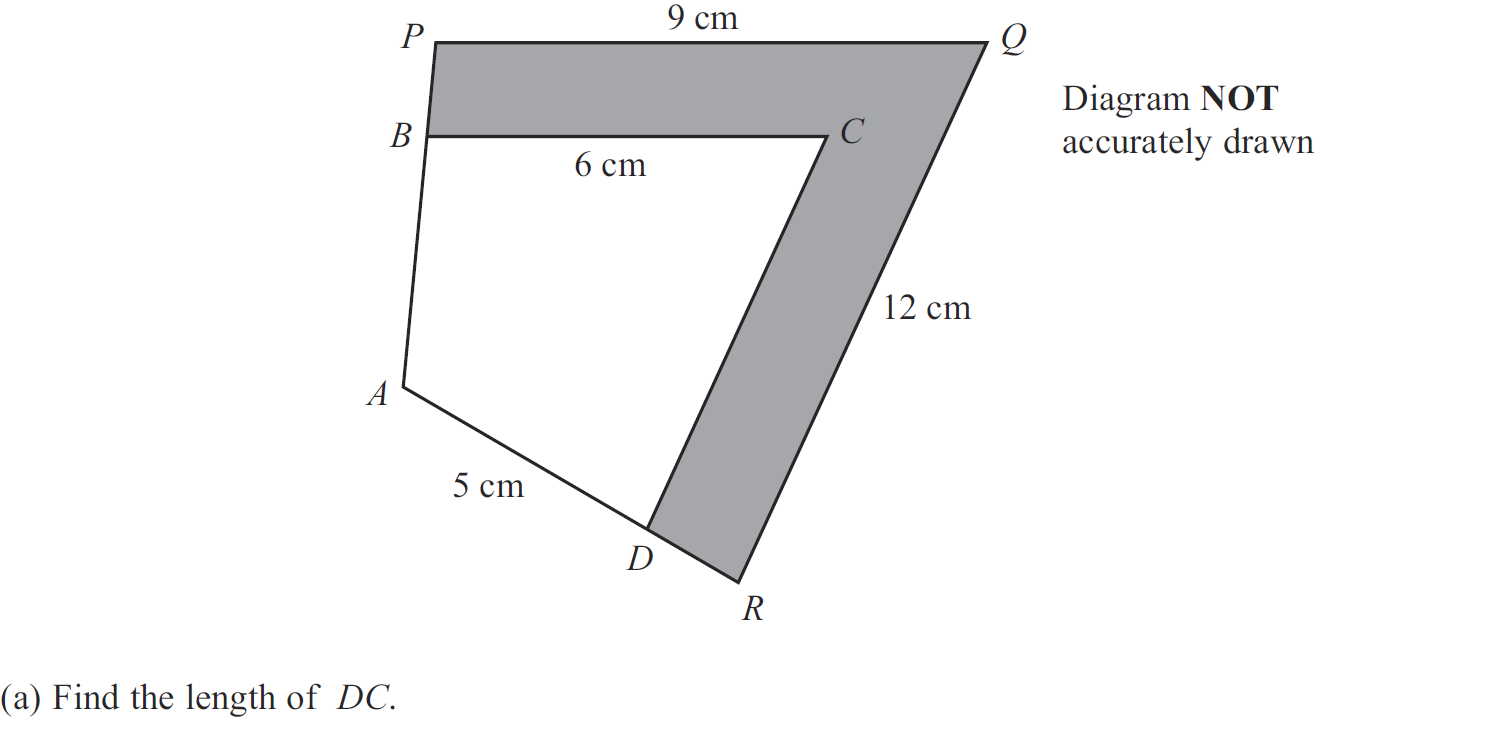 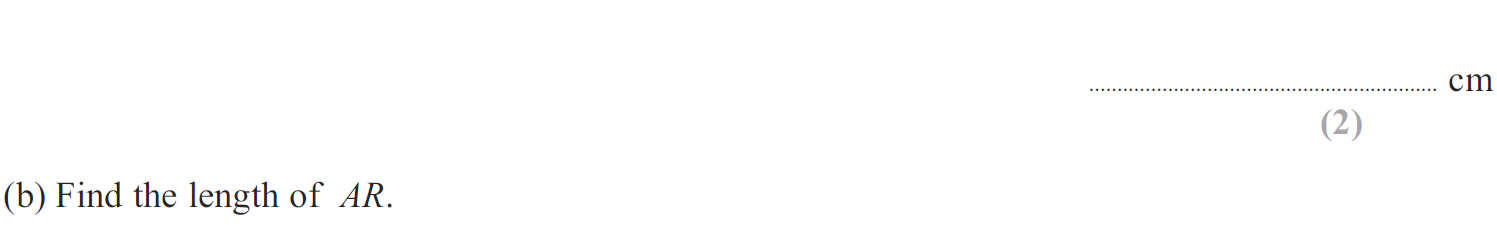 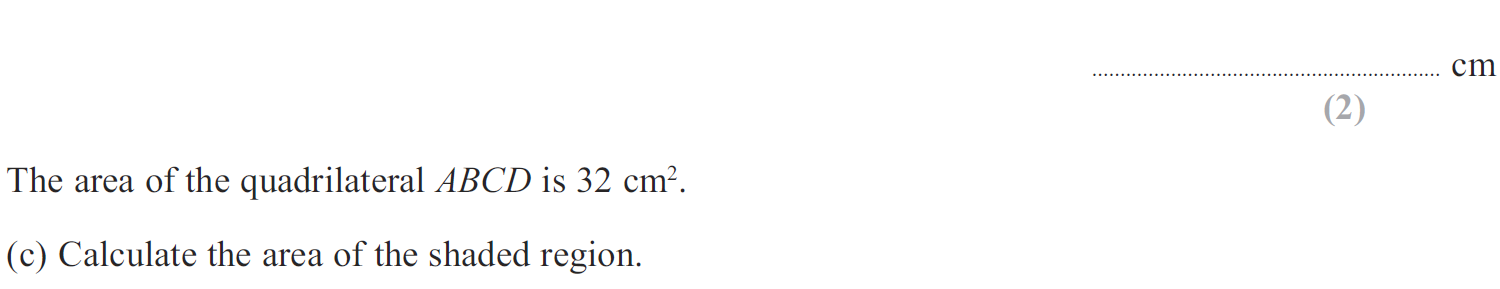 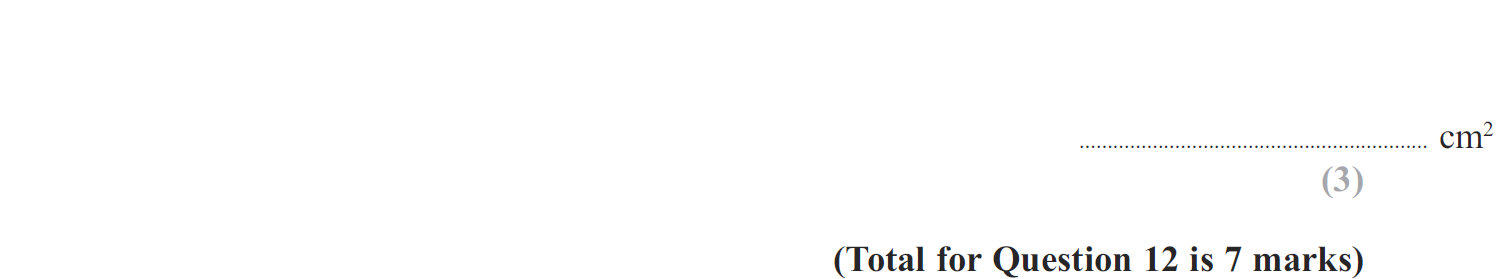 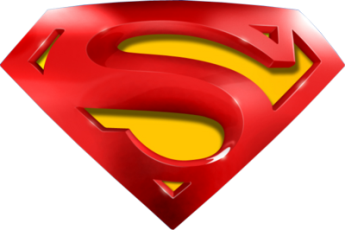 Jan 2012 3H Q12
Similar Shapes
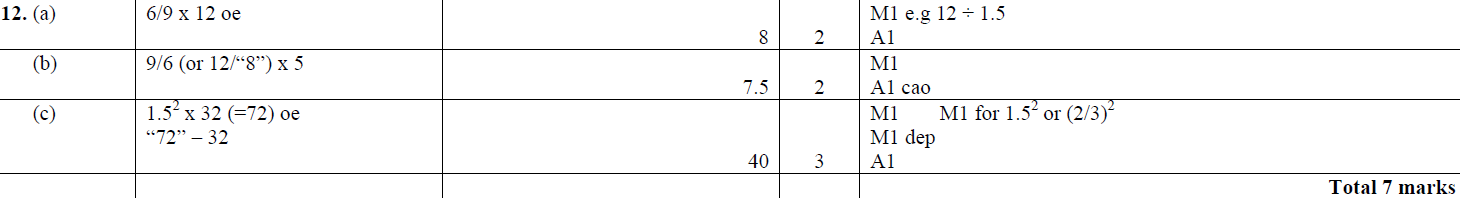 A
B
C
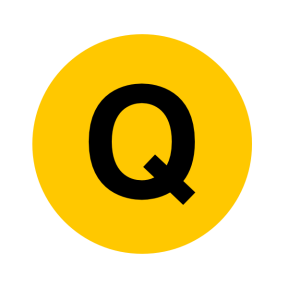 May 2012 3H Q11
Similar Shapes
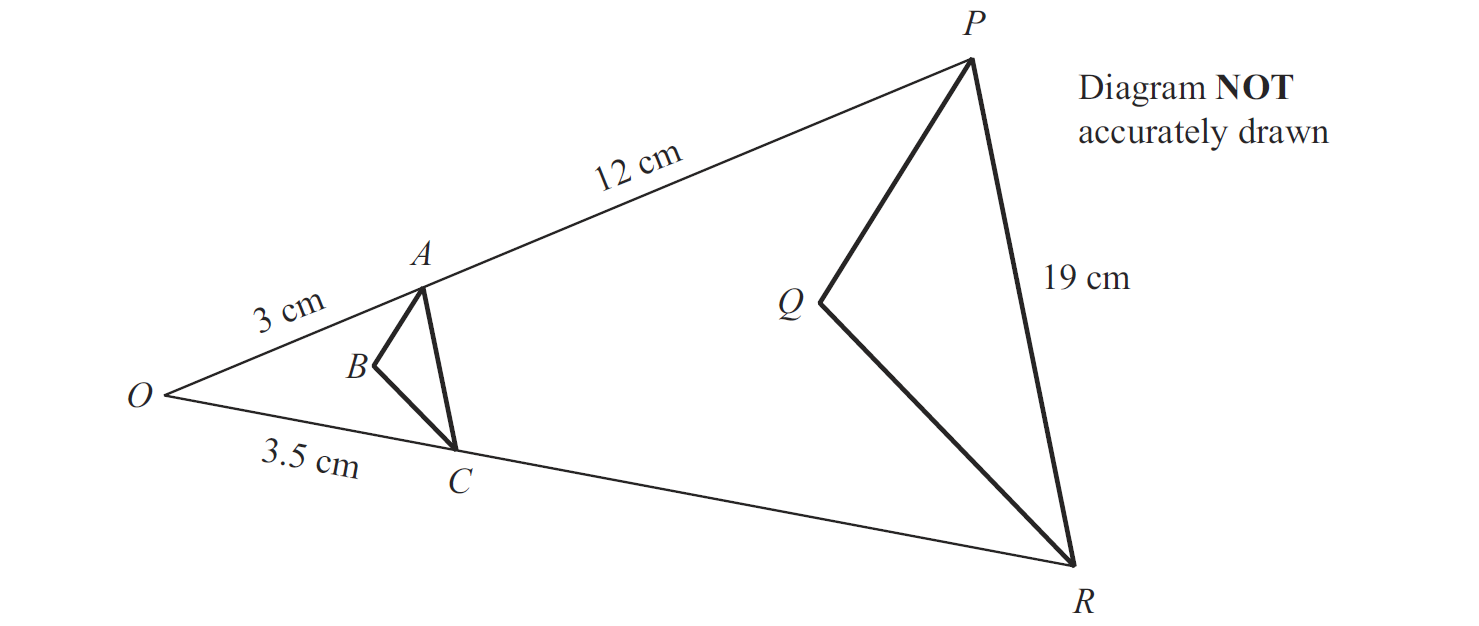 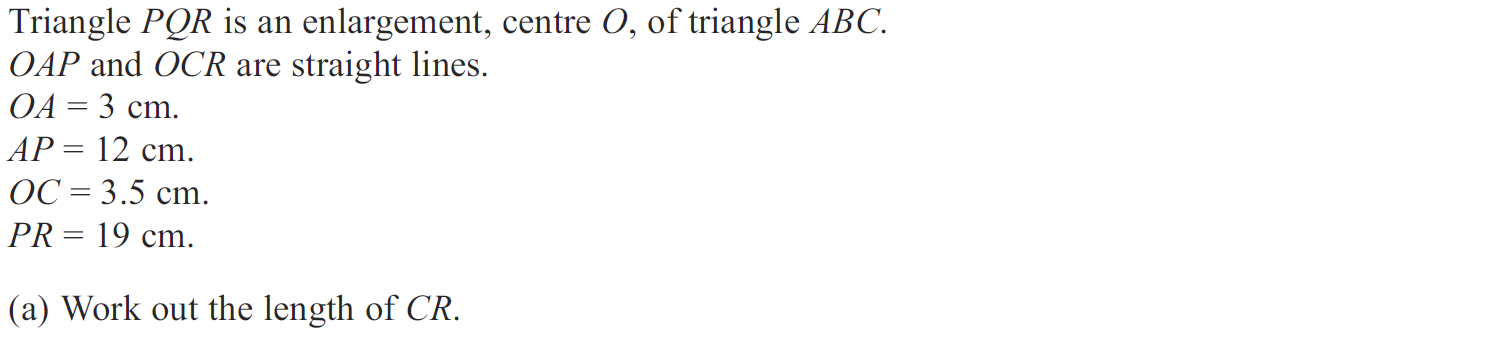 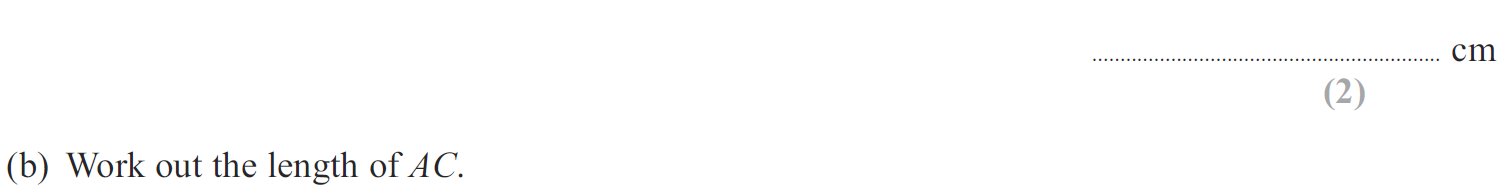 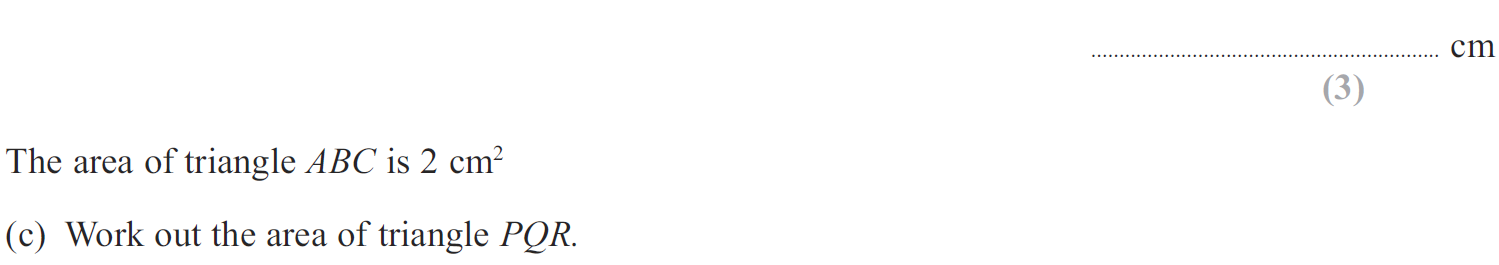 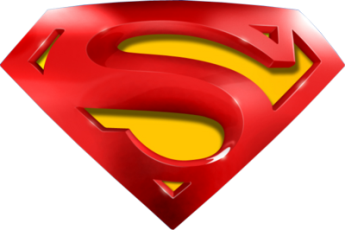 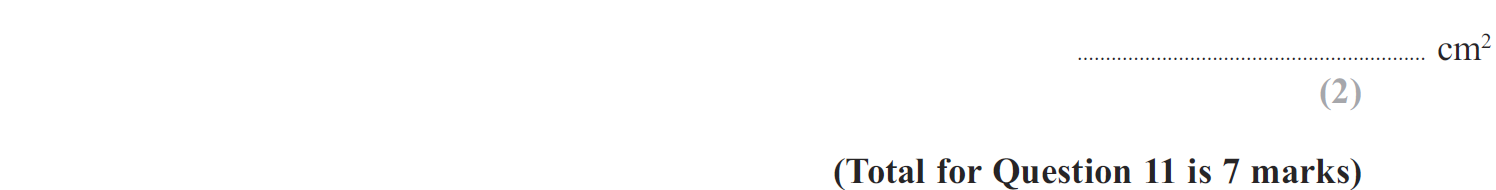 May 2012 3H Q11
Similar Shapes
A
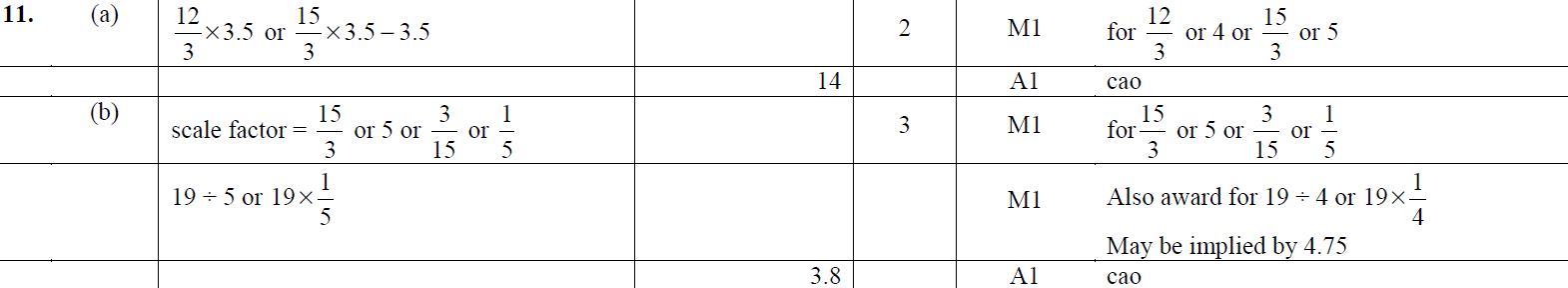 B
C
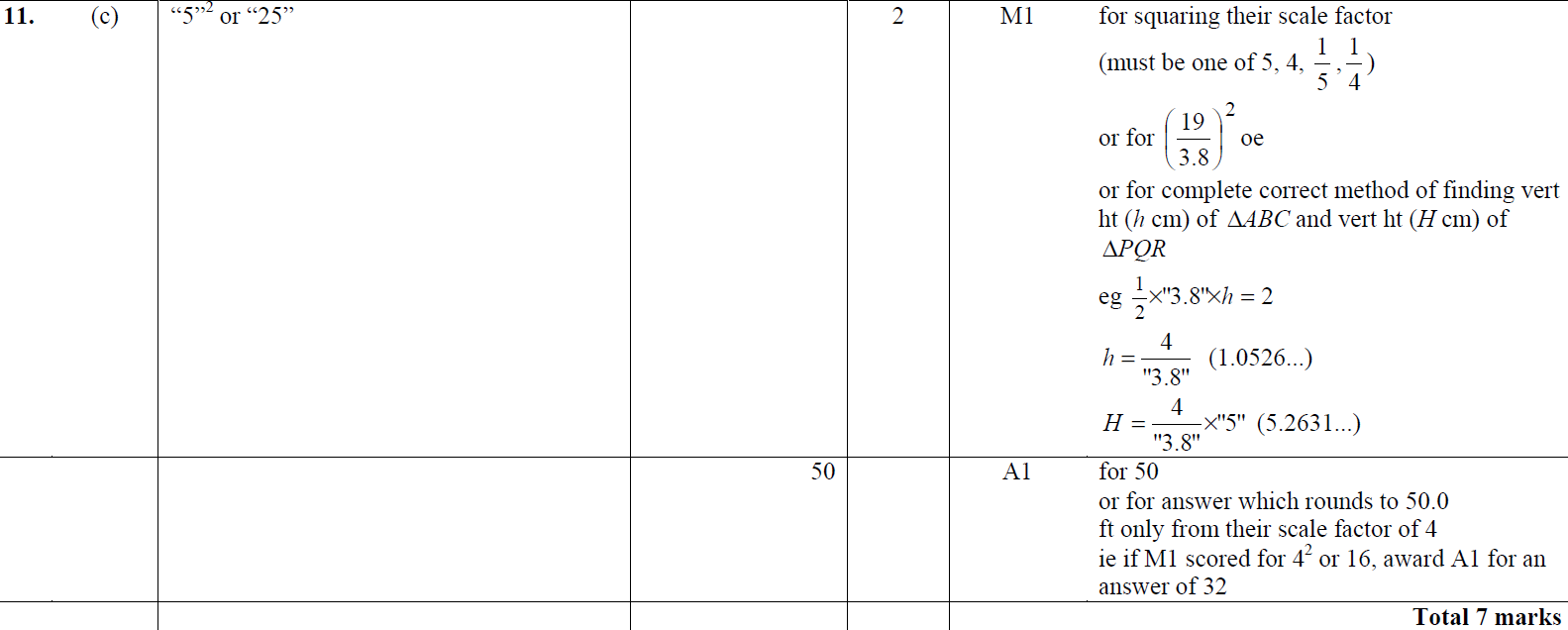 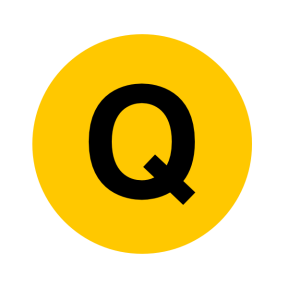 Jan 2013 4H Q17
Similar Shapes
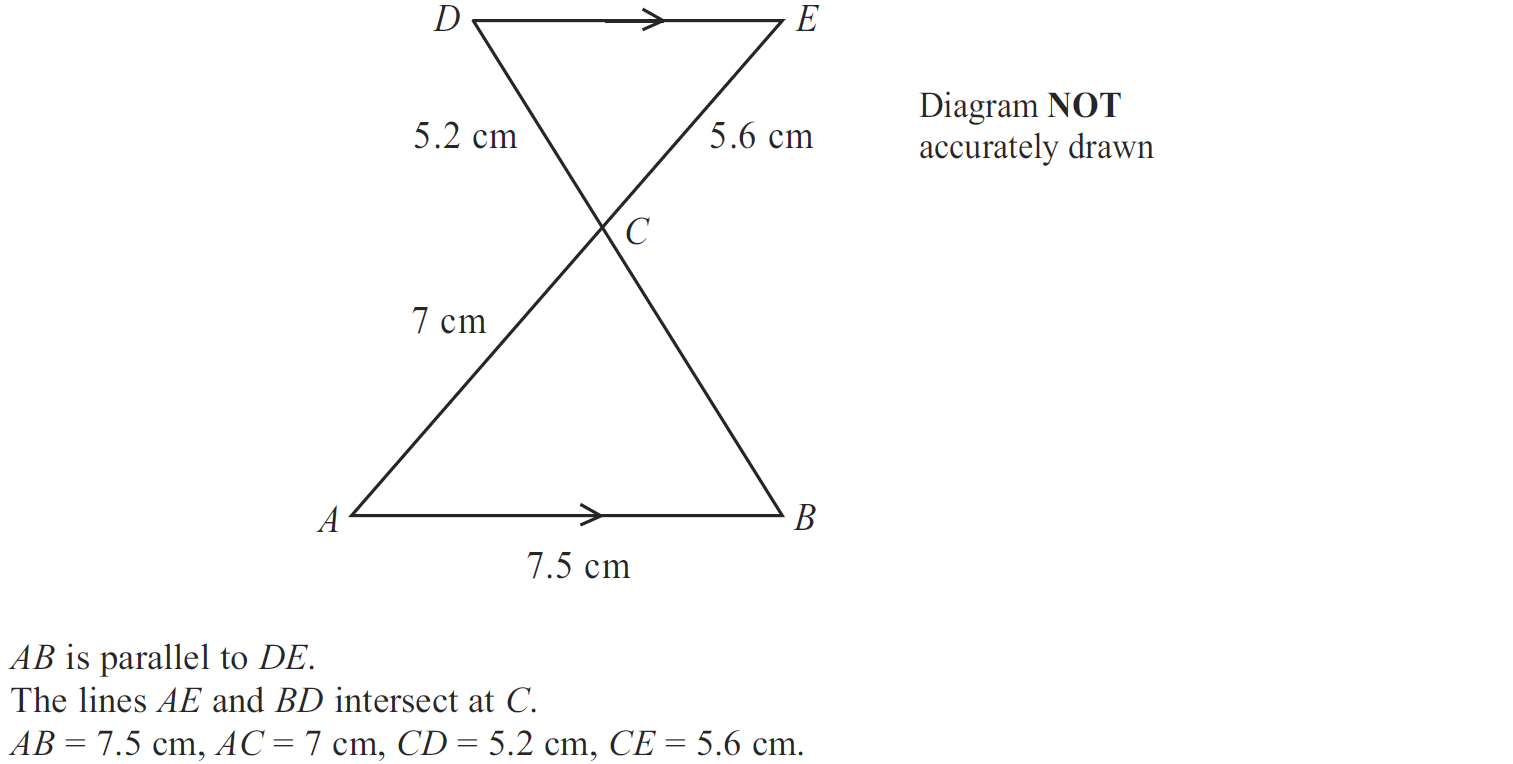 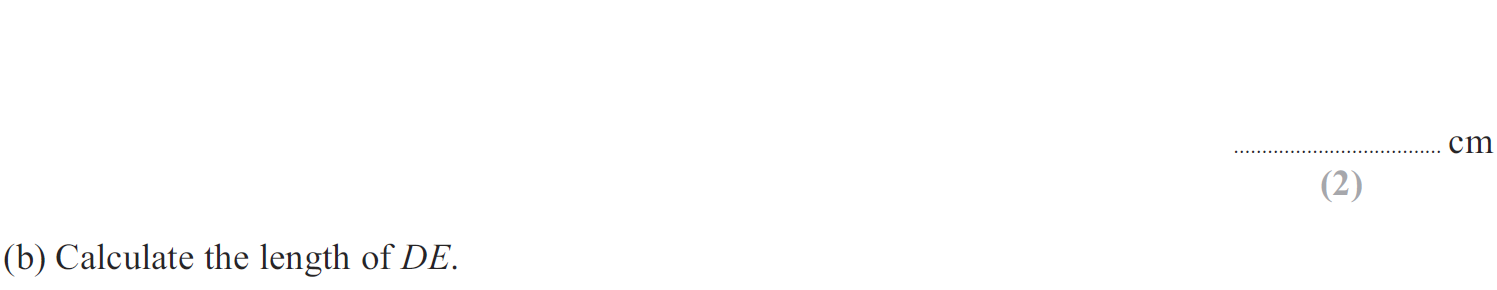 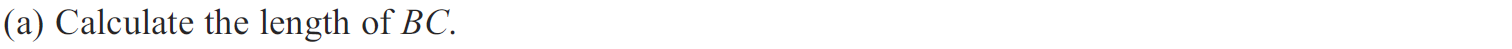 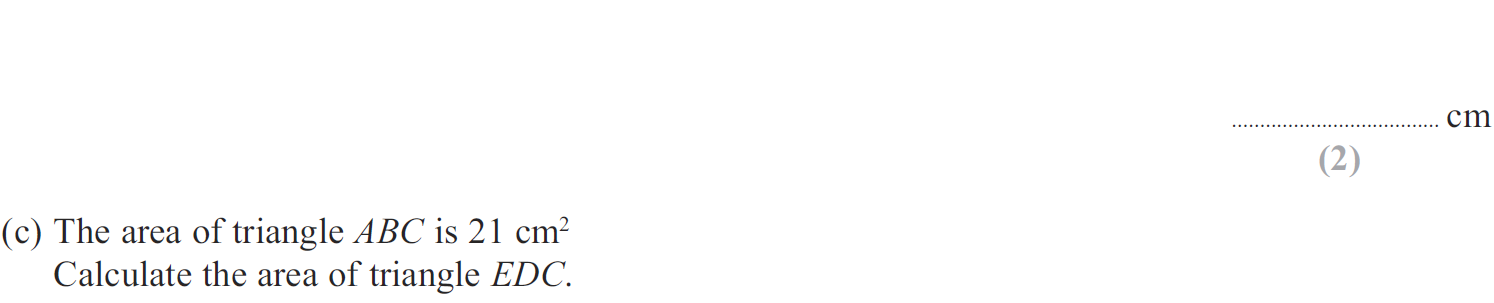 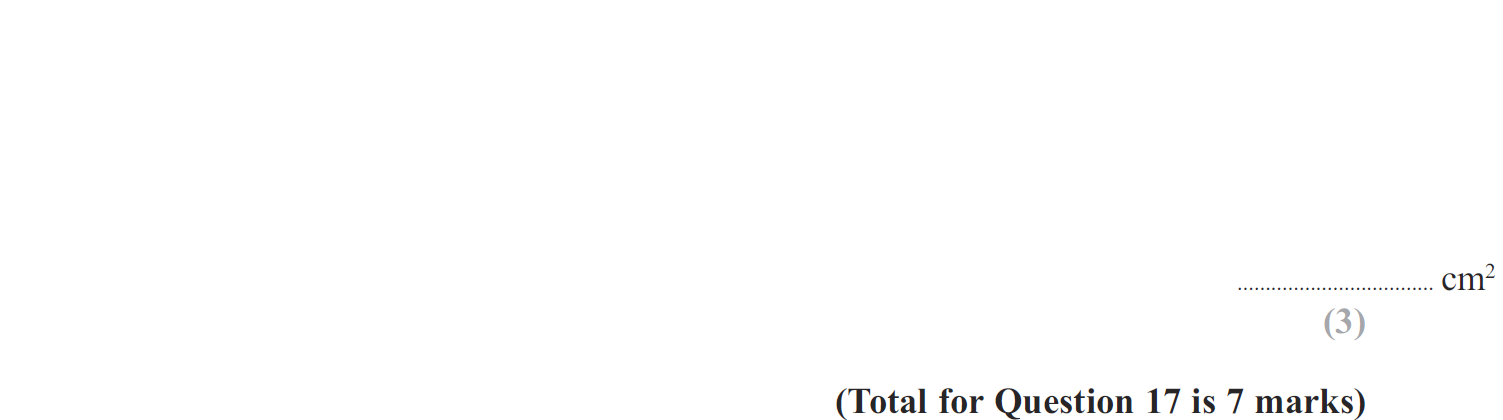 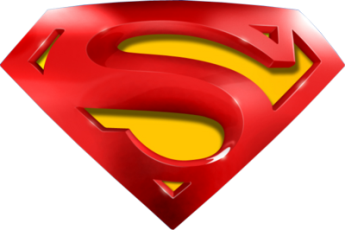 Jan 2013 4H Q17
Similar Shapes
A
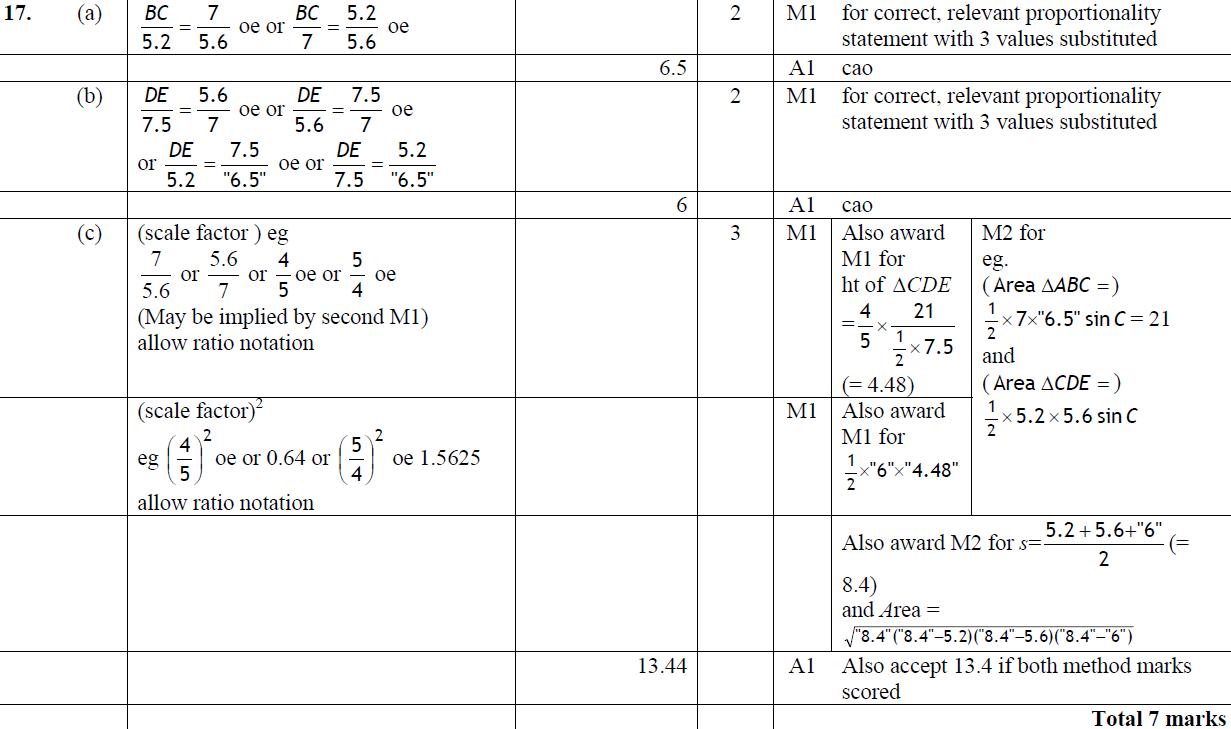 B
C
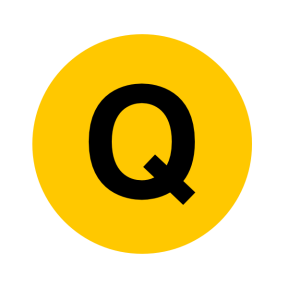 May 2013 3H Q16
Similar Shapes
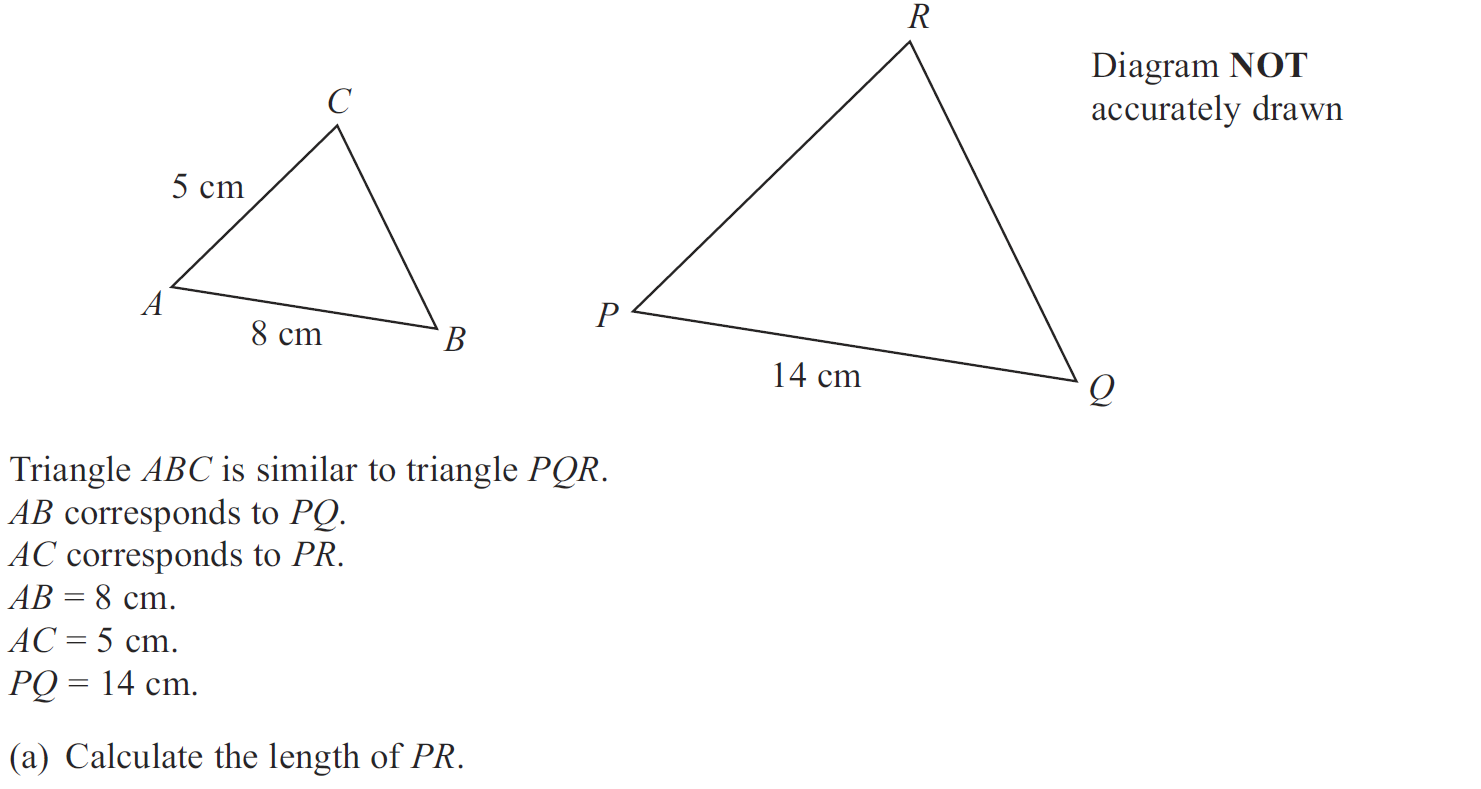 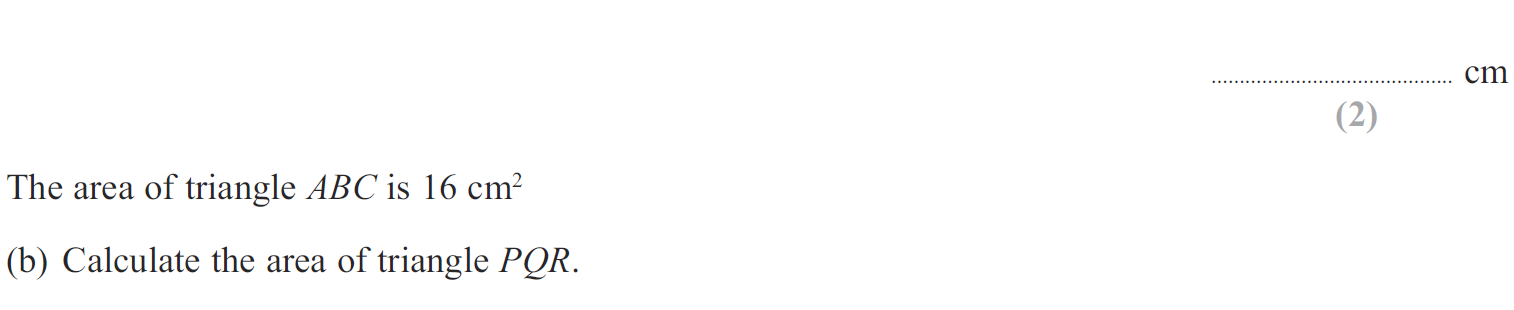 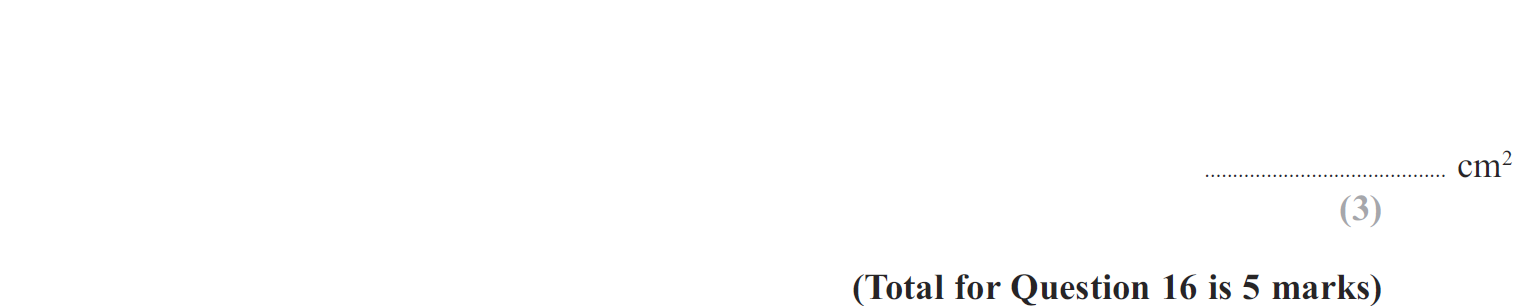 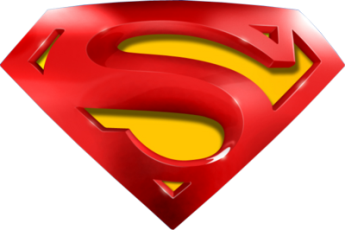 May 2013 3H Q16
Similar Shapes
A
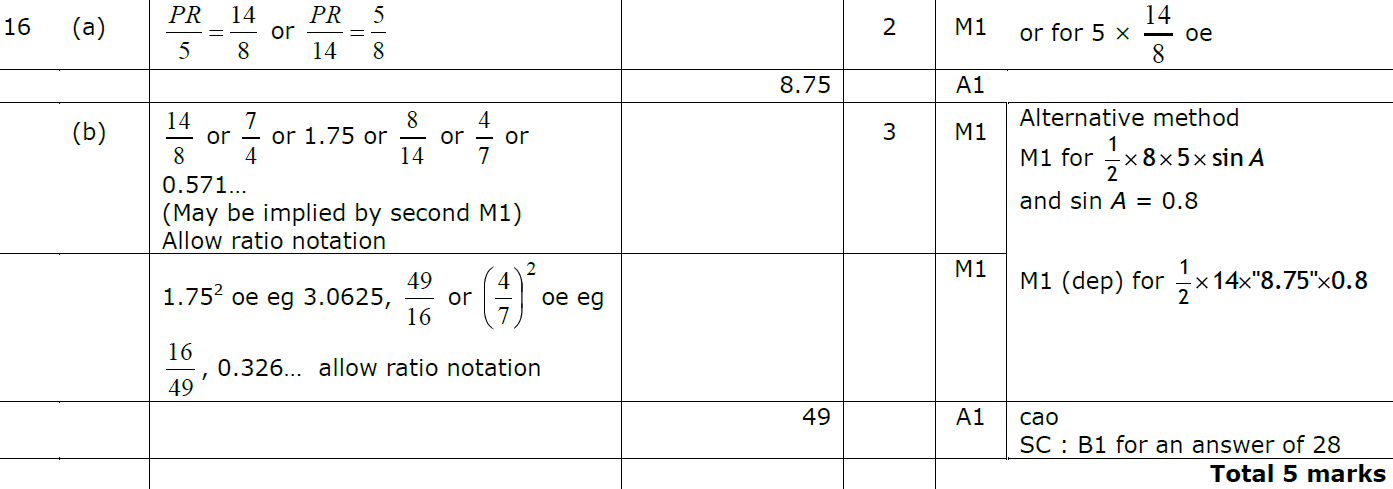 B
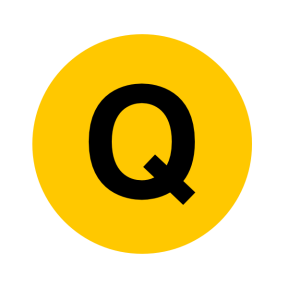 May 2013 3HR Q14
Similar Shapes
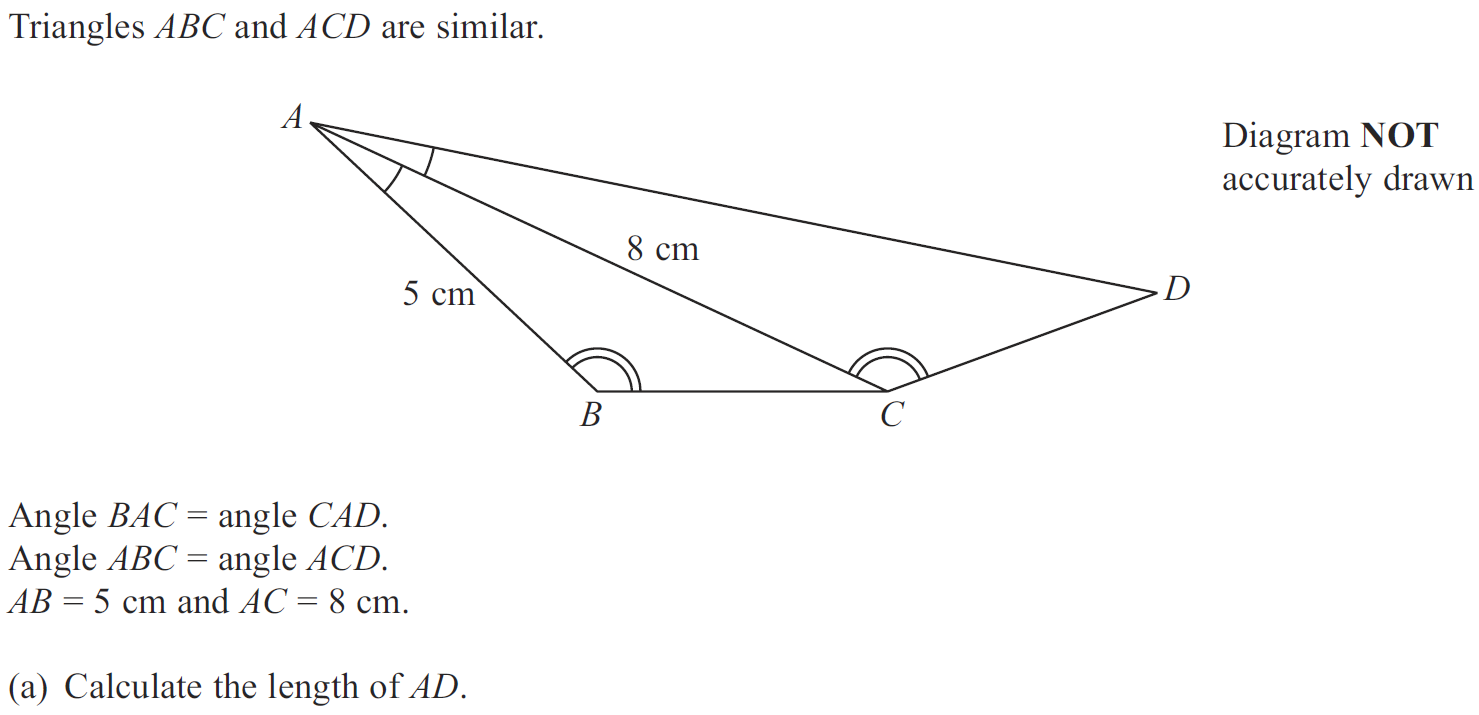 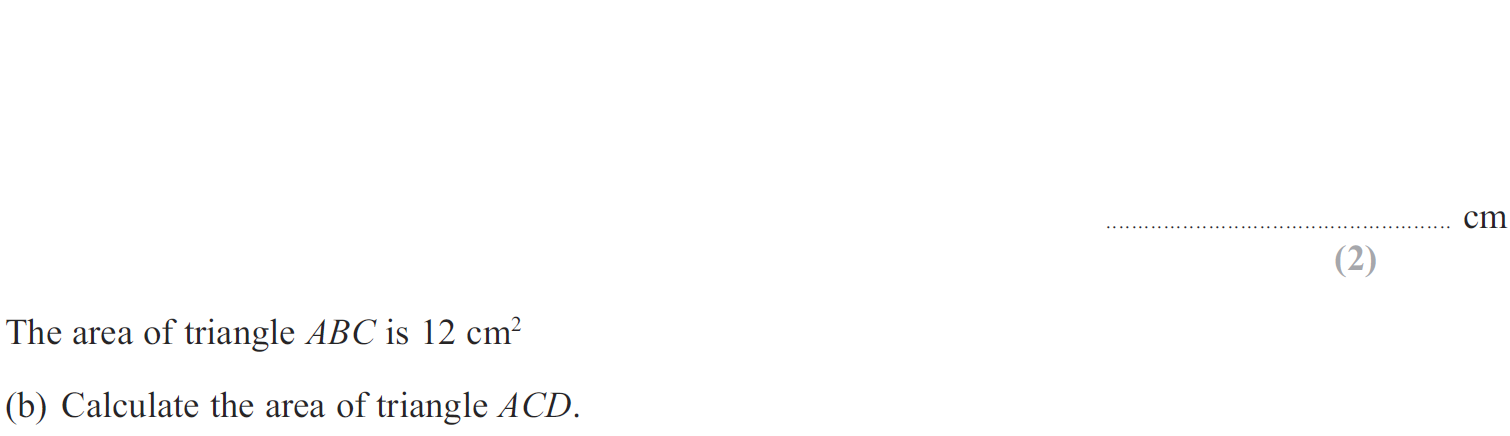 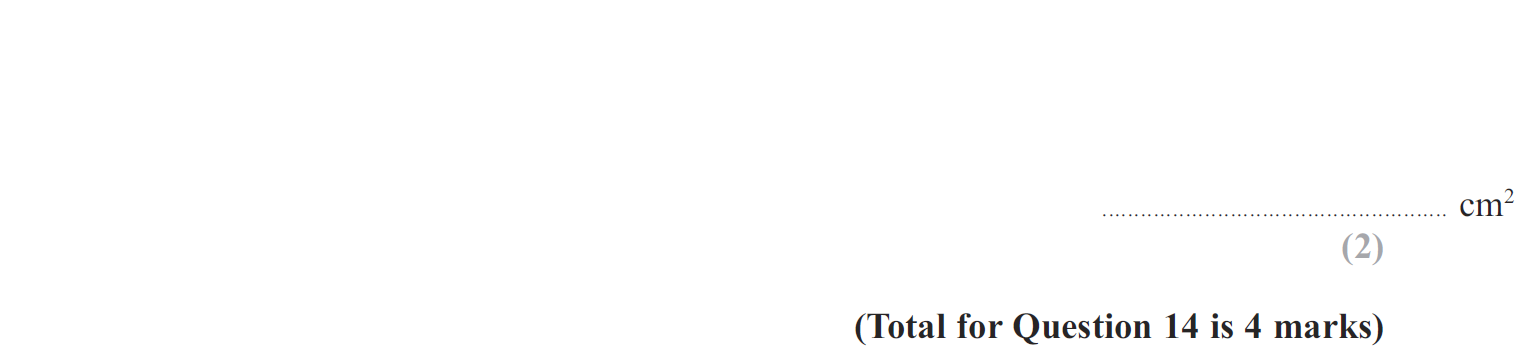 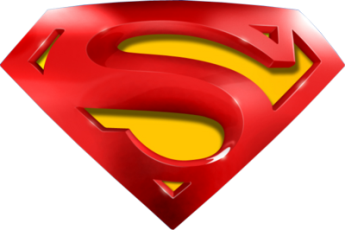 May 2013 3HR Q14
Similar Shapes
A
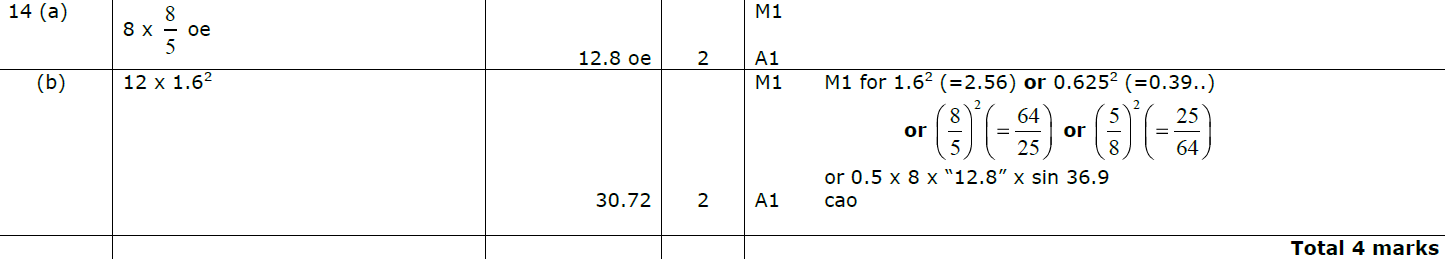 B
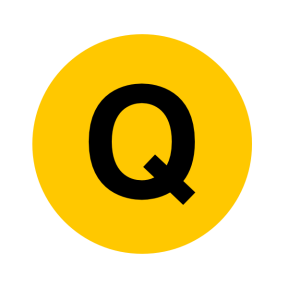 Jan 2014 3HR Q7
Similar Shapes
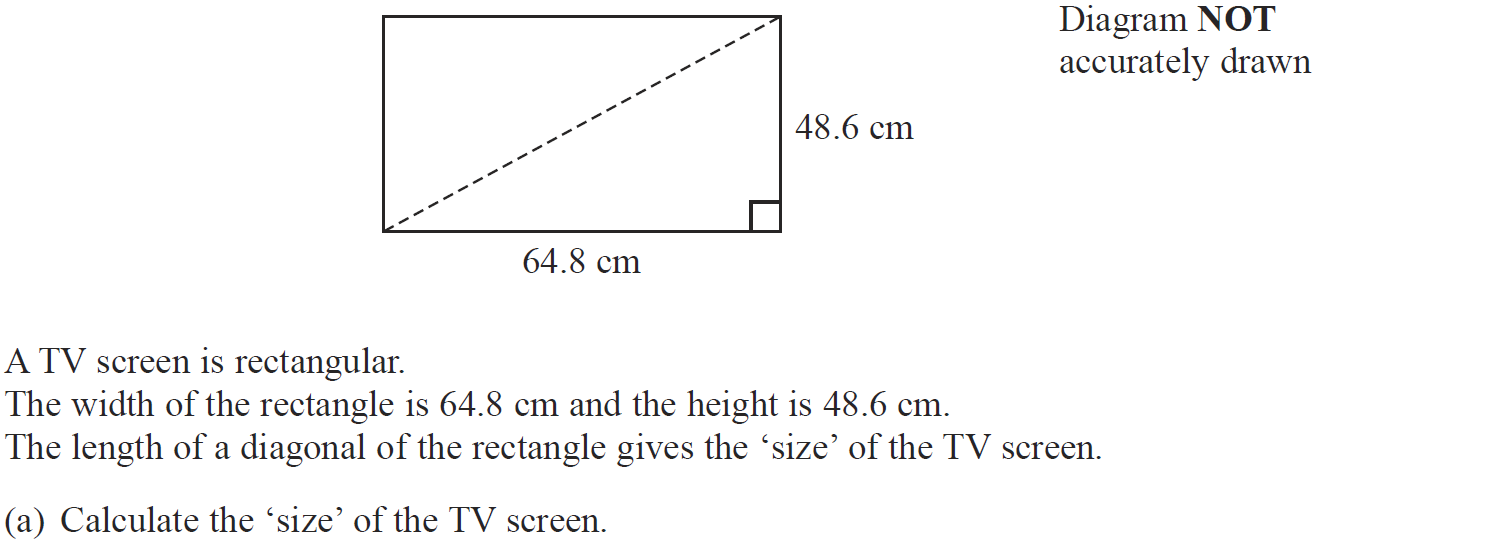 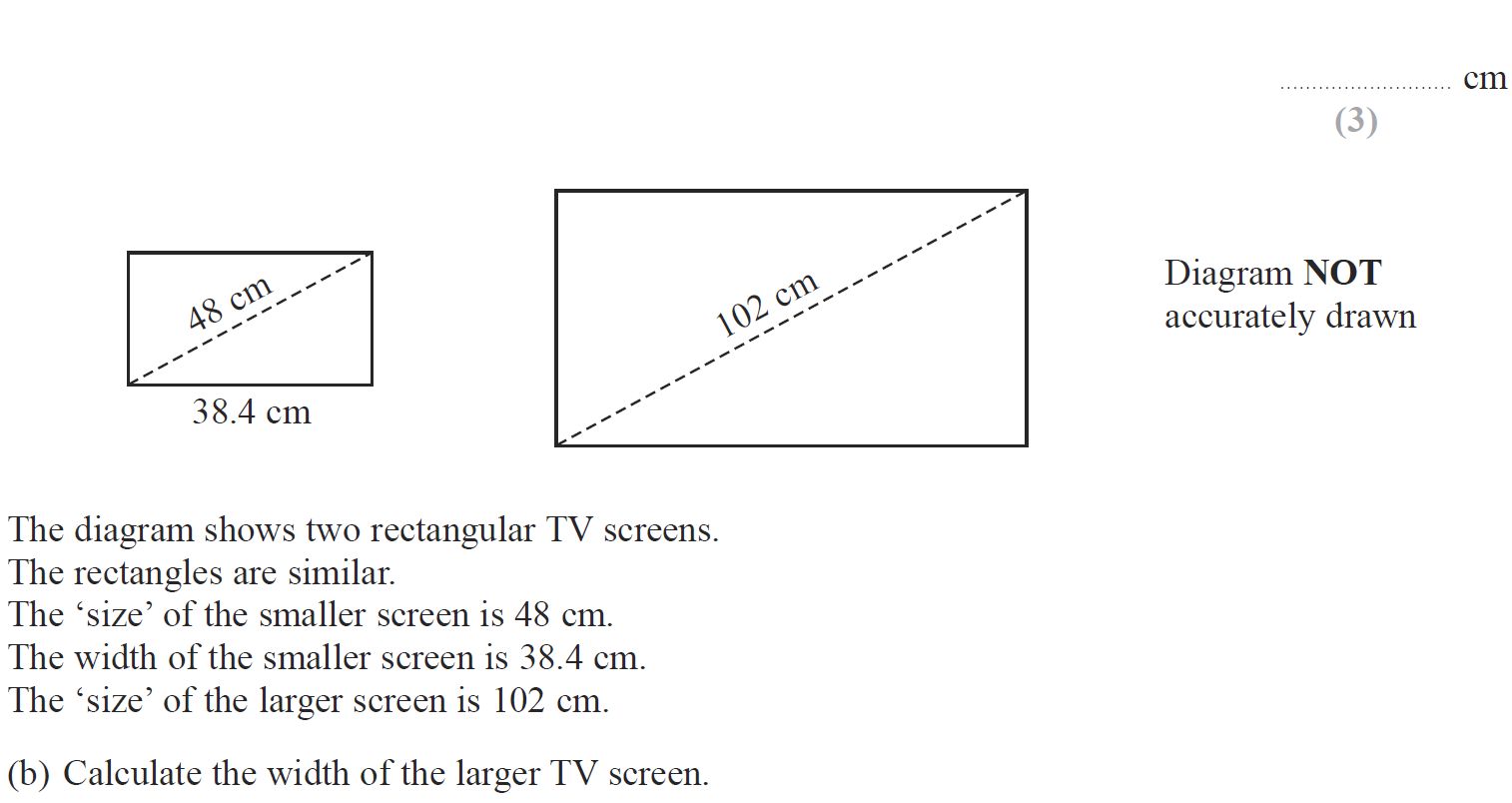 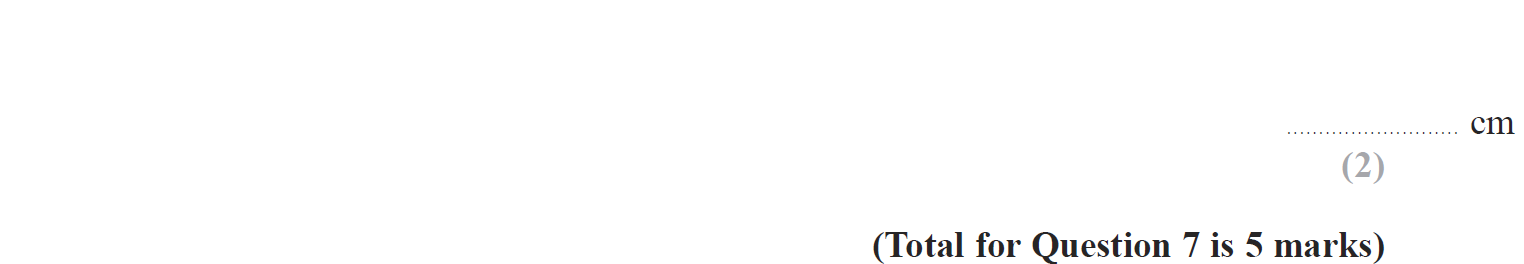 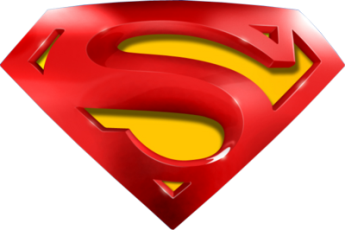 Jan 2014 3HR Q7
Similar Shapes
A
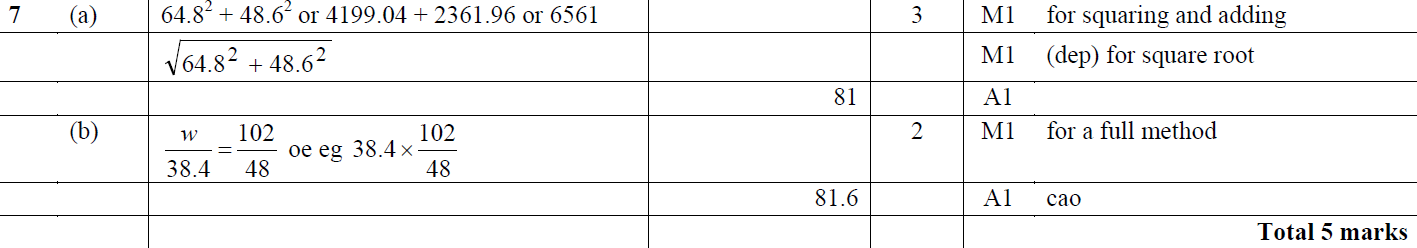 B
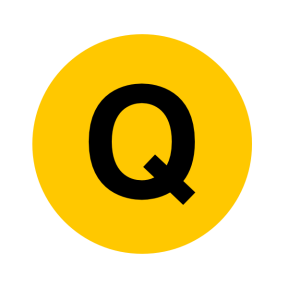 Jan 2014 3HR Q12
Similar Shapes
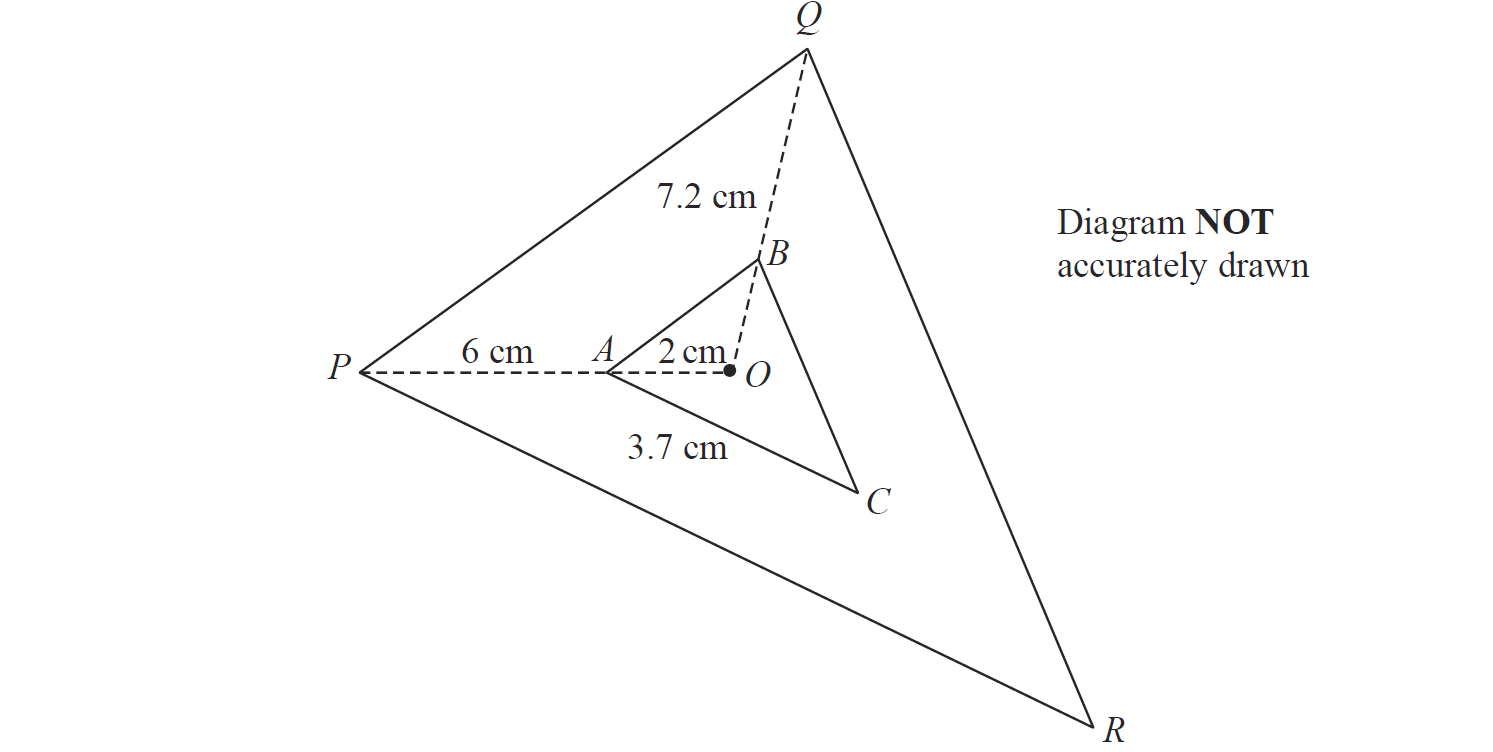 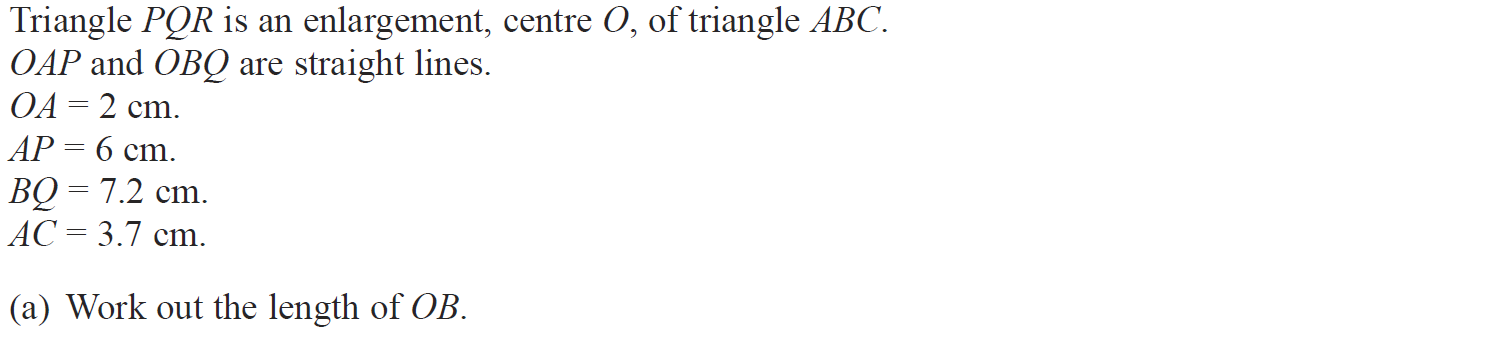 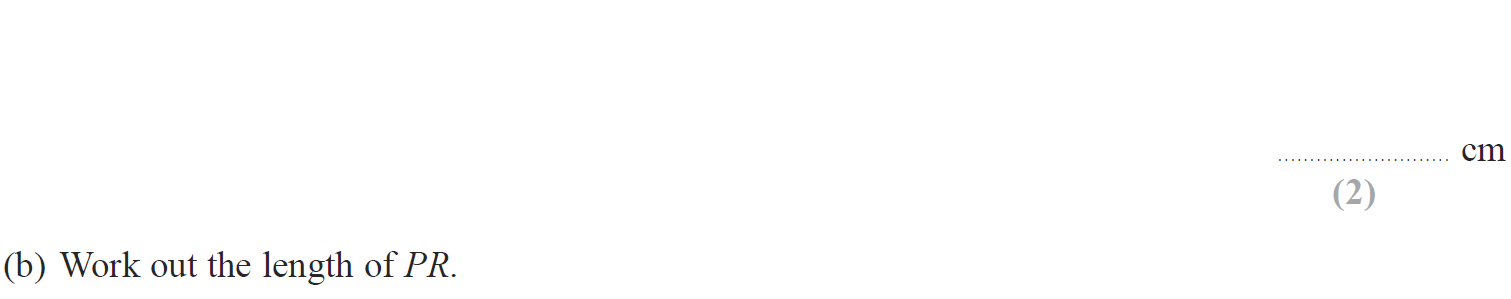 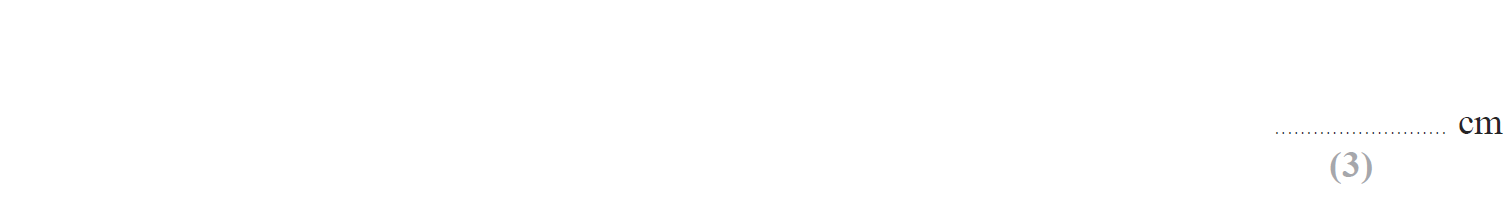 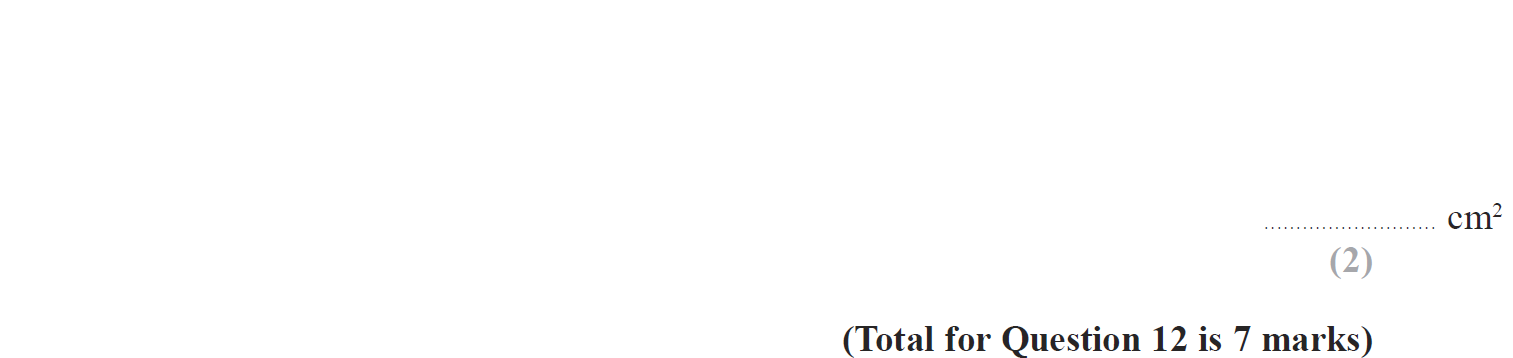 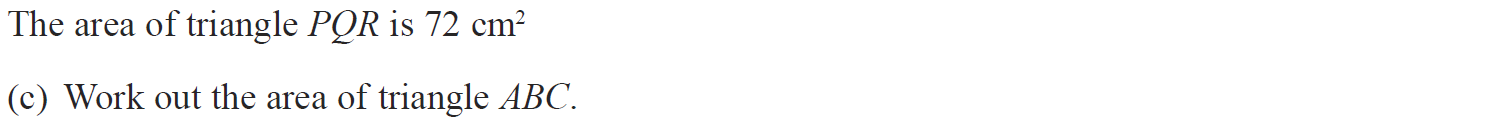 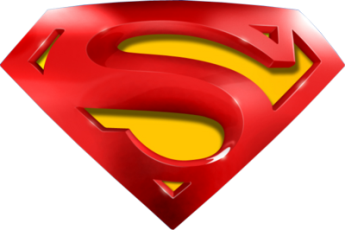 Jan 2014 3HR Q12
Similar Shapes
A
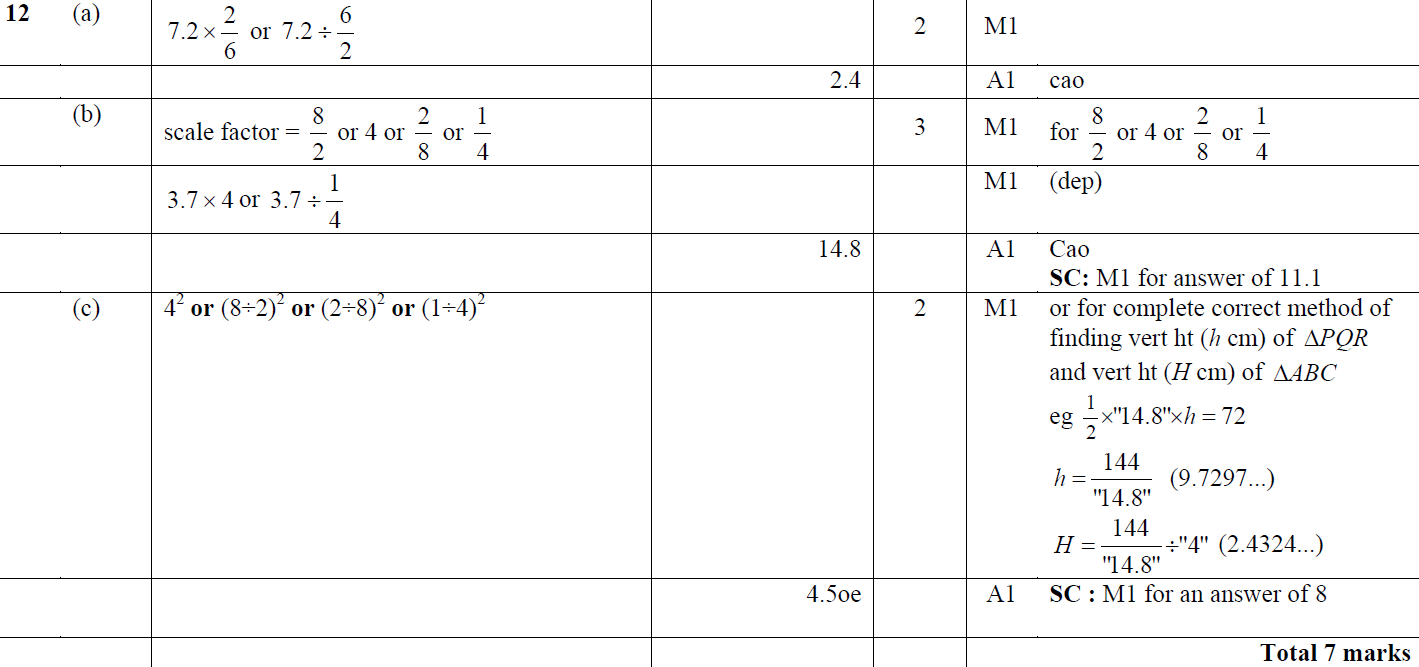 B
C
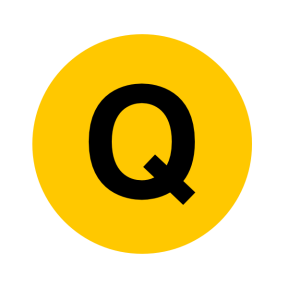 May 2014 3H Q15
Similar Shapes
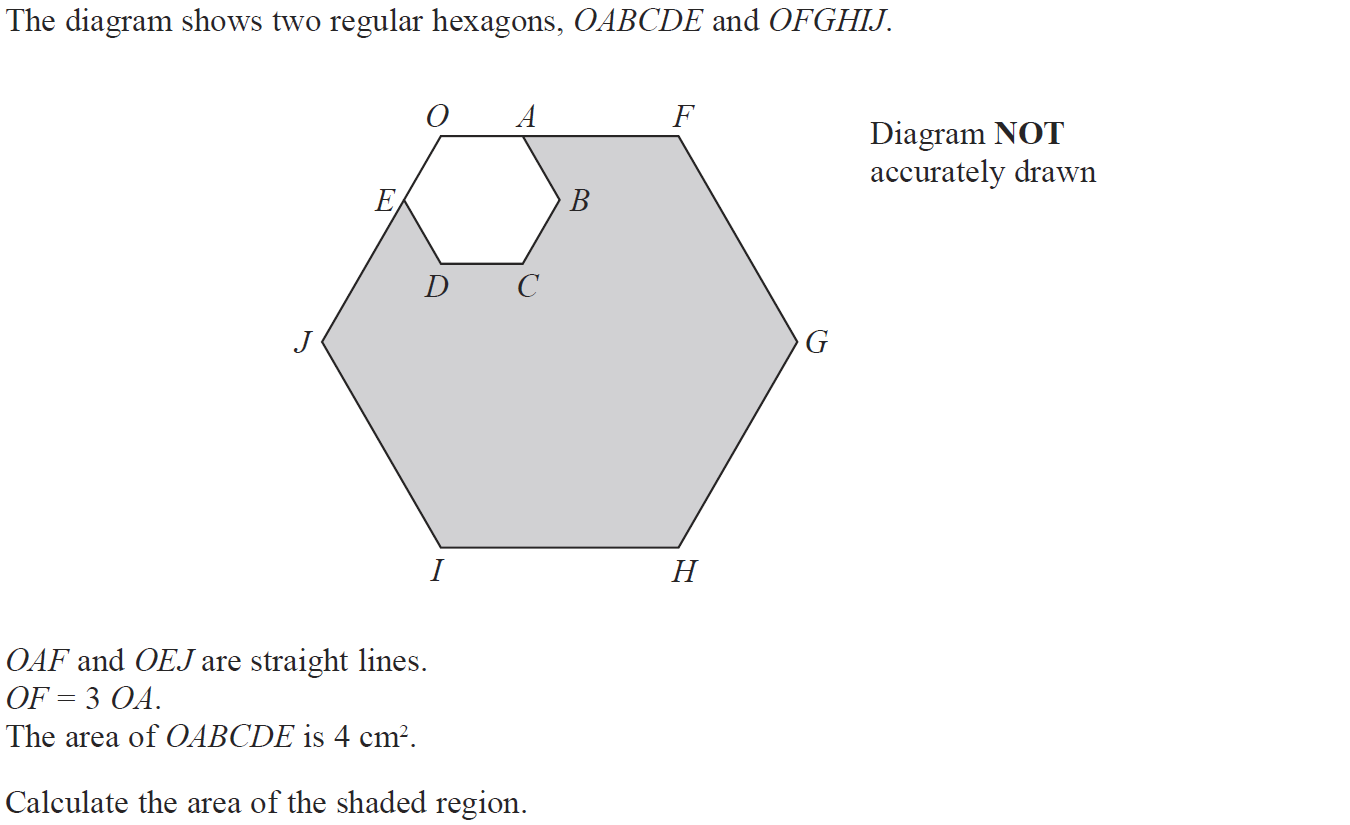 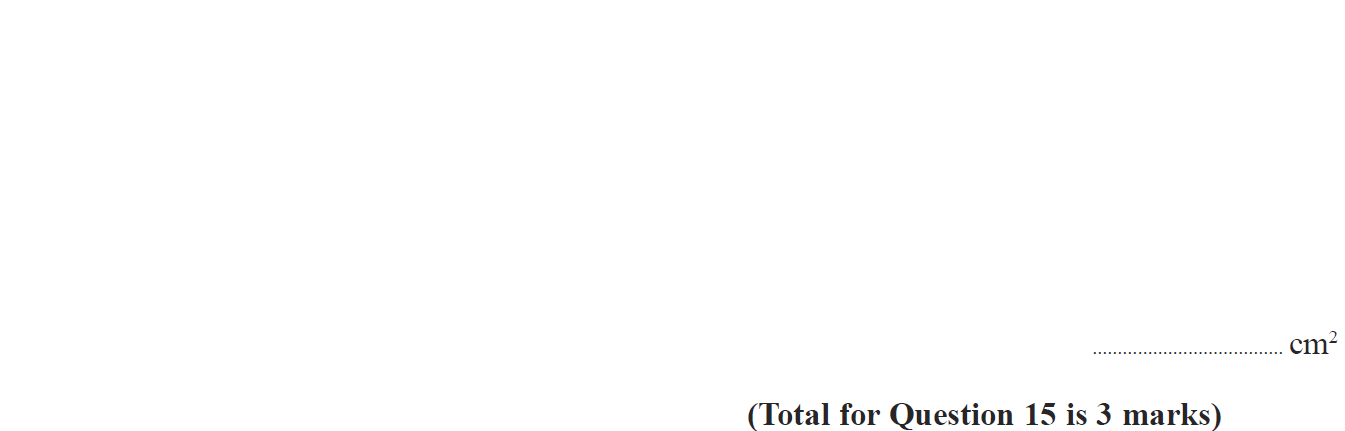 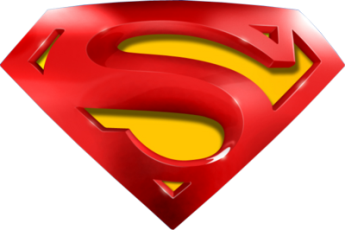 May 2014 3H Q15
Similar Shapes
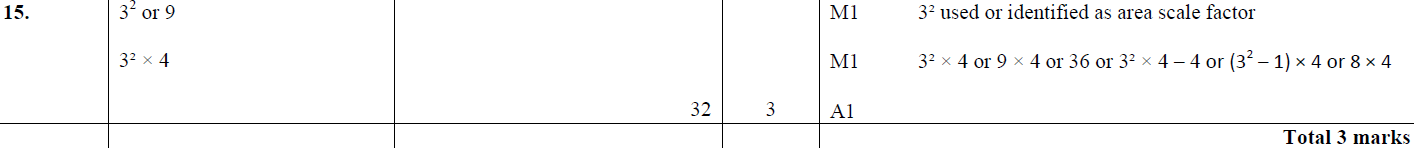 A
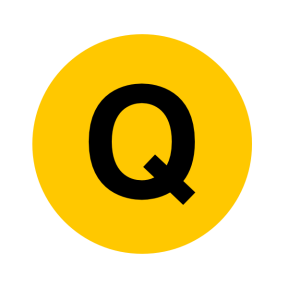 May 2014 4H Q12
Similar Shapes
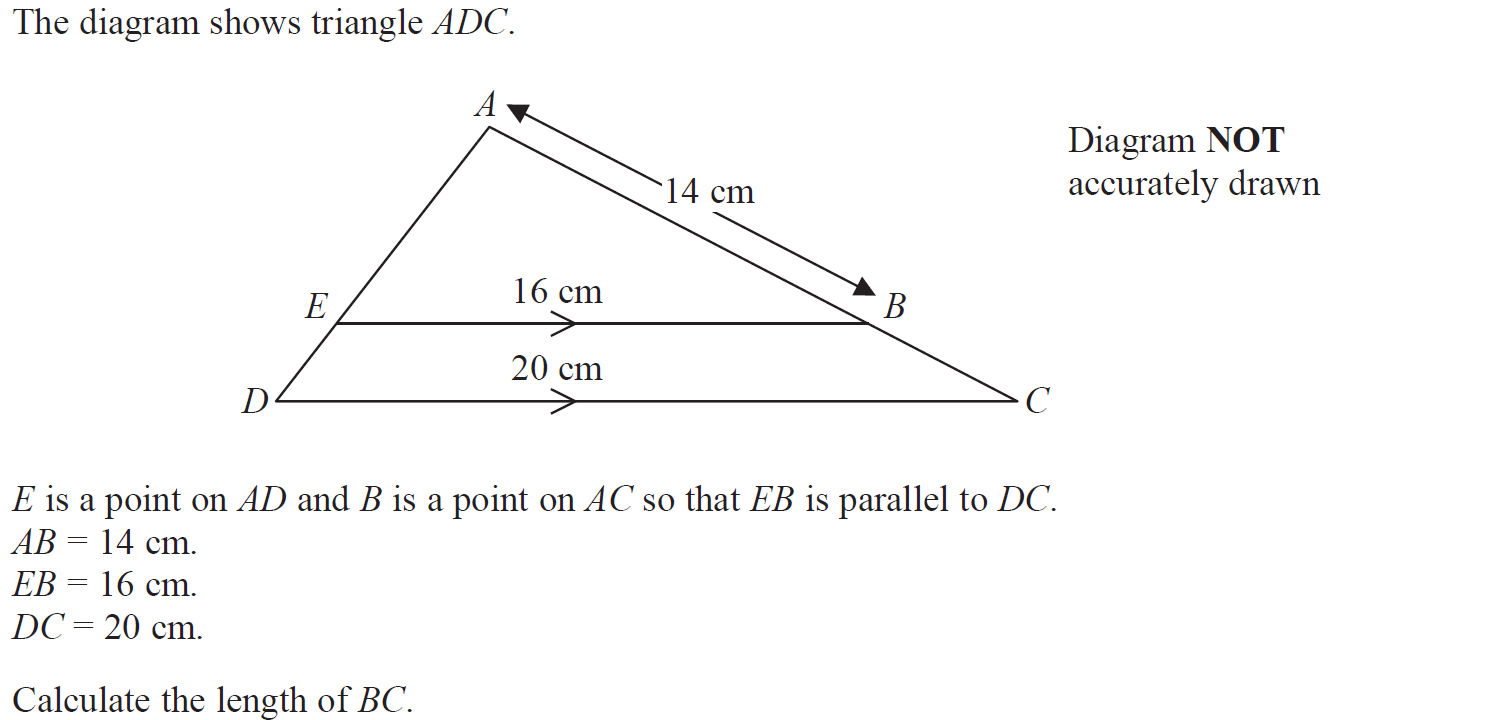 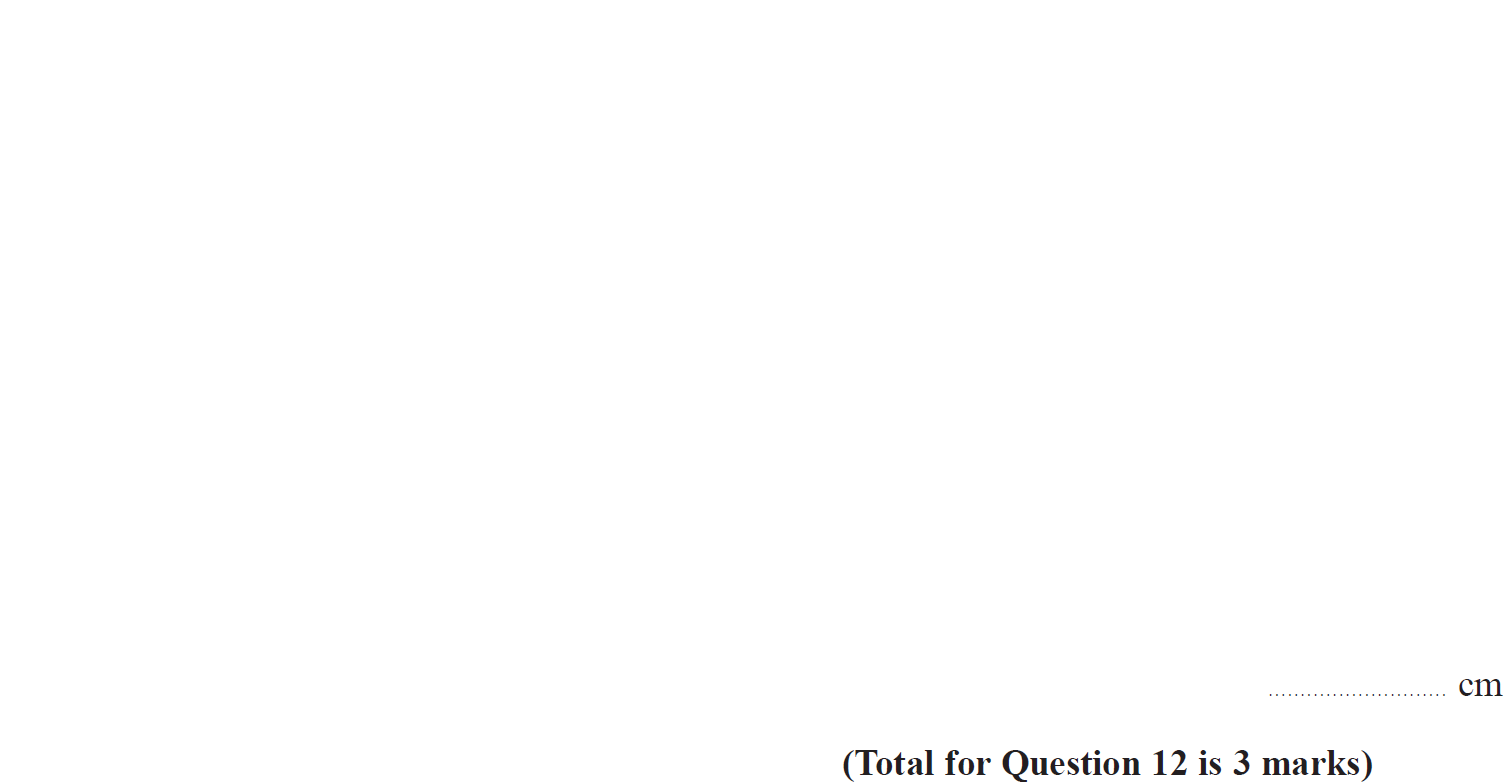 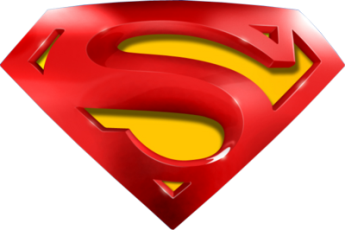 May 2014 4H Q12
Similar Shapes
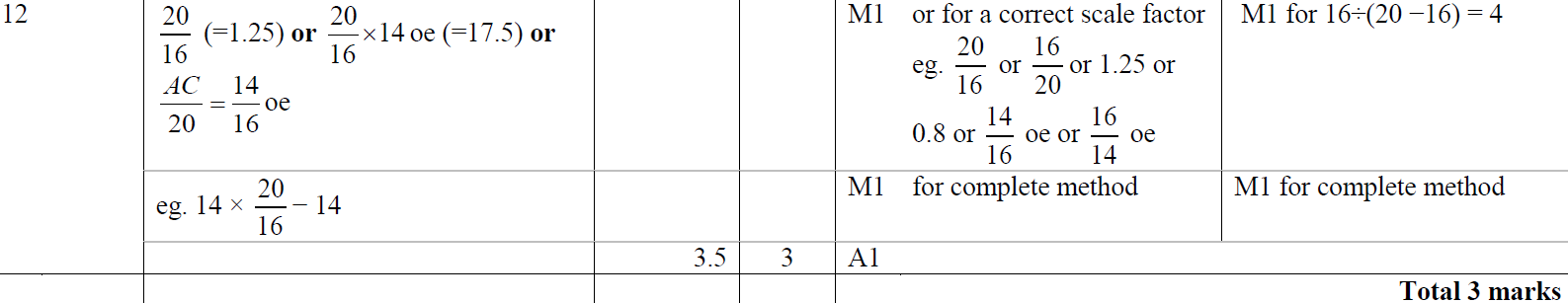 A
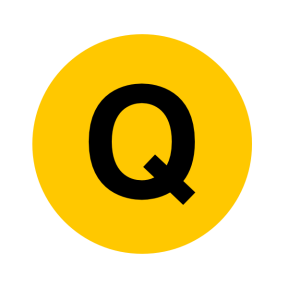 May 2014 3HR Q12
Similar Shapes
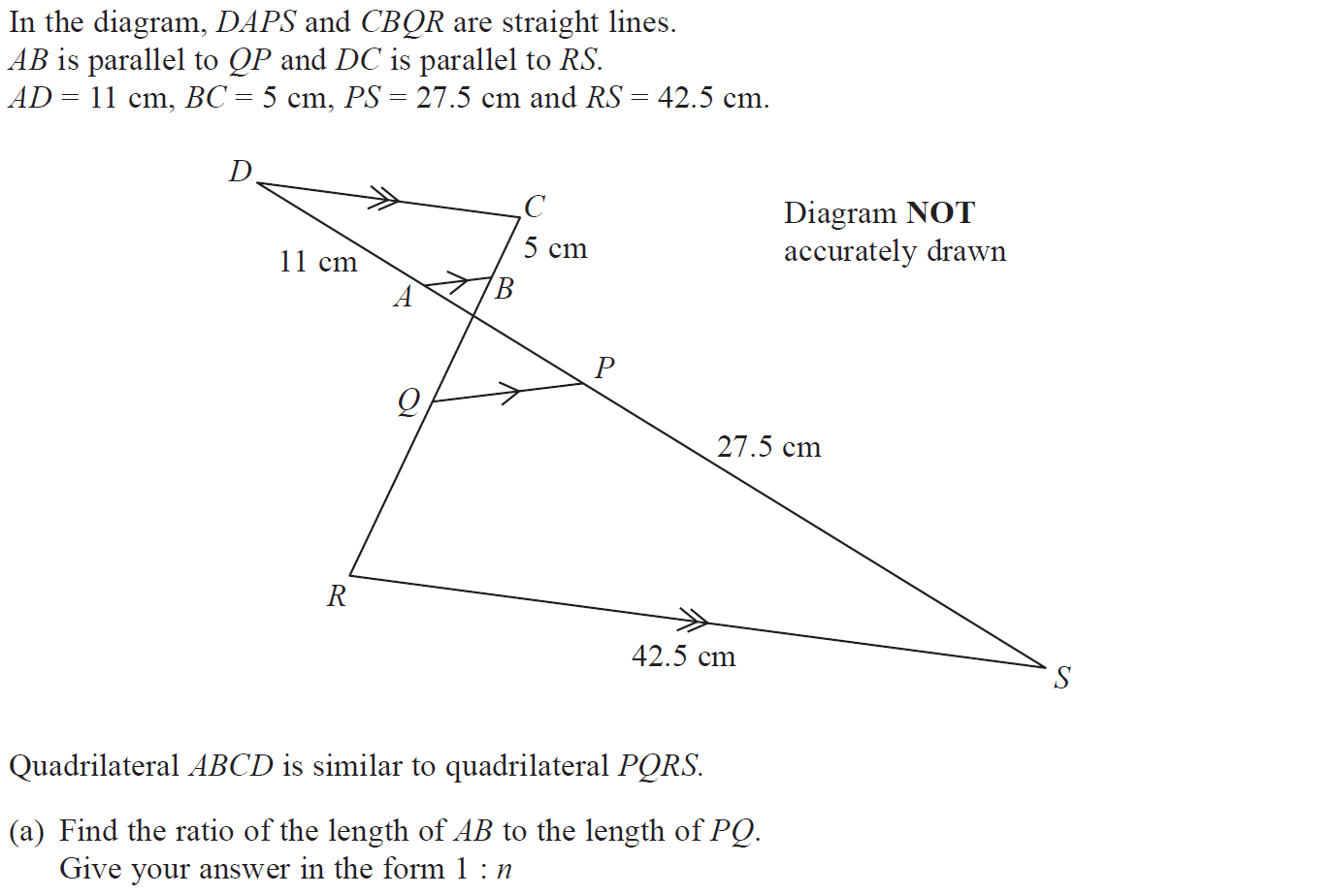 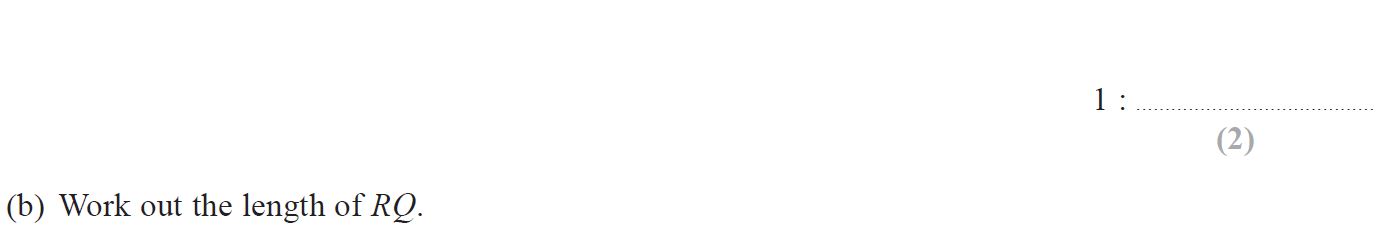 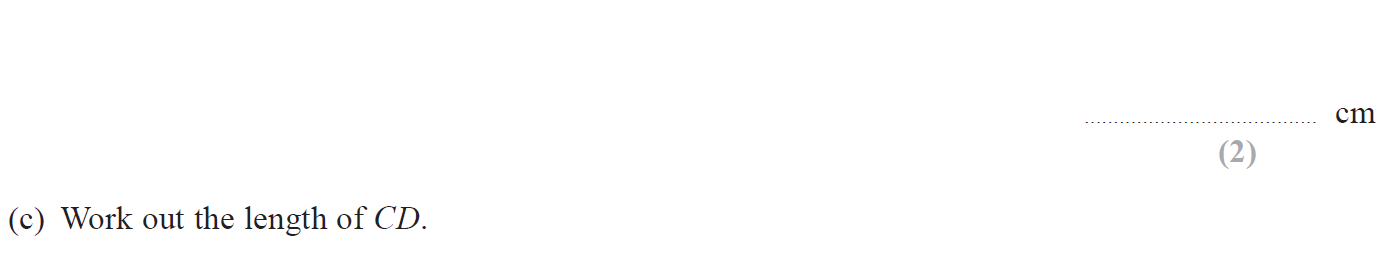 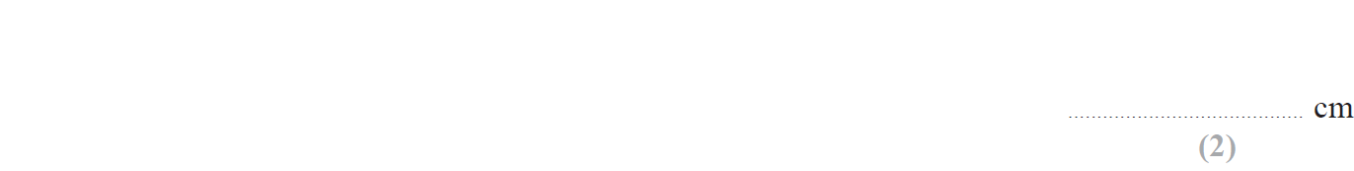 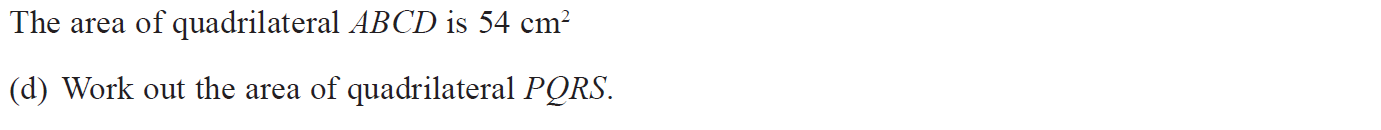 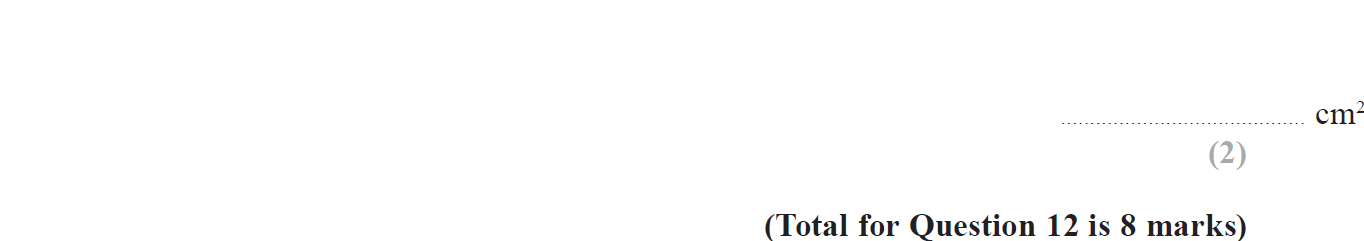 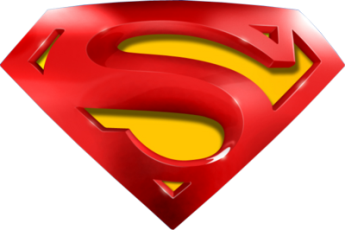 May 2014 3HR Q12
Similar Shapes
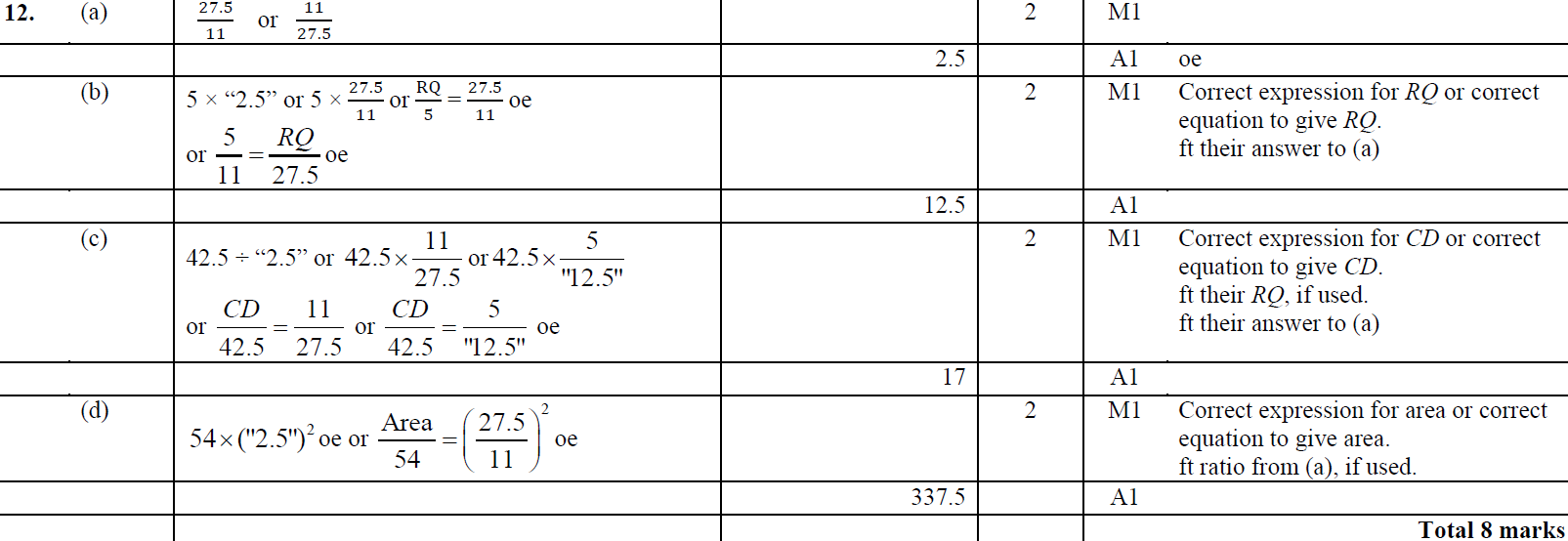 A
B
C
D
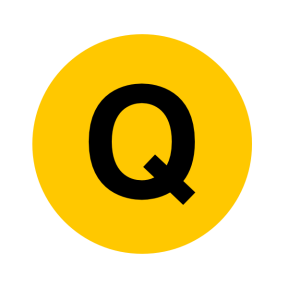 Jan 2015 3H Q15
Similar Shapes
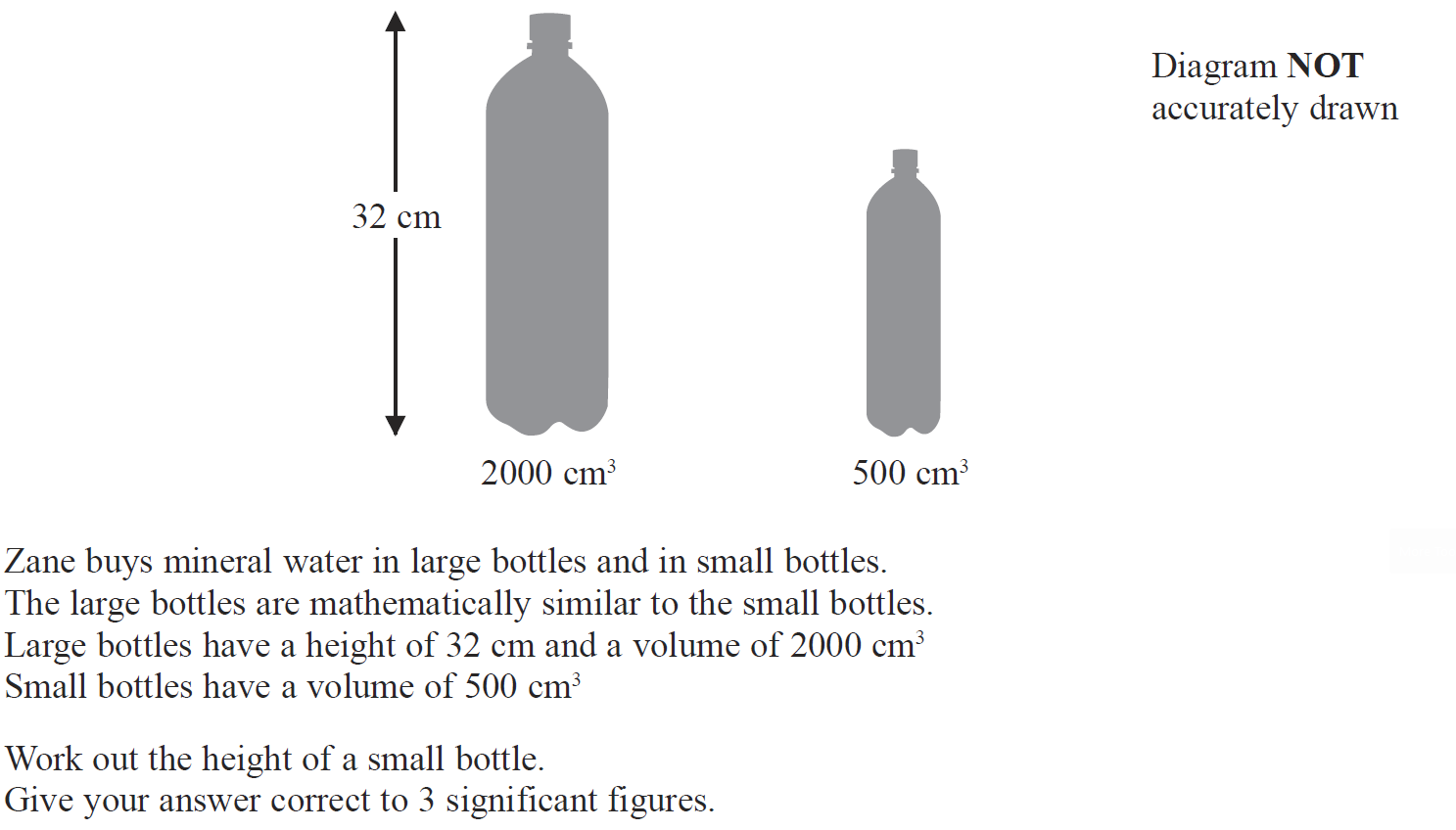 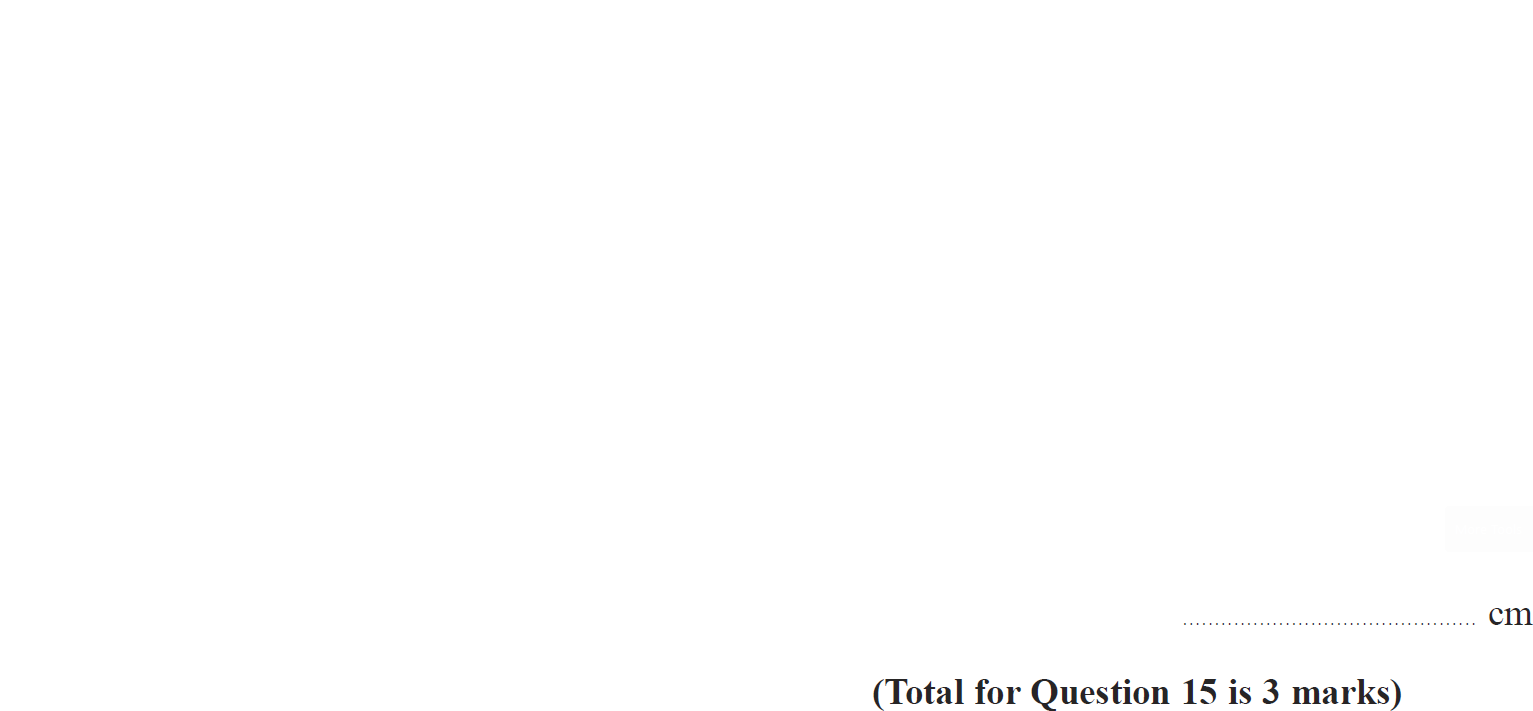 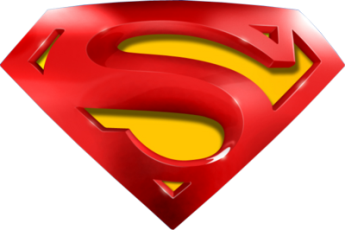 Jan 2015 3H Q15
Similar Shapes
A
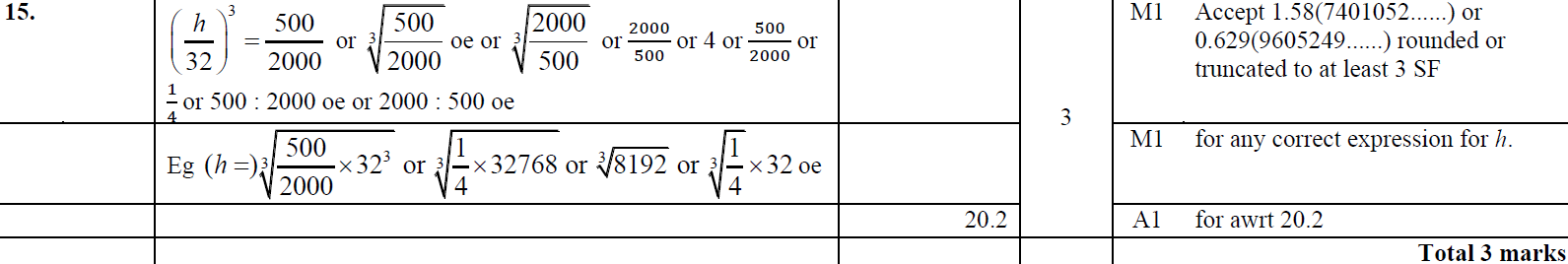 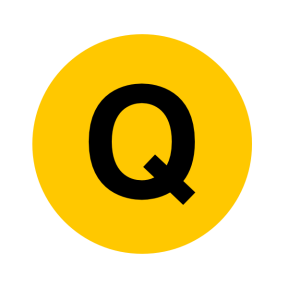 Jan 2015 4HR Q10
Similar Shapes
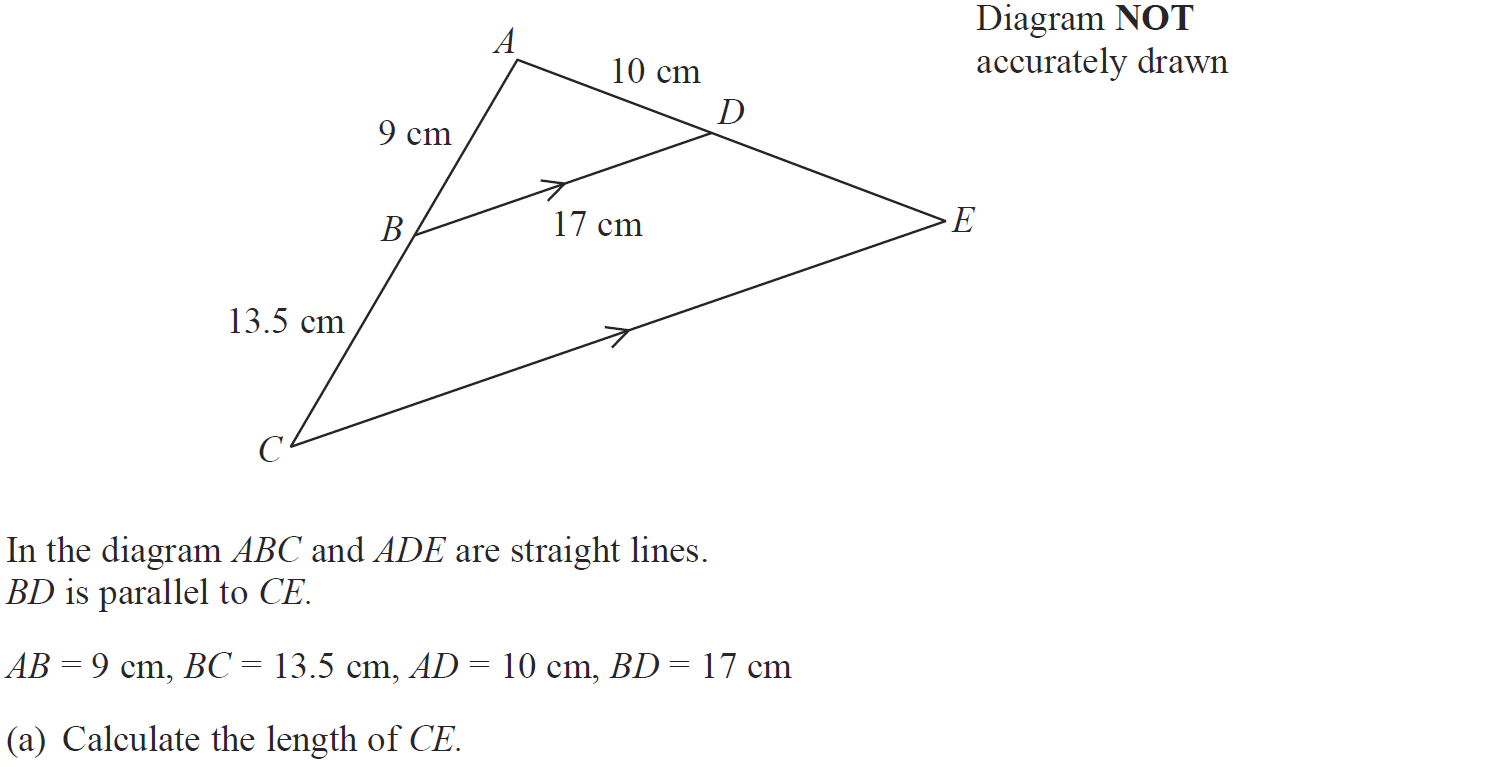 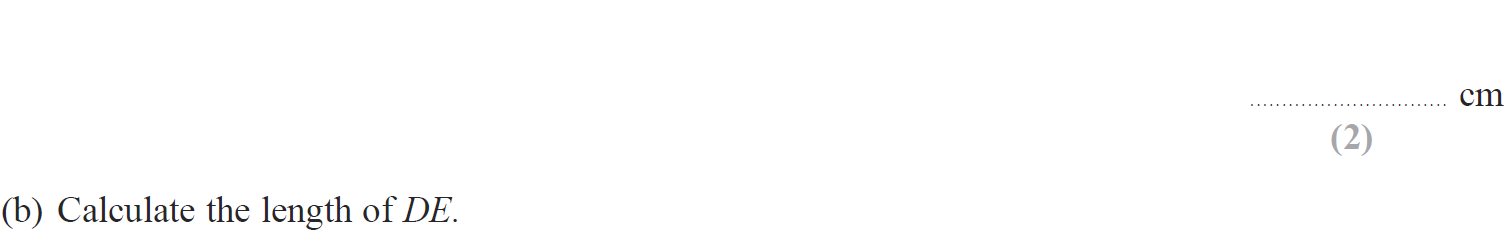 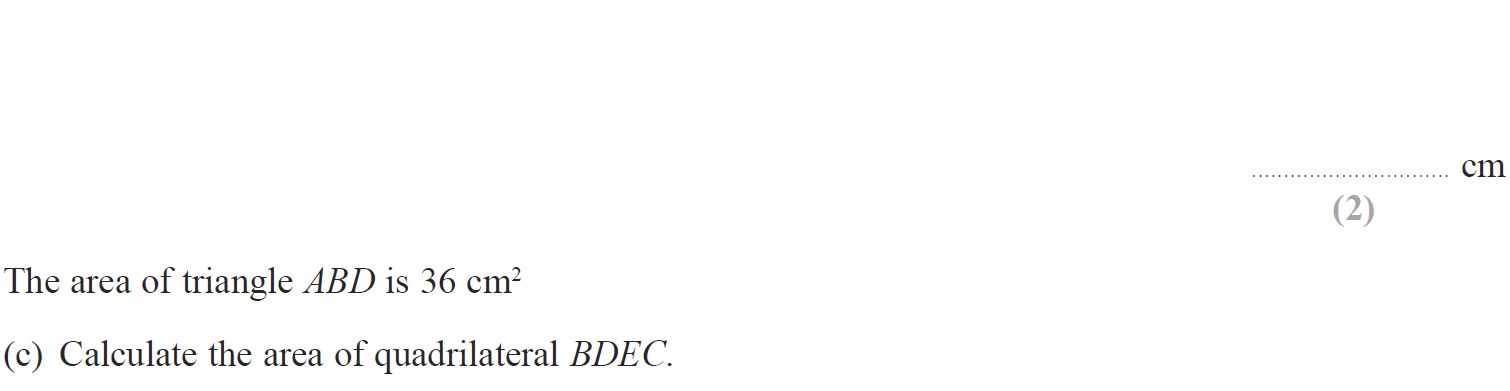 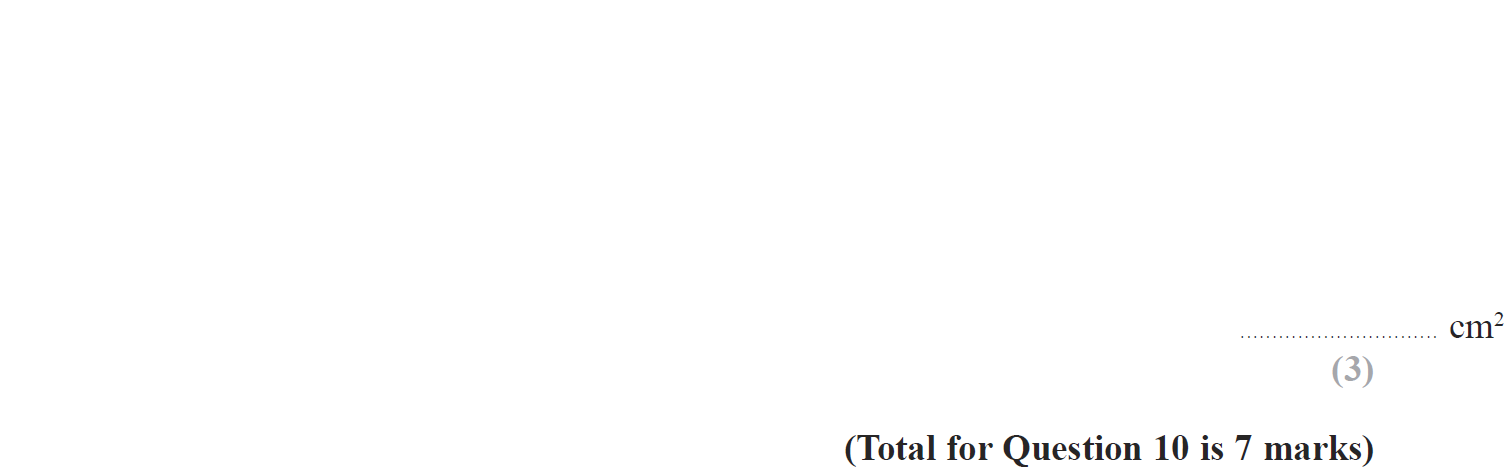 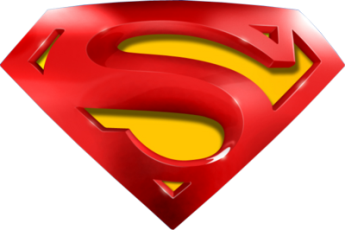 Jan 2015 4HR Q10
Similar Shapes
A
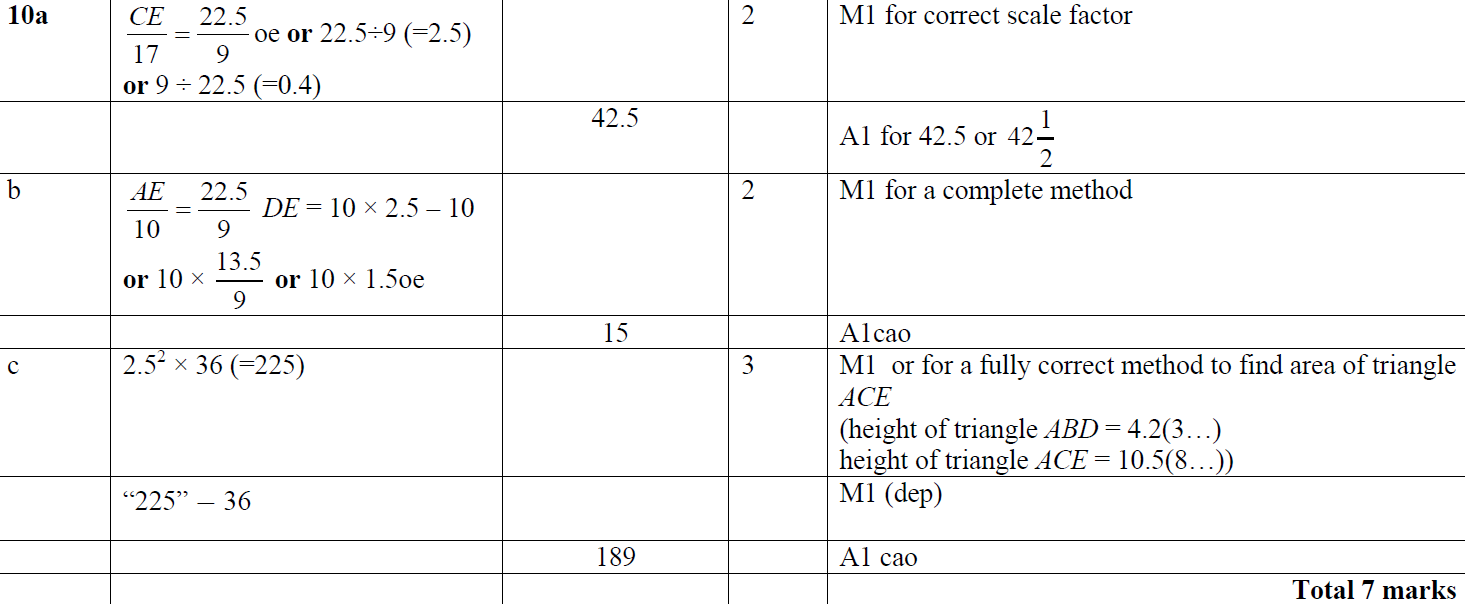 B
C
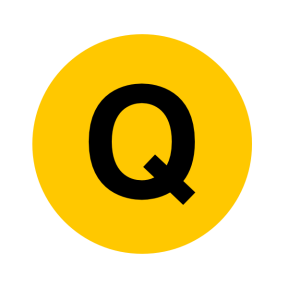 June 2015 4H Q14
Similar Shapes
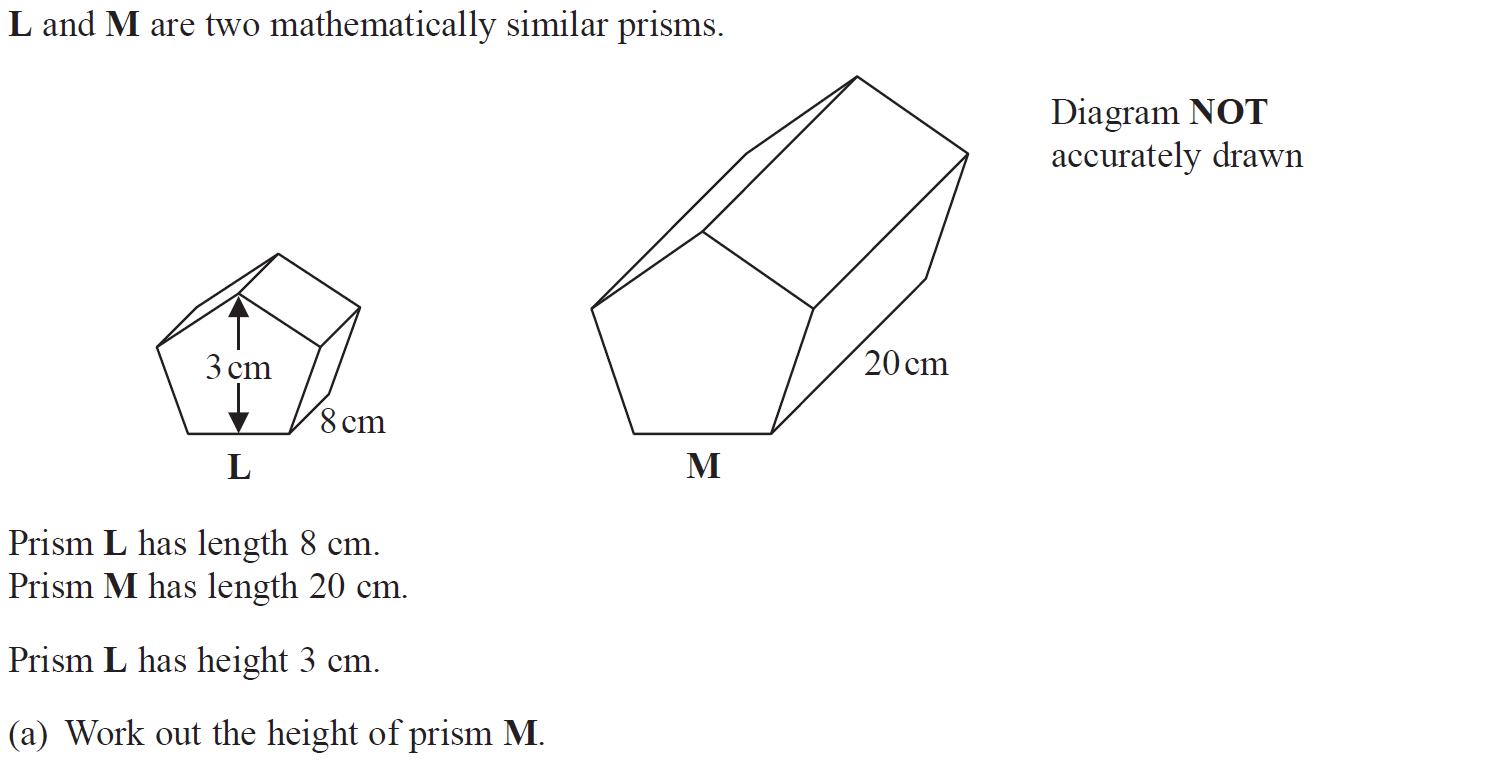 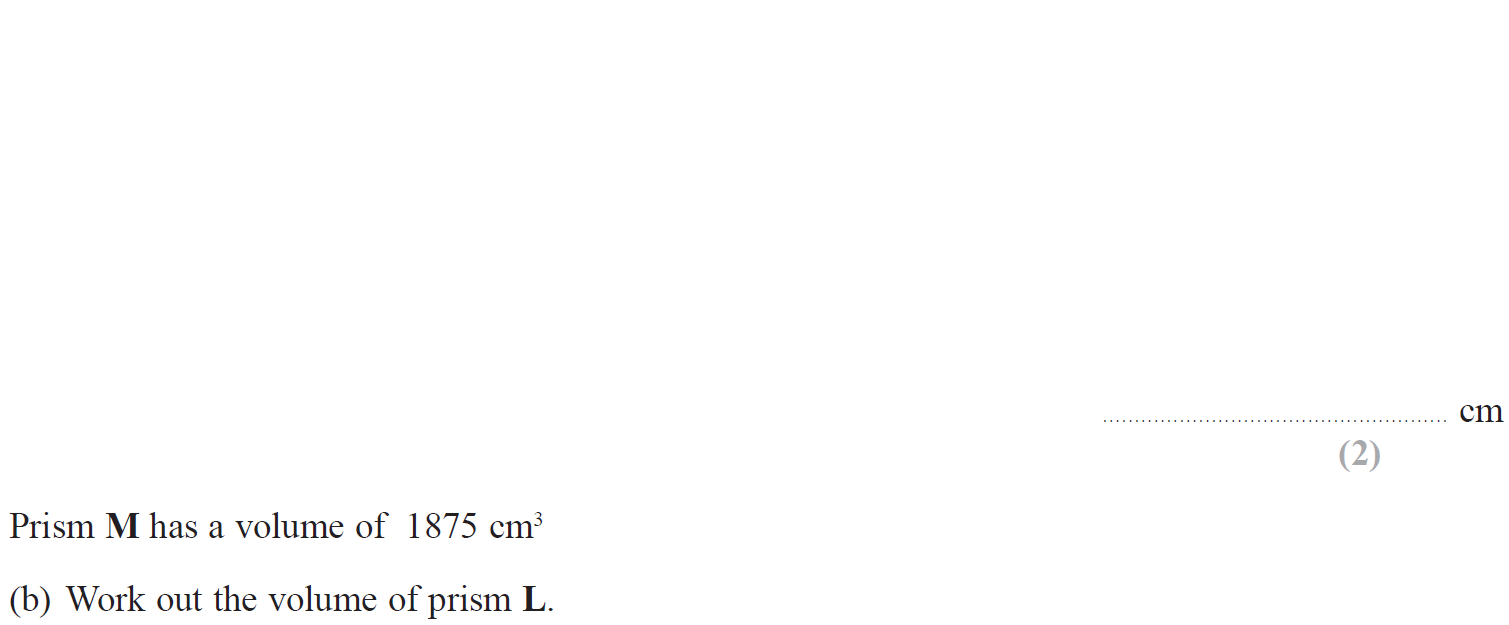 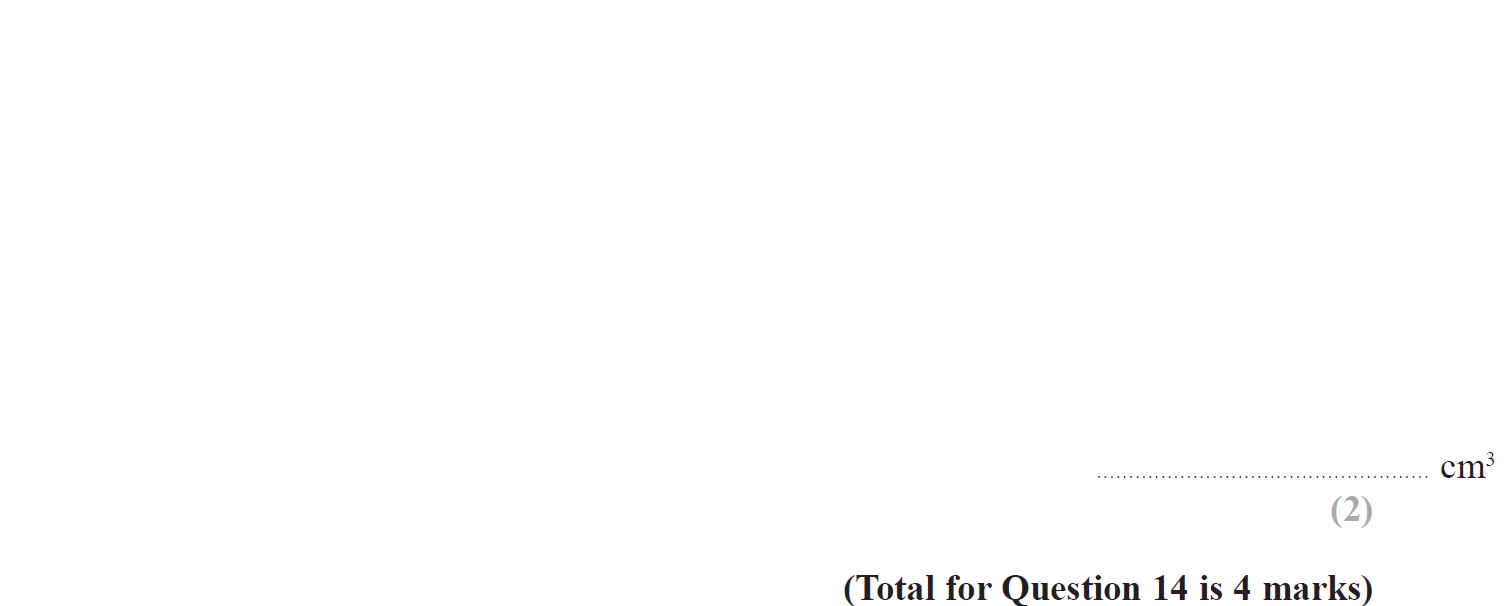 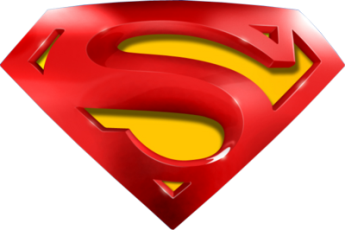 June 2015 4H Q14
Similar Shapes
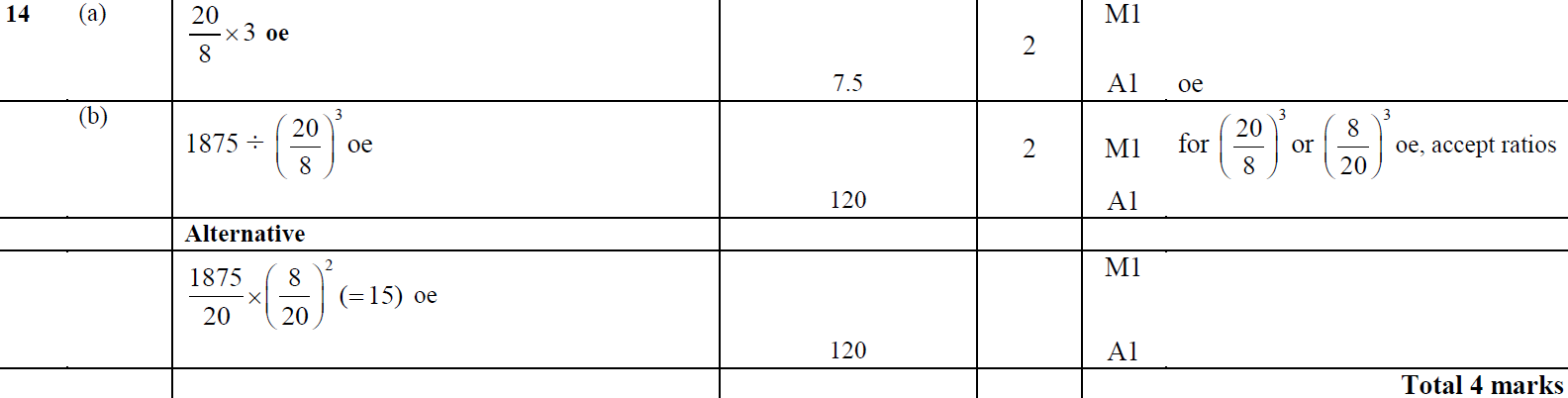 A
B
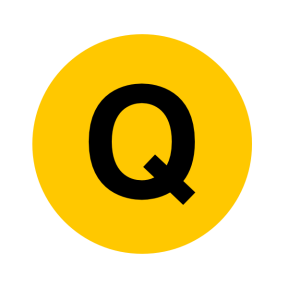 June 2015 4HR Q13
Similar Shapes
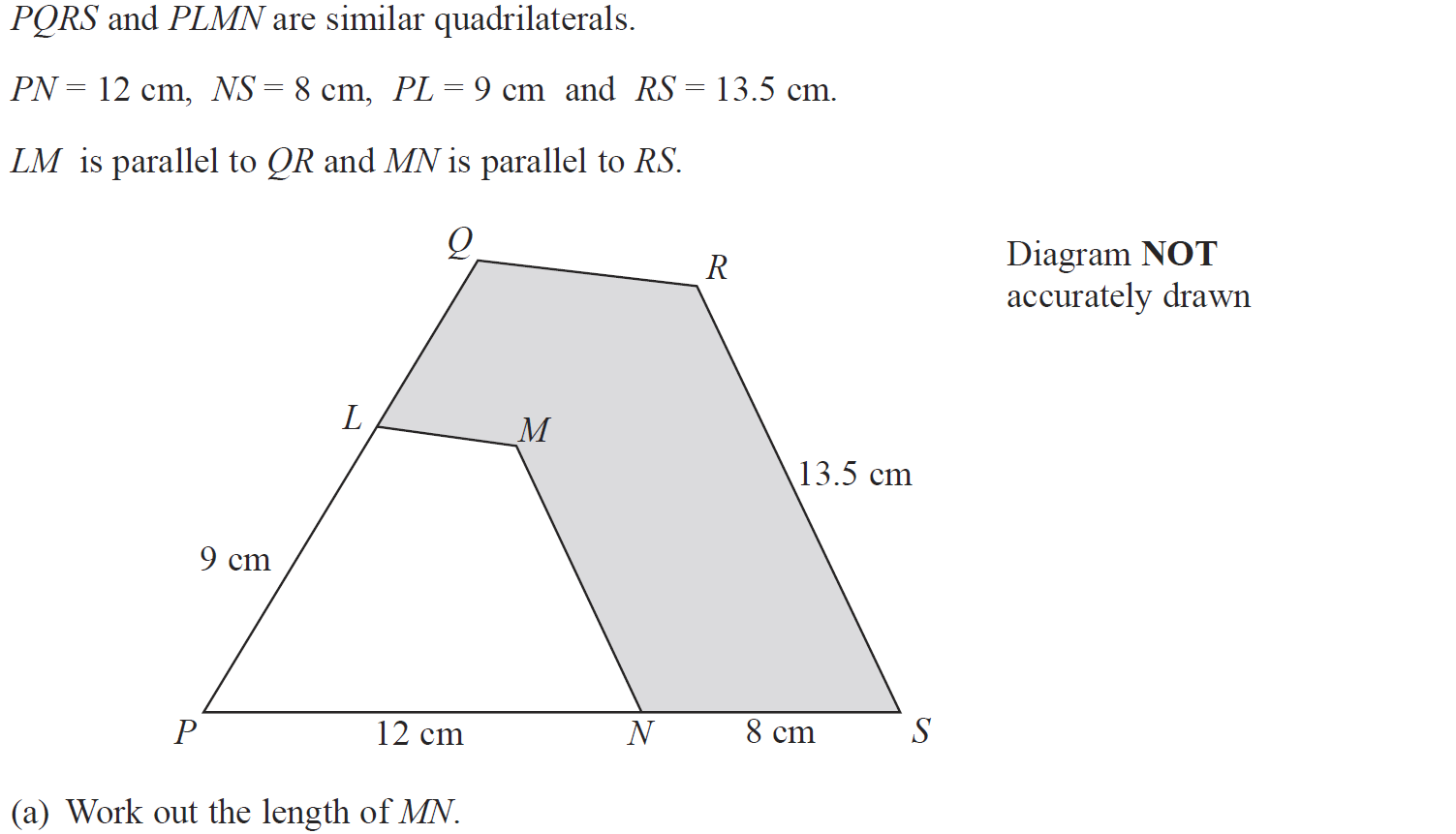 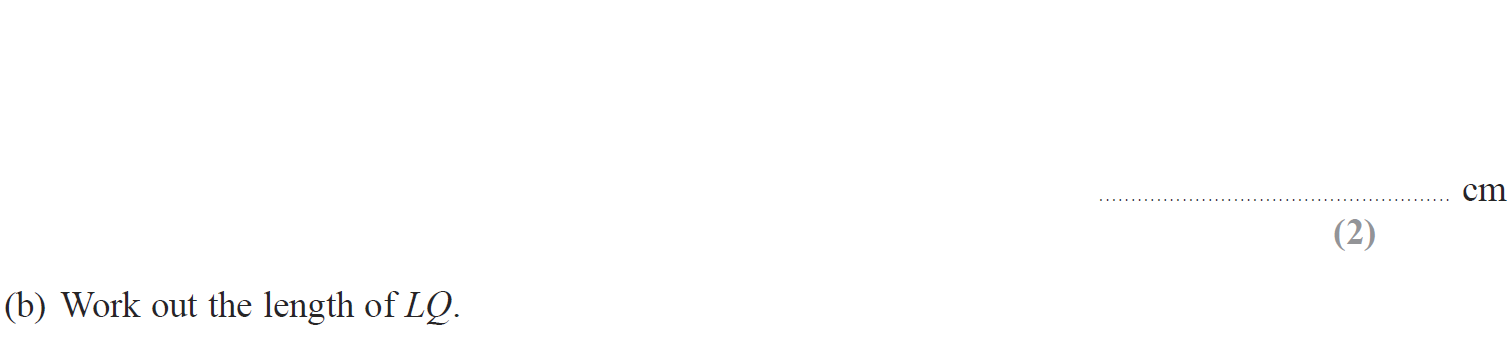 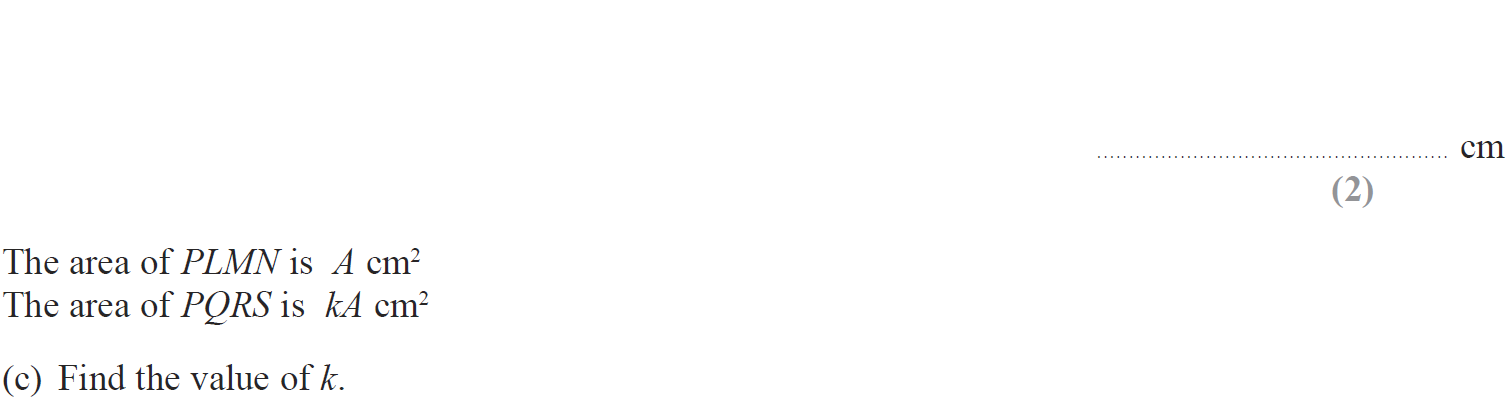 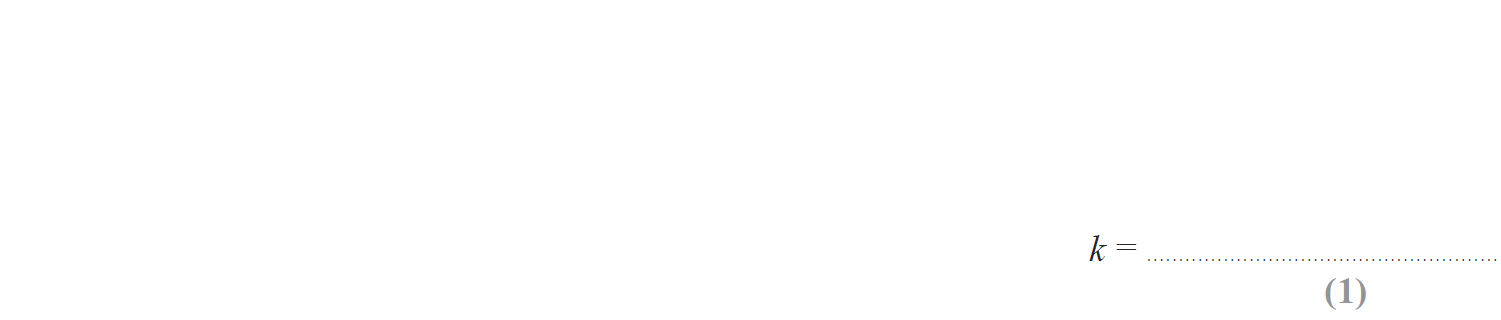 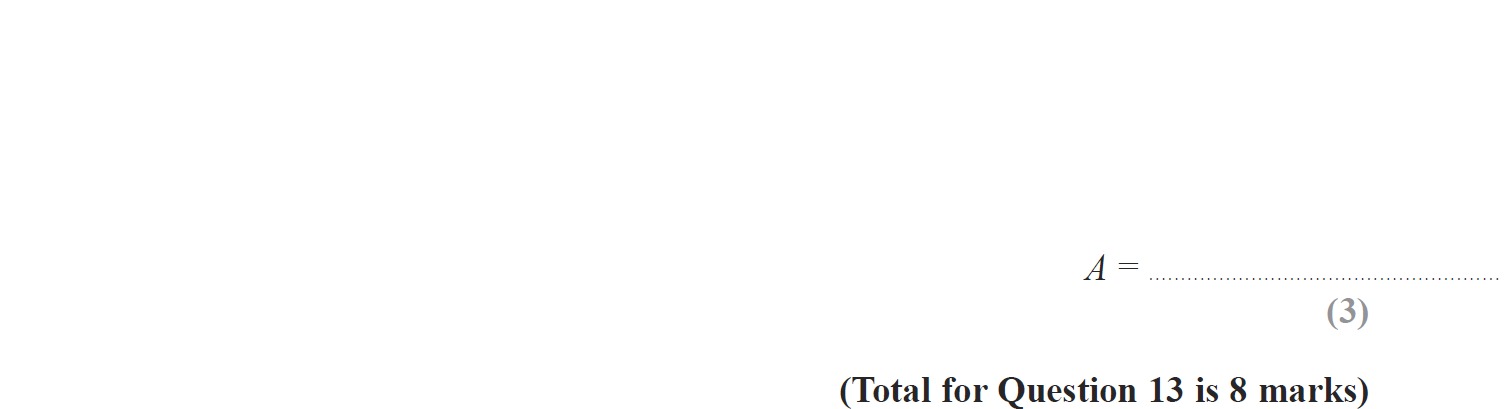 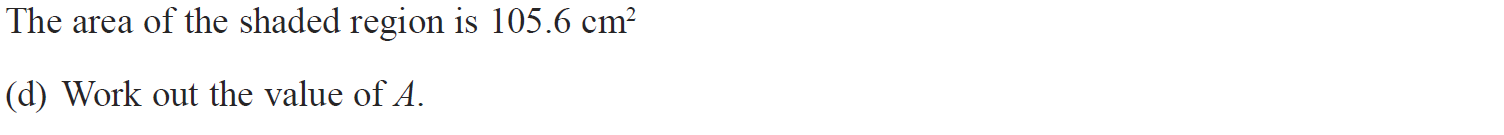 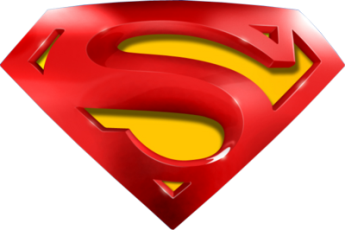 June 2015 4HR Q13
Similar Shapes
A
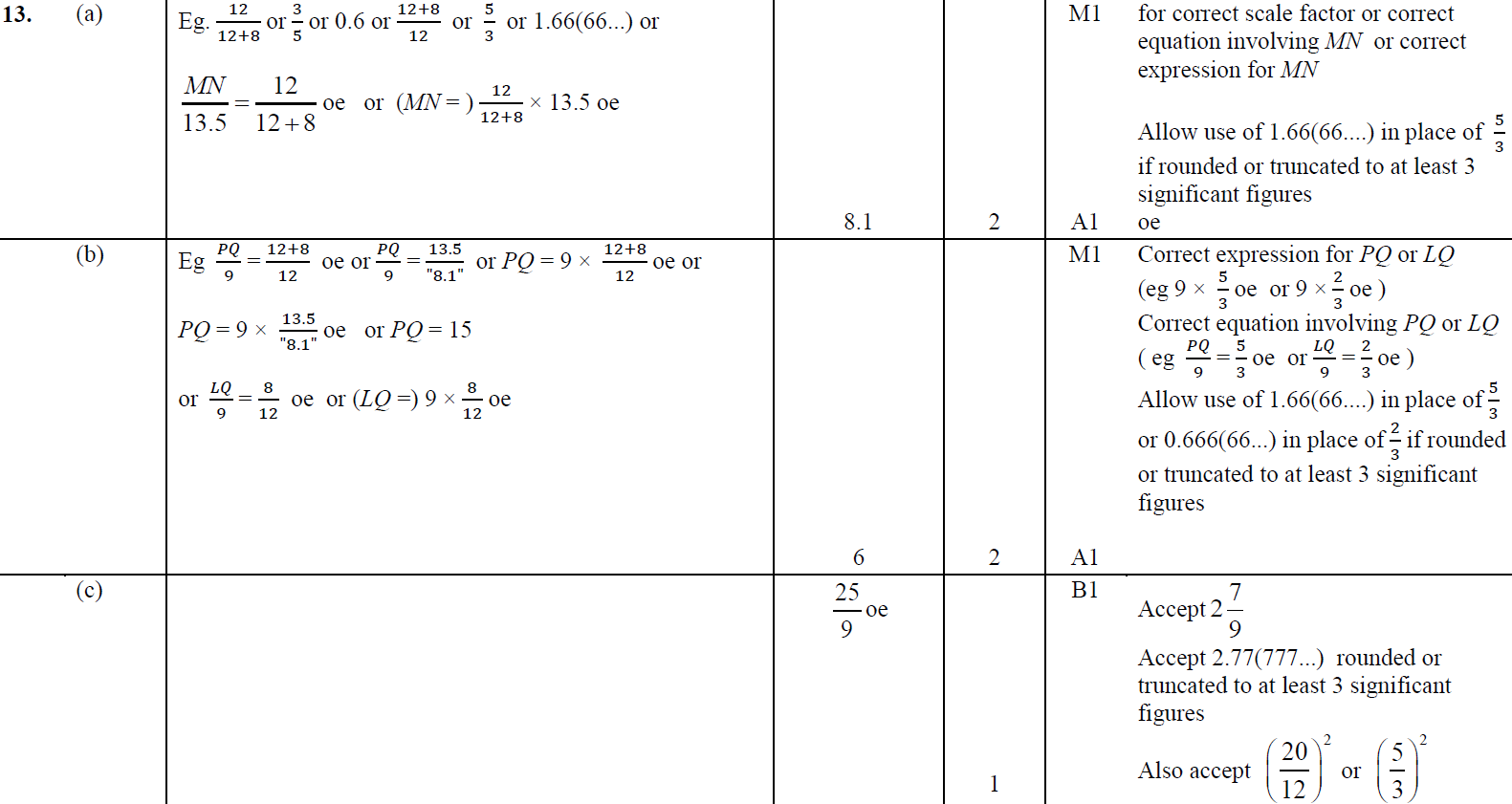 B
C
D
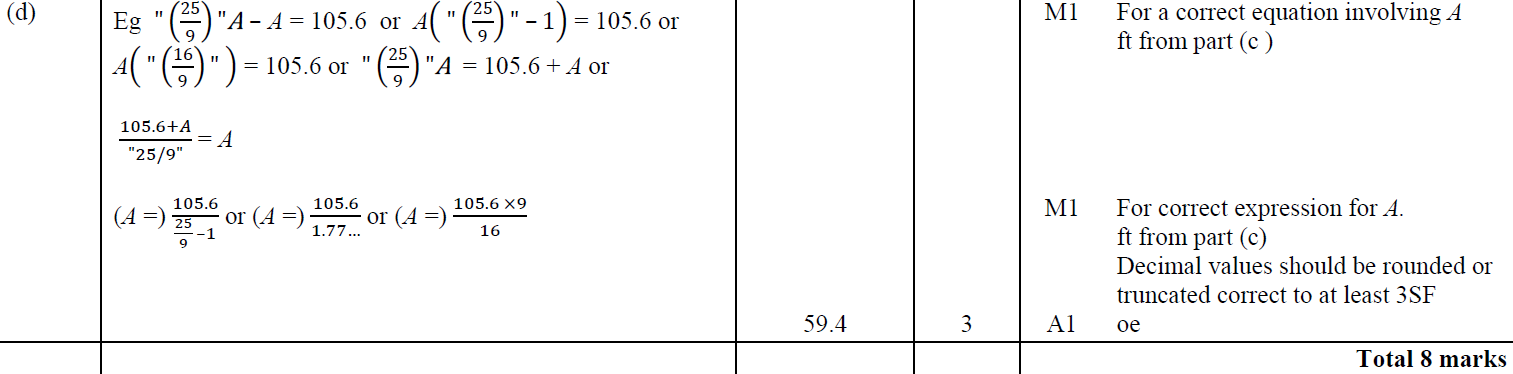 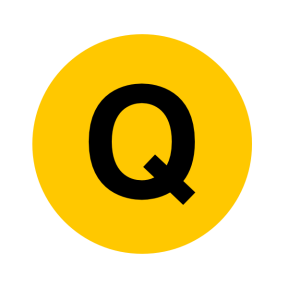 Jan 2016 4H Q14
Similar Shapes
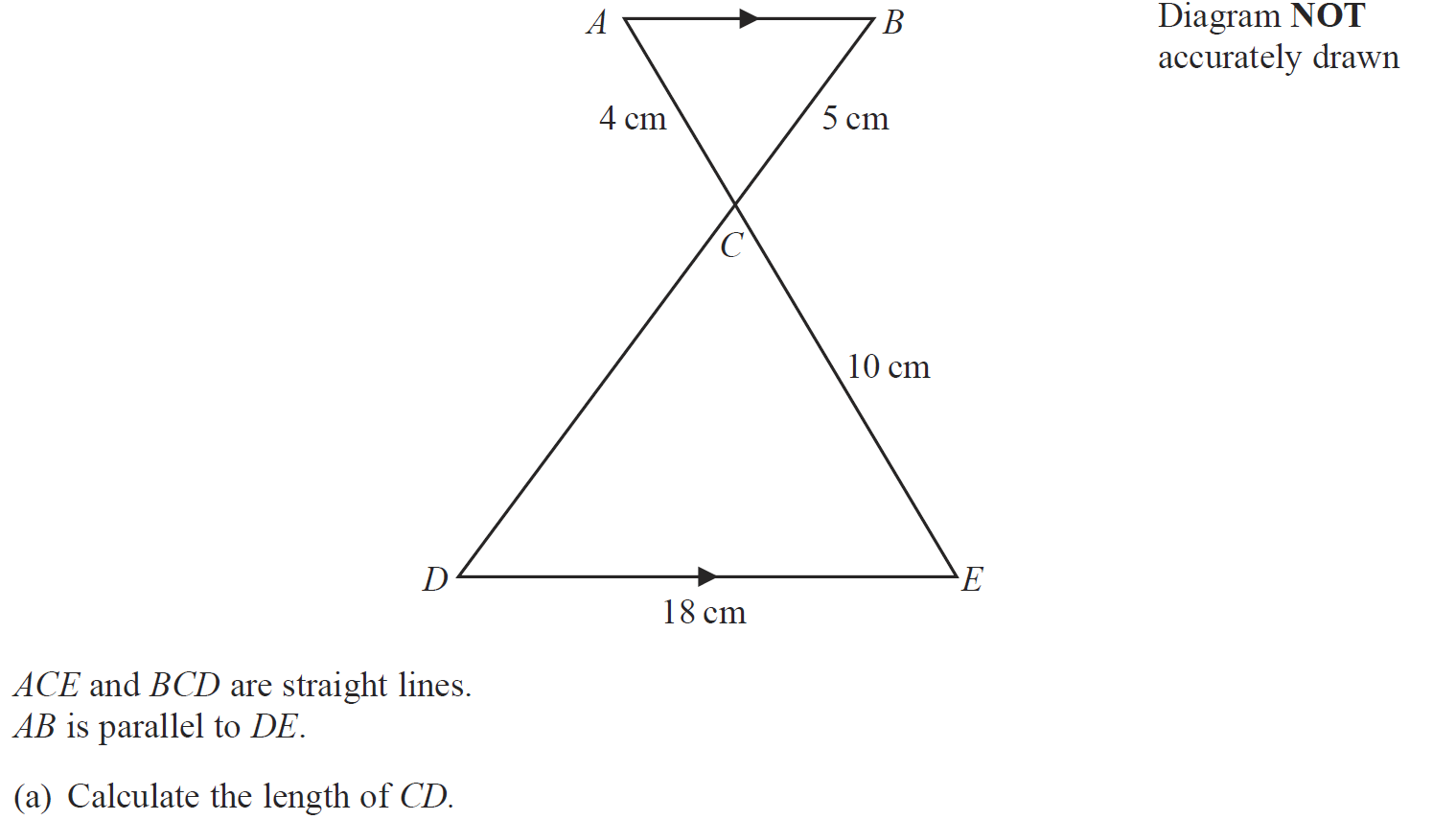 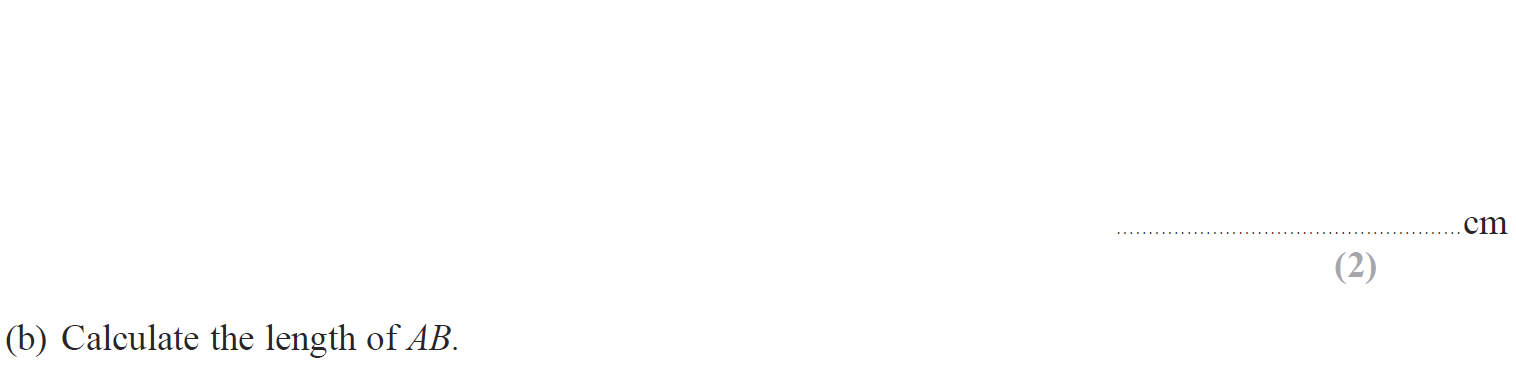 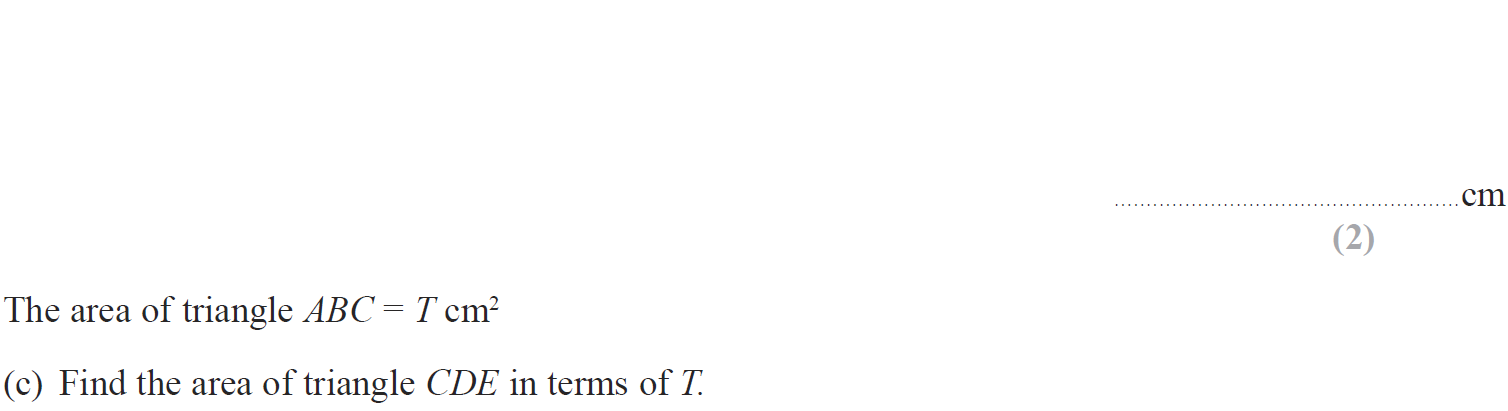 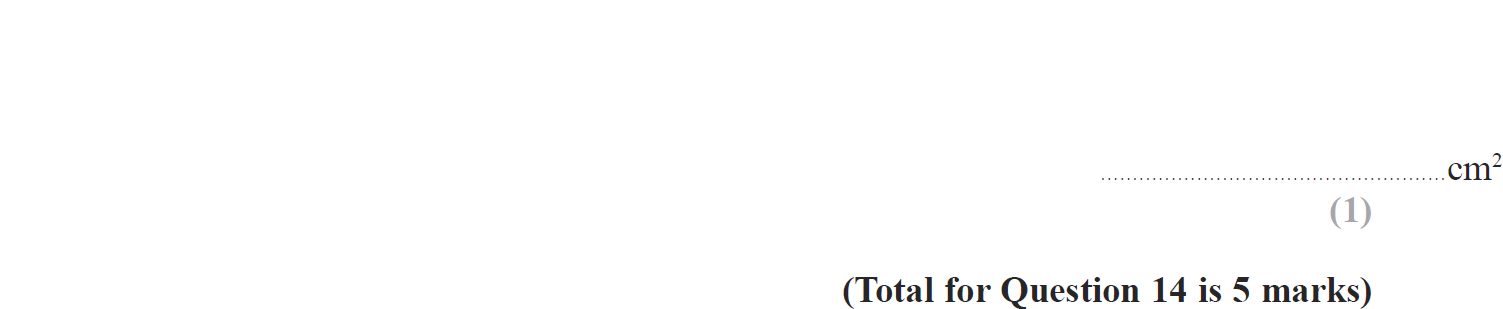 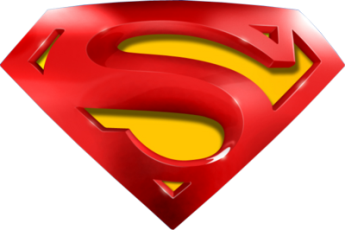 Jan 2016 4H Q14
Similar Shapes
A
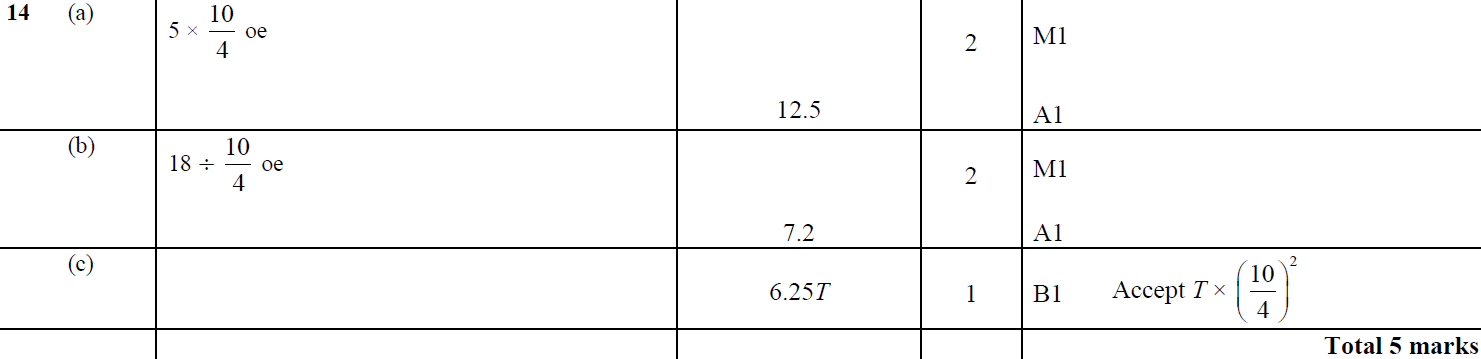 B
C
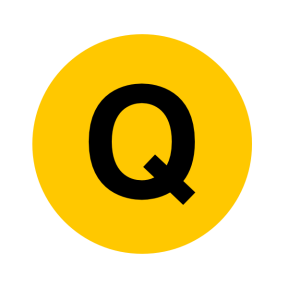 Jan 2016 4HR Q13
Similar Shapes
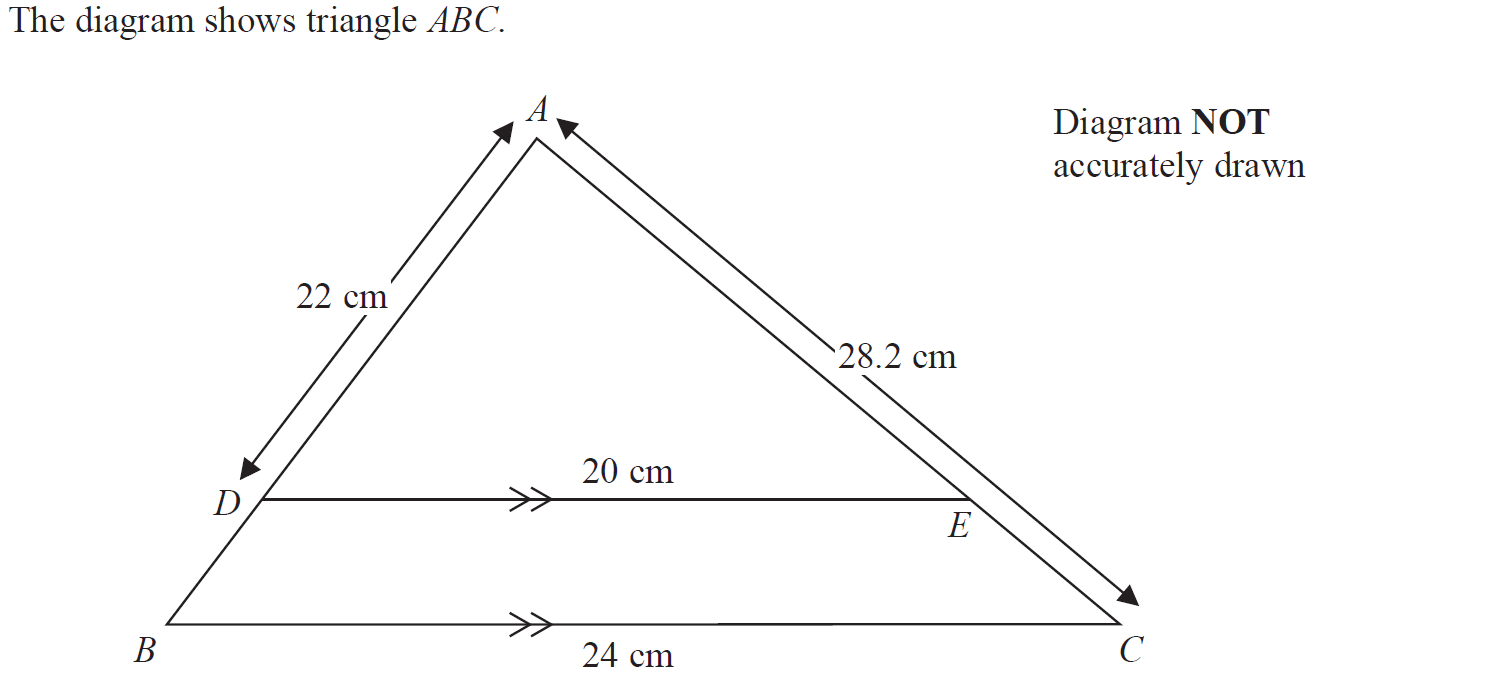 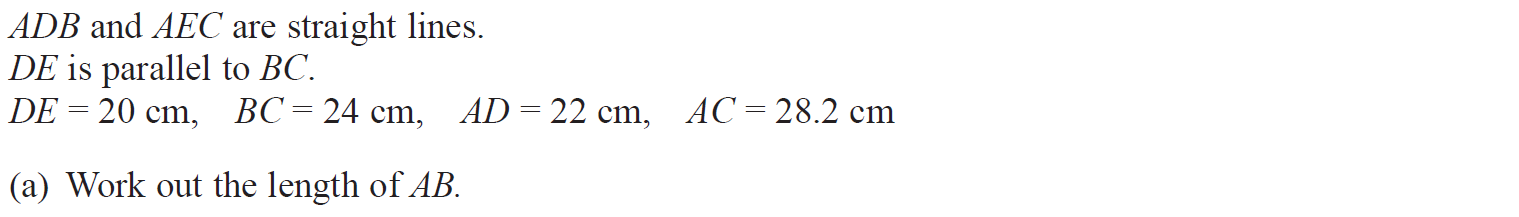 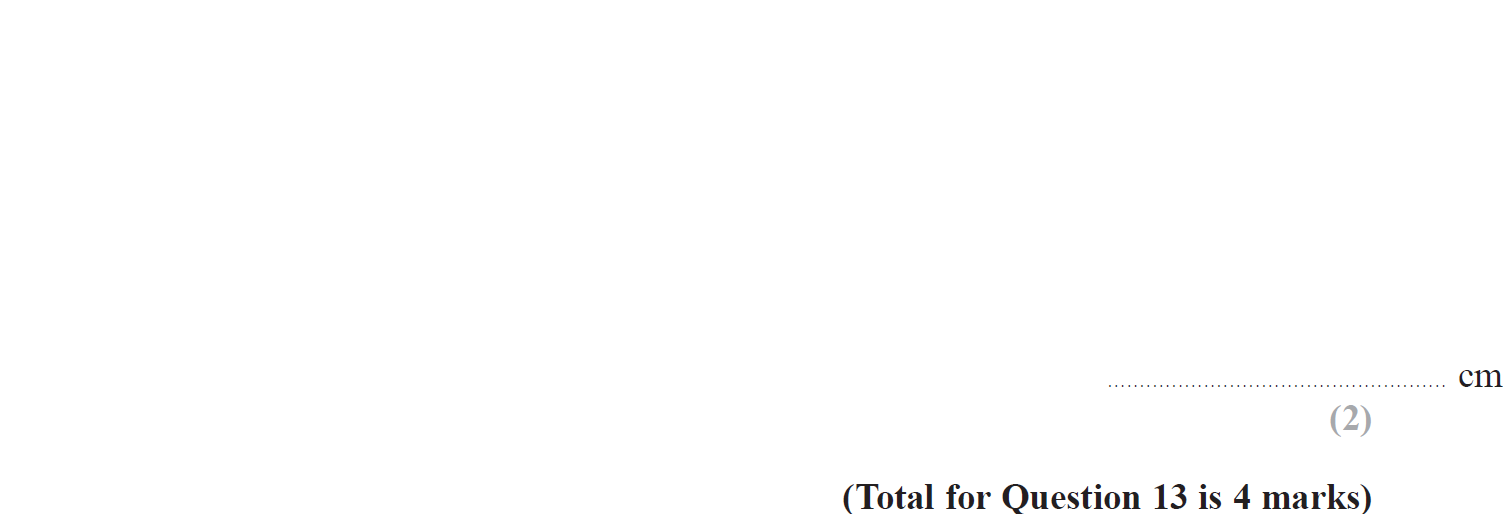 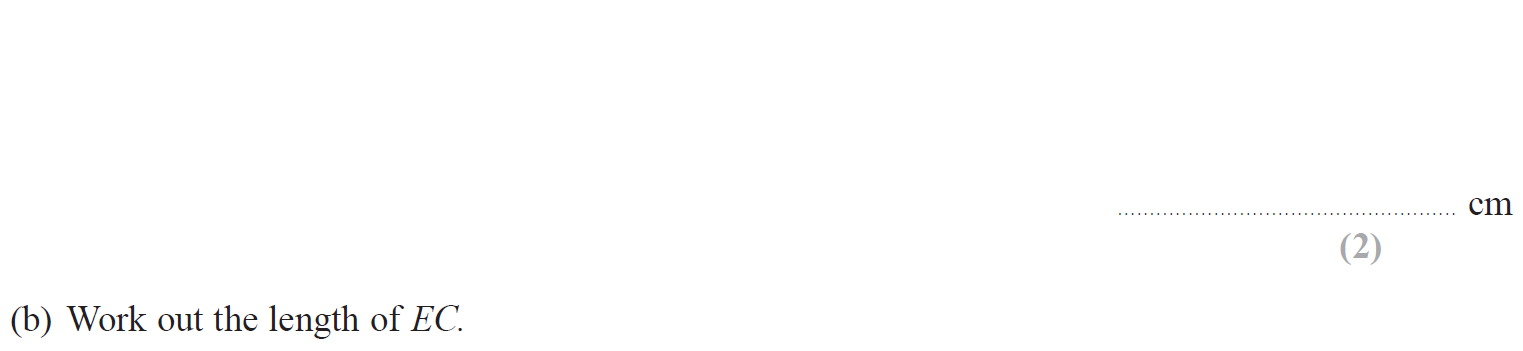 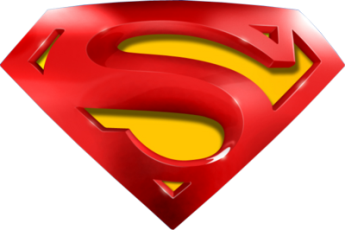 Jan 2016 4HR Q13
Similar Shapes
A
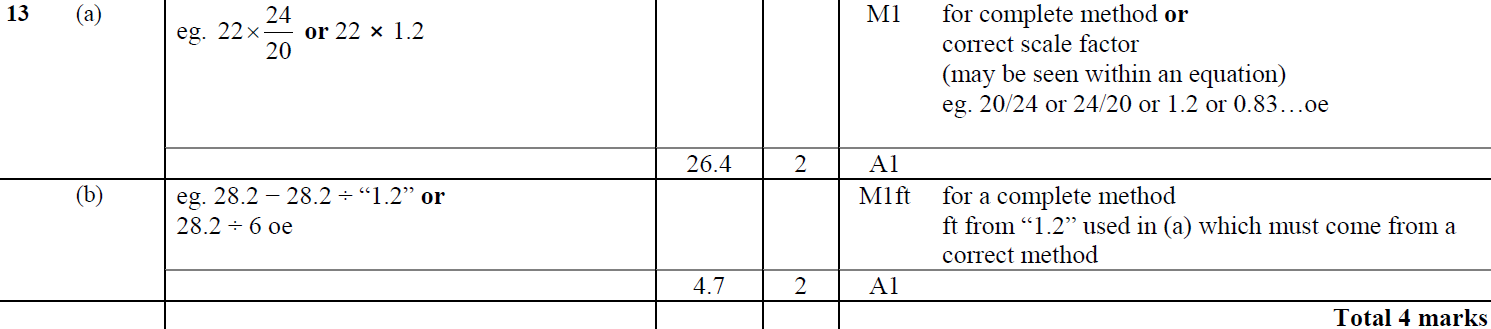 B
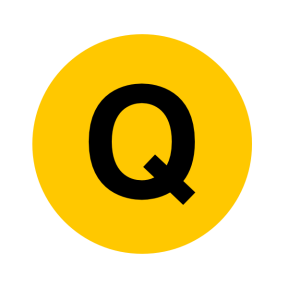 May 2016 3H Q15
Similar Shapes
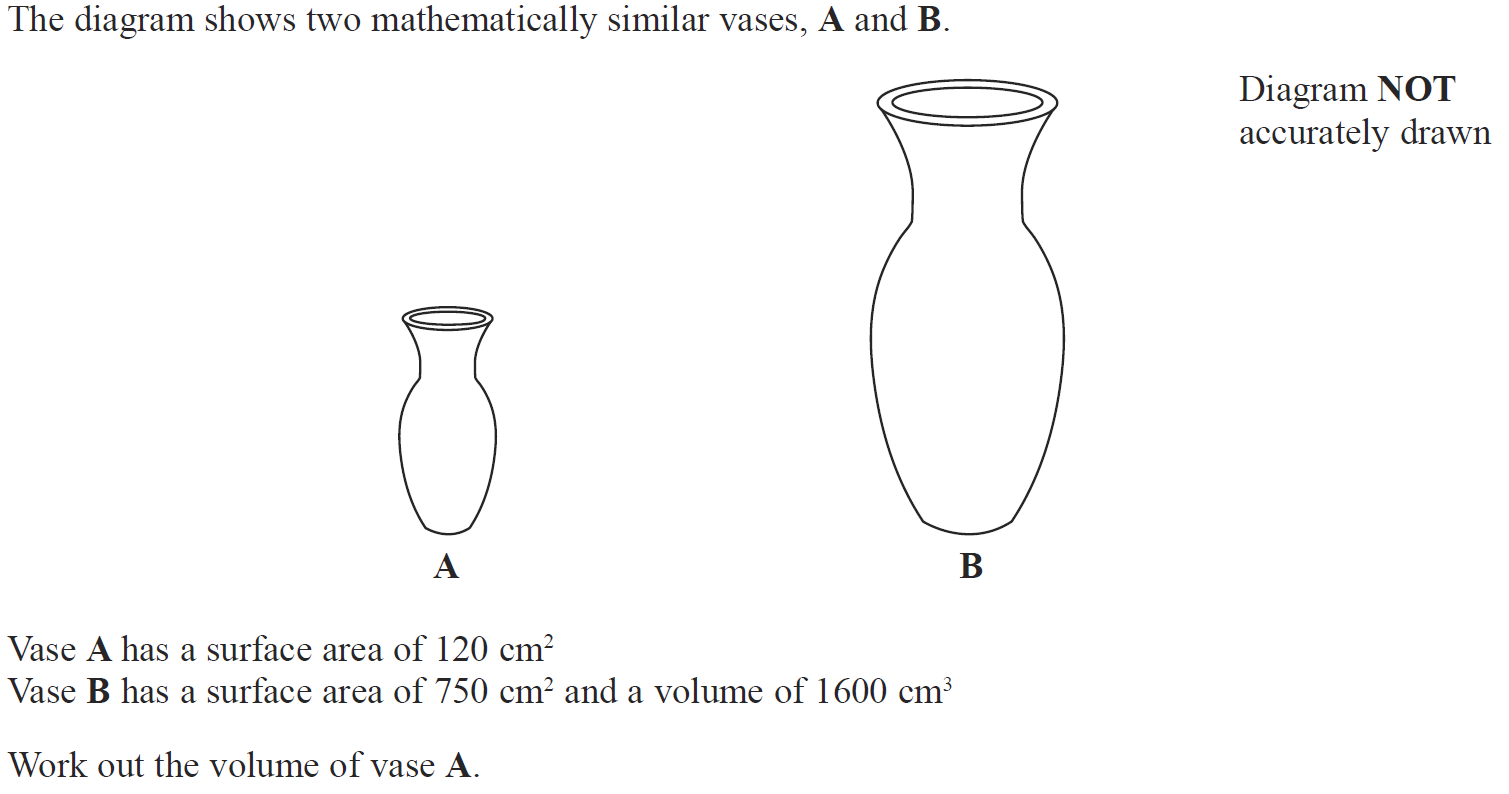 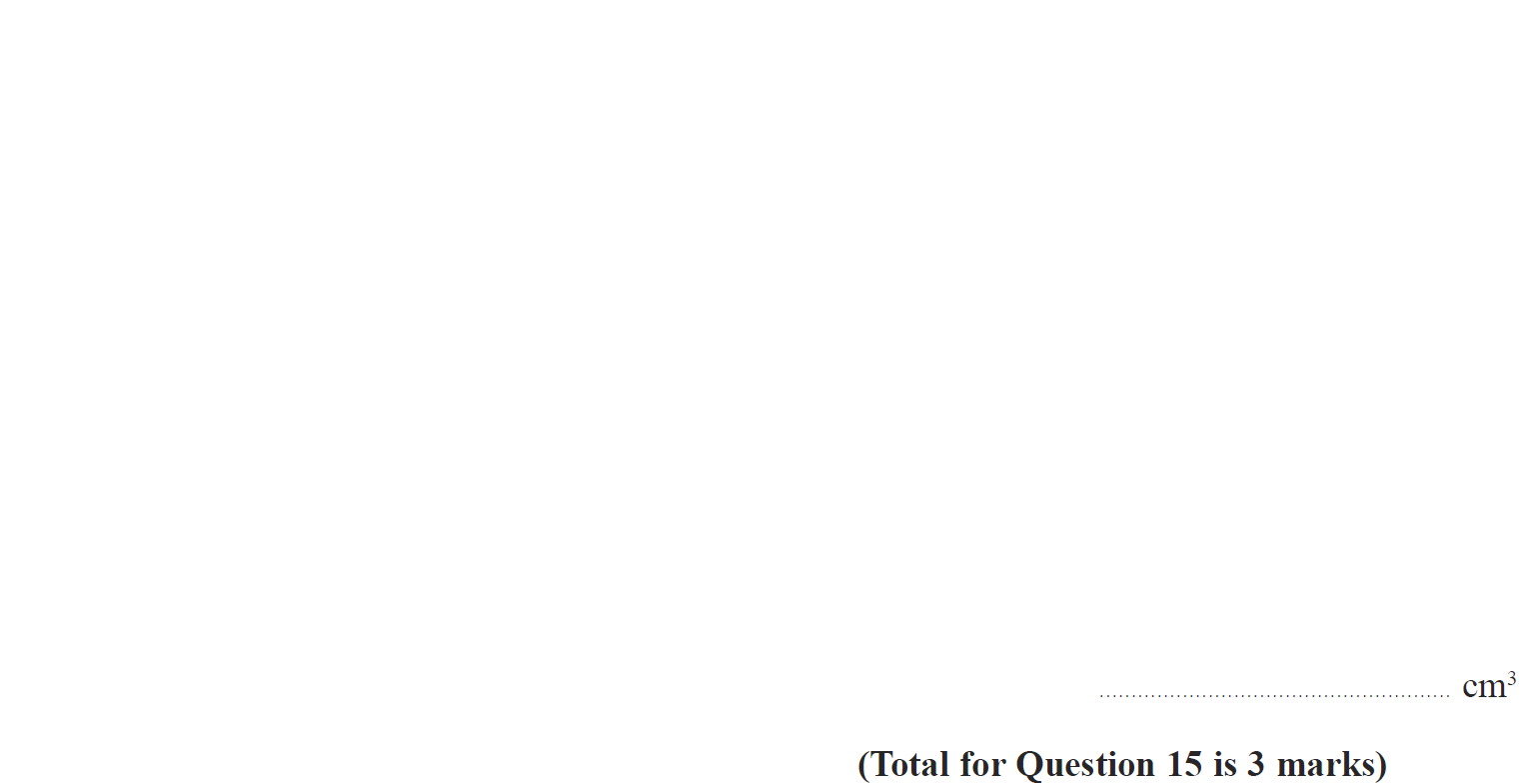 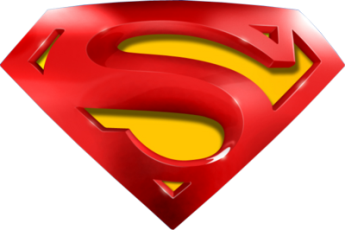 May 2016 3H Q15
Similar Shapes
A
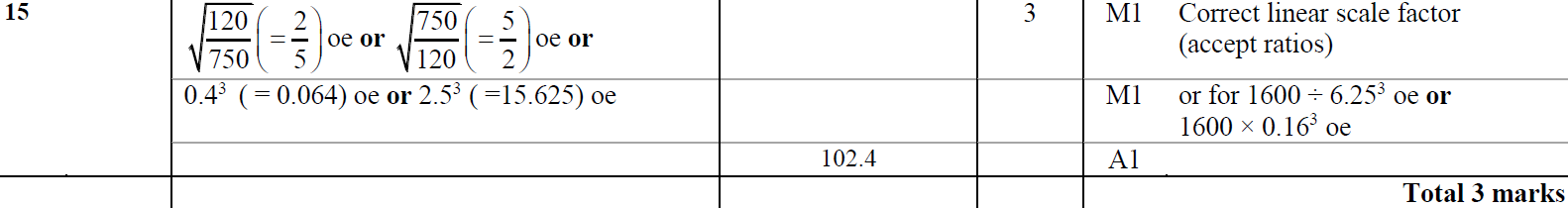 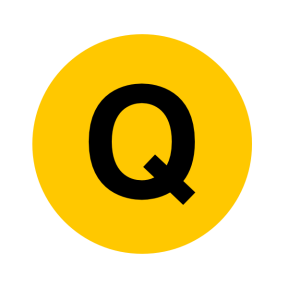 June 2016 4H Q12
Similar Shapes
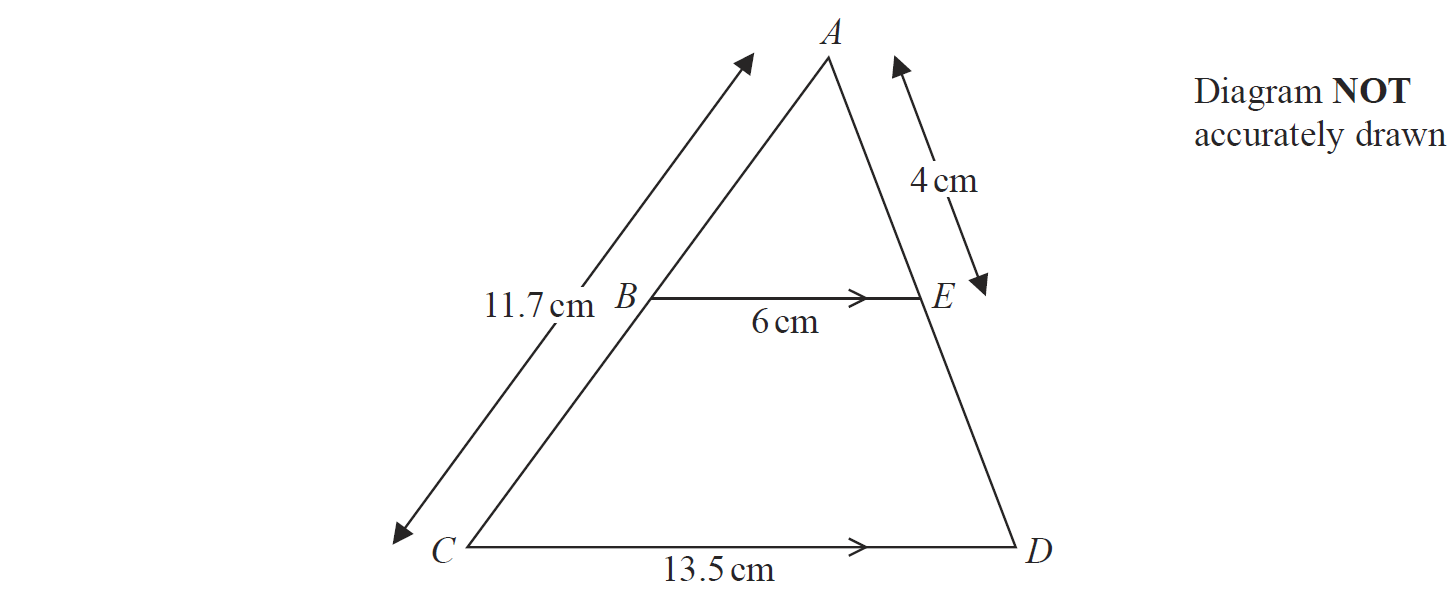 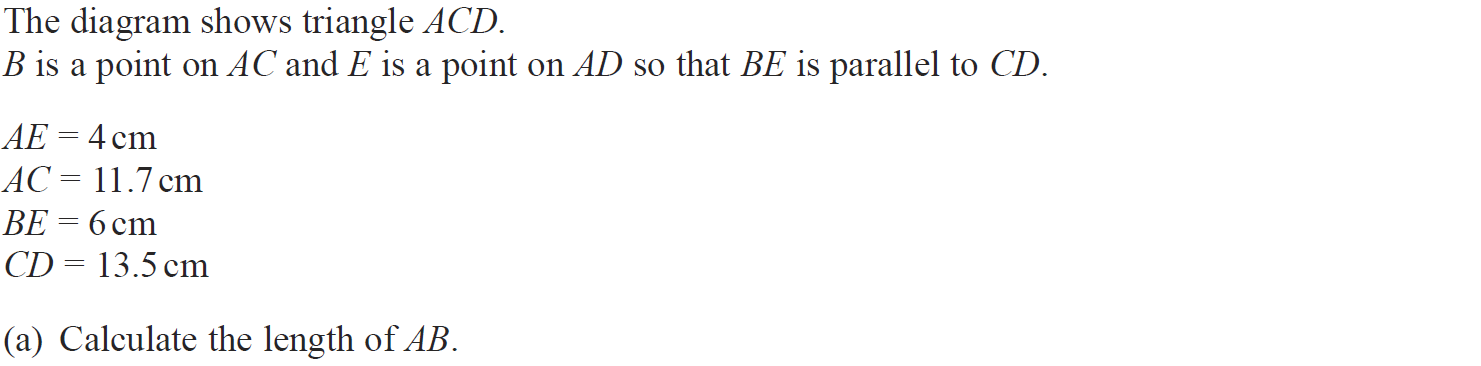 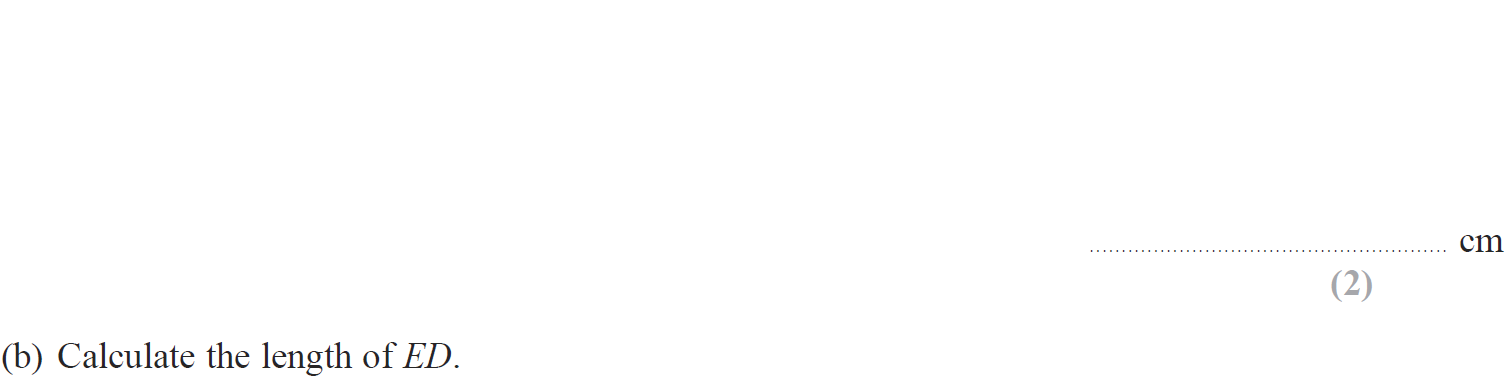 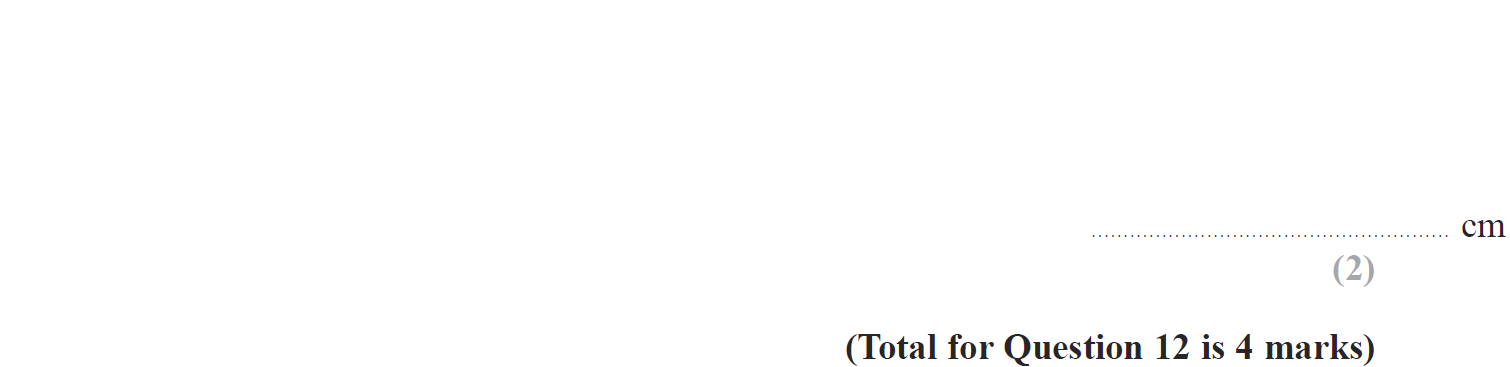 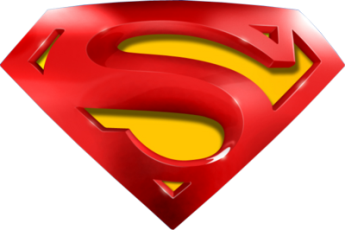 June 2016 4H Q12
Similar Shapes
A
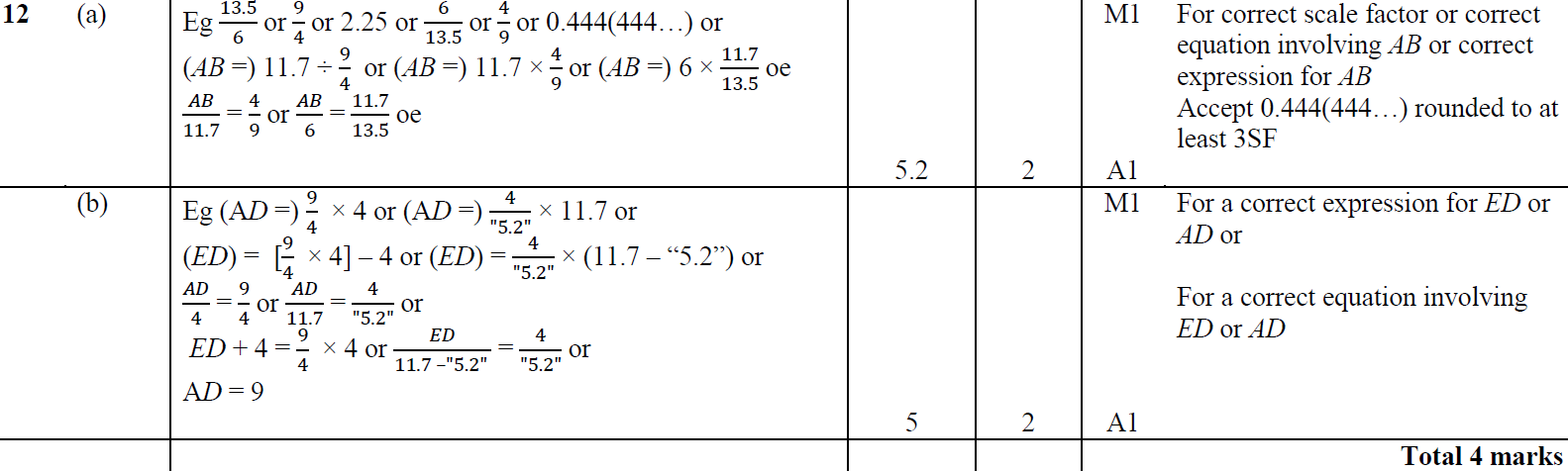 B
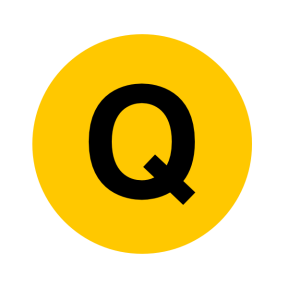 May 2016 3HR Q17
Similar Shapes
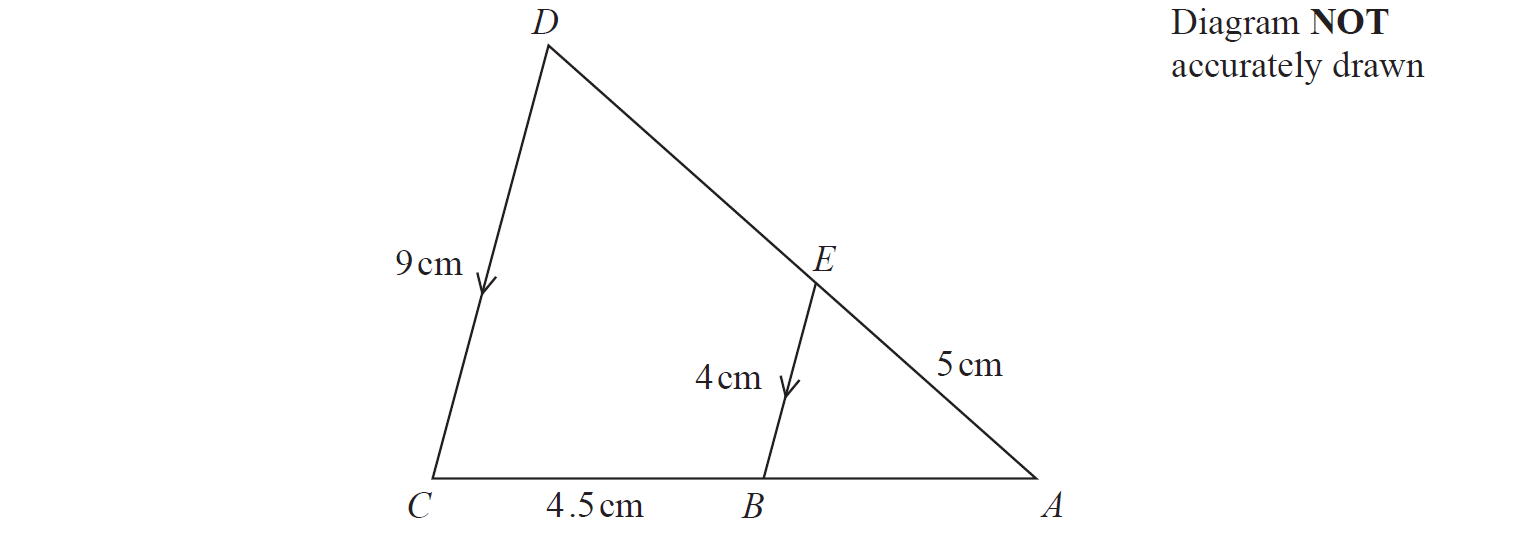 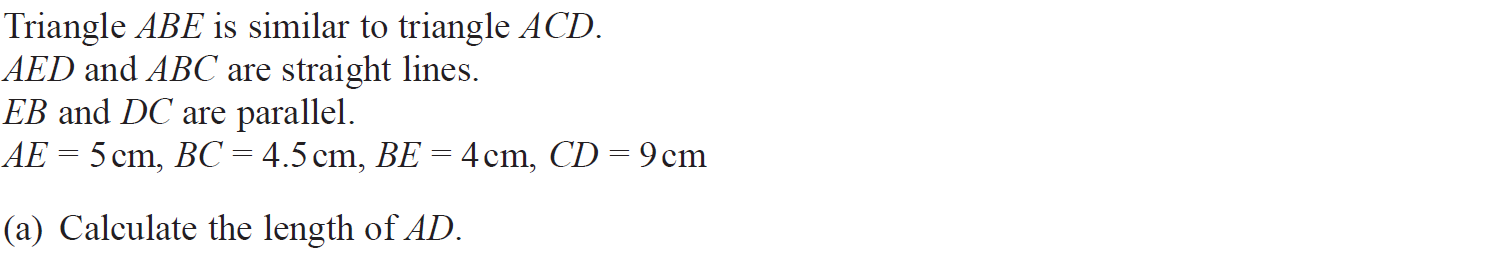 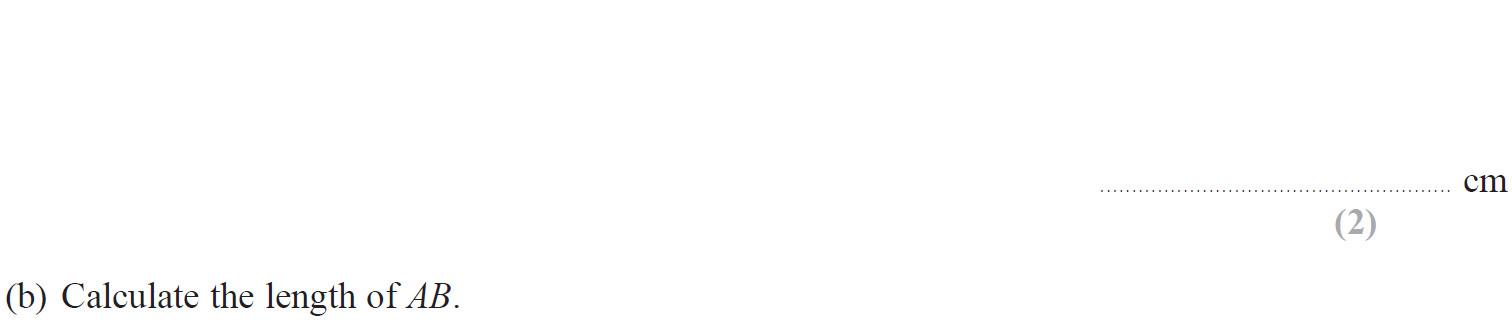 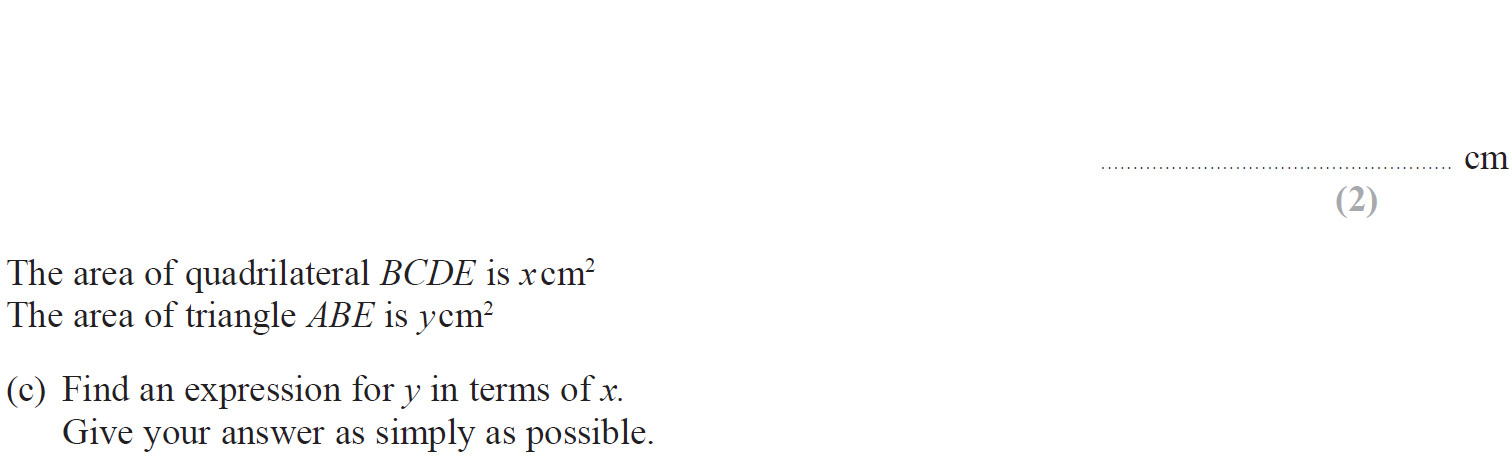 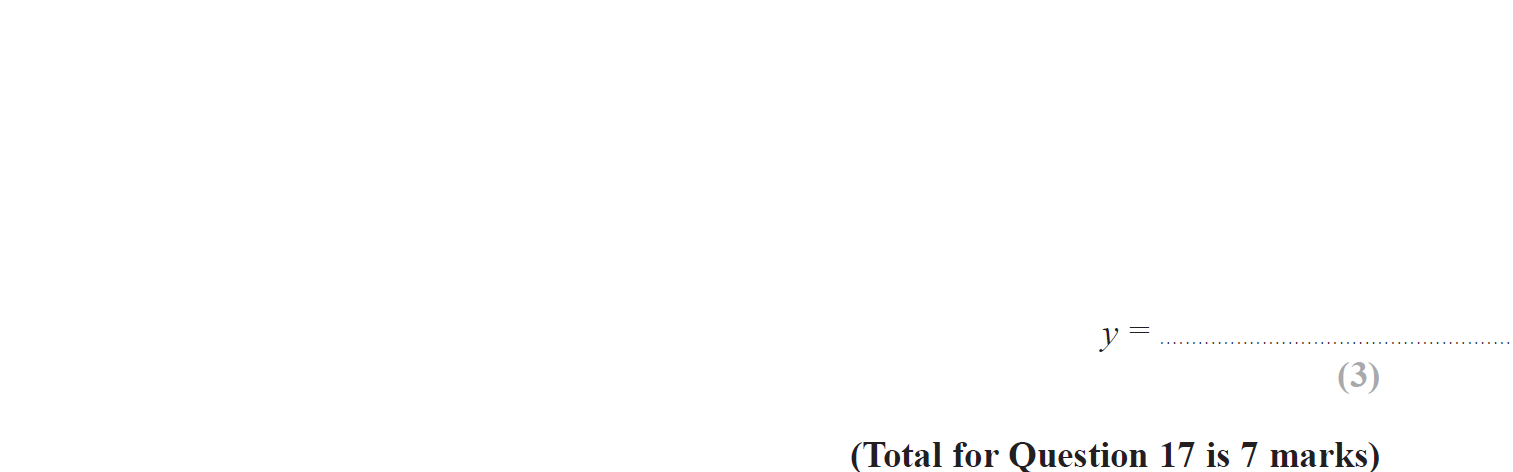 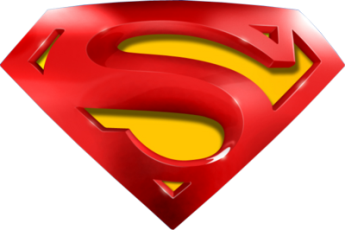 May 2016 3HR Q17
Similar Shapes
A
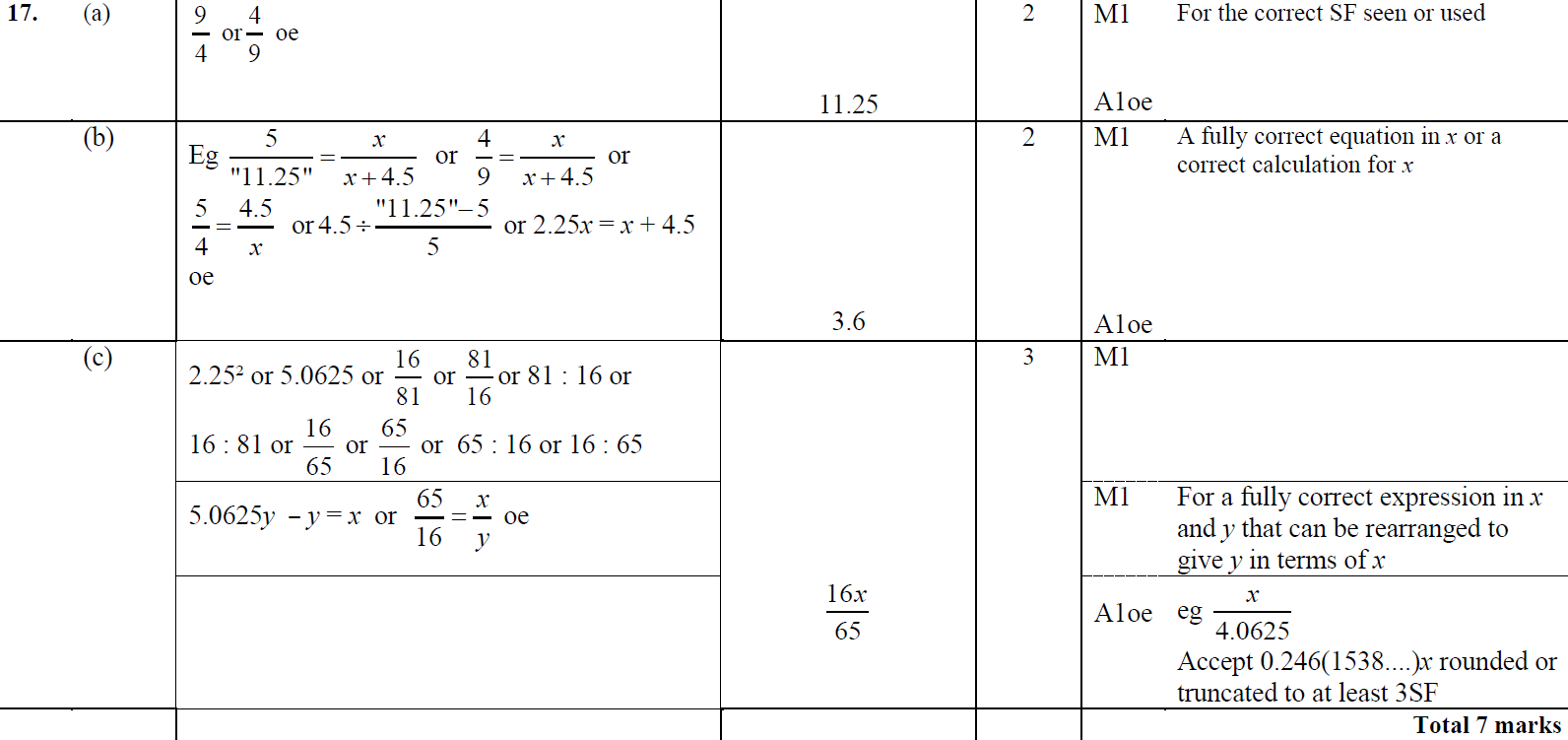 B
C
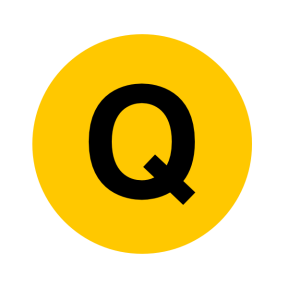 Jan 2017 3H Q16
Similar Shapes
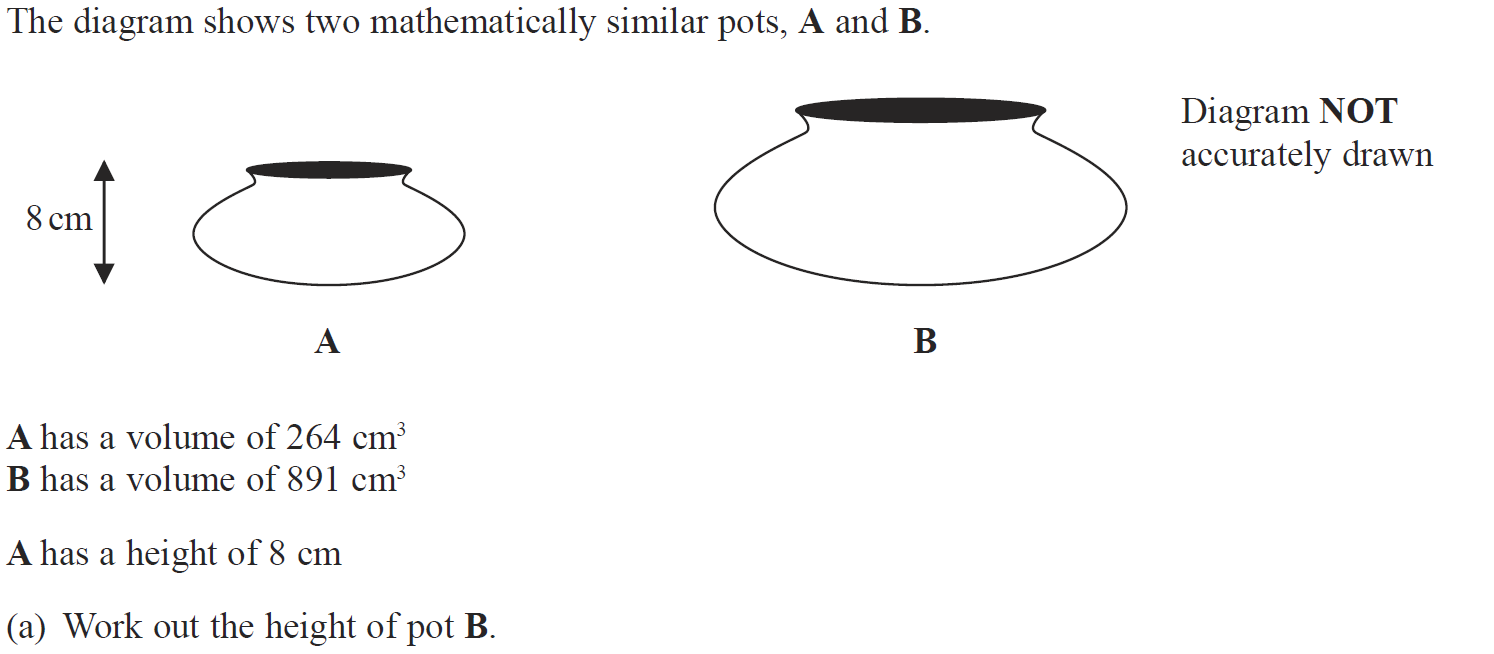 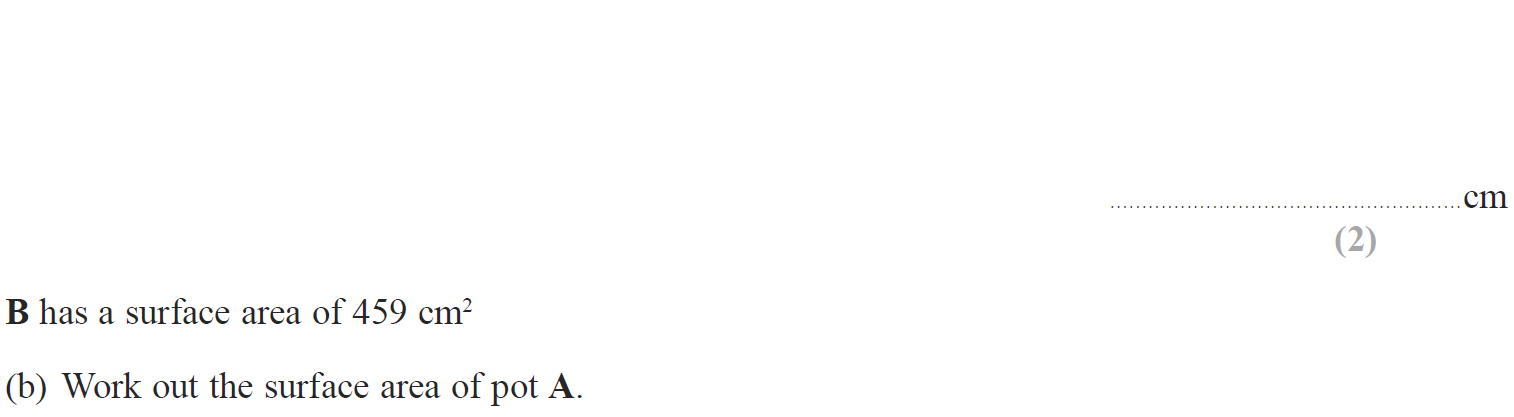 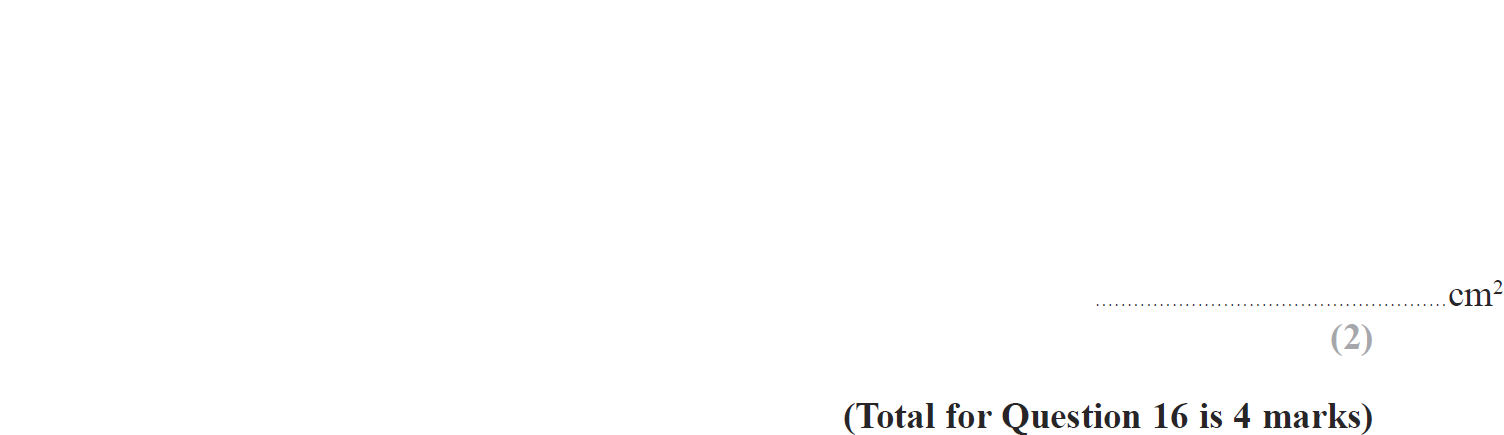 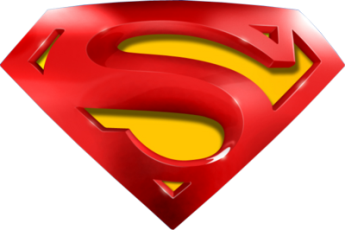 Jan 2017 3H Q16
Similar Shapes
A
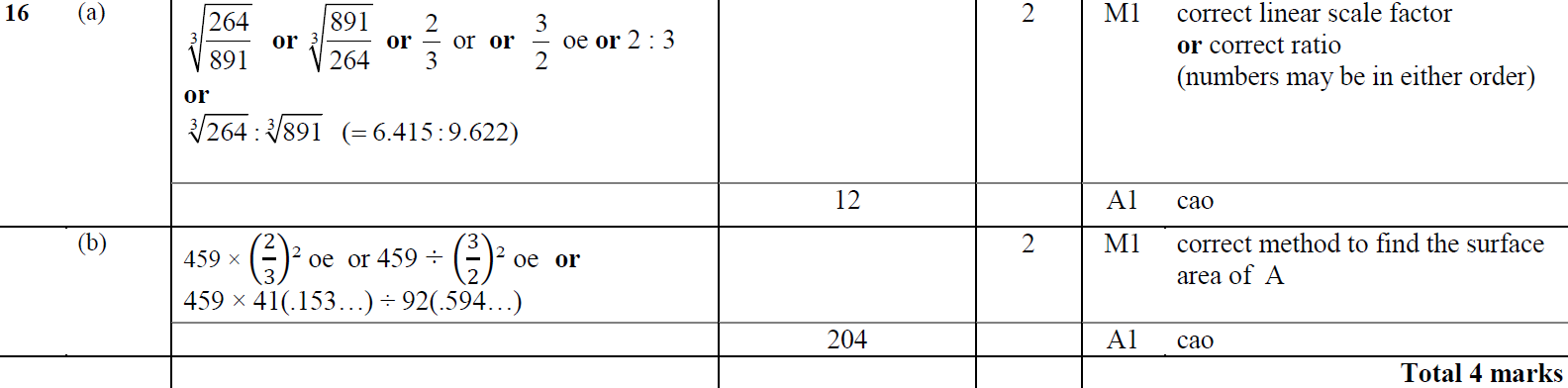 B
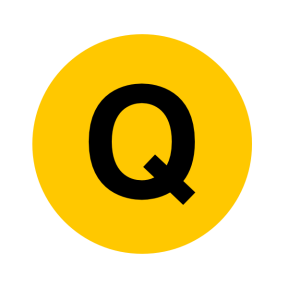 Jan 2017 3HR Q1
Similar Shapes
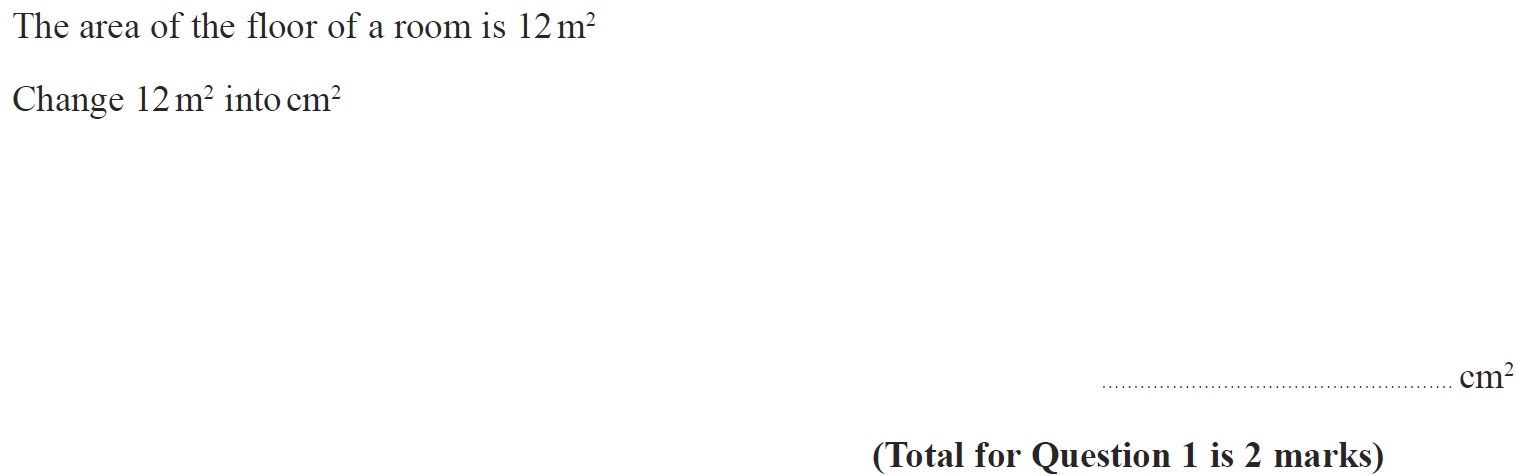 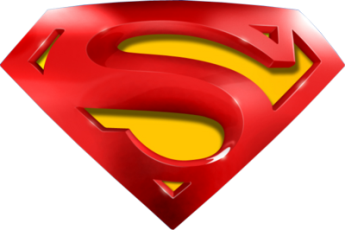 Jan 2017 3HR Q1
Similar Shapes
A
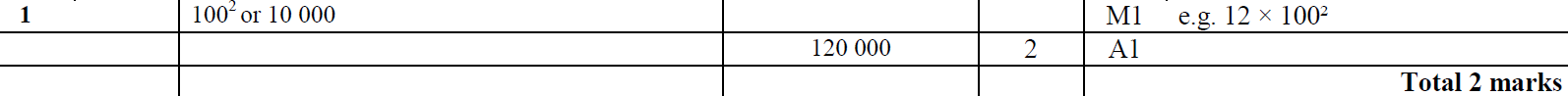 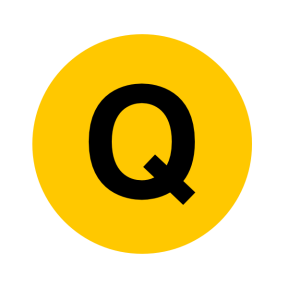 Jan 2017 4HR Q14
Similar Shapes
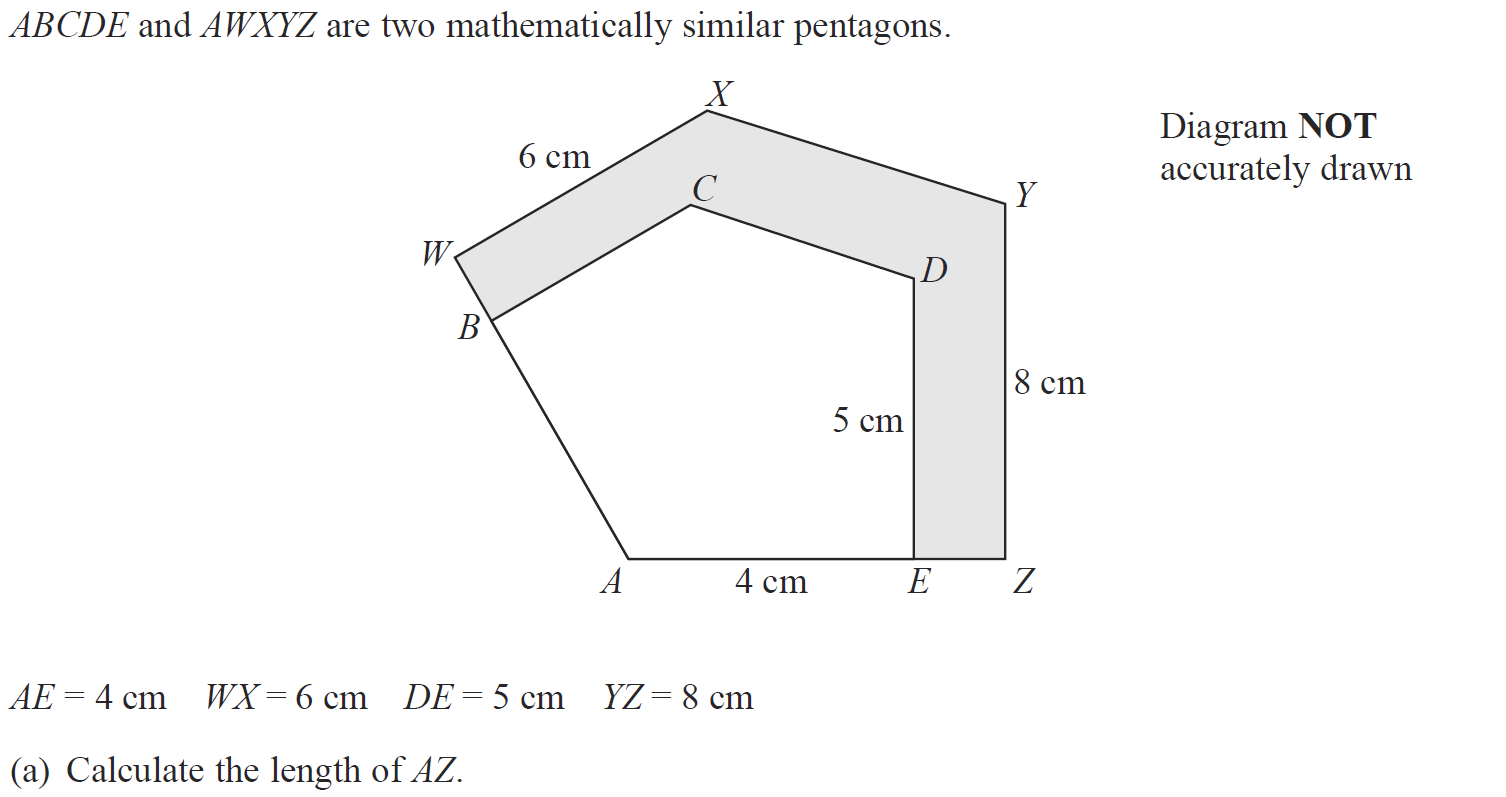 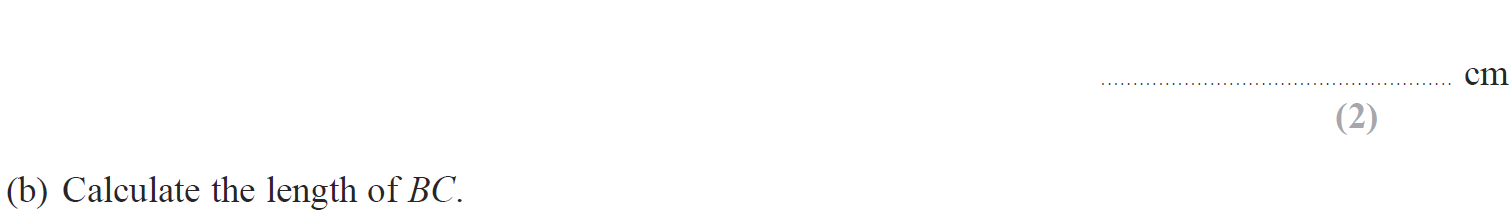 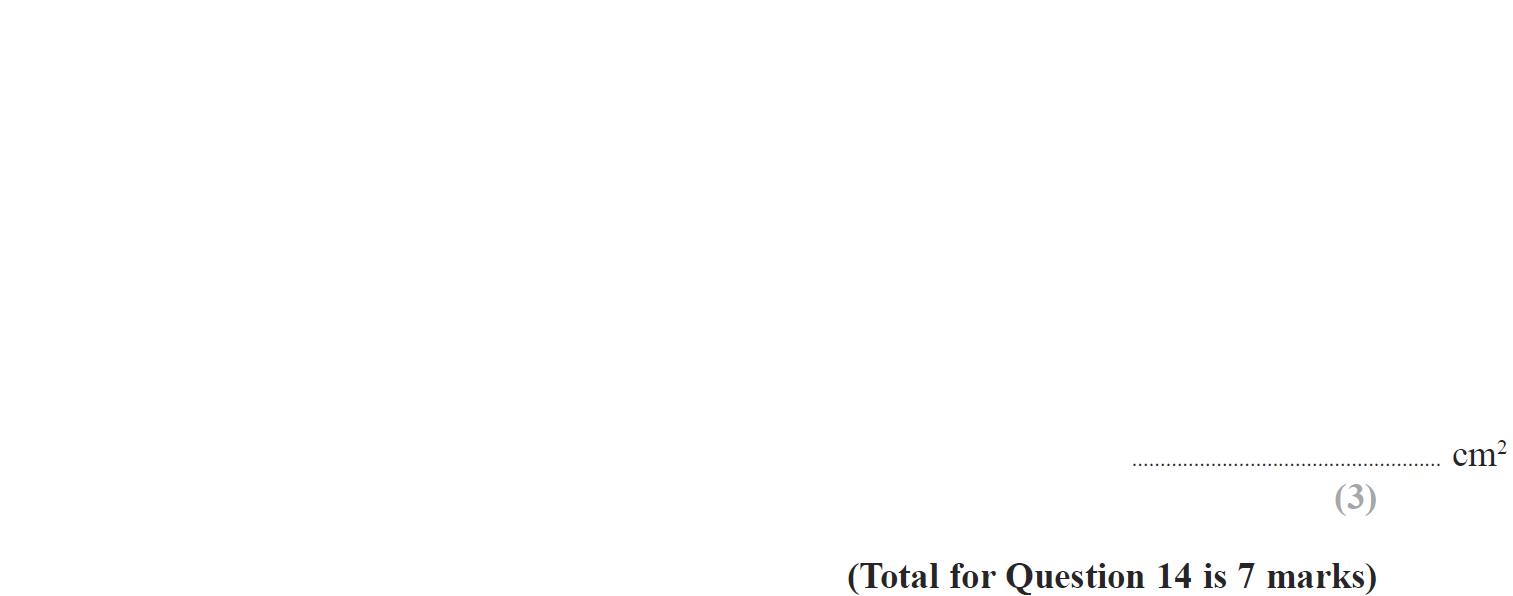 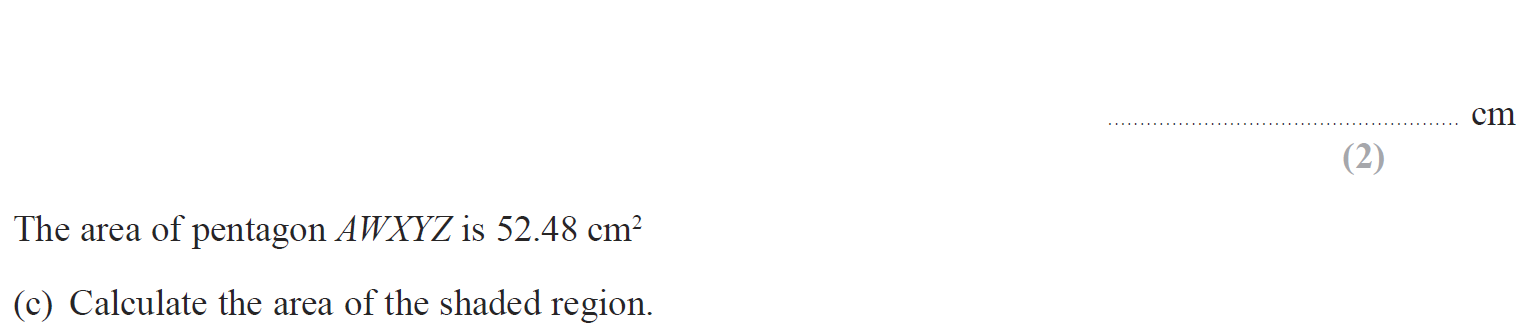 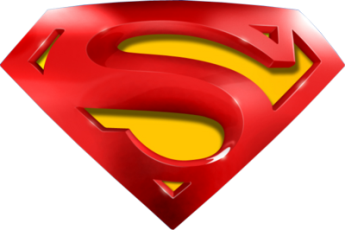 Jan 2017 4HR Q14
Similar Shapes
A
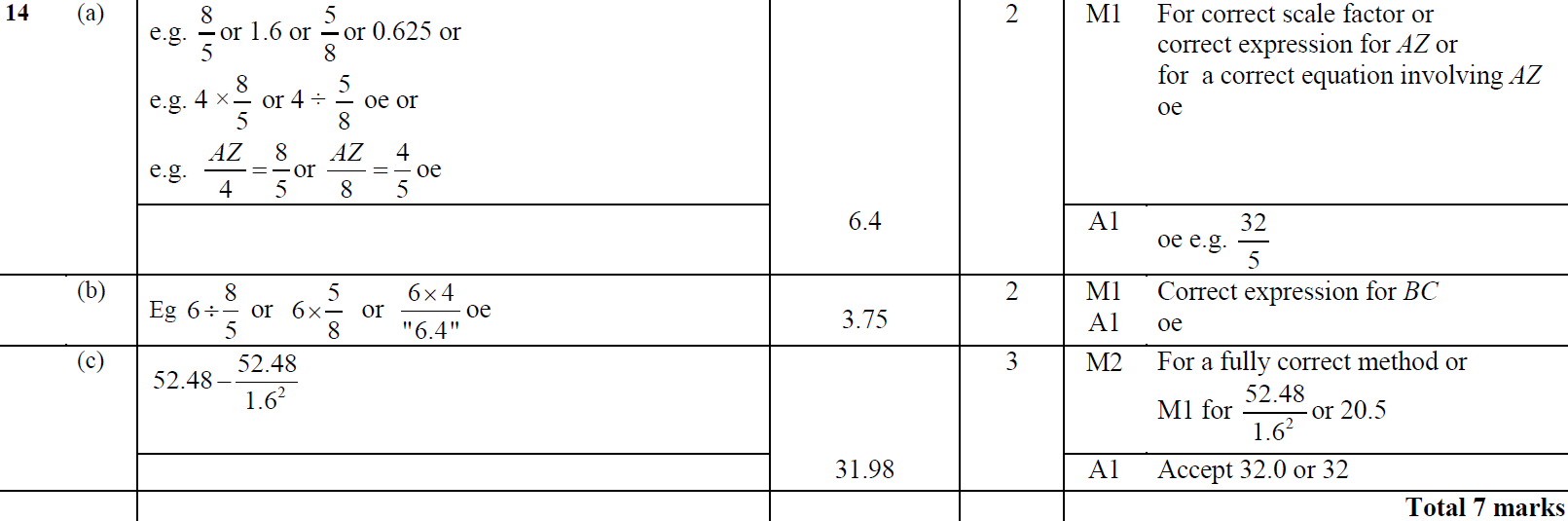 B
C
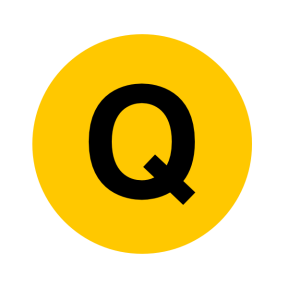 May 2017 3H Q13
Similar Shapes
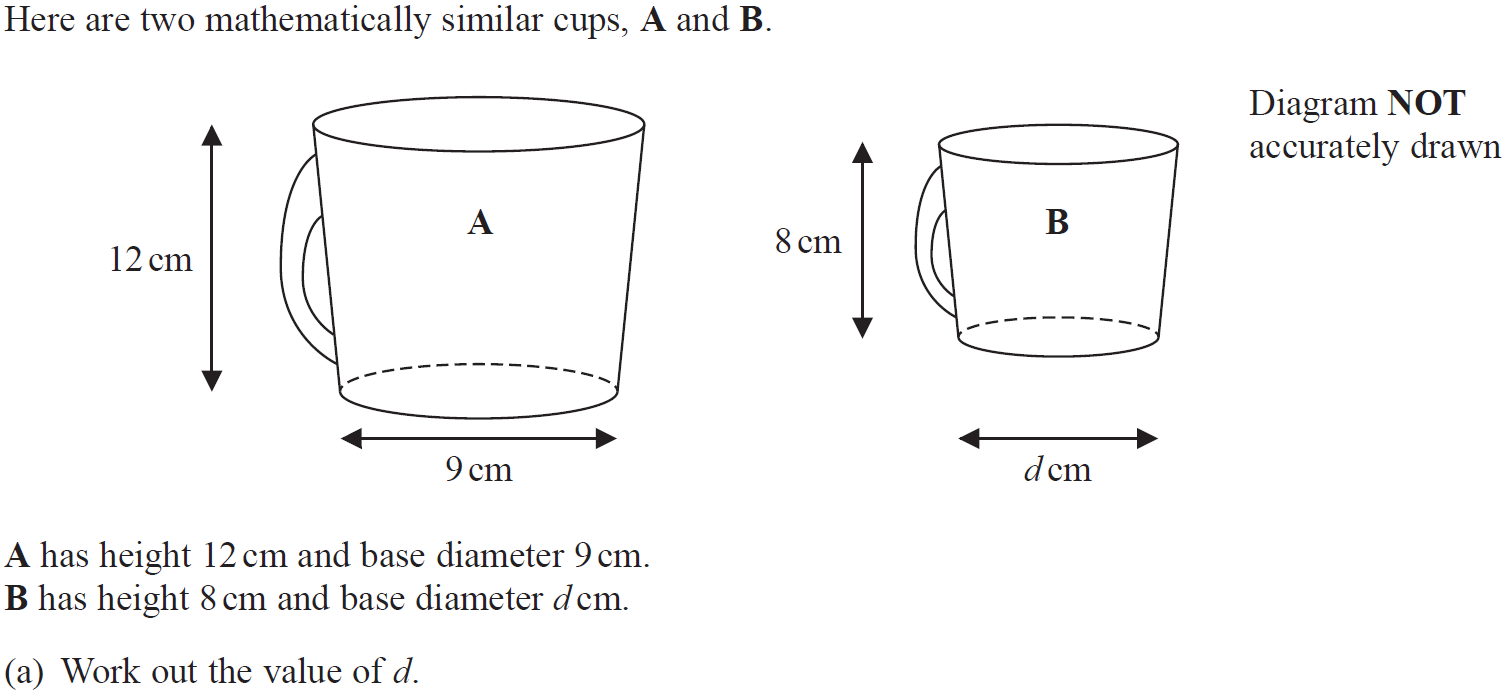 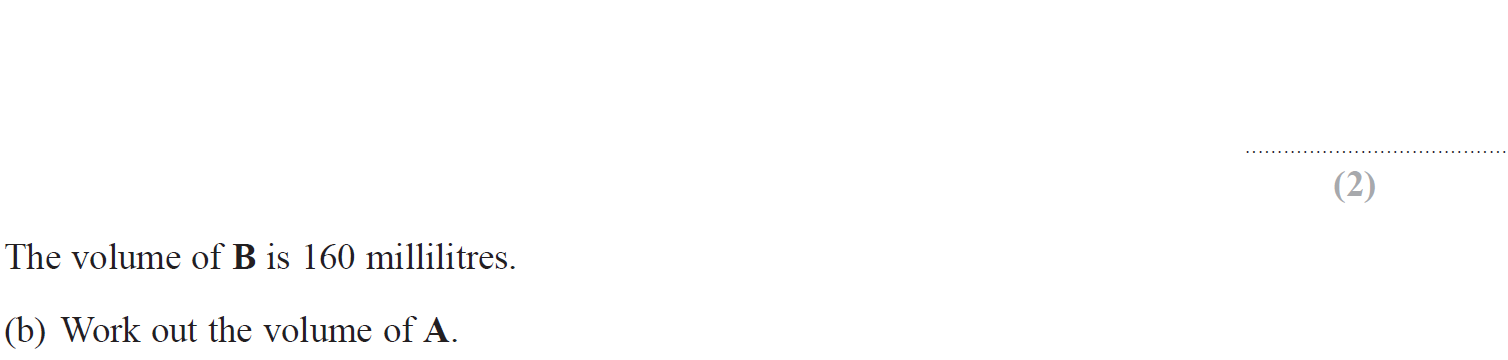 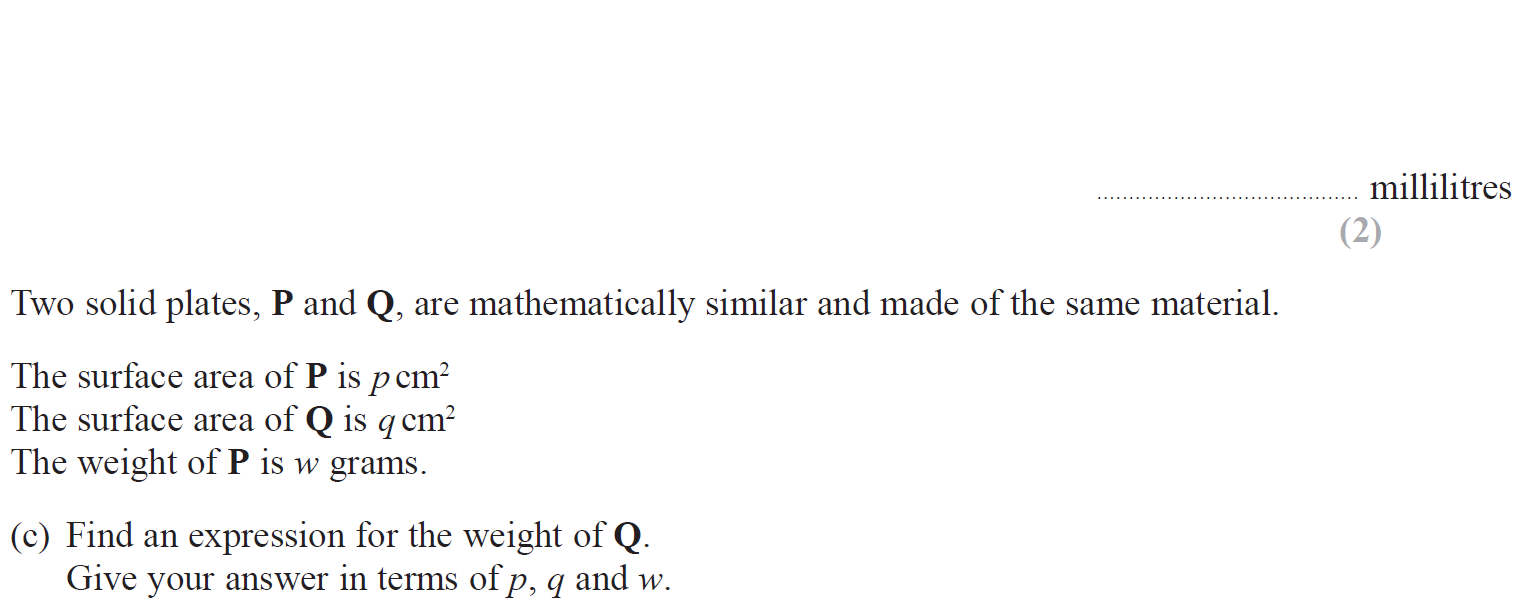 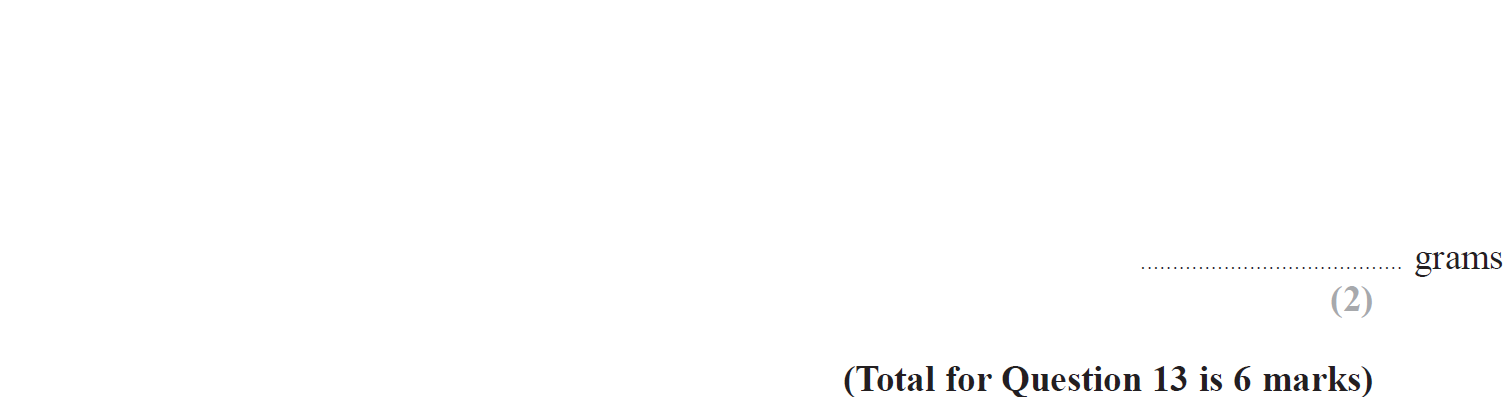 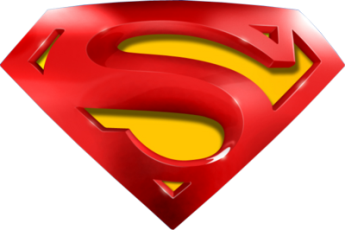 May 2017 3H Q13
Similar Shapes
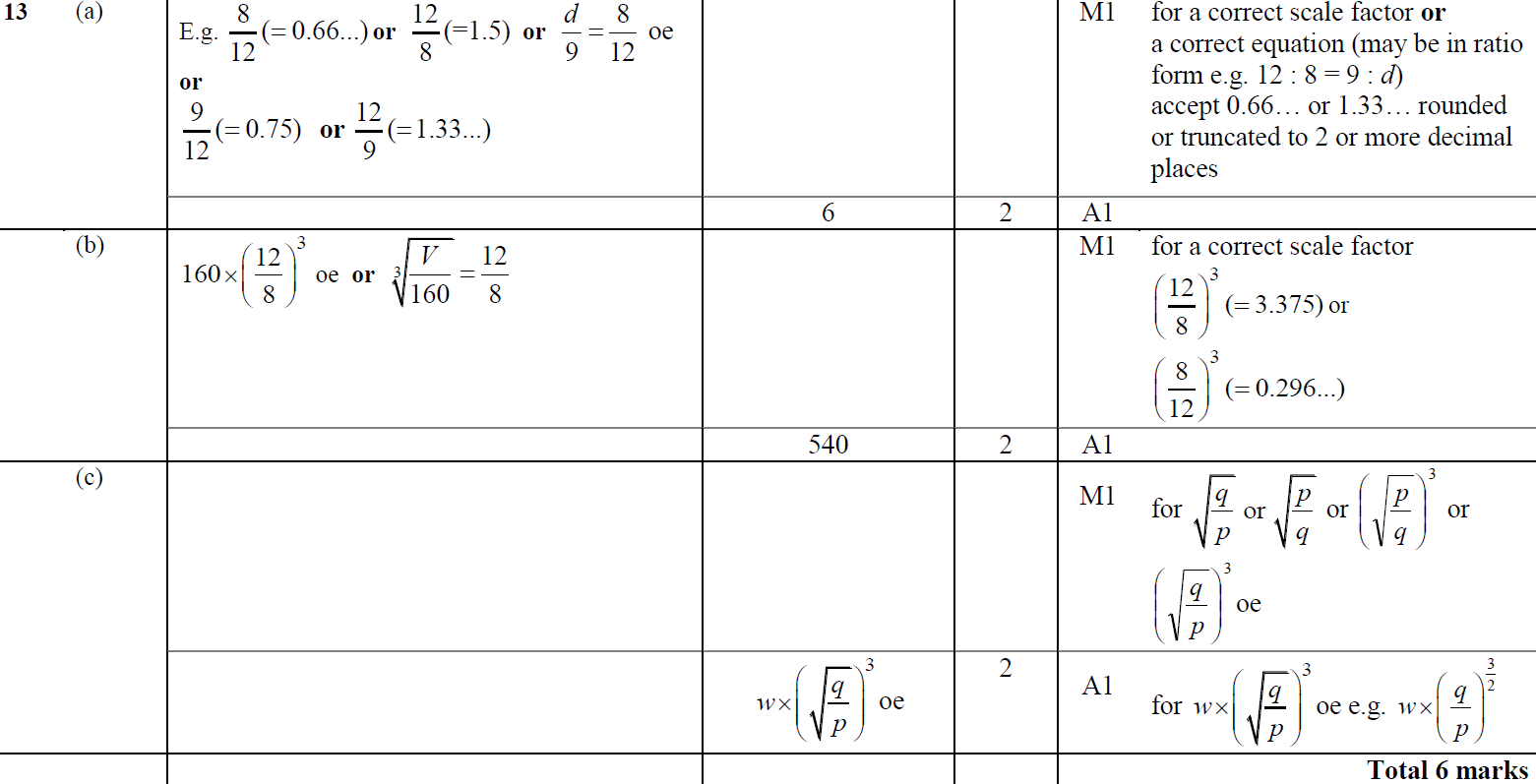 A
B
C
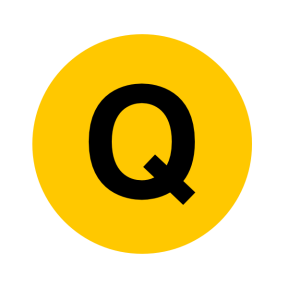 May 2017 3HR Q5
Similar Shapes
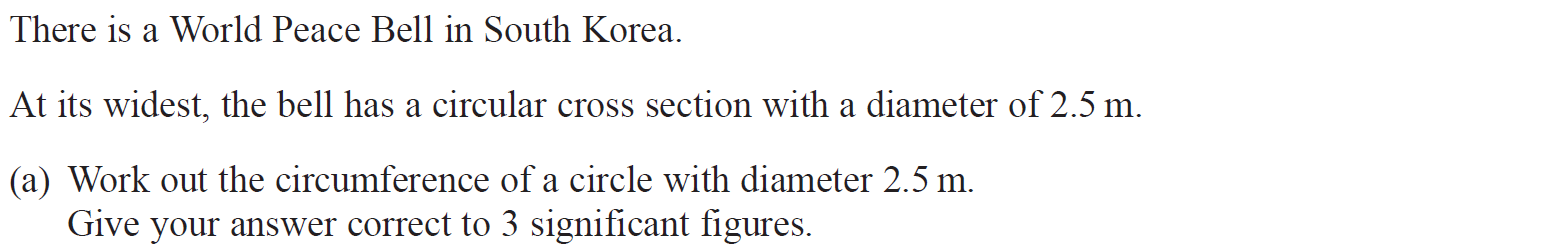 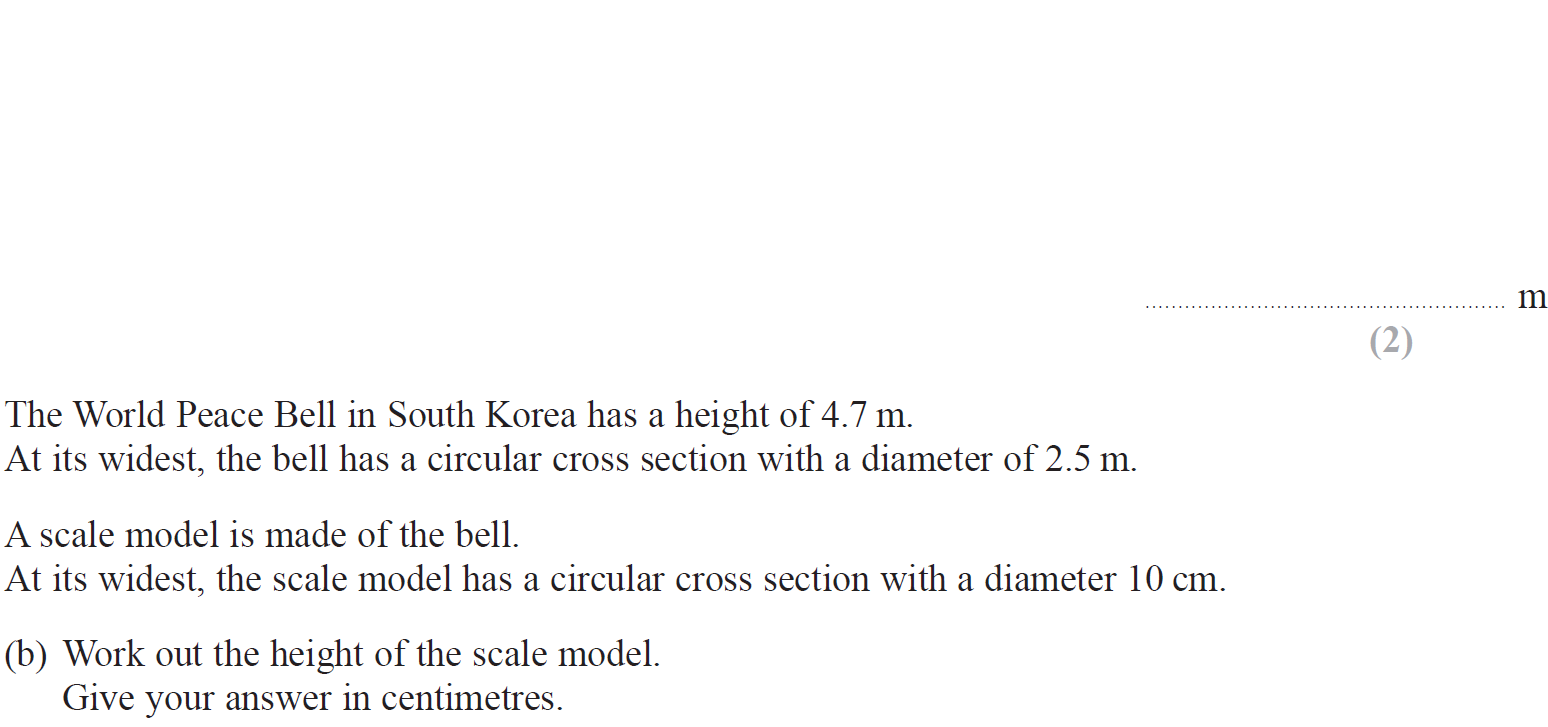 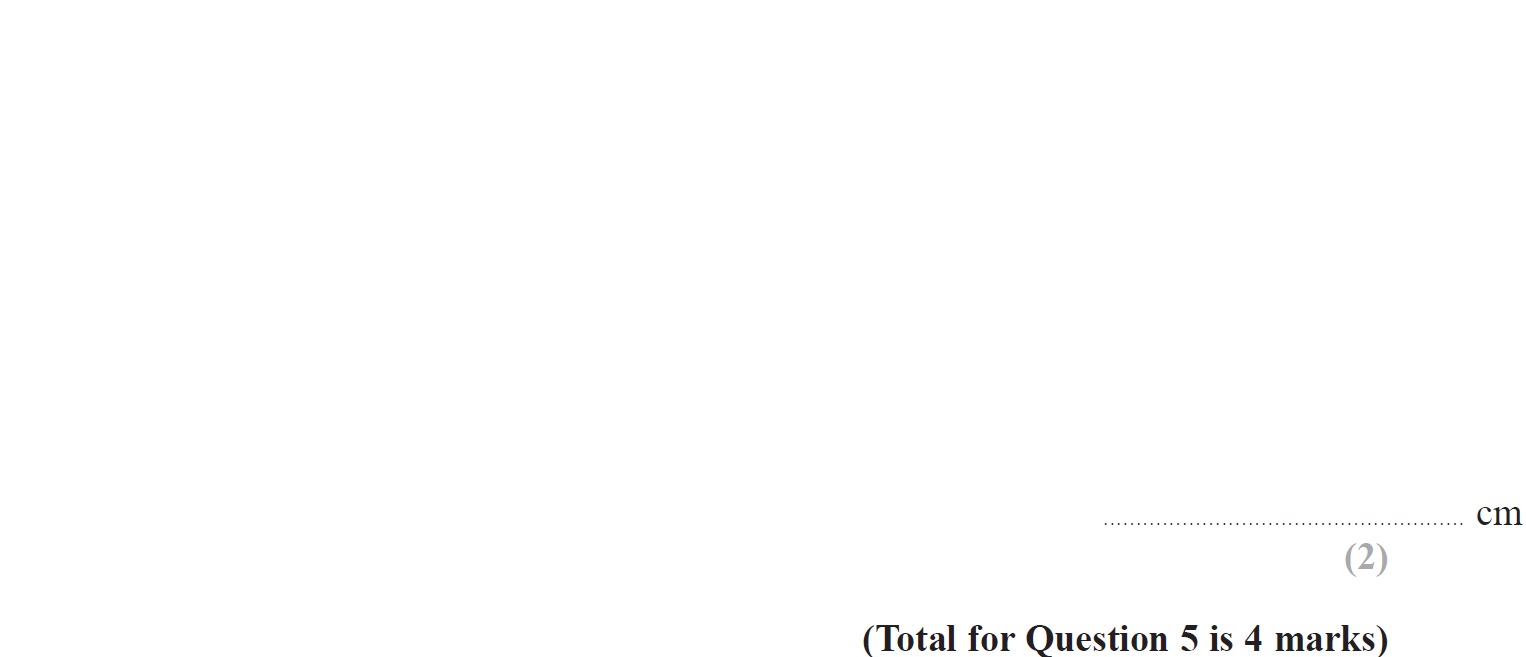 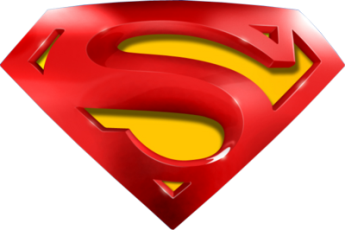 May 2017 3HR Q5
Similar Shapes
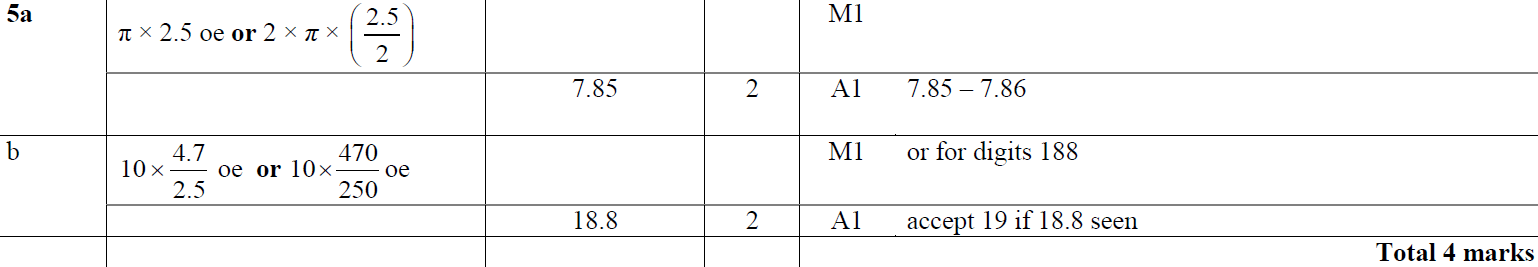 A
B
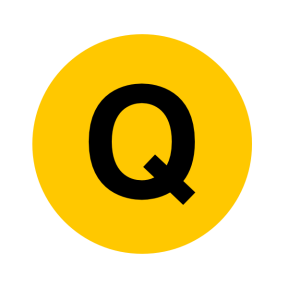 Jan 2018 3H Q18
Similar Shapes
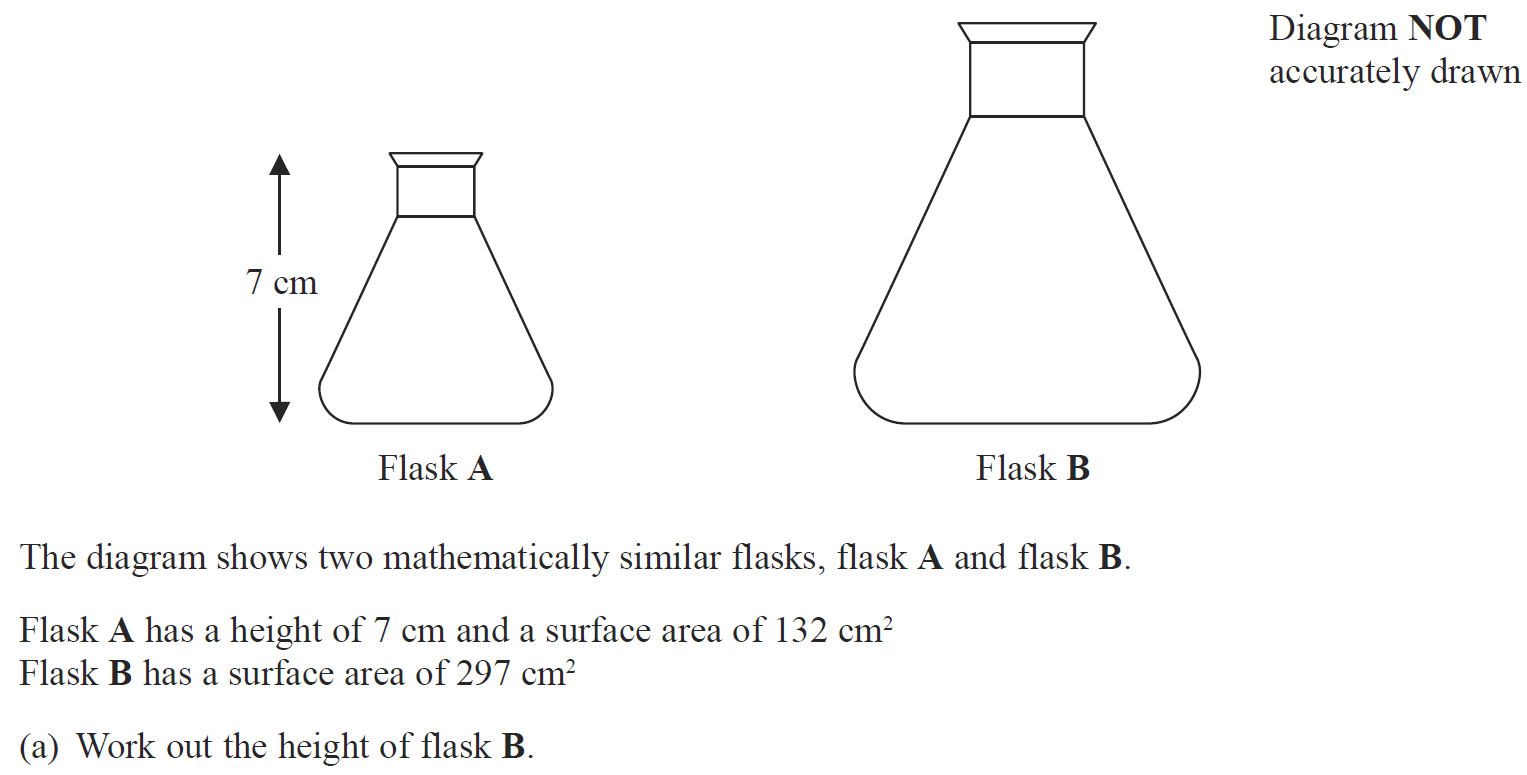 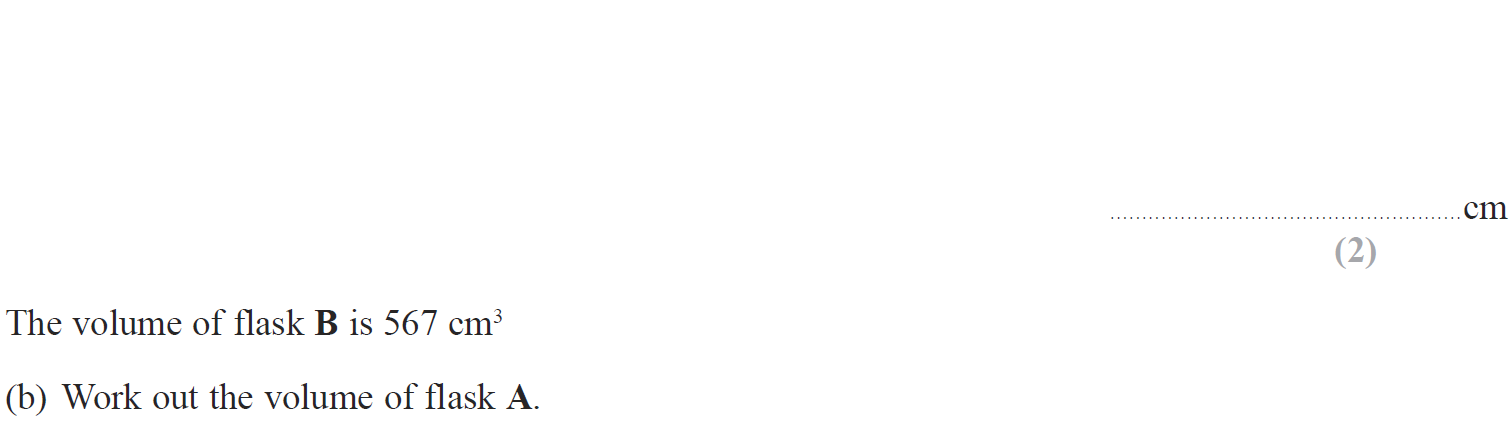 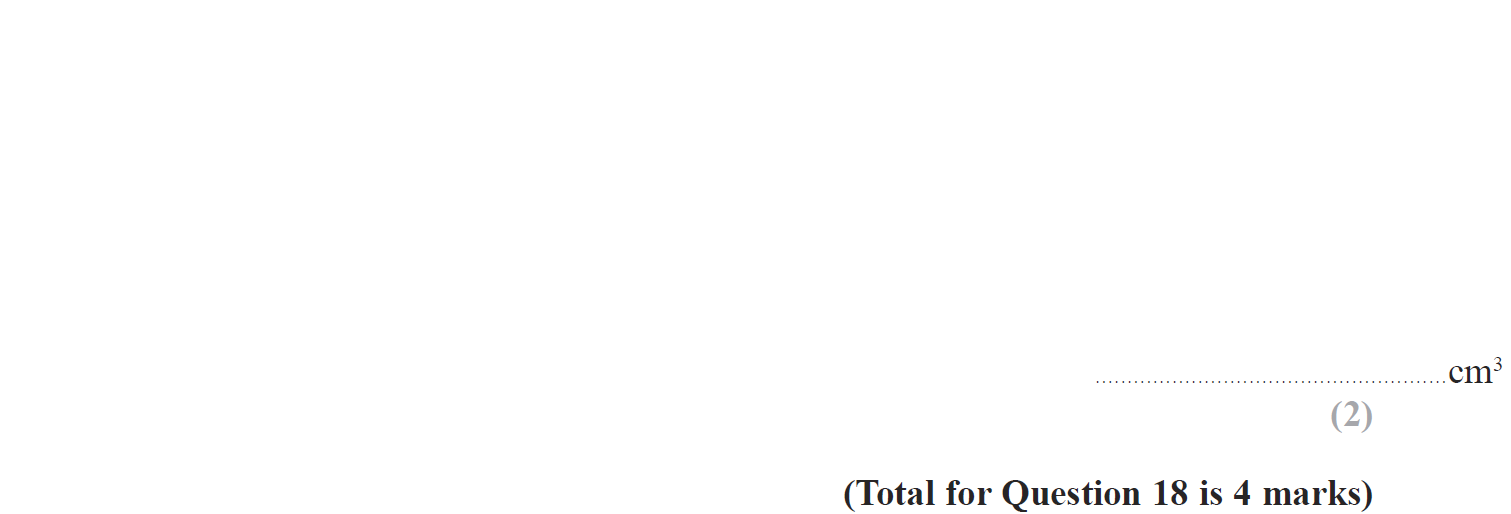 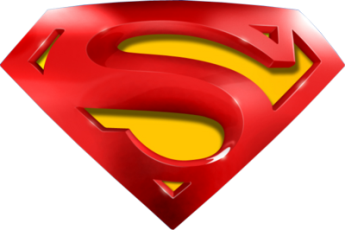 Jan 2018 3H Q18
Similar Shapes
A
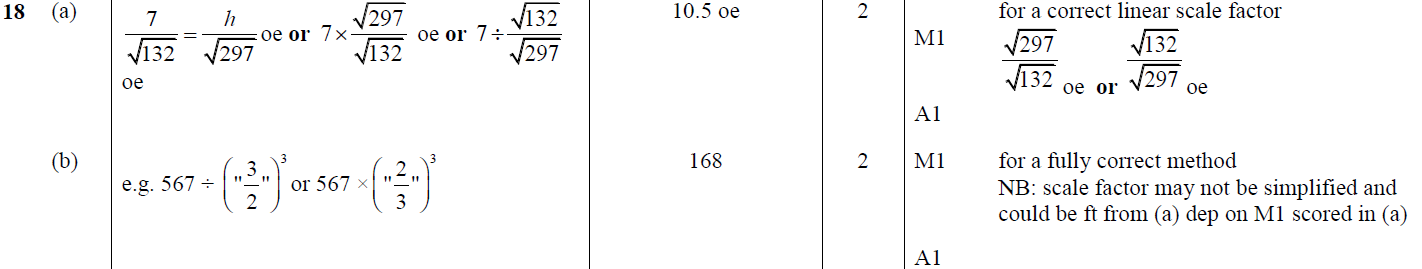 B
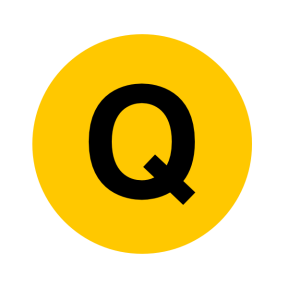 Jan 2018 3HR Q12
Similar Shapes
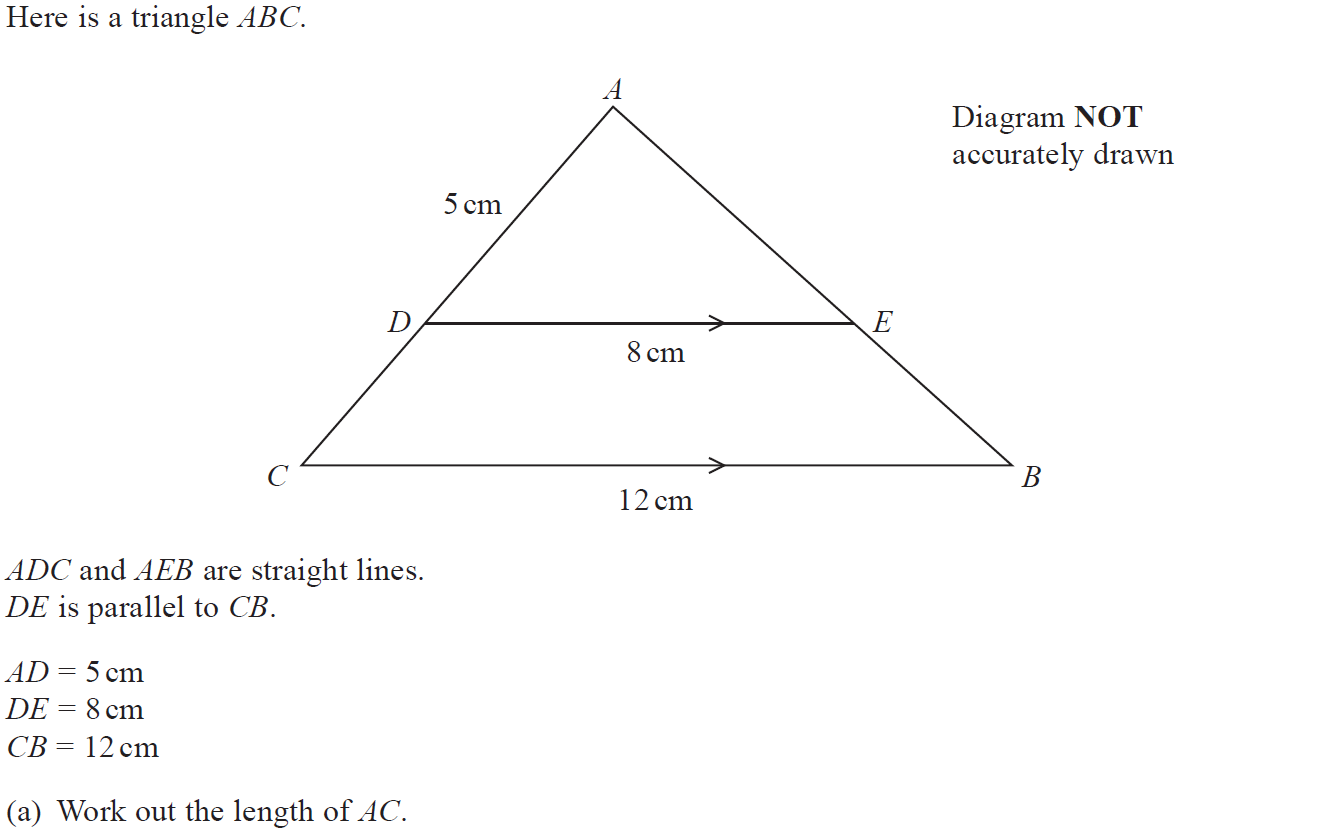 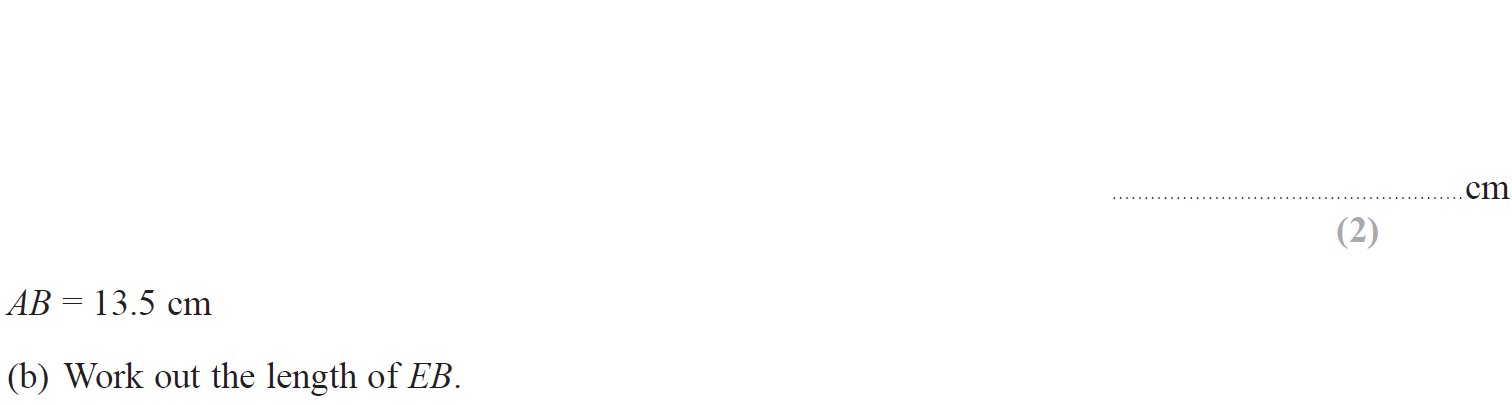 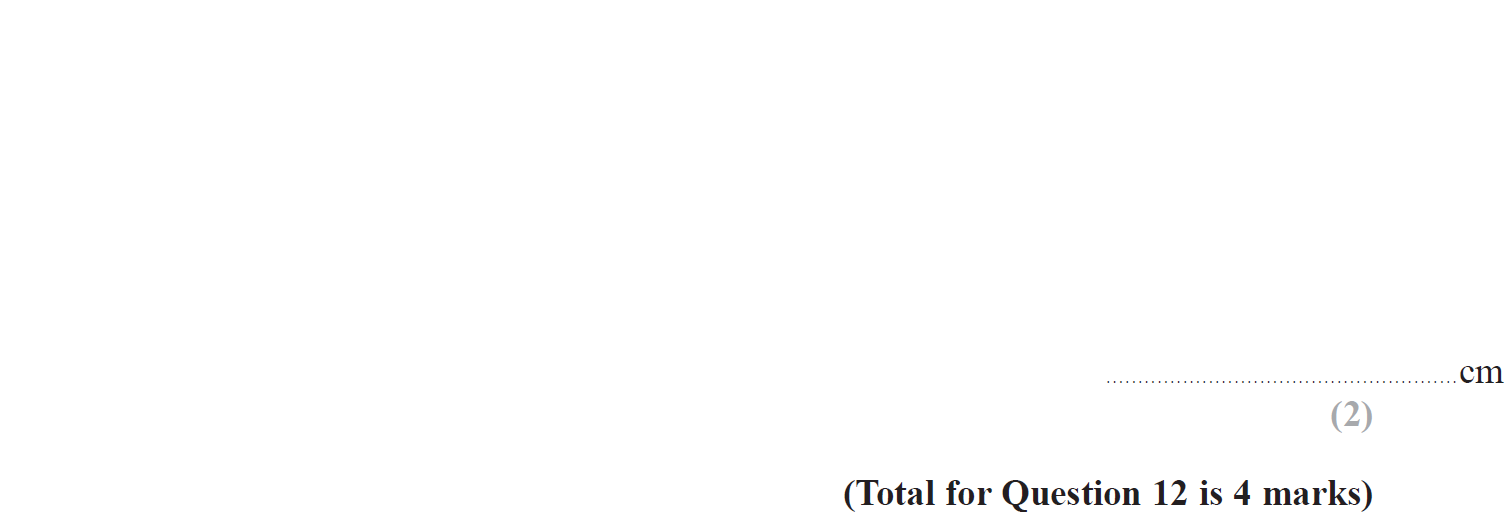 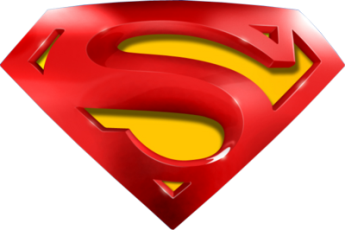 Jan 2018 3HR Q12
Similar Shapes
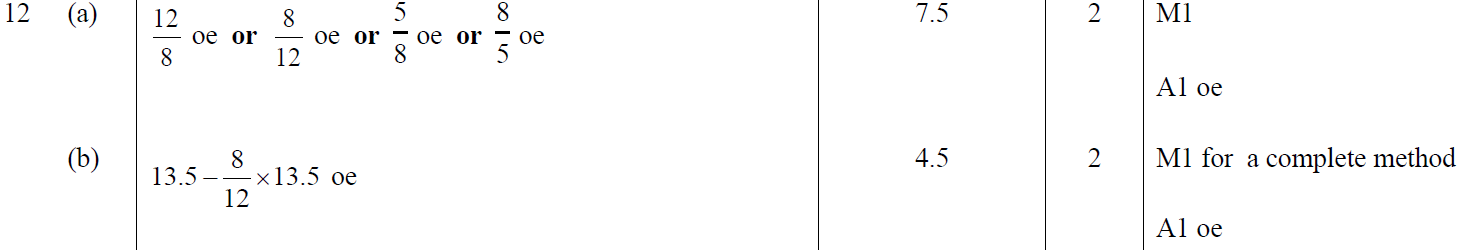 A
B
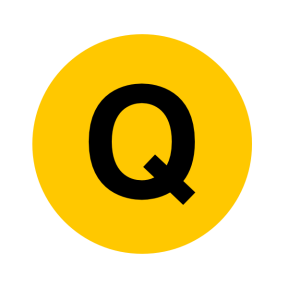 May 2018 3HR Q15
Similar Shapes
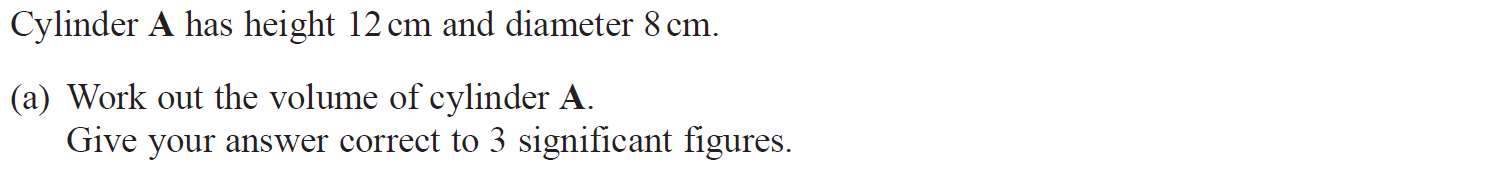 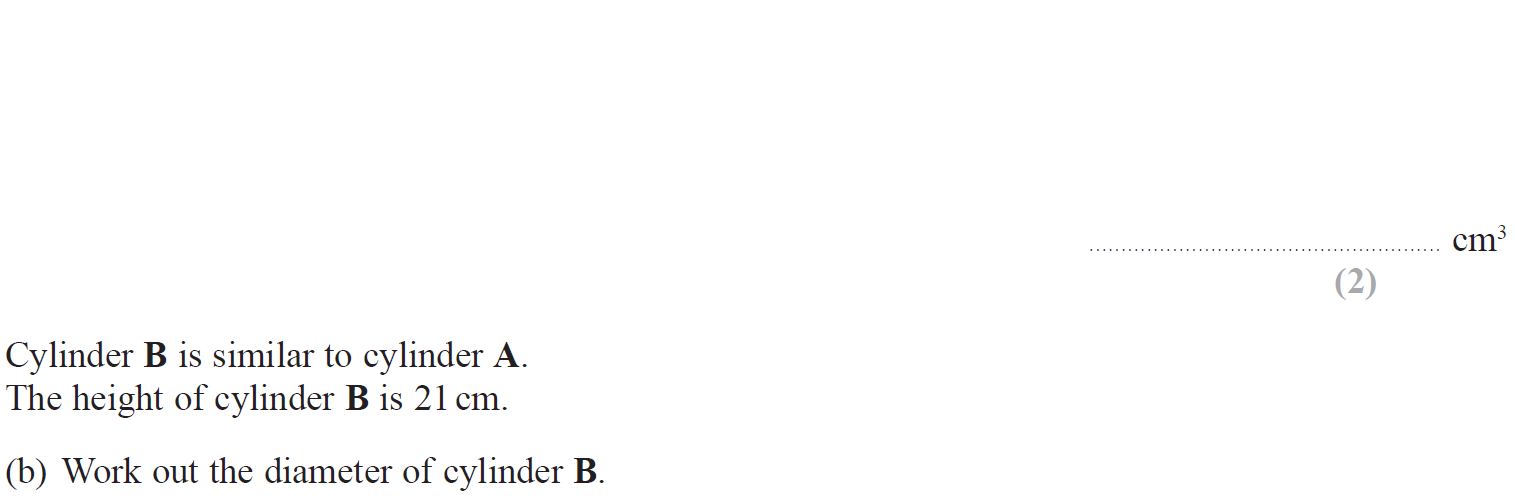 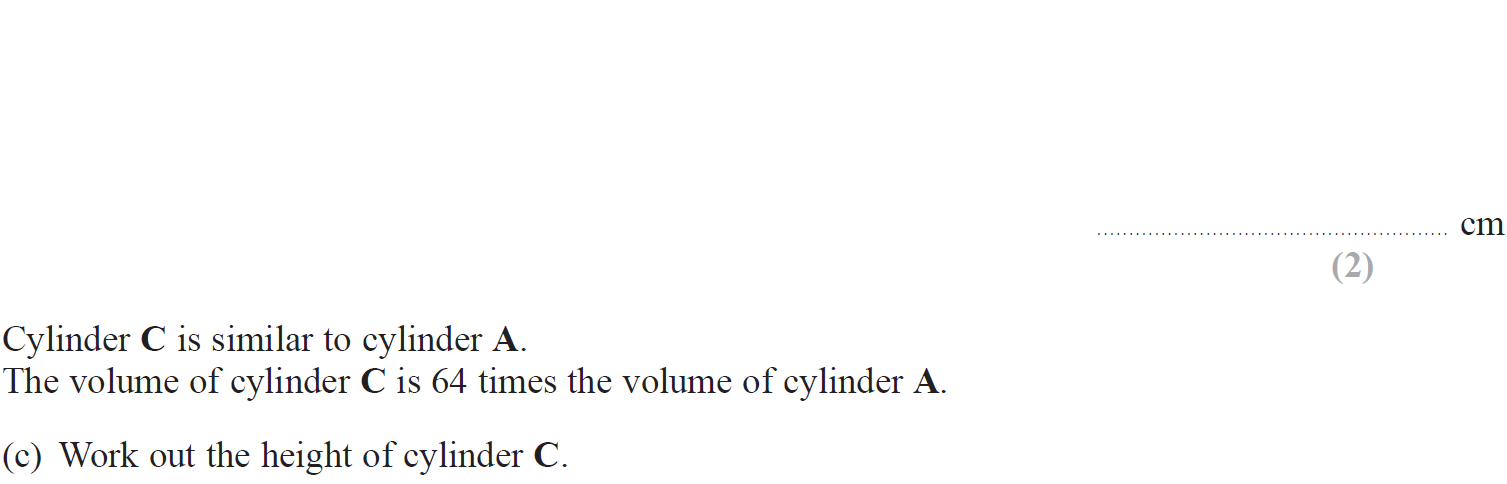 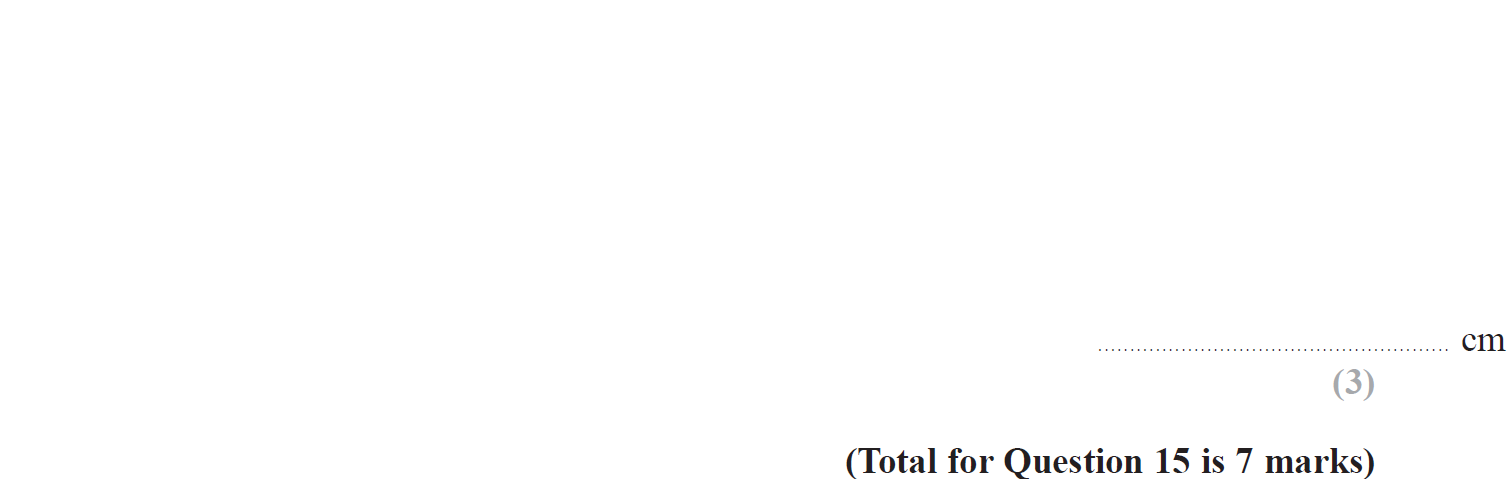 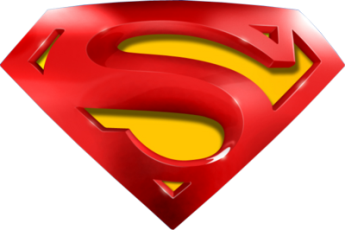 May 2018 3HR Q15
Similar Shapes
A
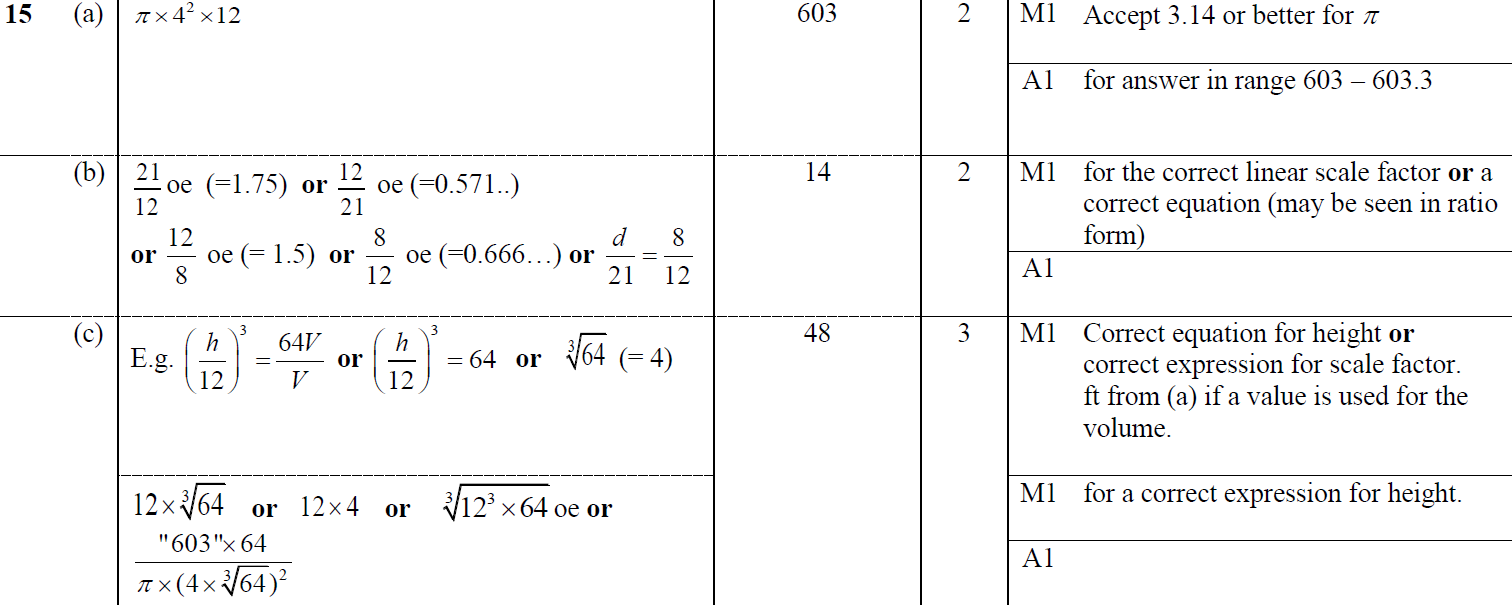 B
C
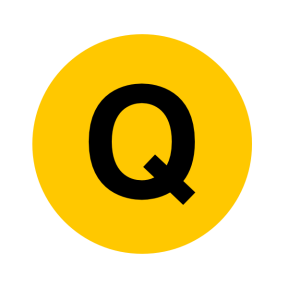